الفصل الثاني
 رياضيات 5
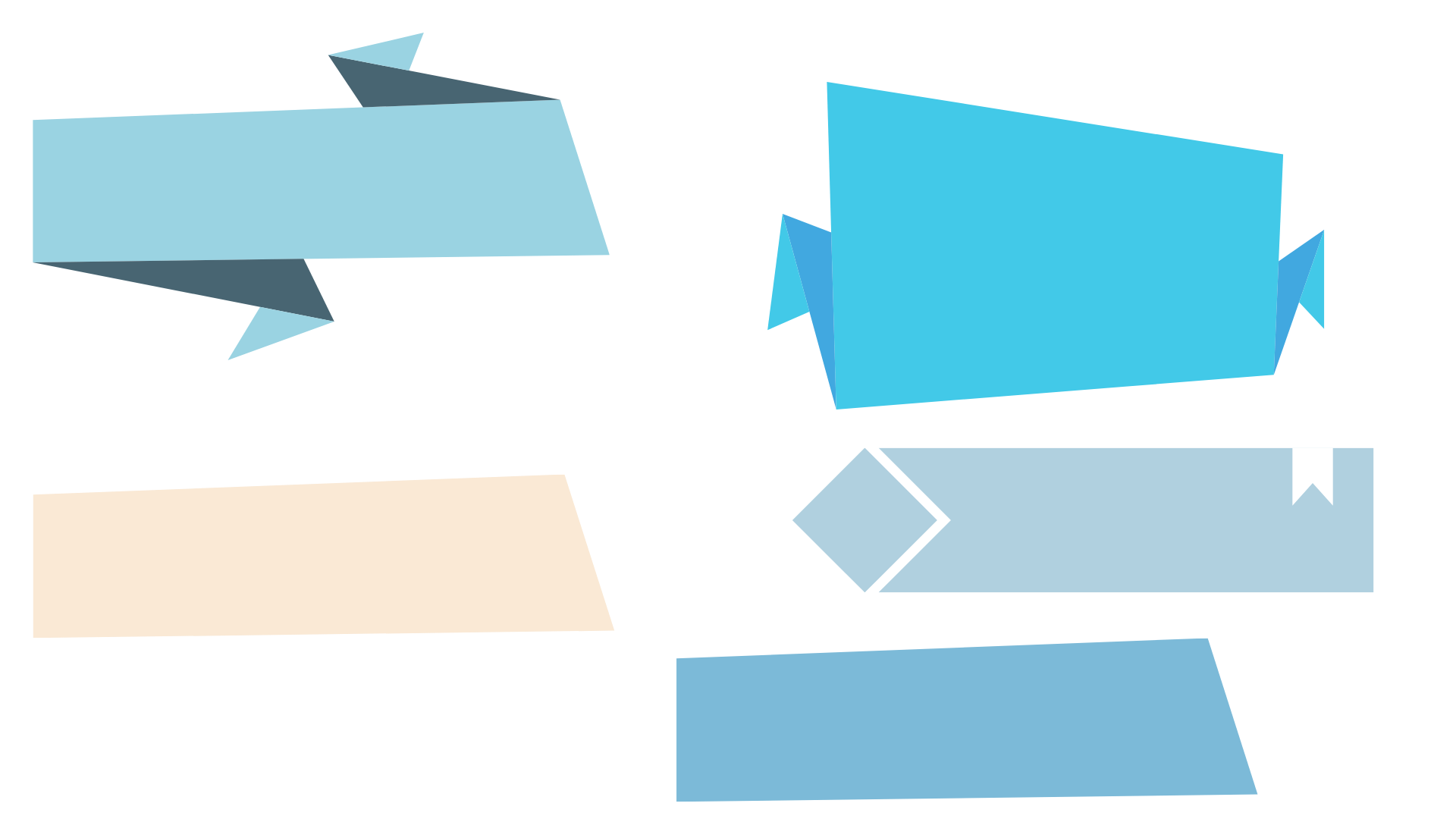 العام الدراسي 1443هـ
إعداد: أ/عبدالعزيز الشريف
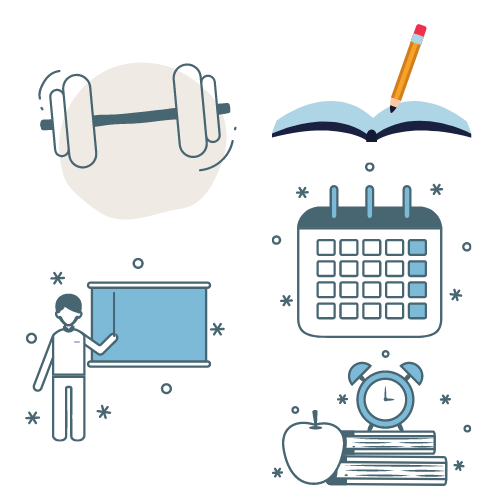 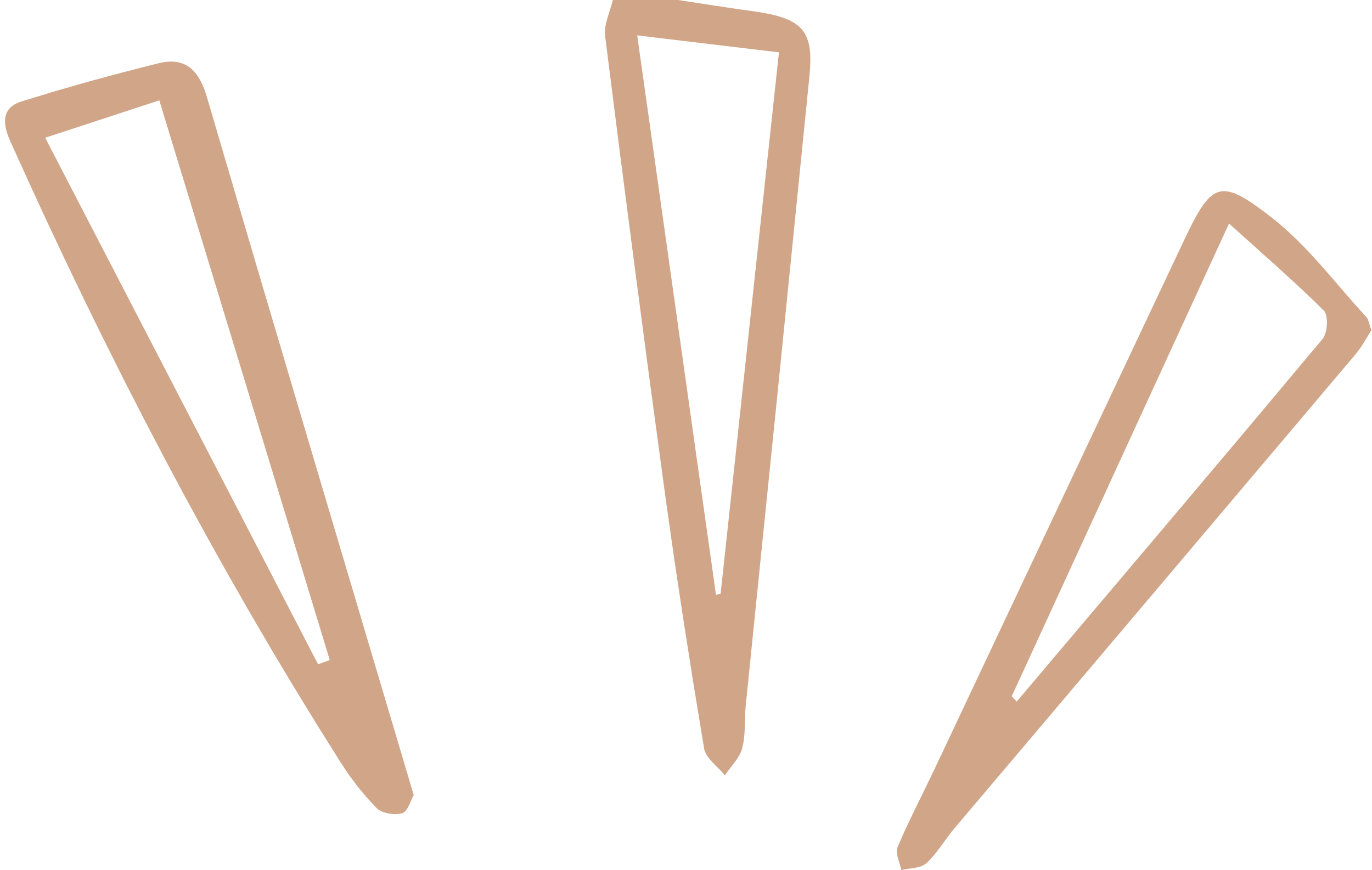 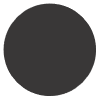 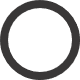 اليوم:
التاريخ:
المادة:
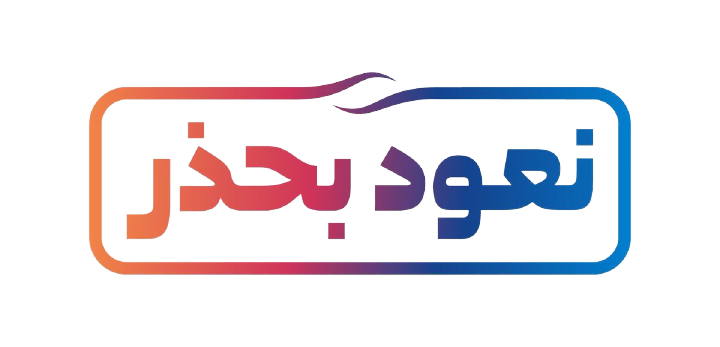 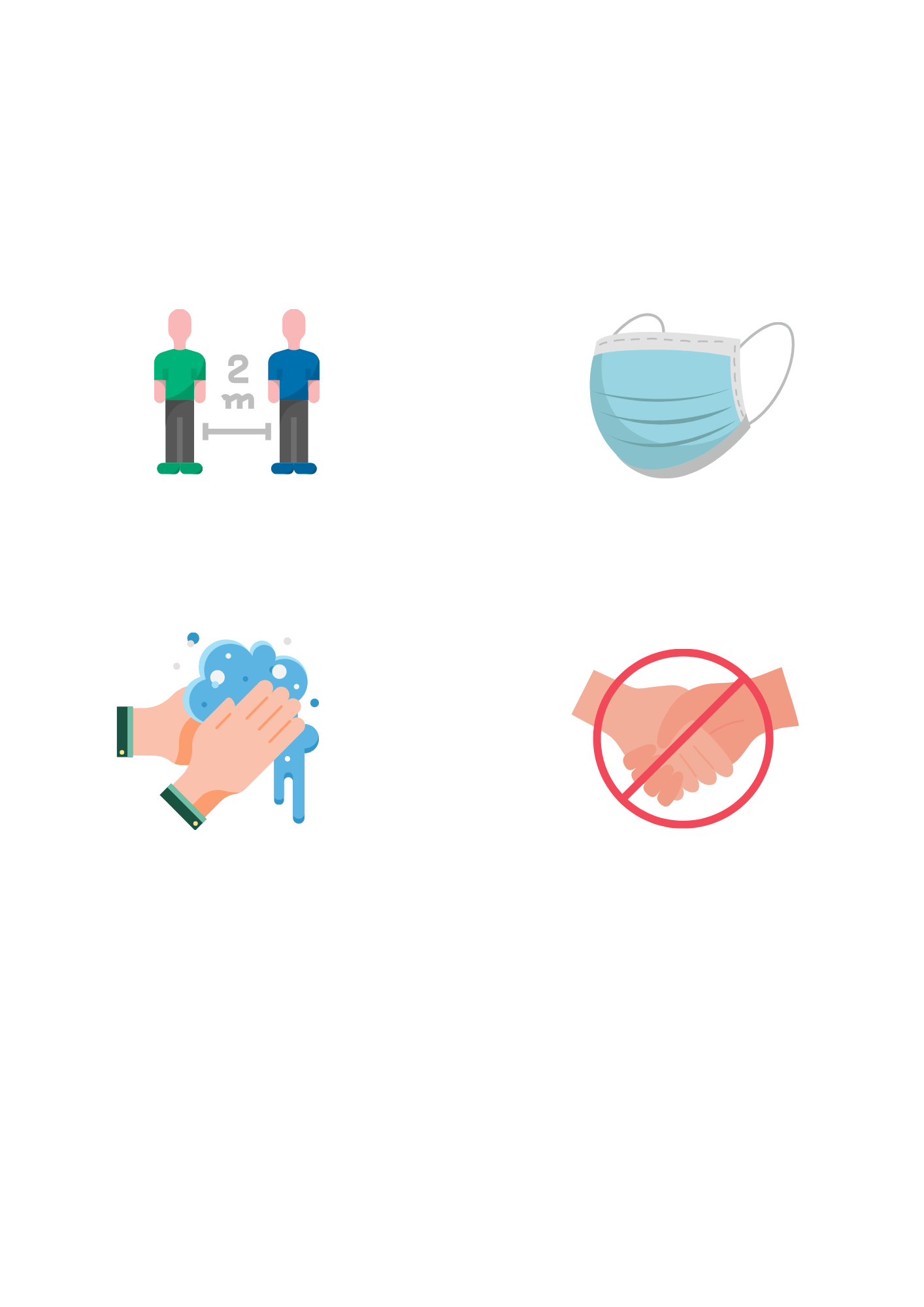 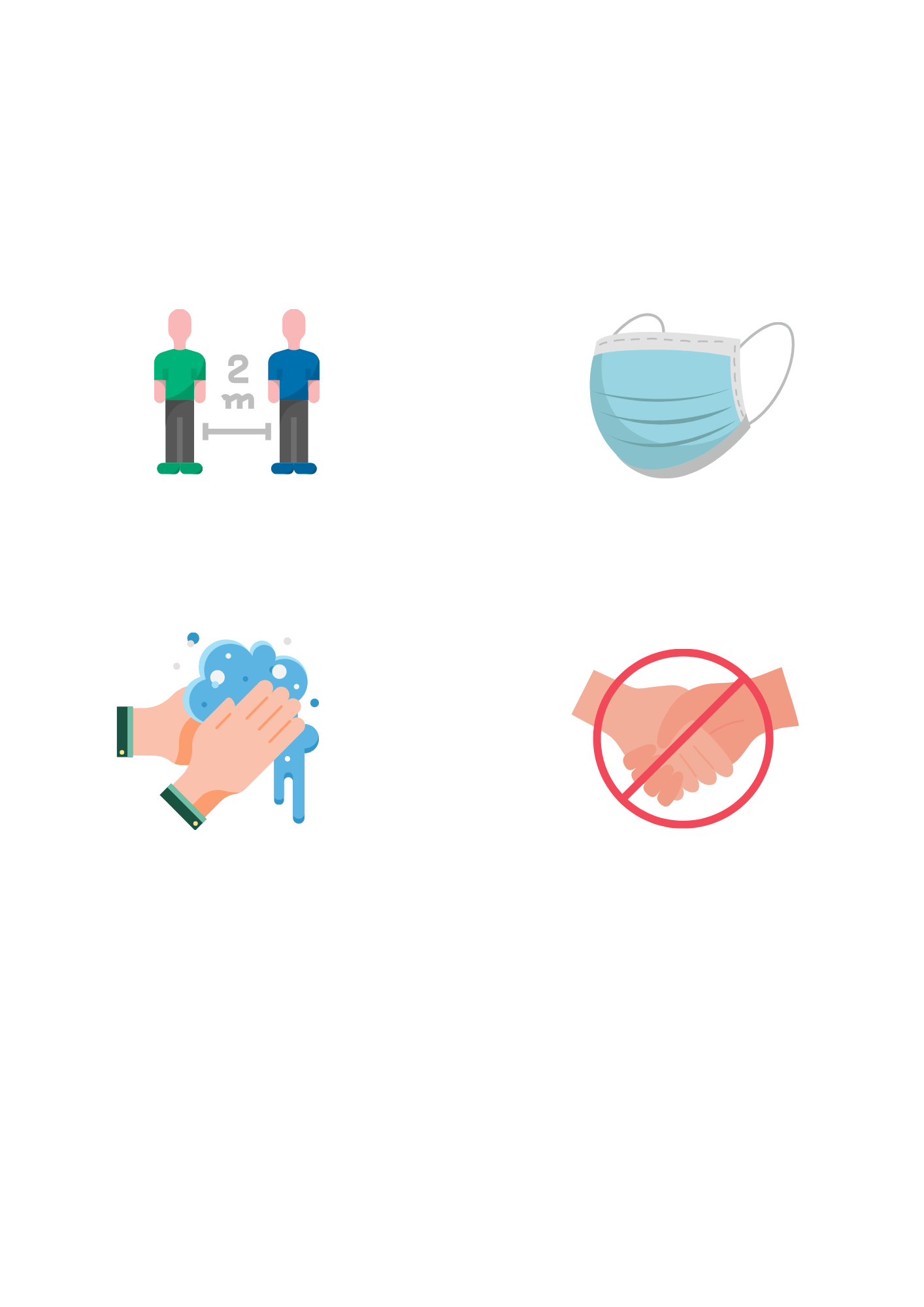 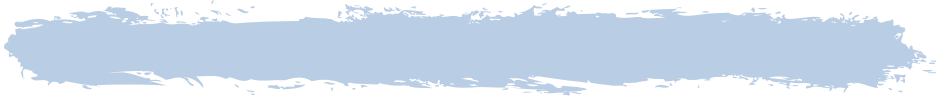 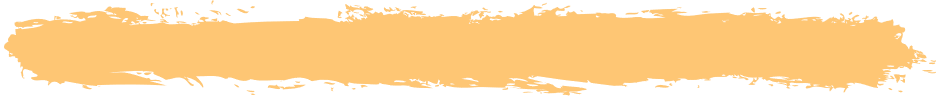 غسل اليدين
الالتزام بارتداء الكمامة
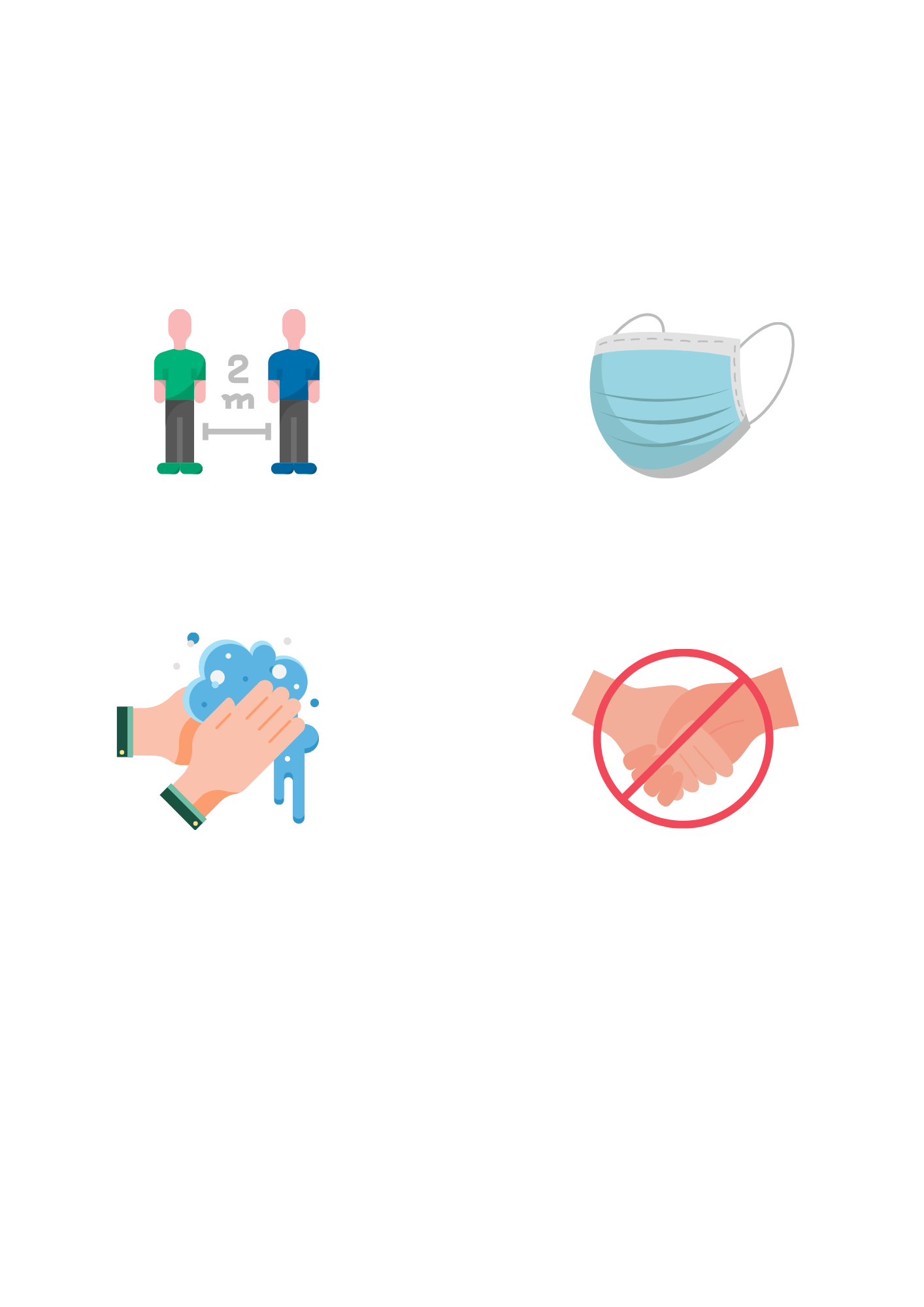 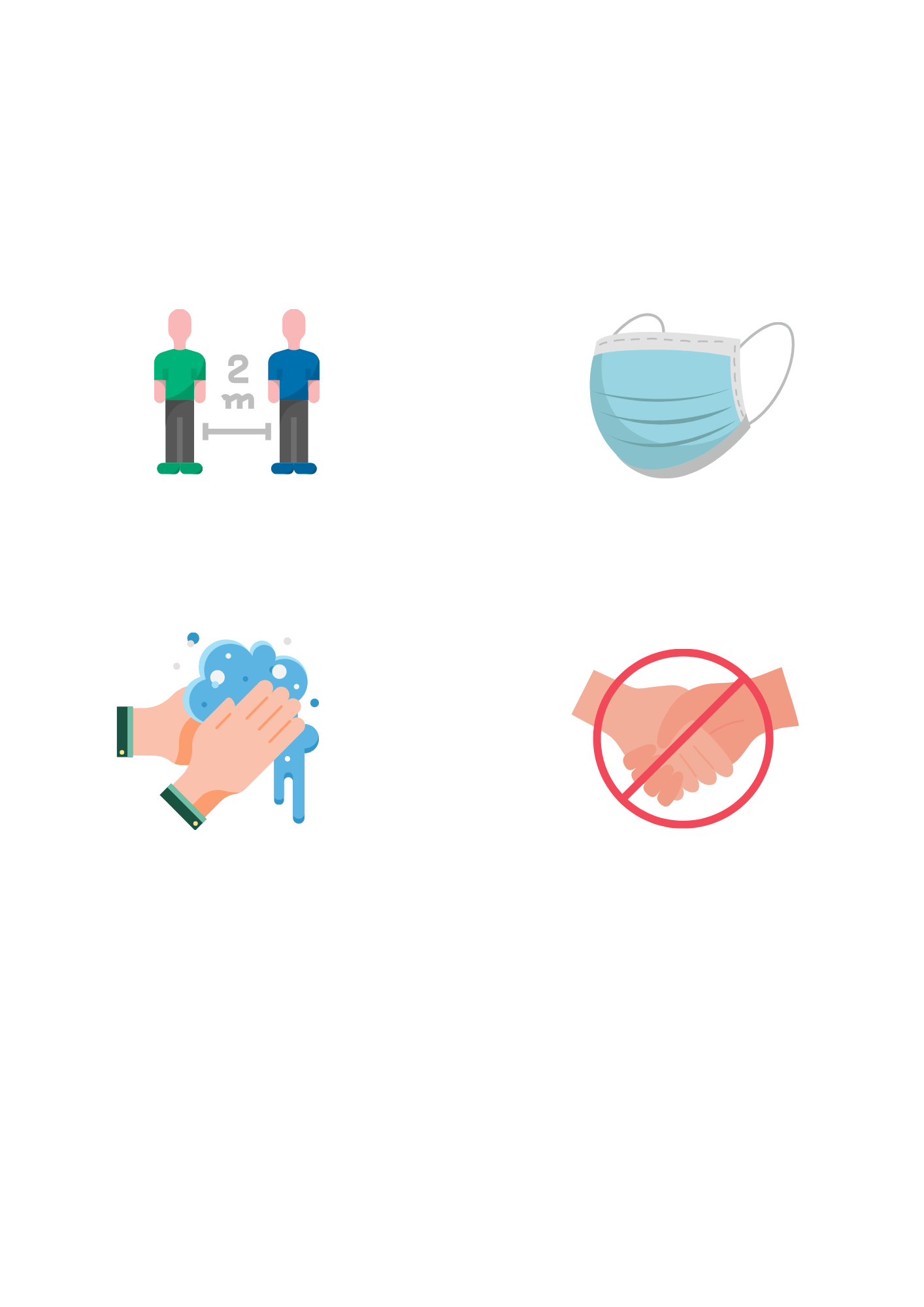 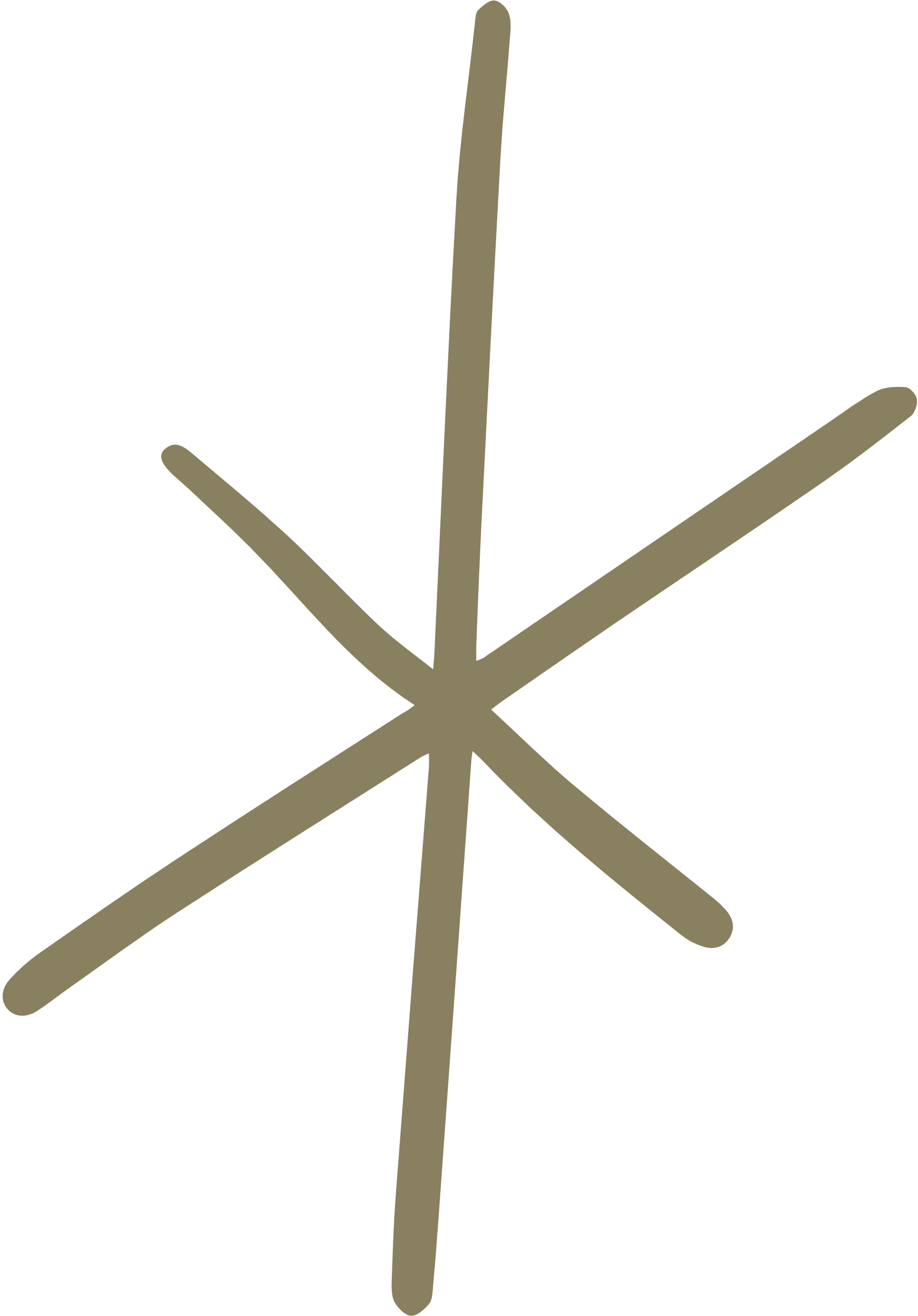 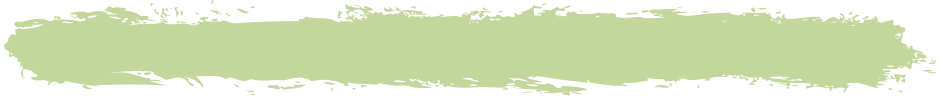 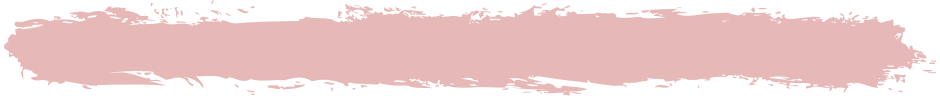 عدم المصافحة
التباعد الاجتماعي
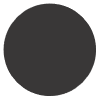 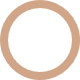 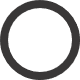 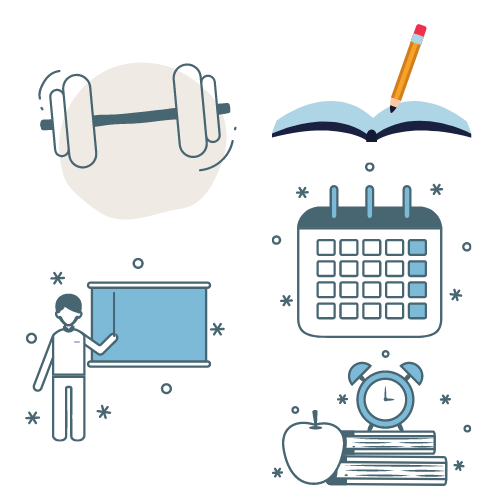 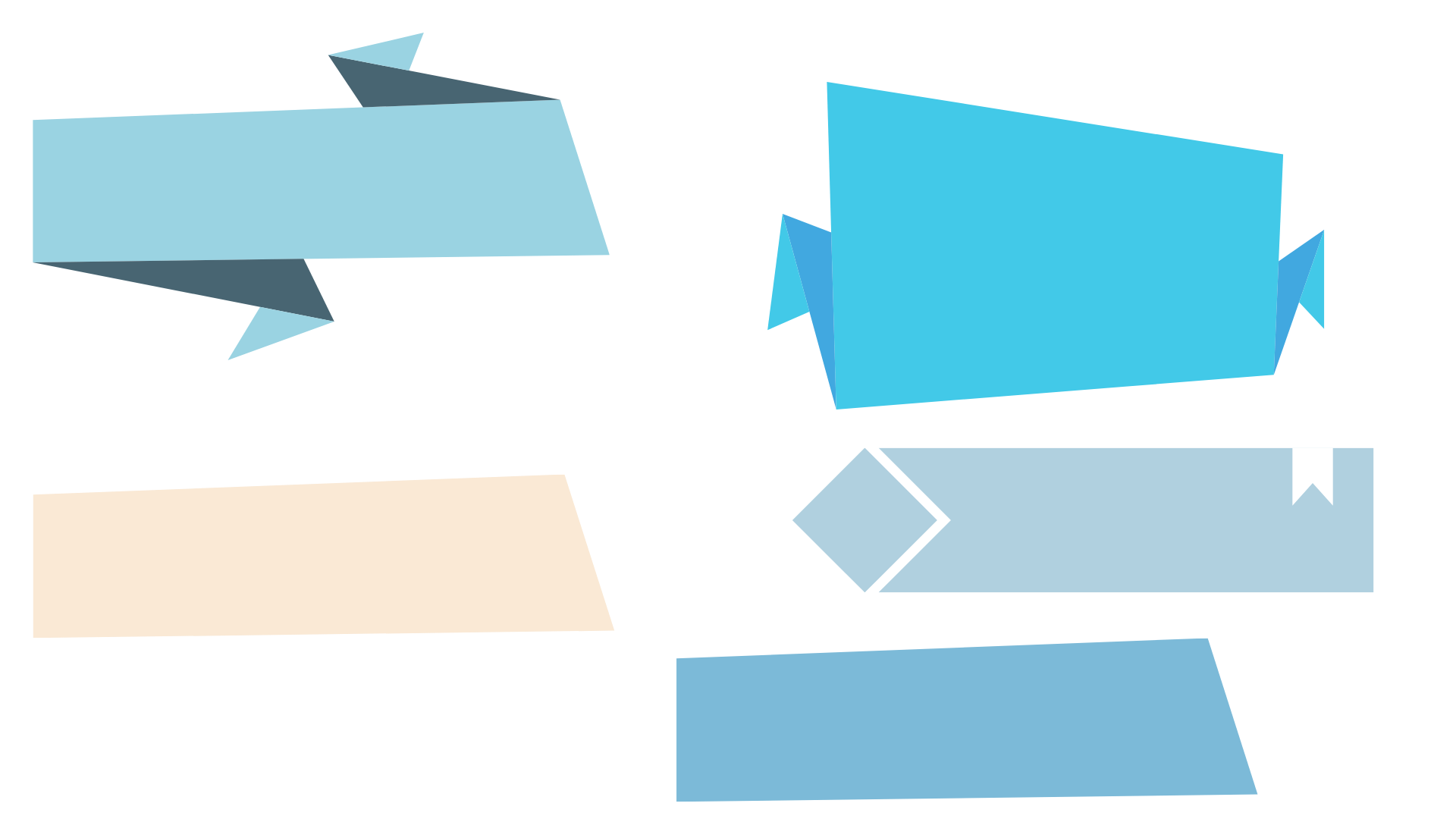 حل المعادلات و المتباينات اللوغاريتمية
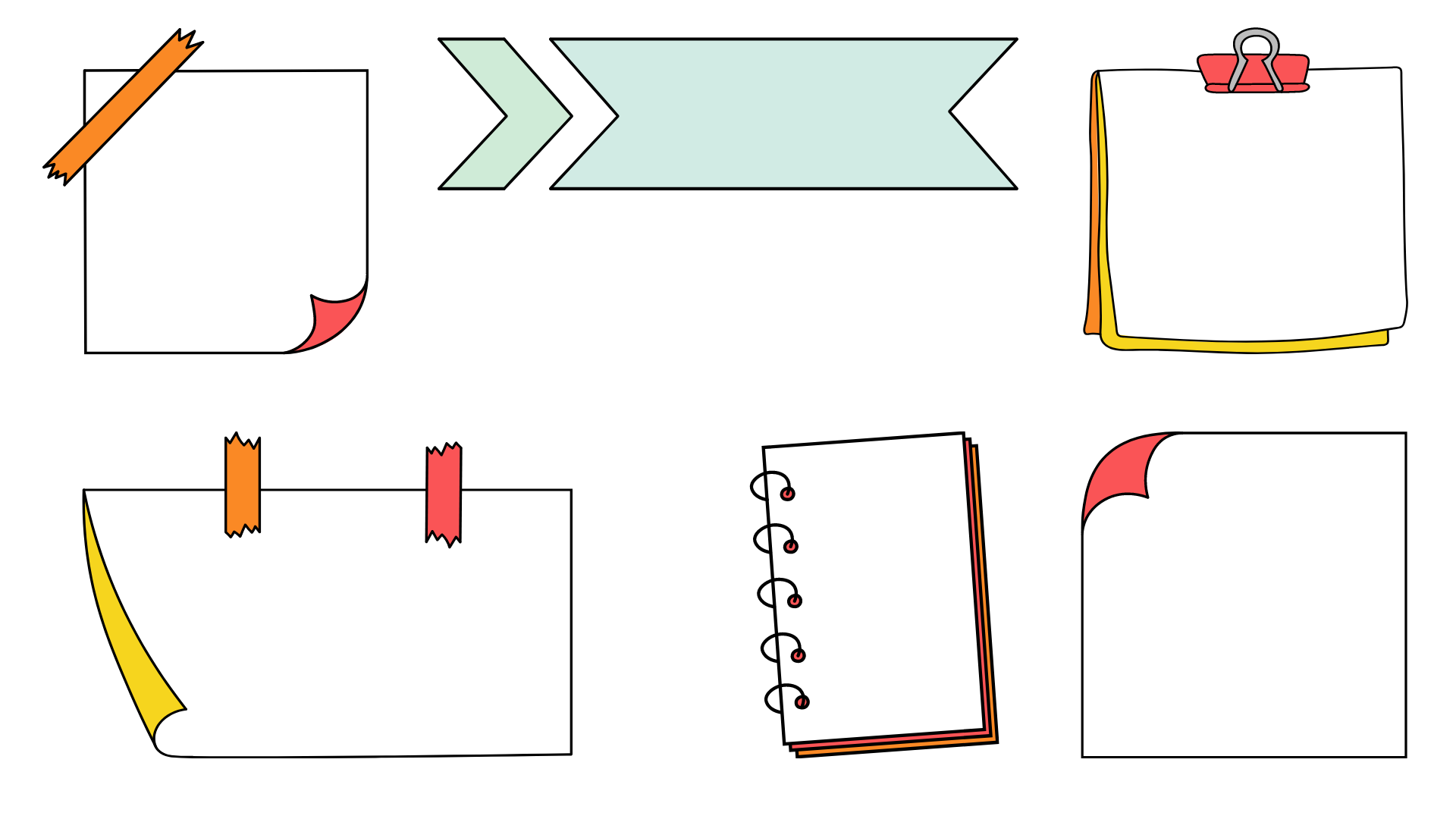 رابط الدرس الرقمي
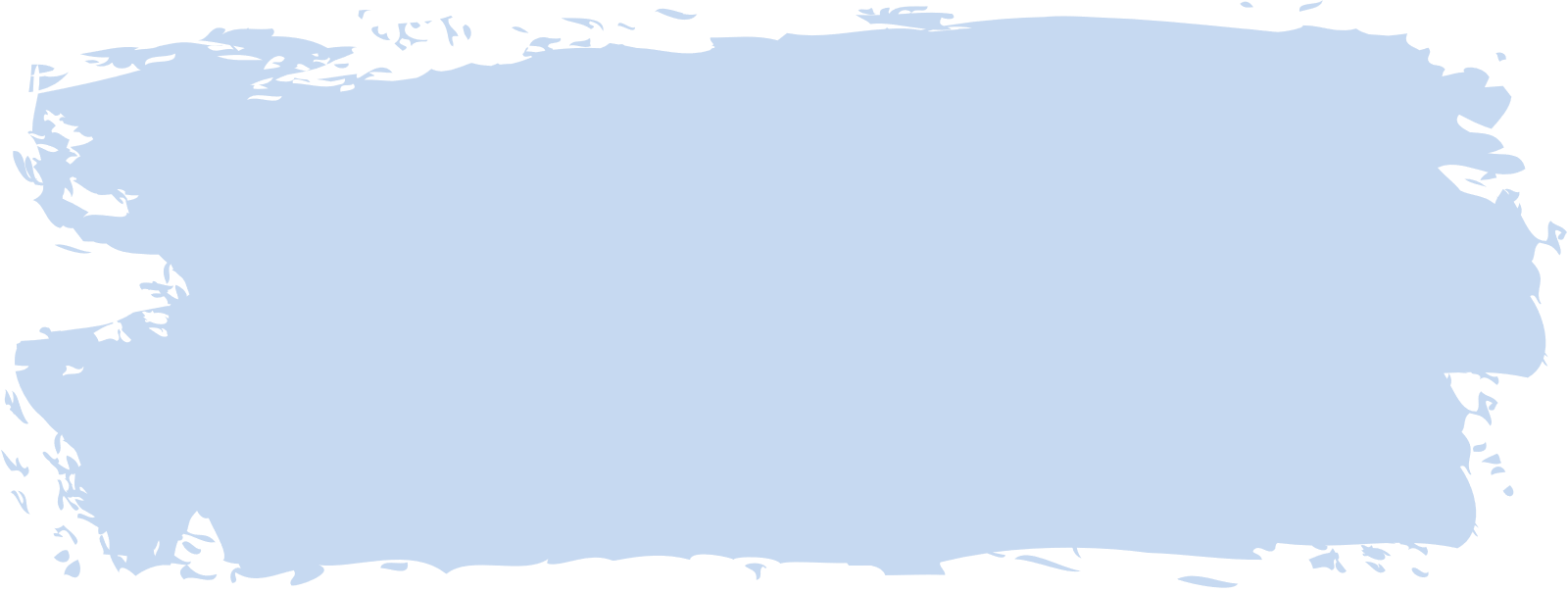 فيما سبق
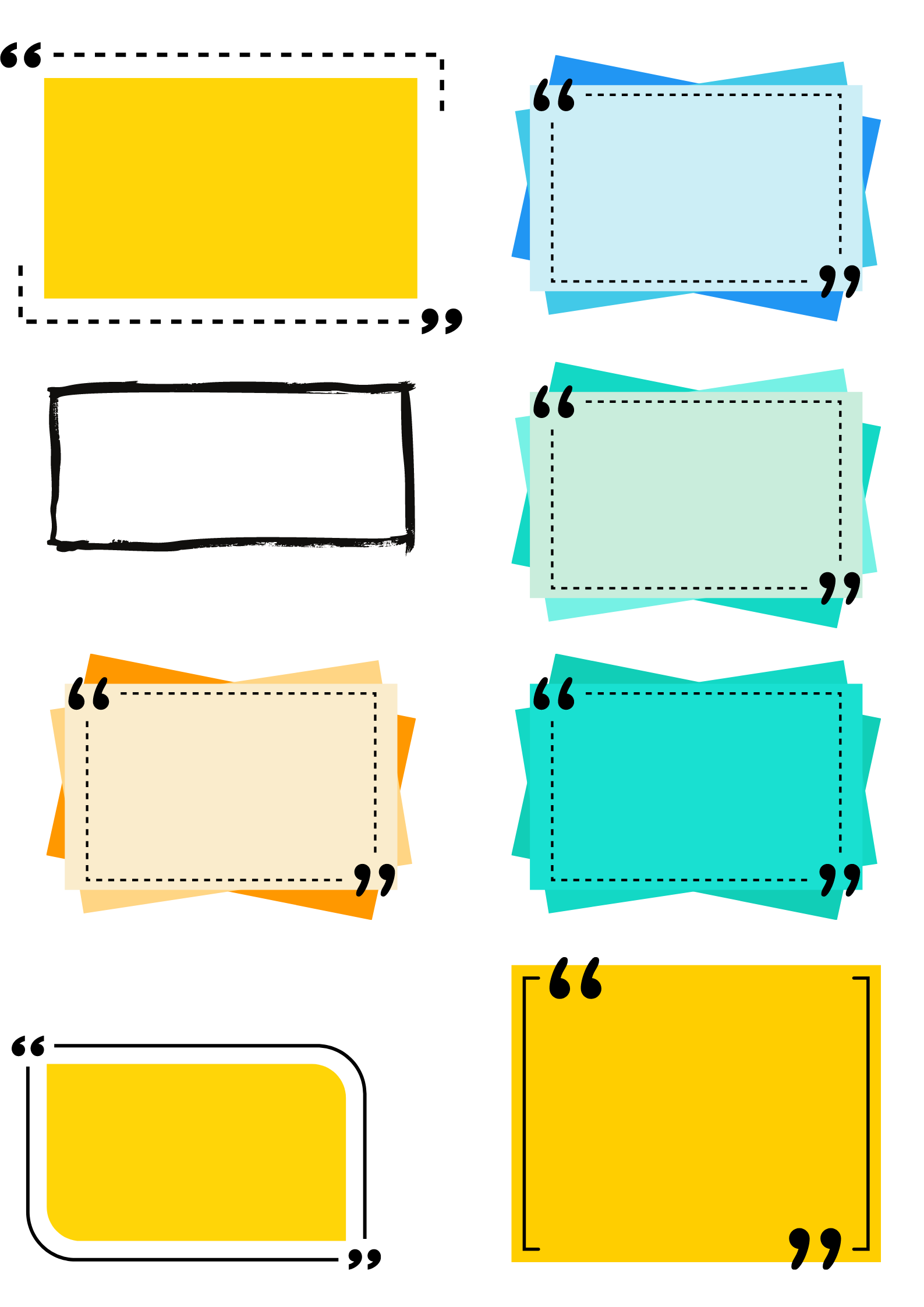 درست إيجاد قيمة عبارات لوغاريتمية
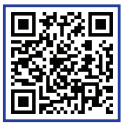 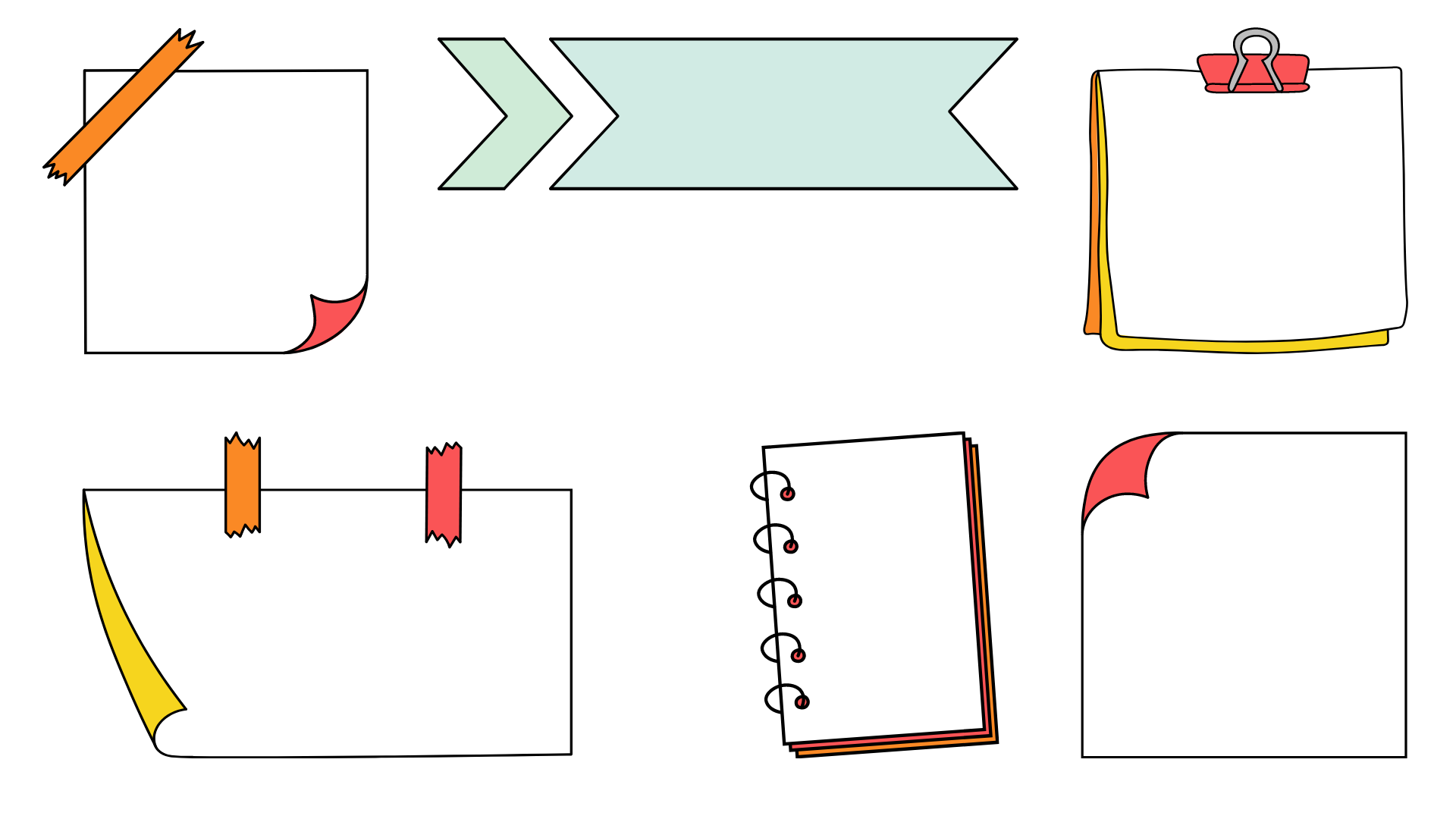 و الآن
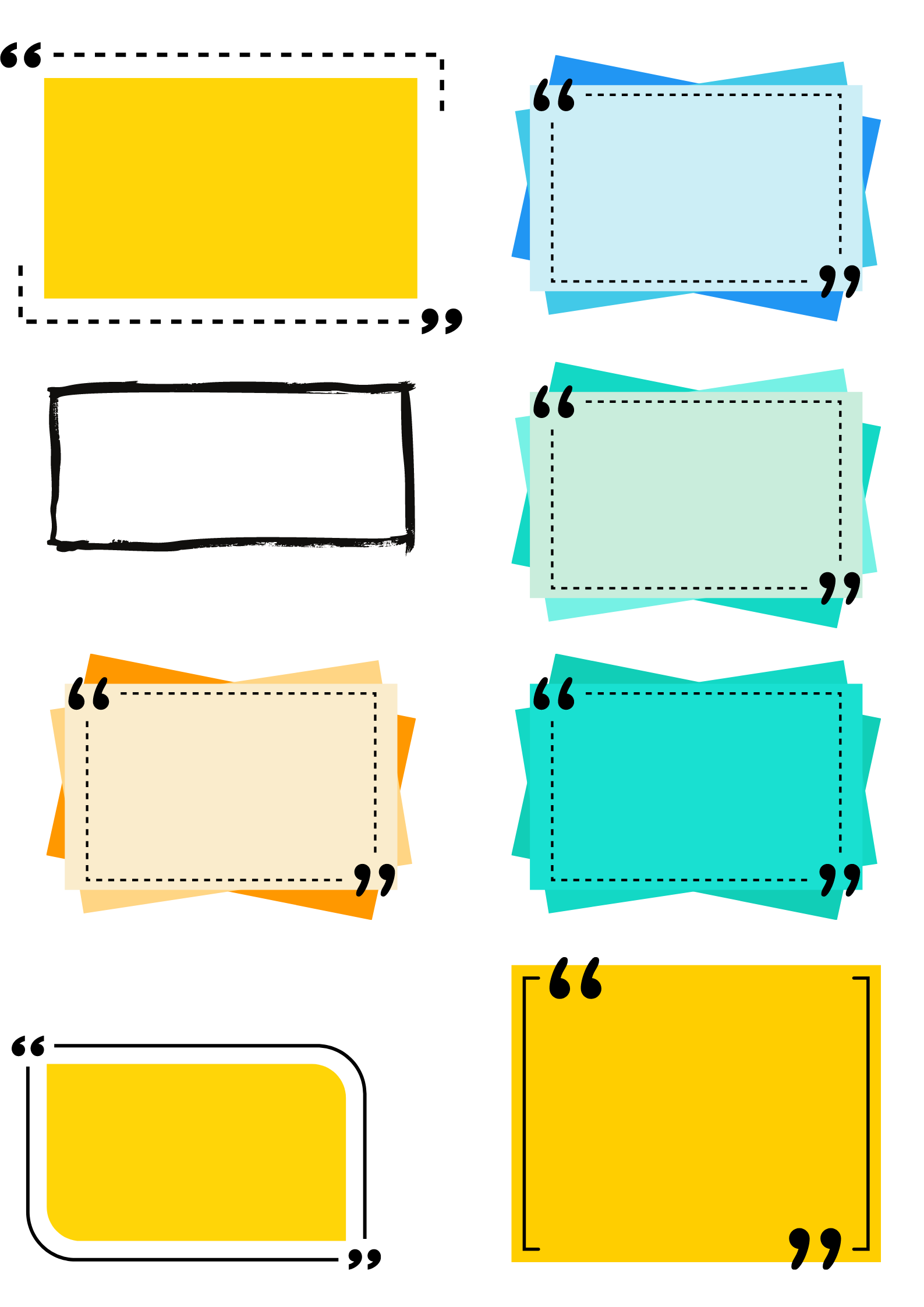 أحل معادلات لوغاريتمية
أحل متباينات لوغاريتمية
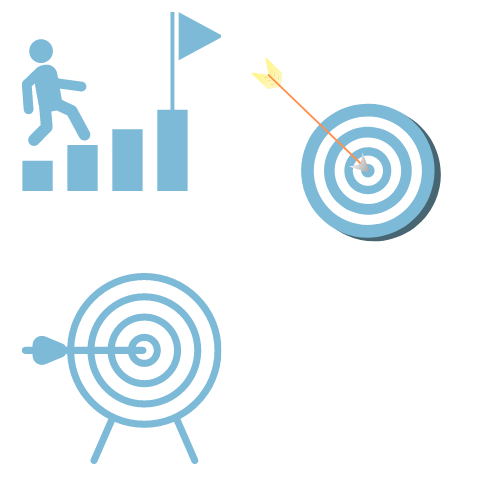 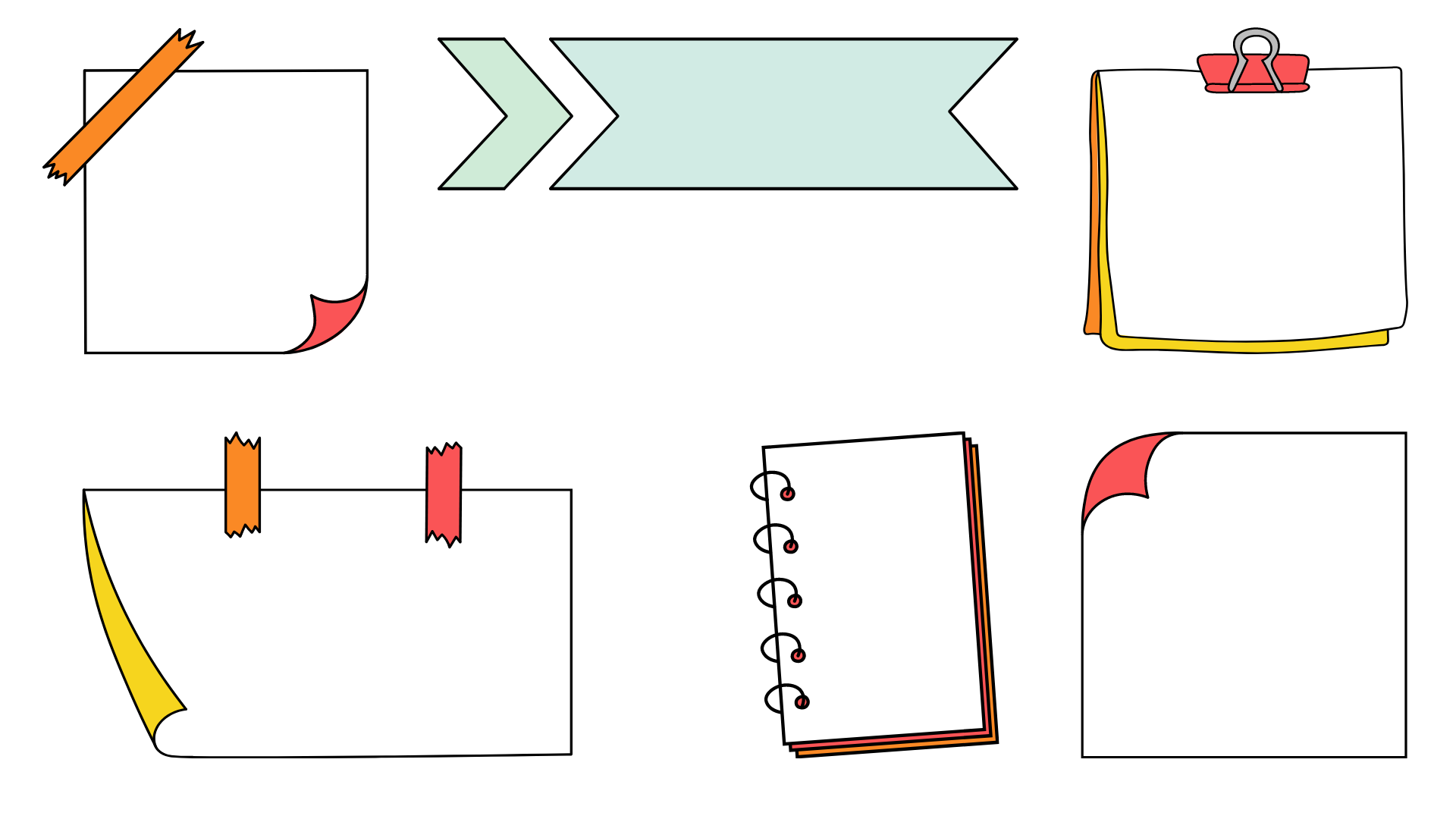 المفردات
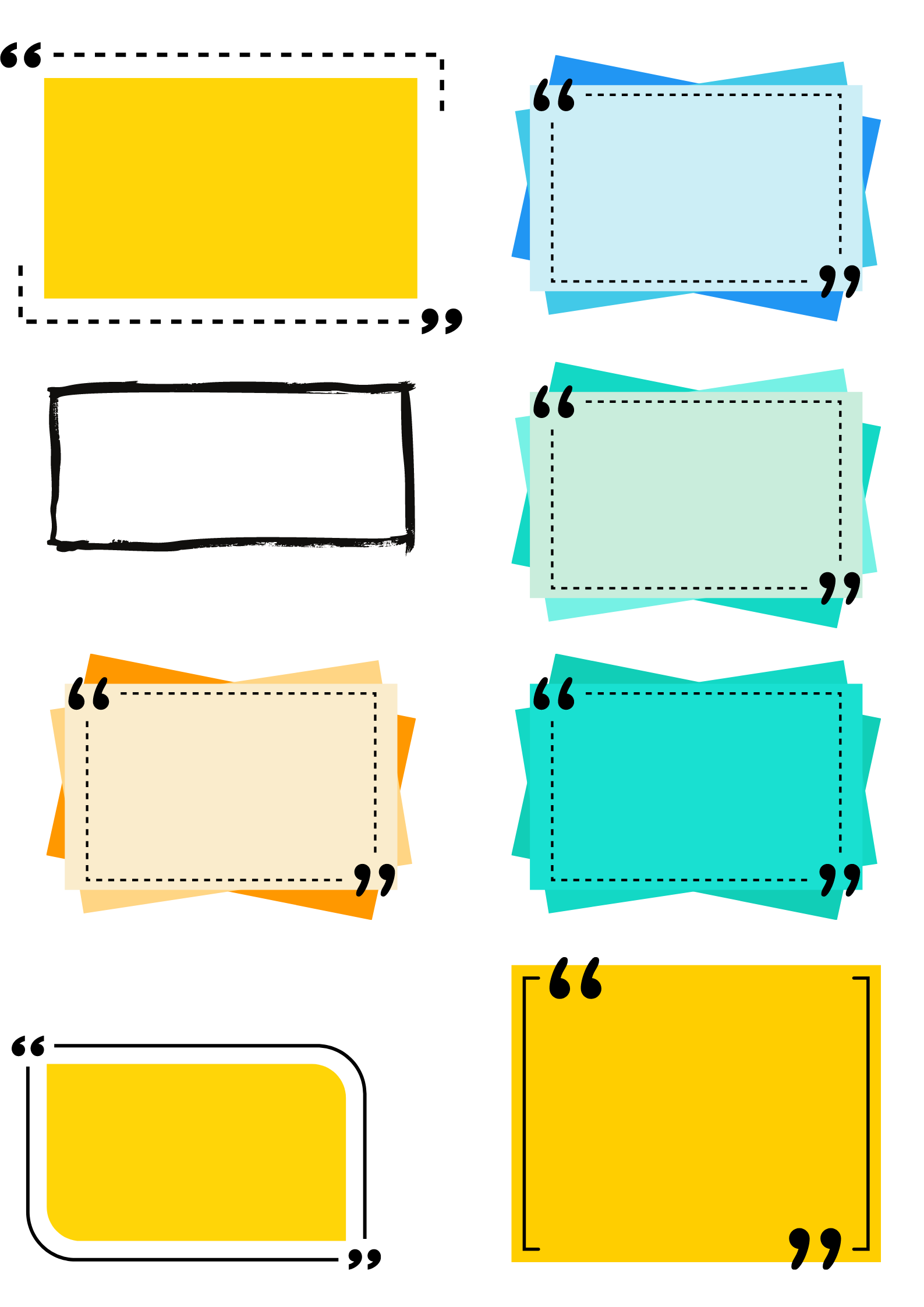 -
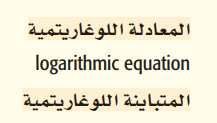 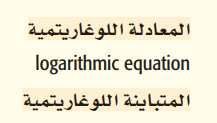 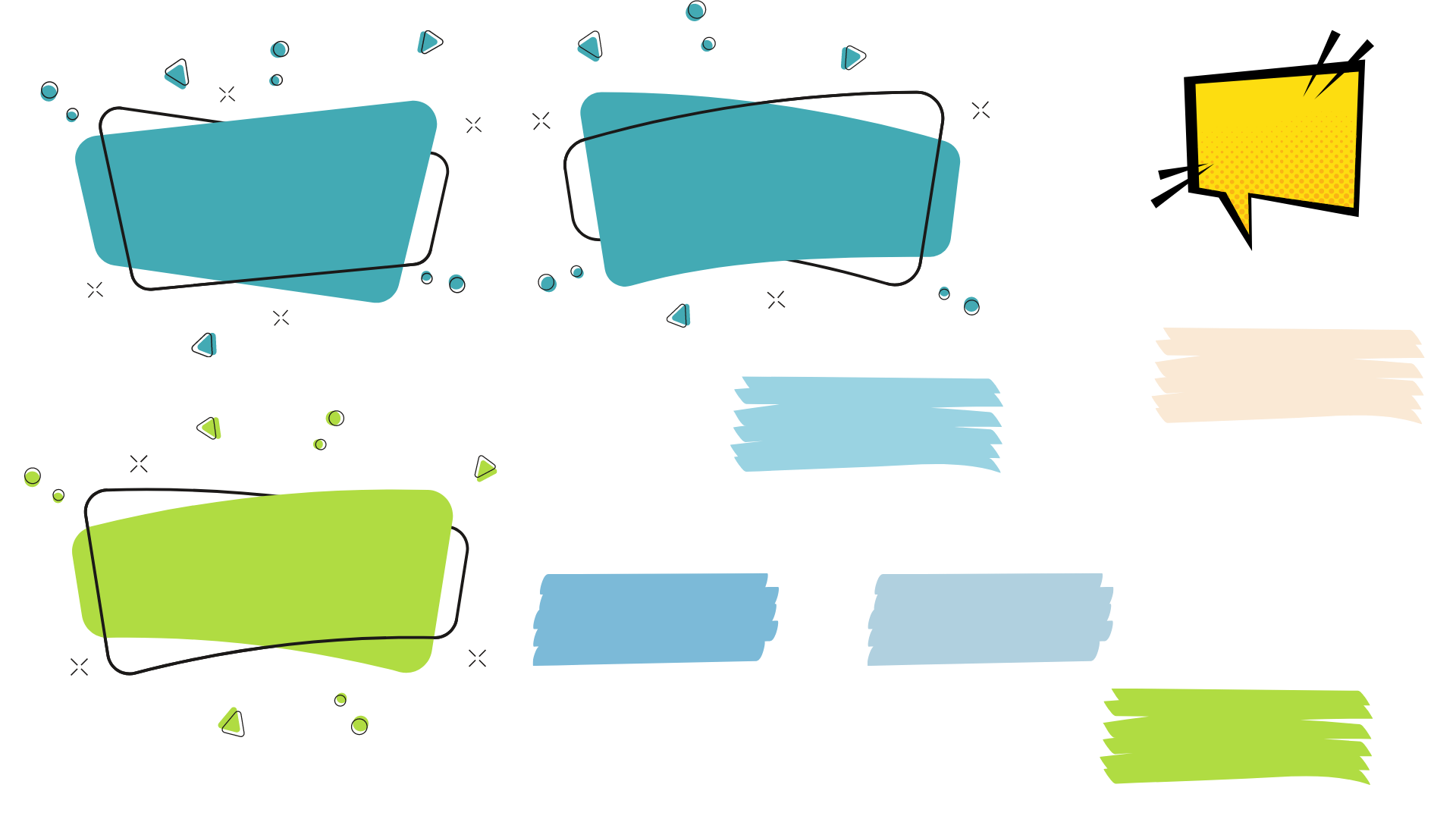 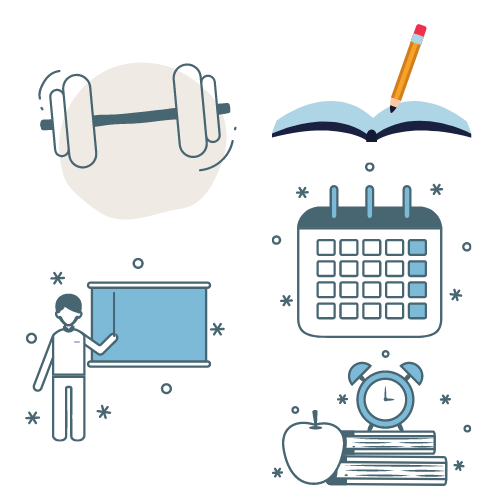 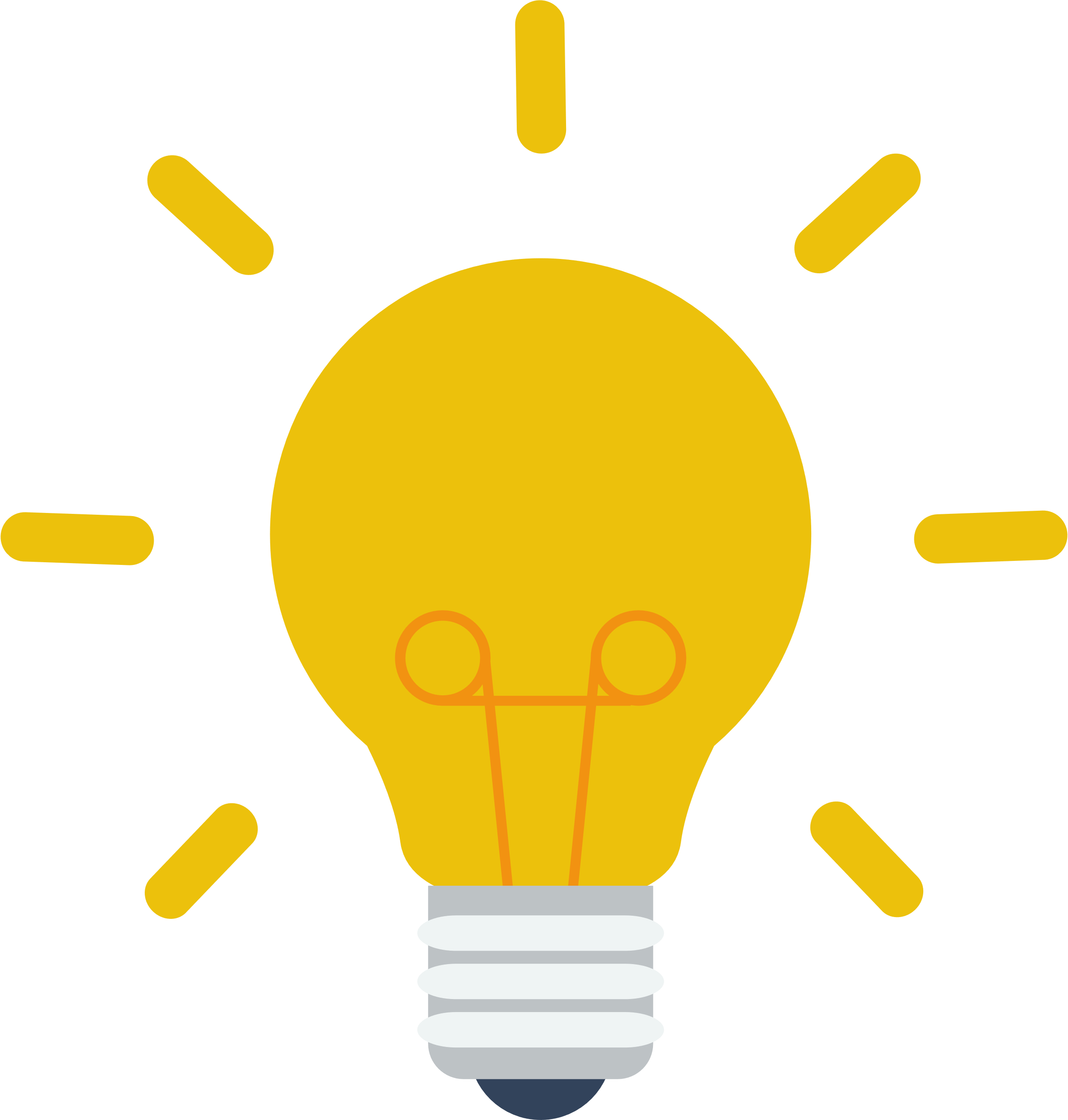 لماذا؟
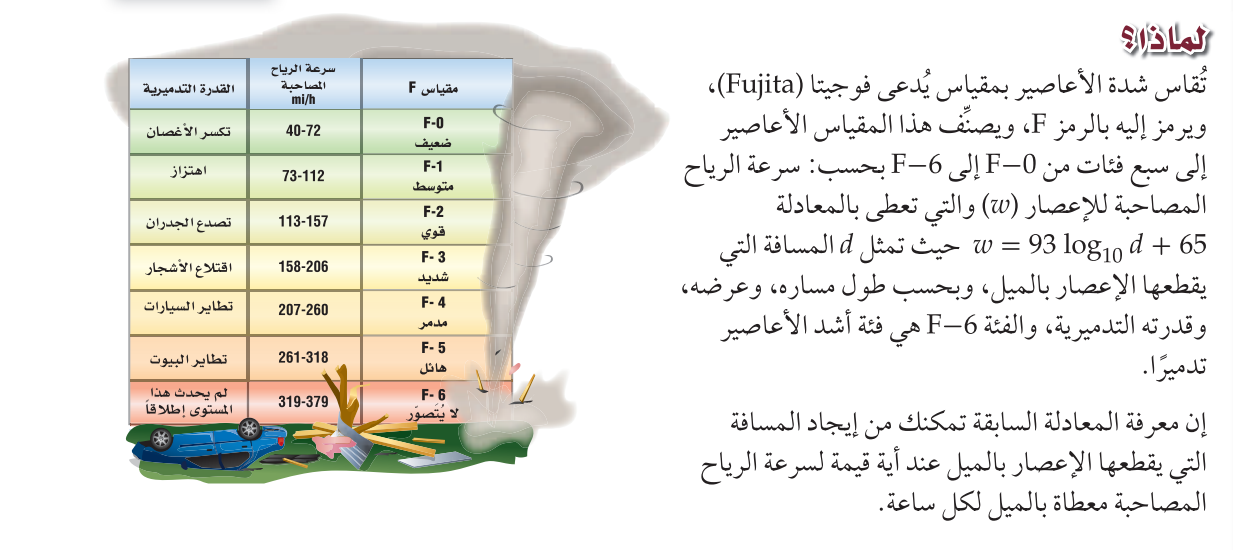 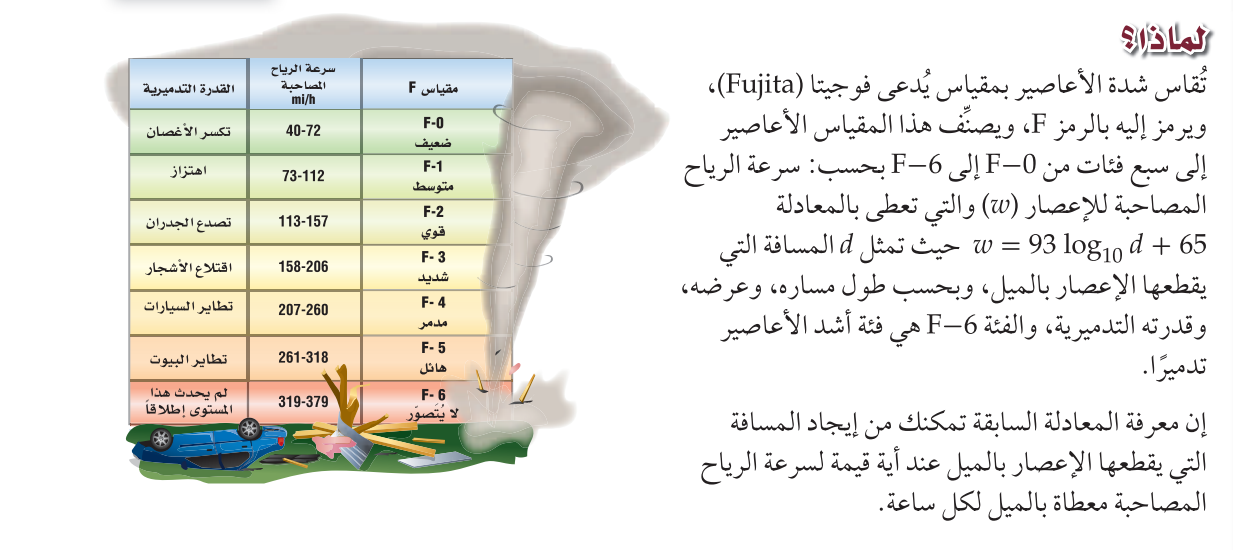 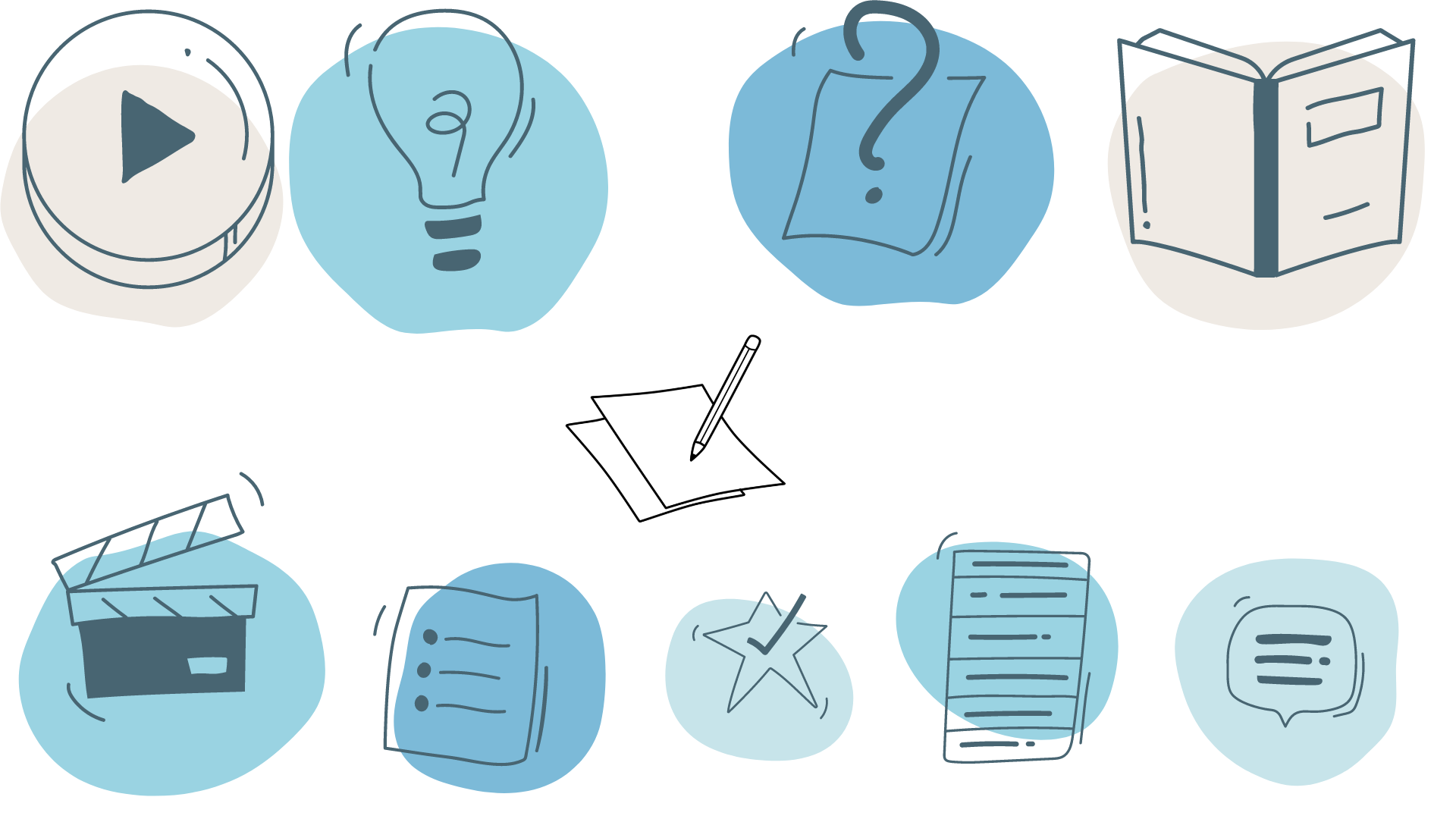 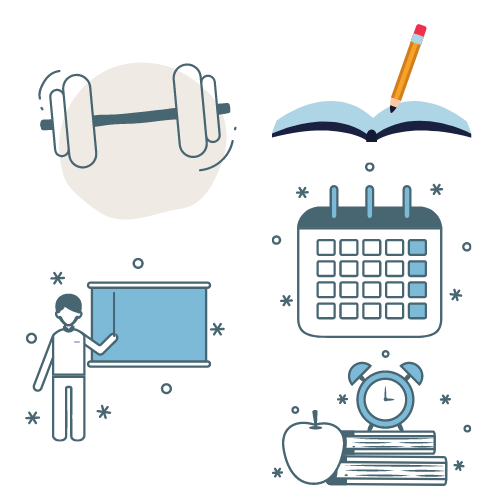 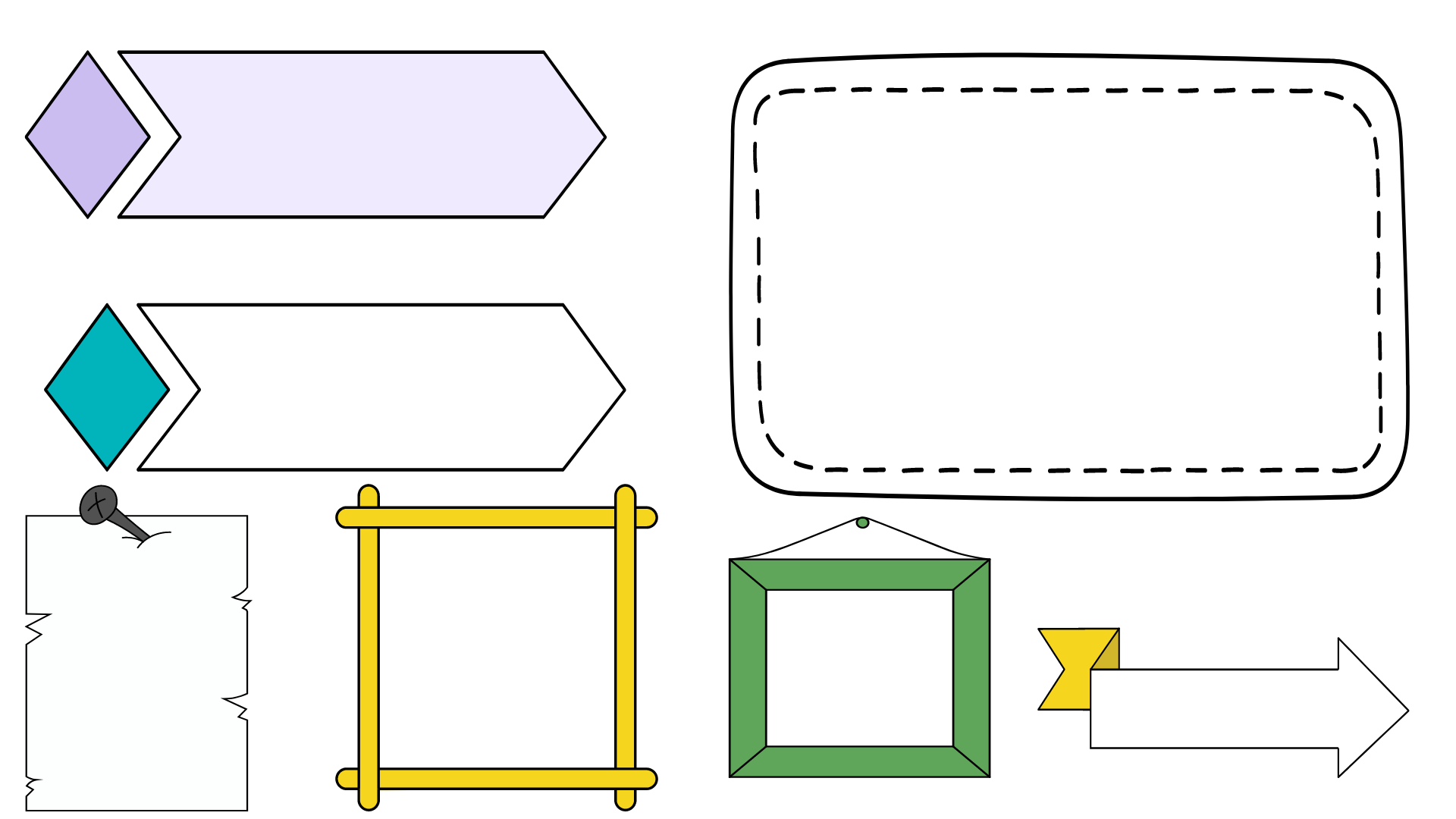 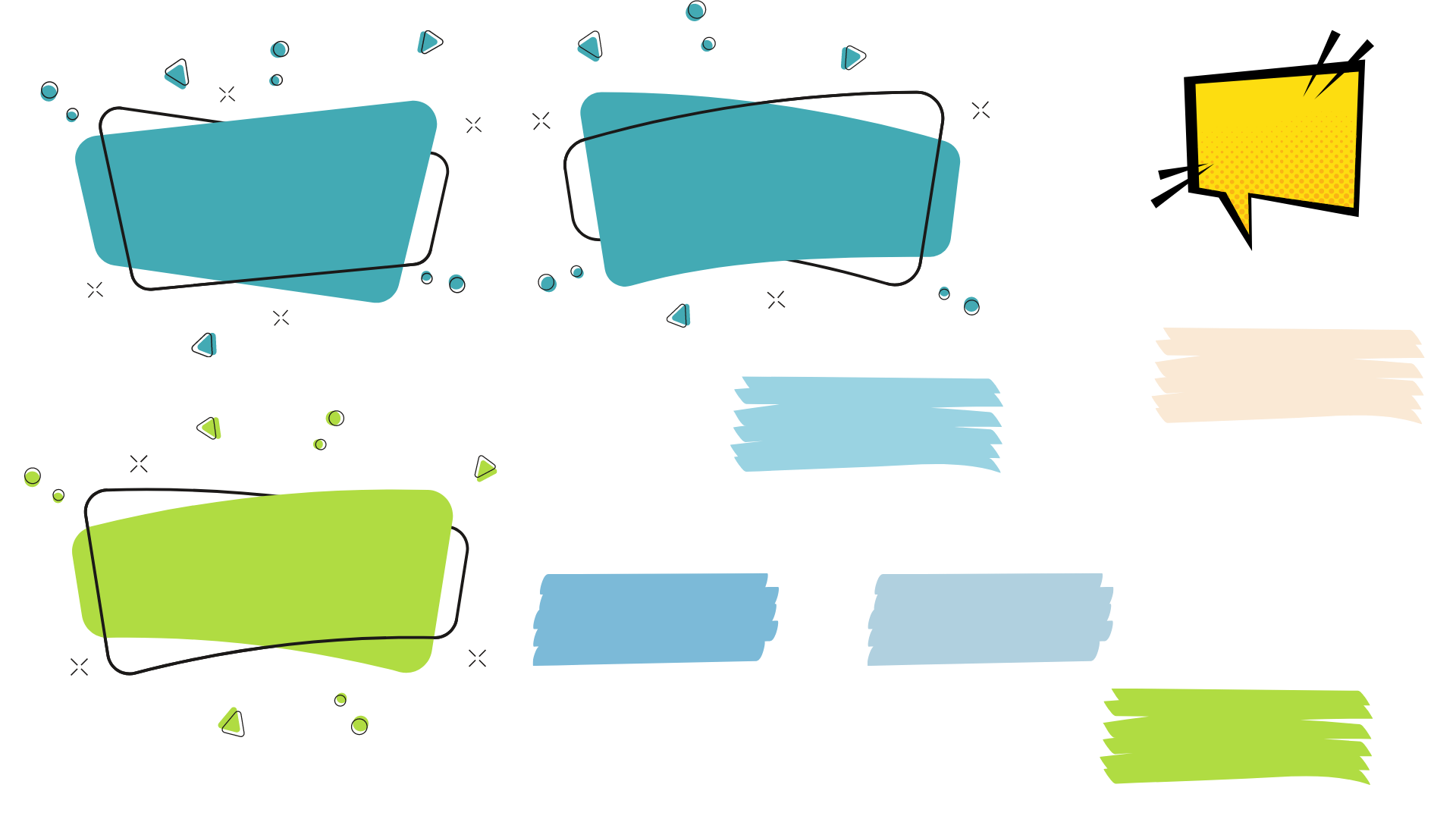 مثال 1
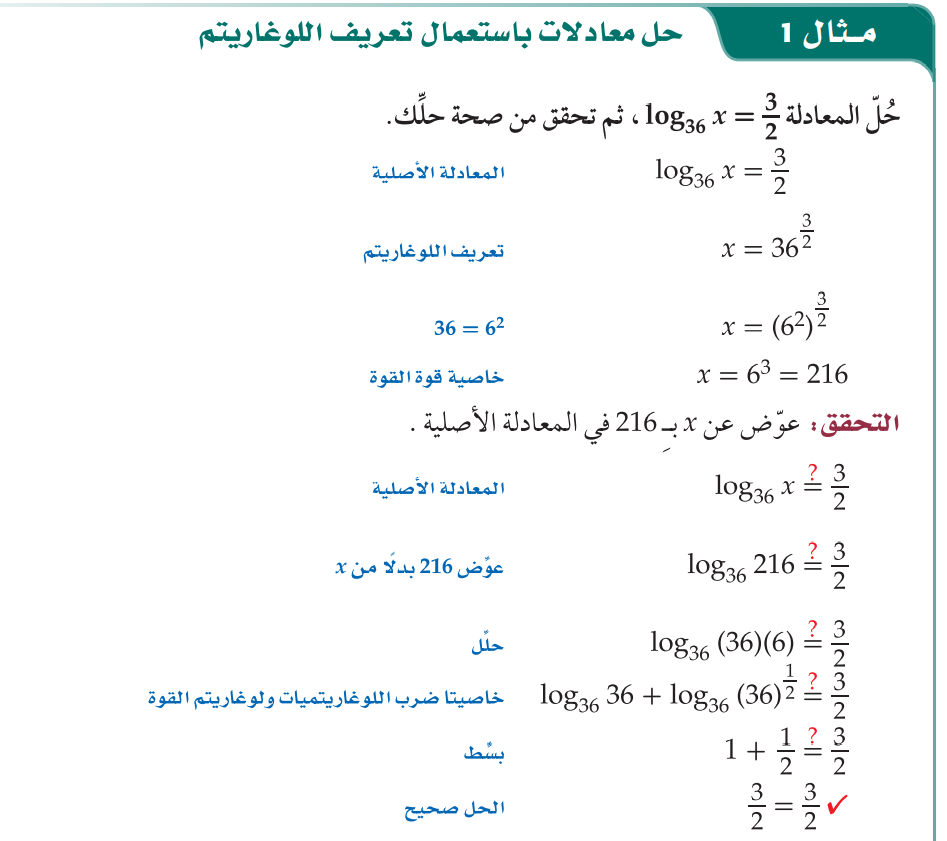 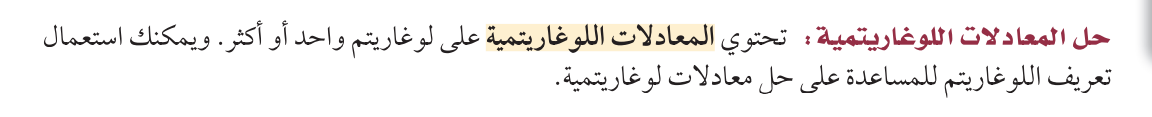 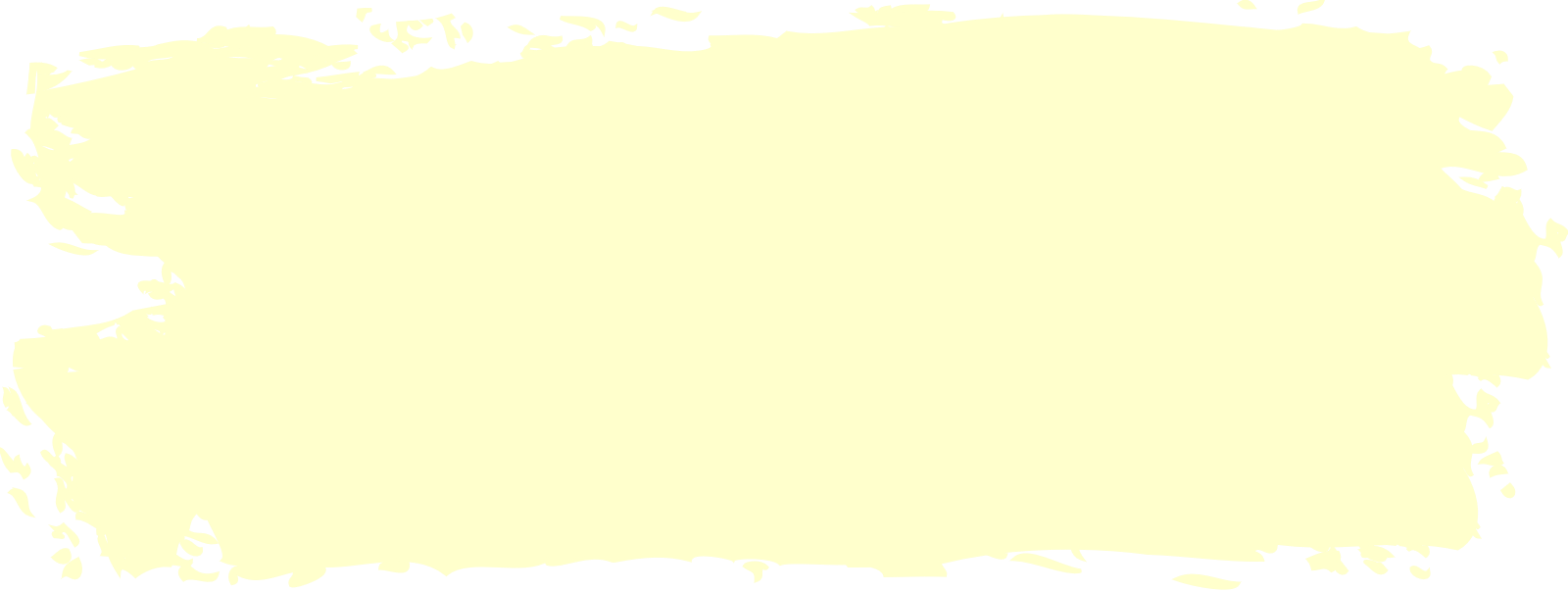 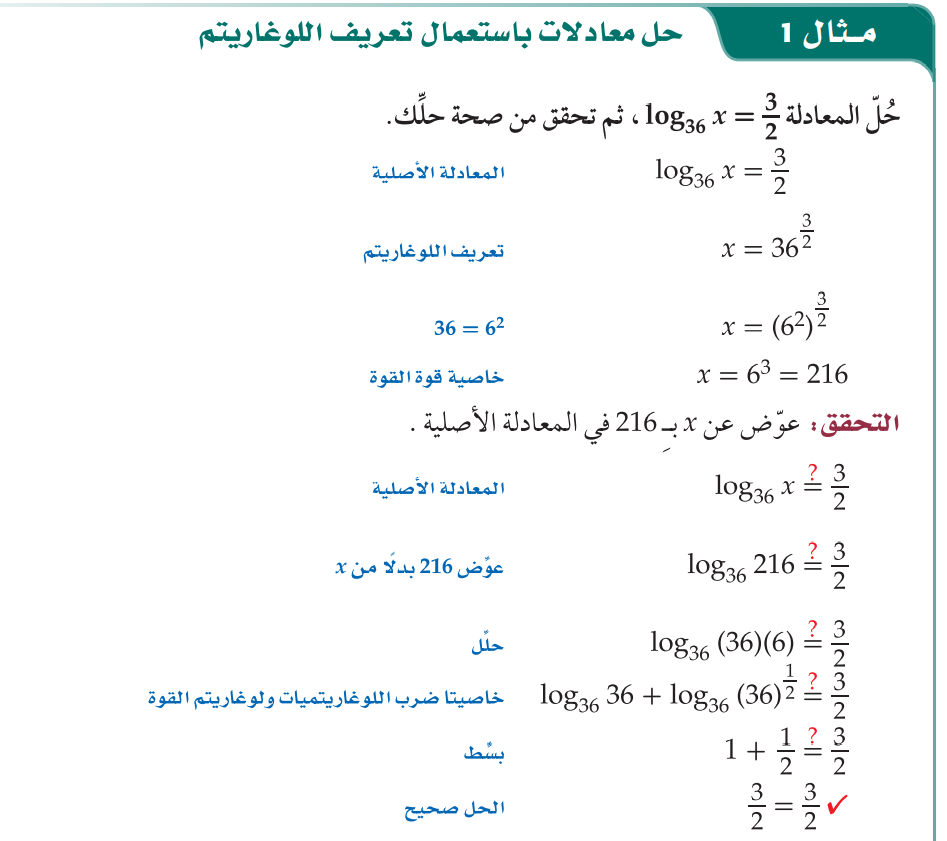 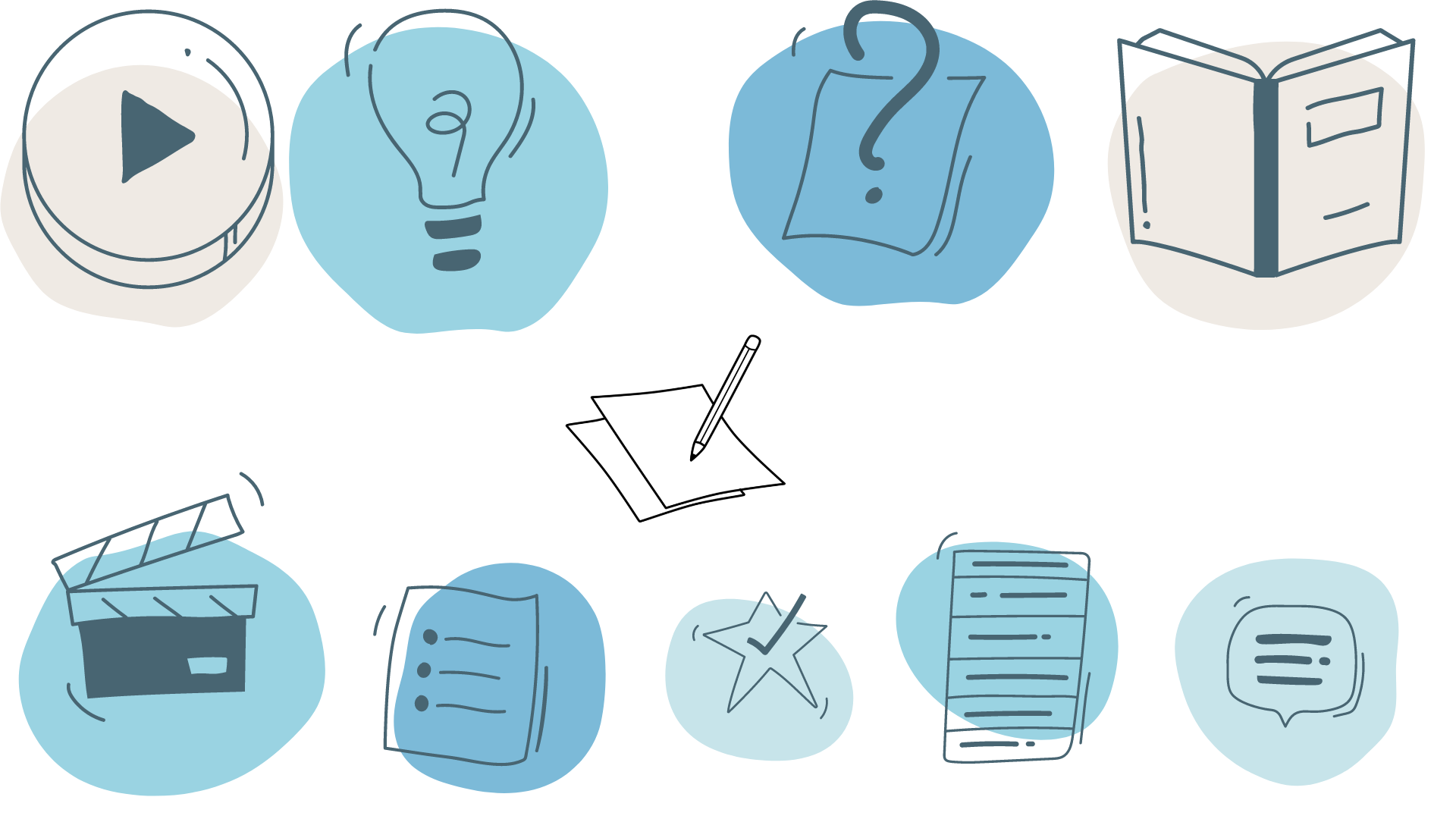 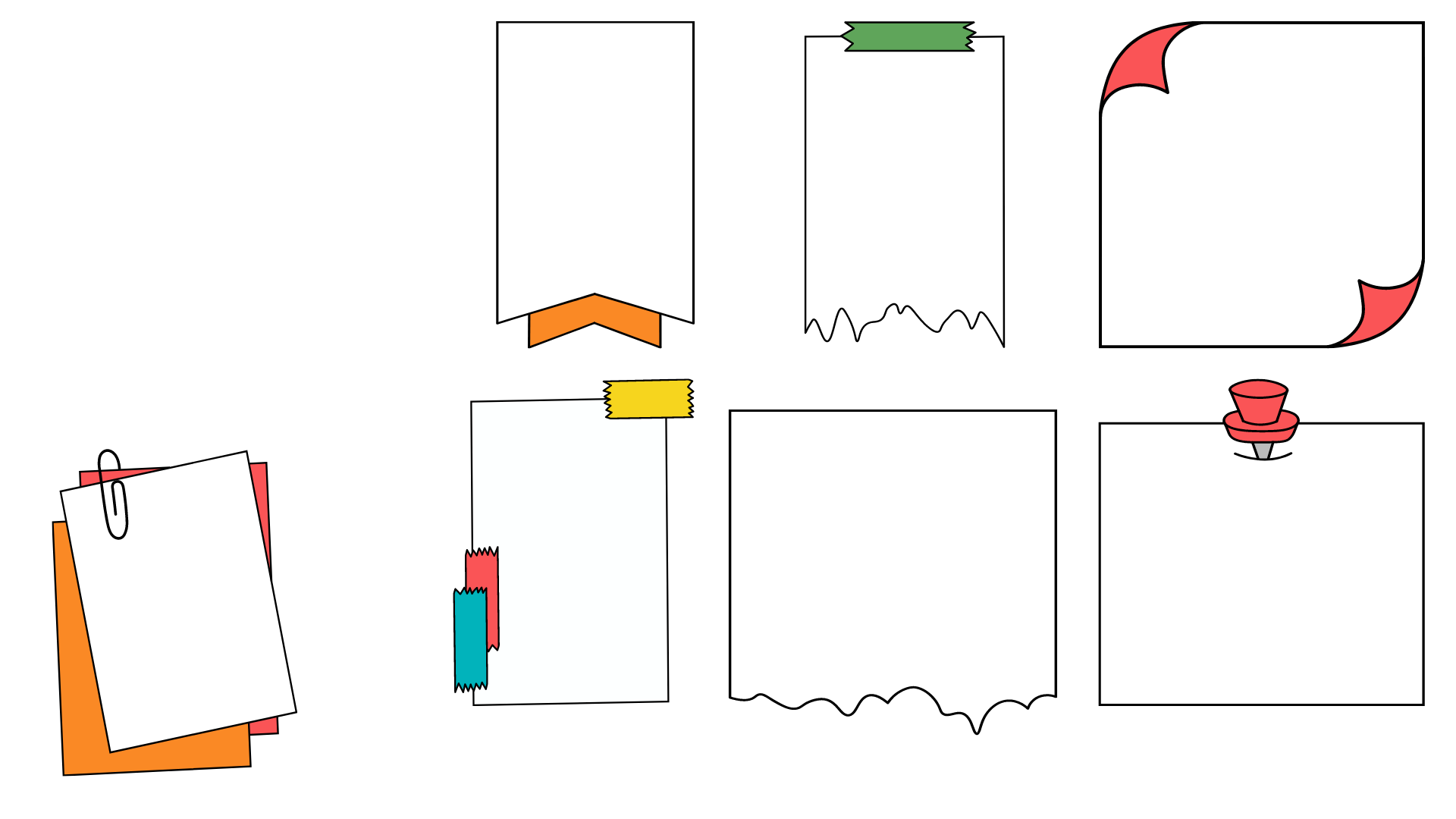 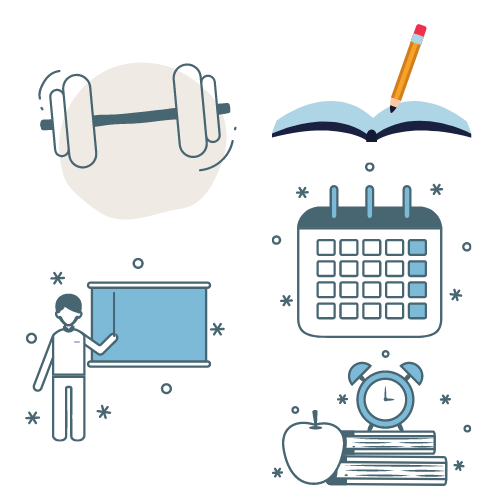 تحقق من فهمك
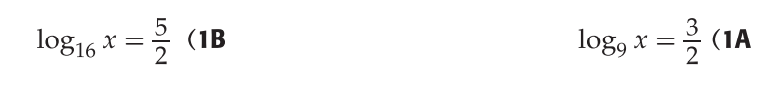 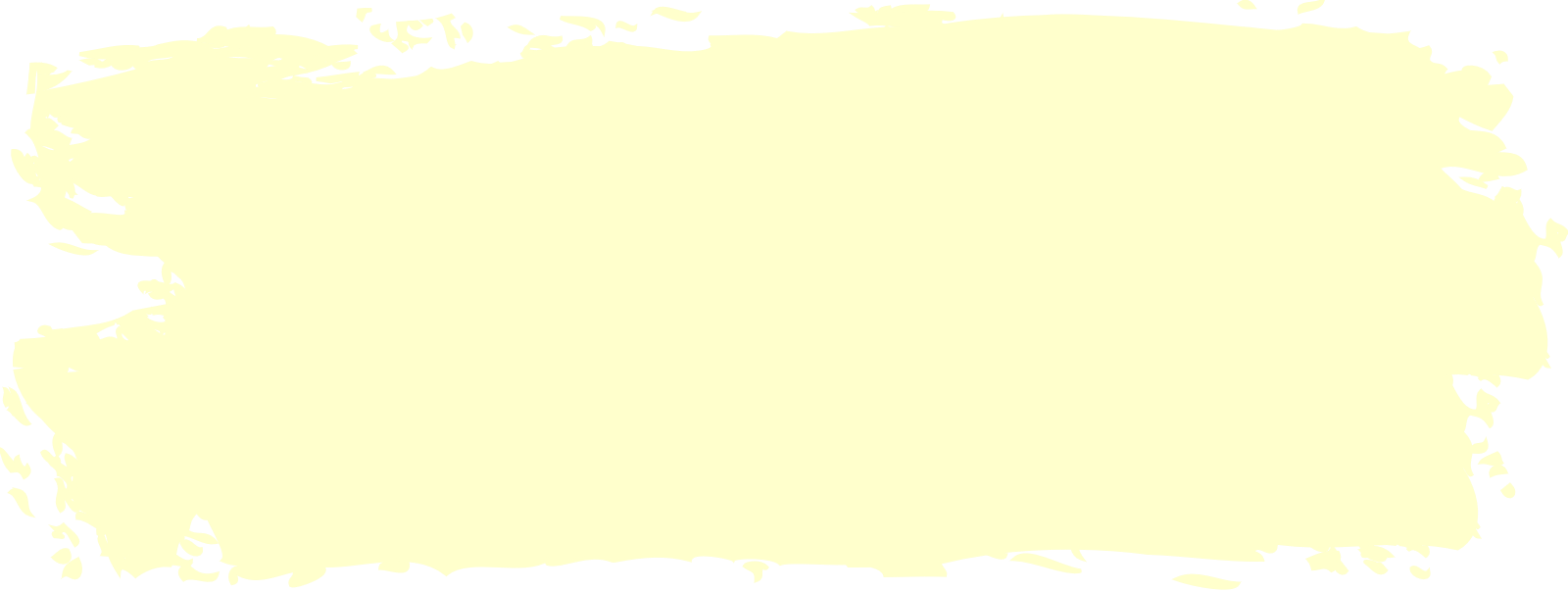 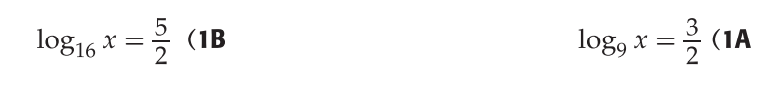 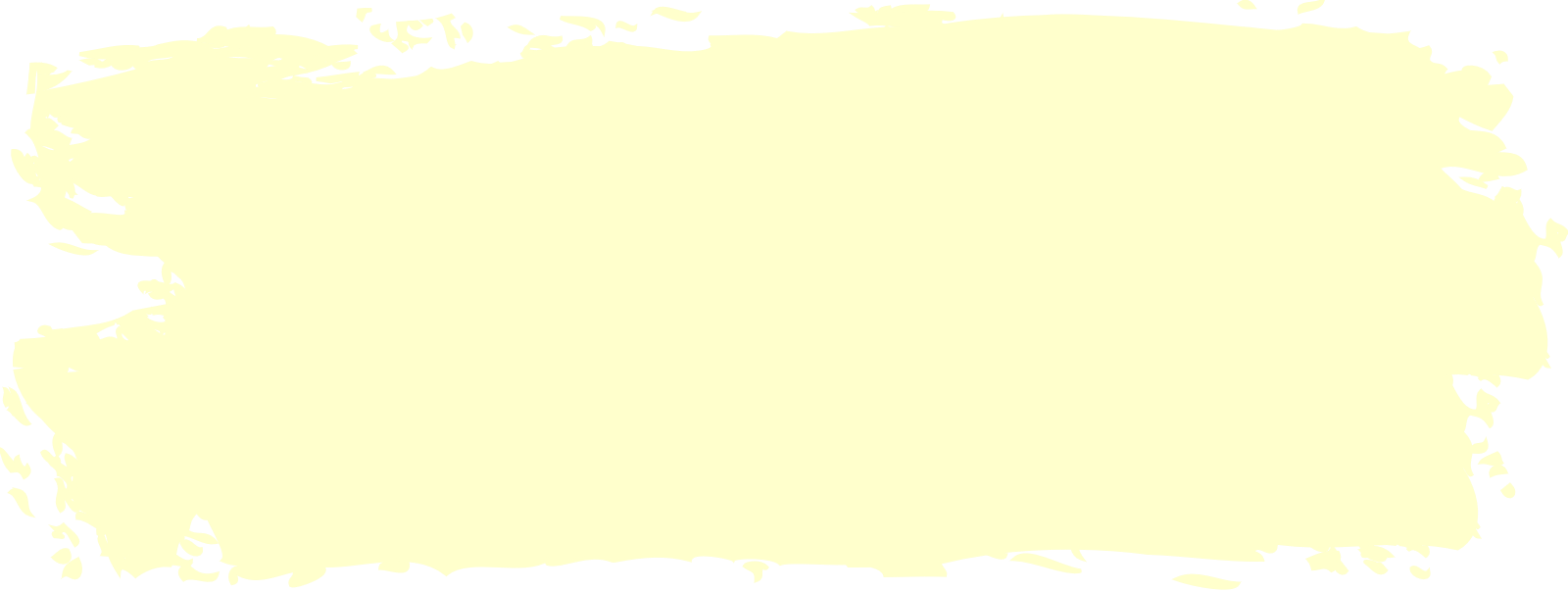 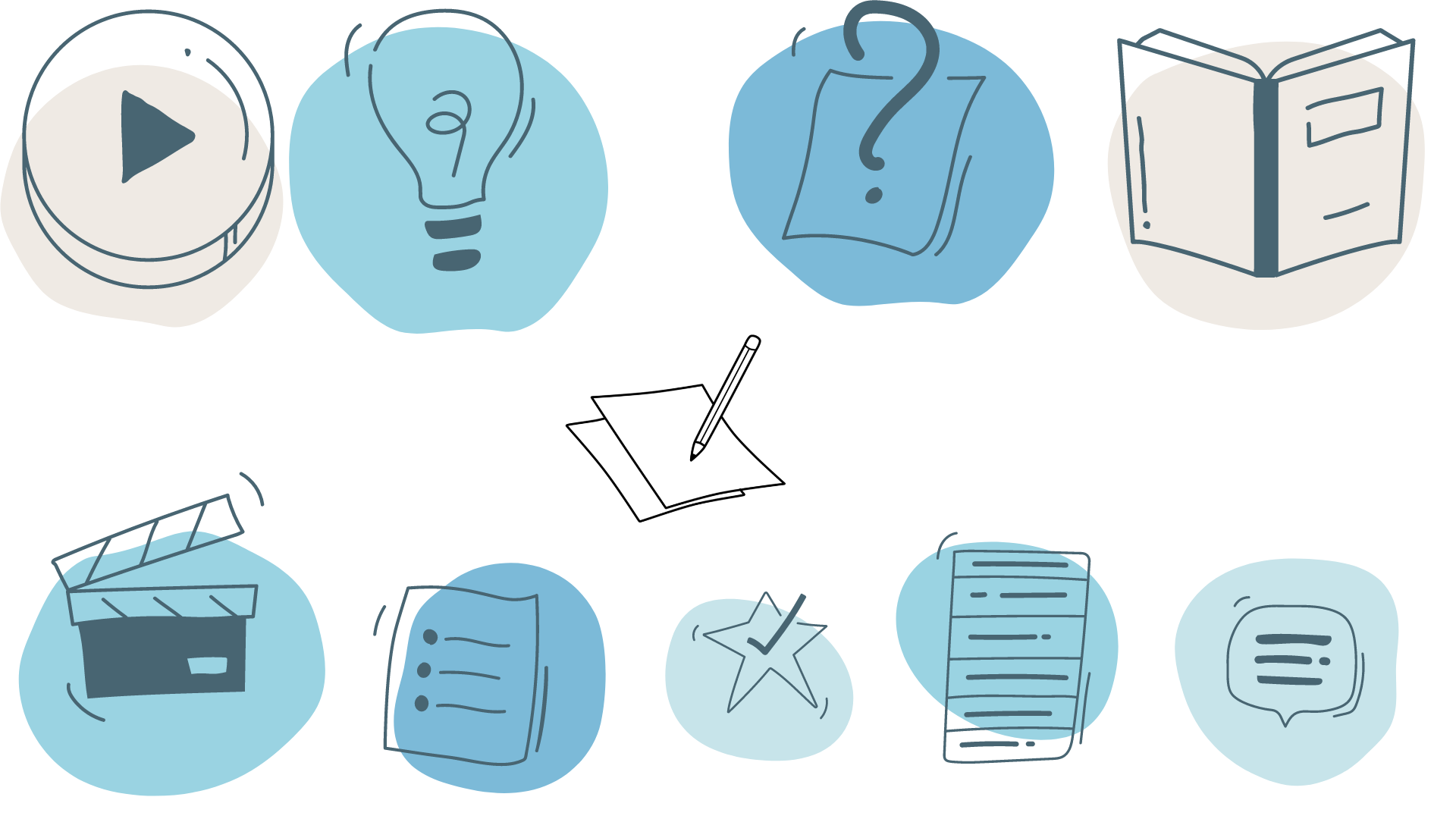 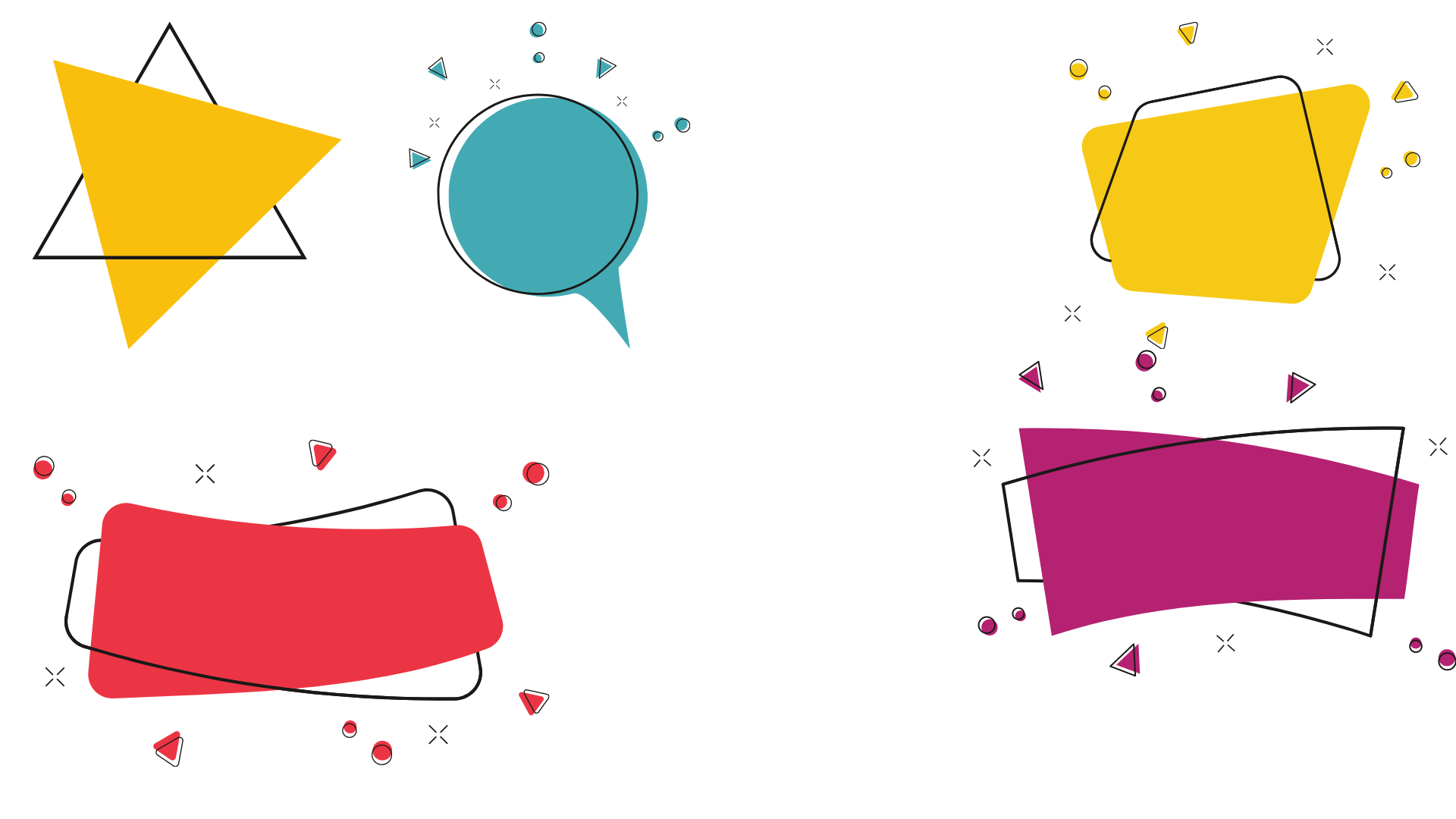 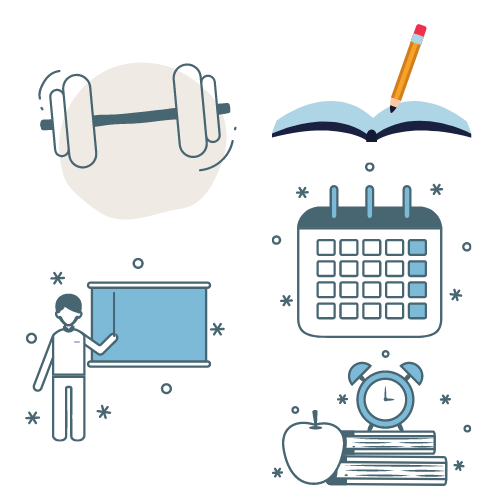 الحل
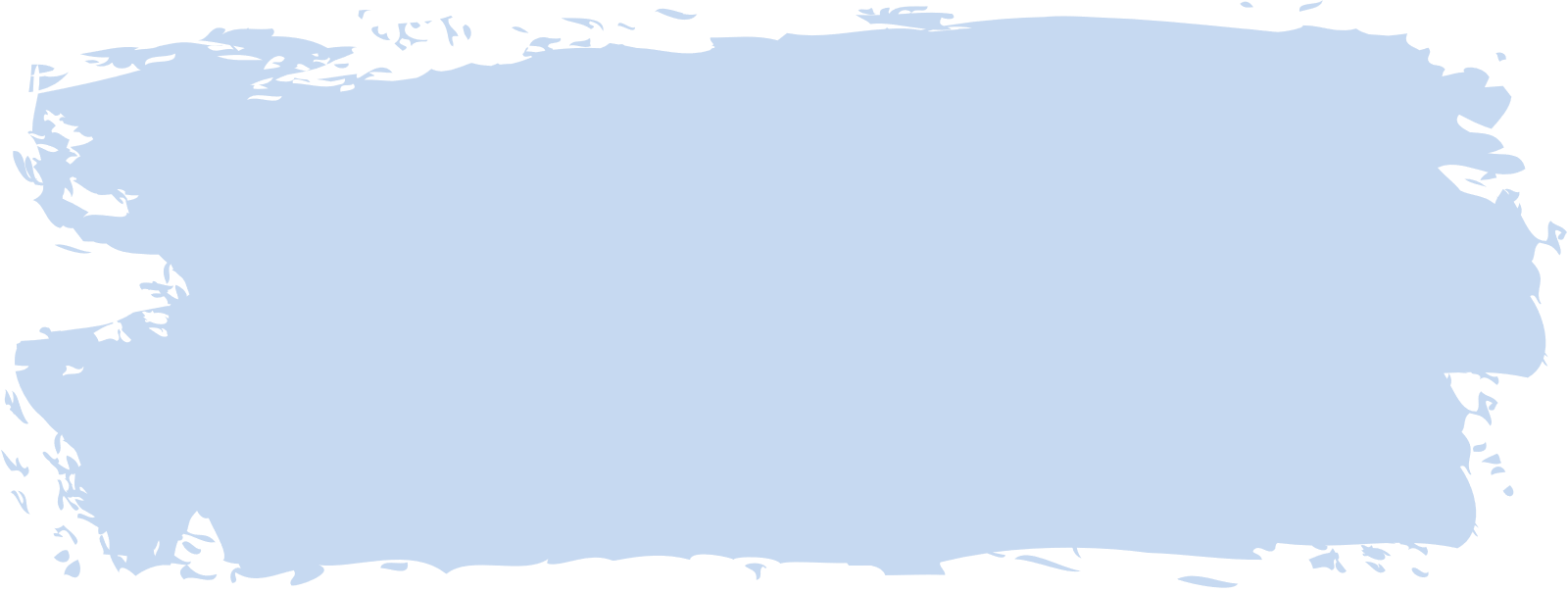 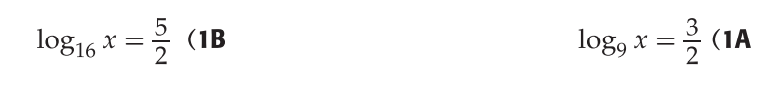 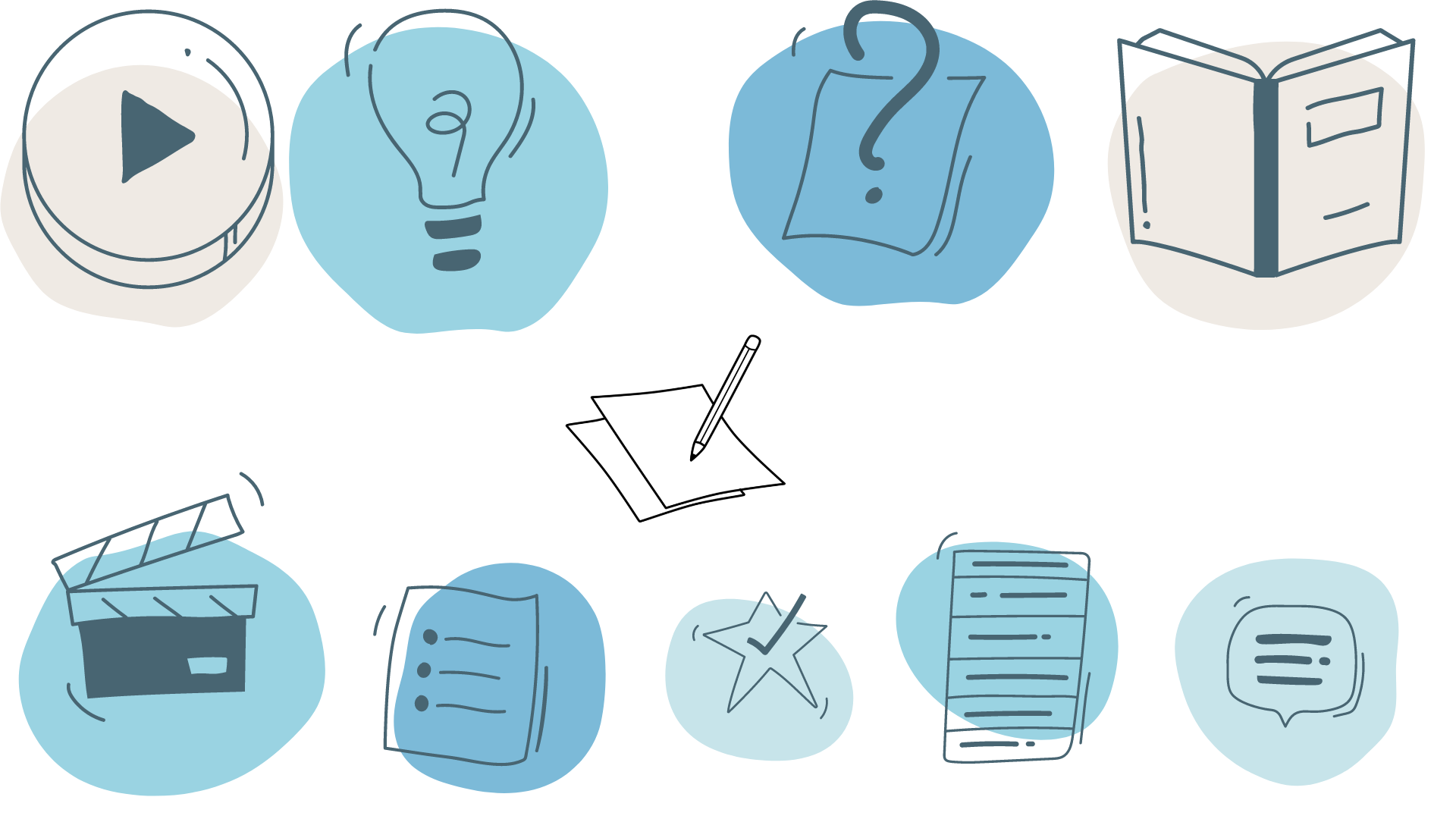 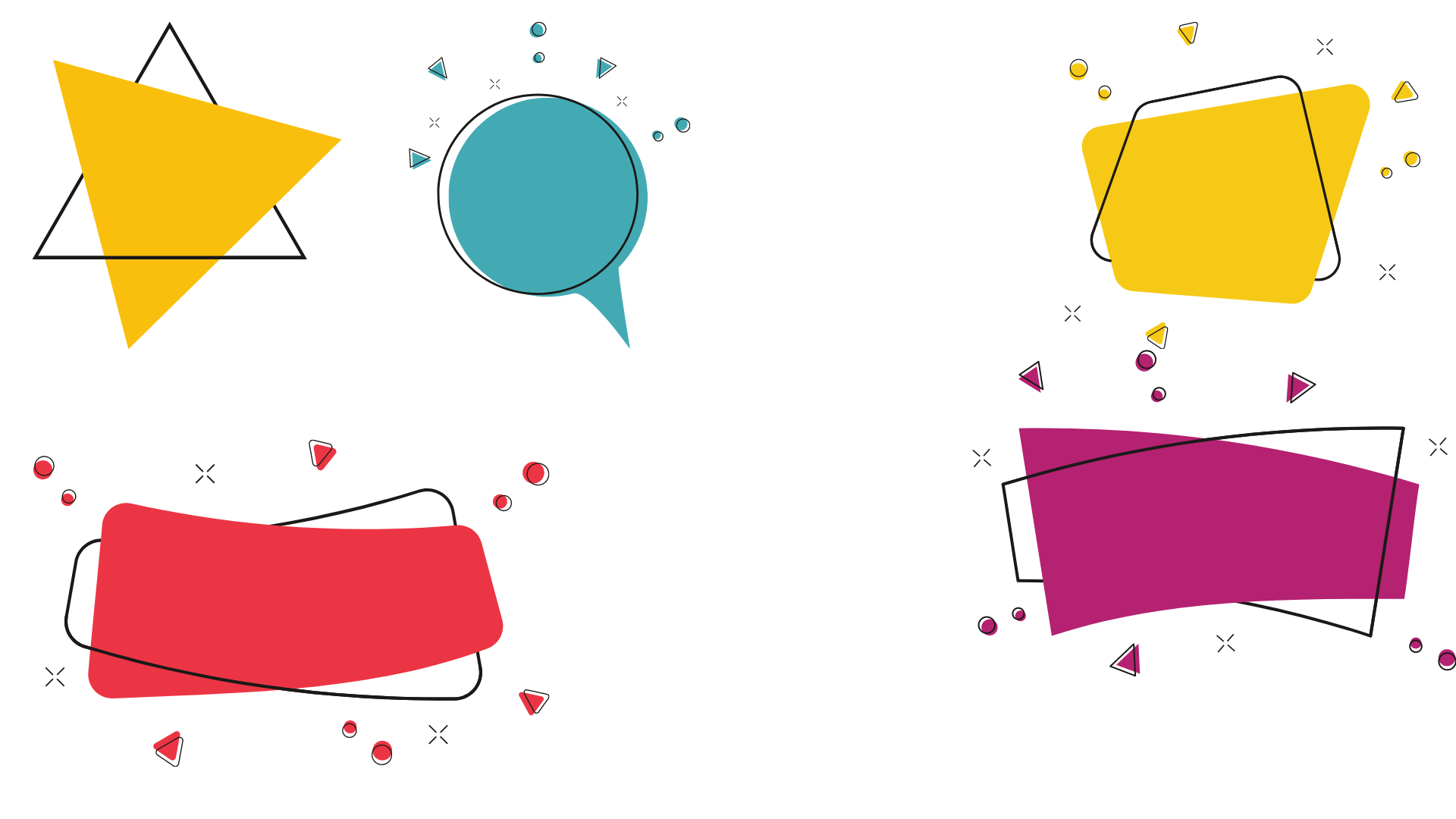 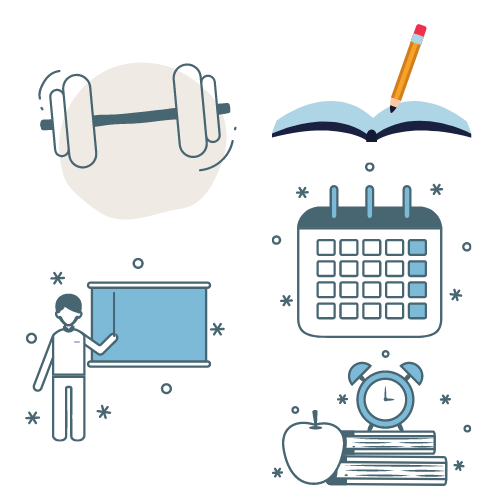 الحل
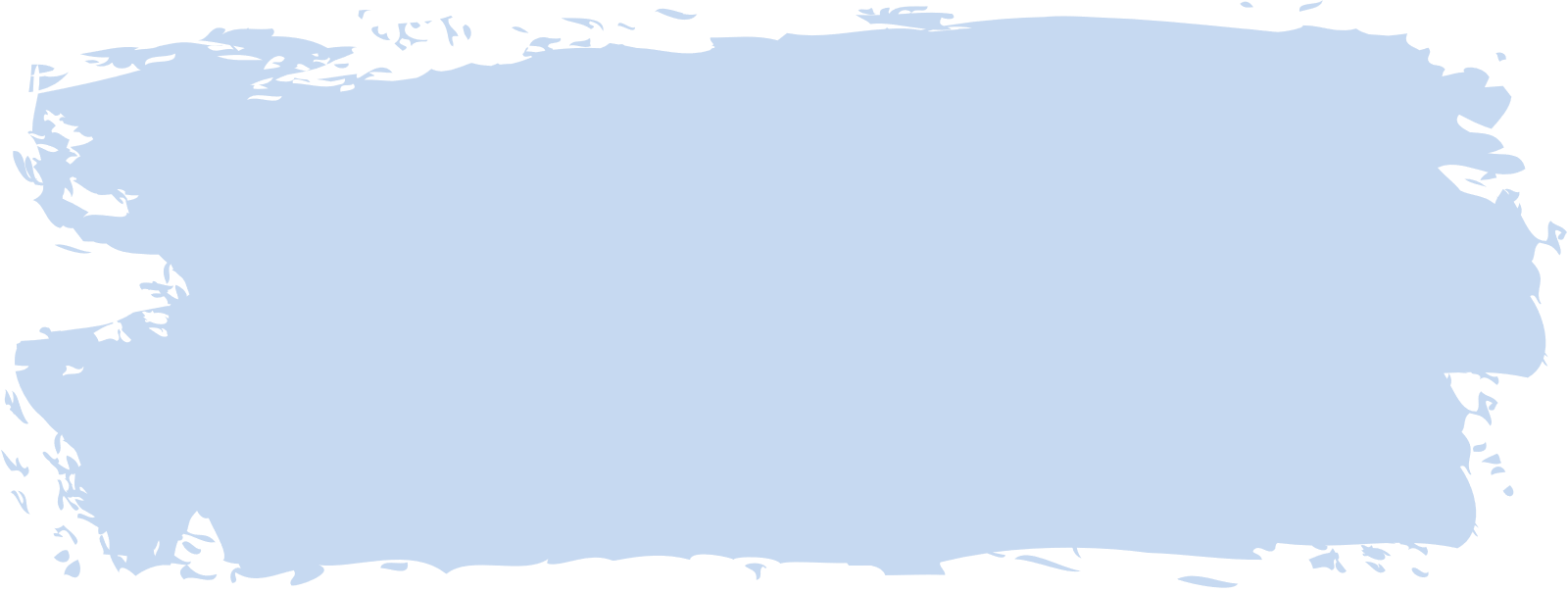 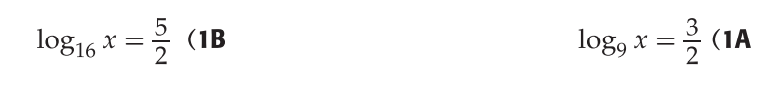 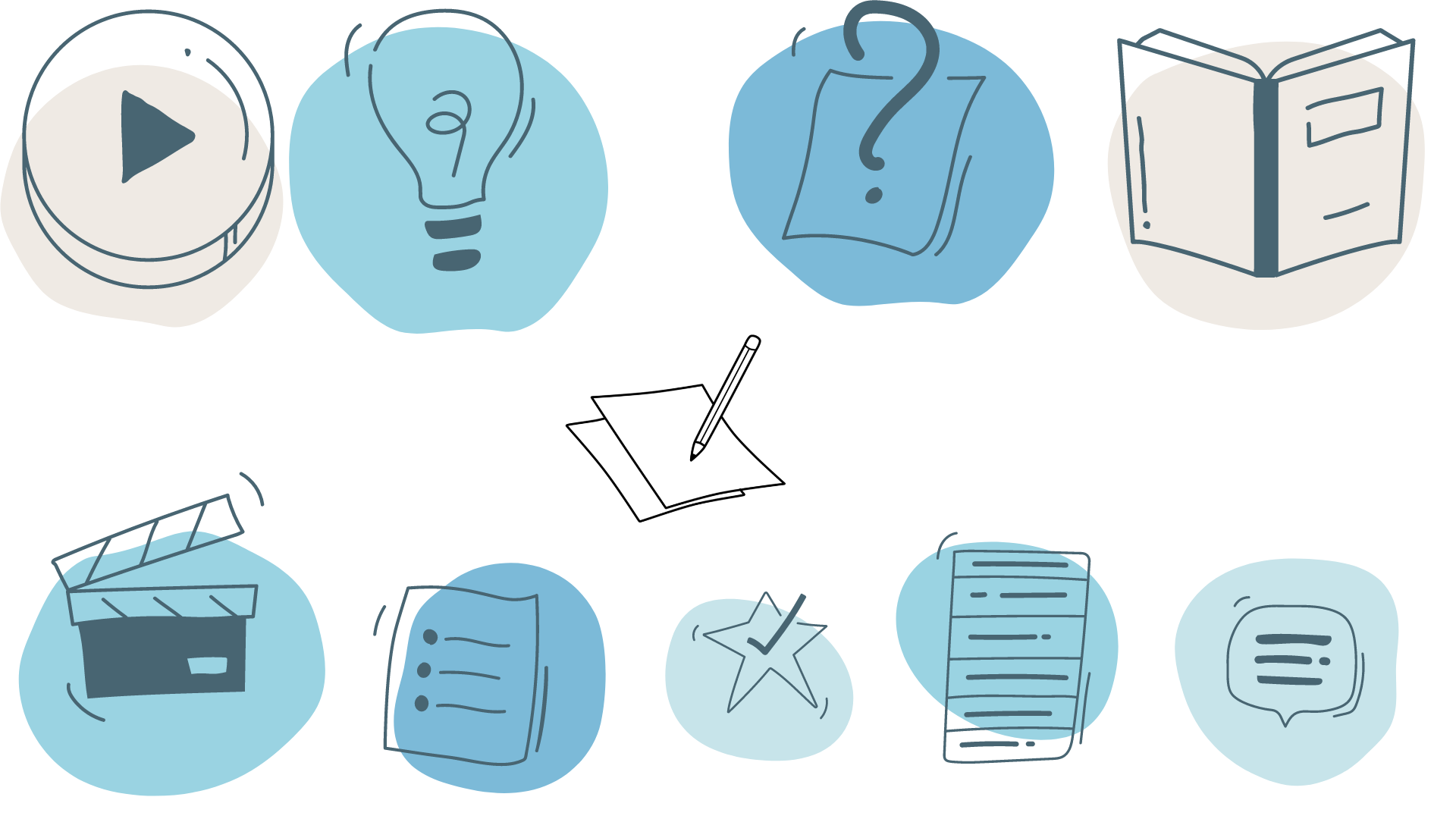 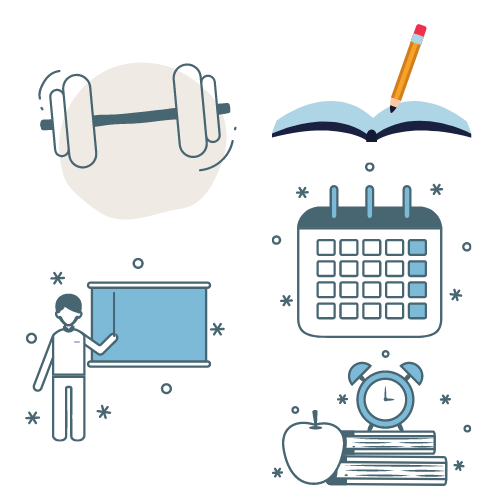 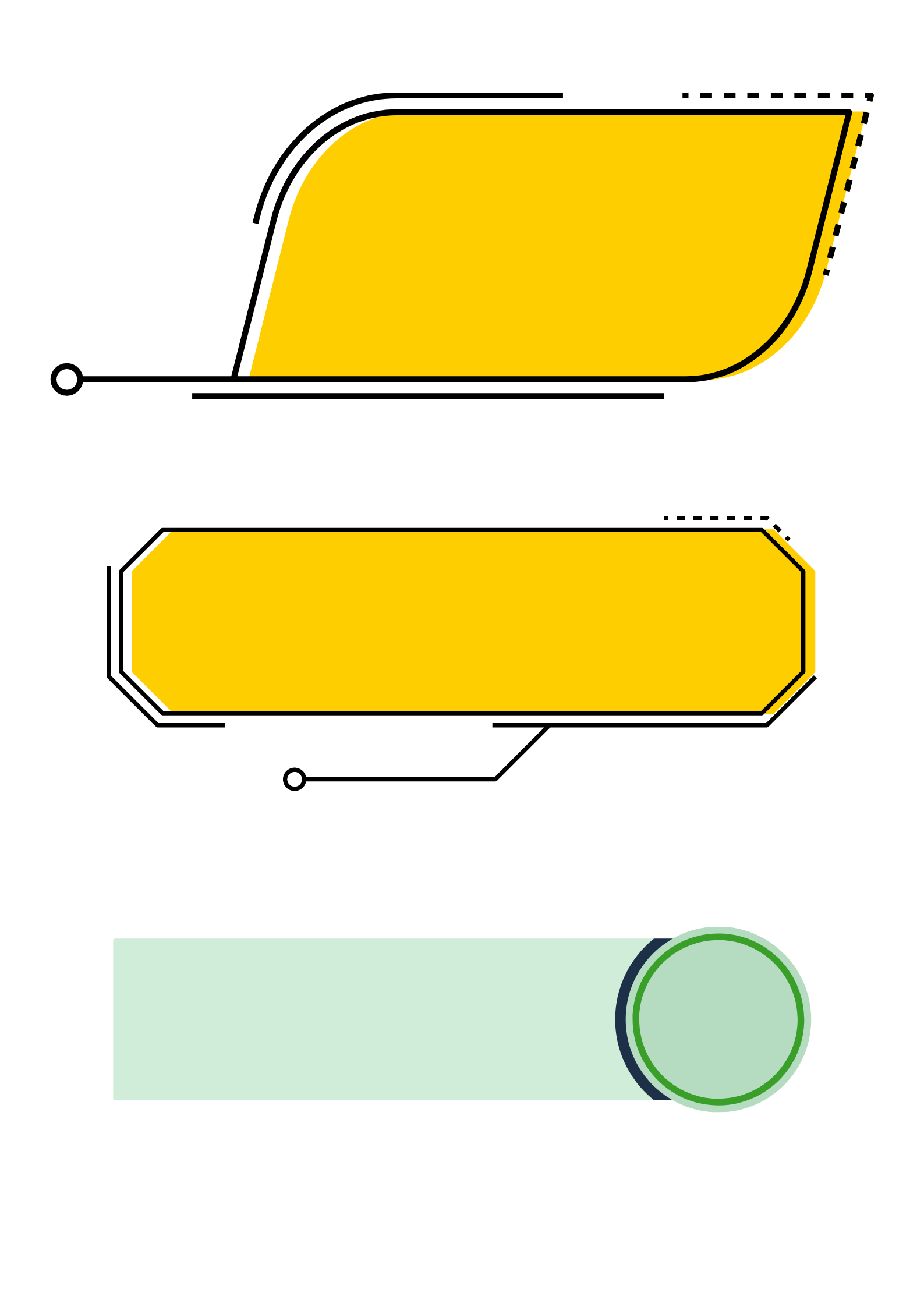 تدرب وحل المسائل
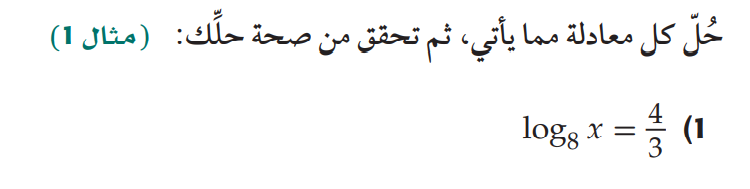 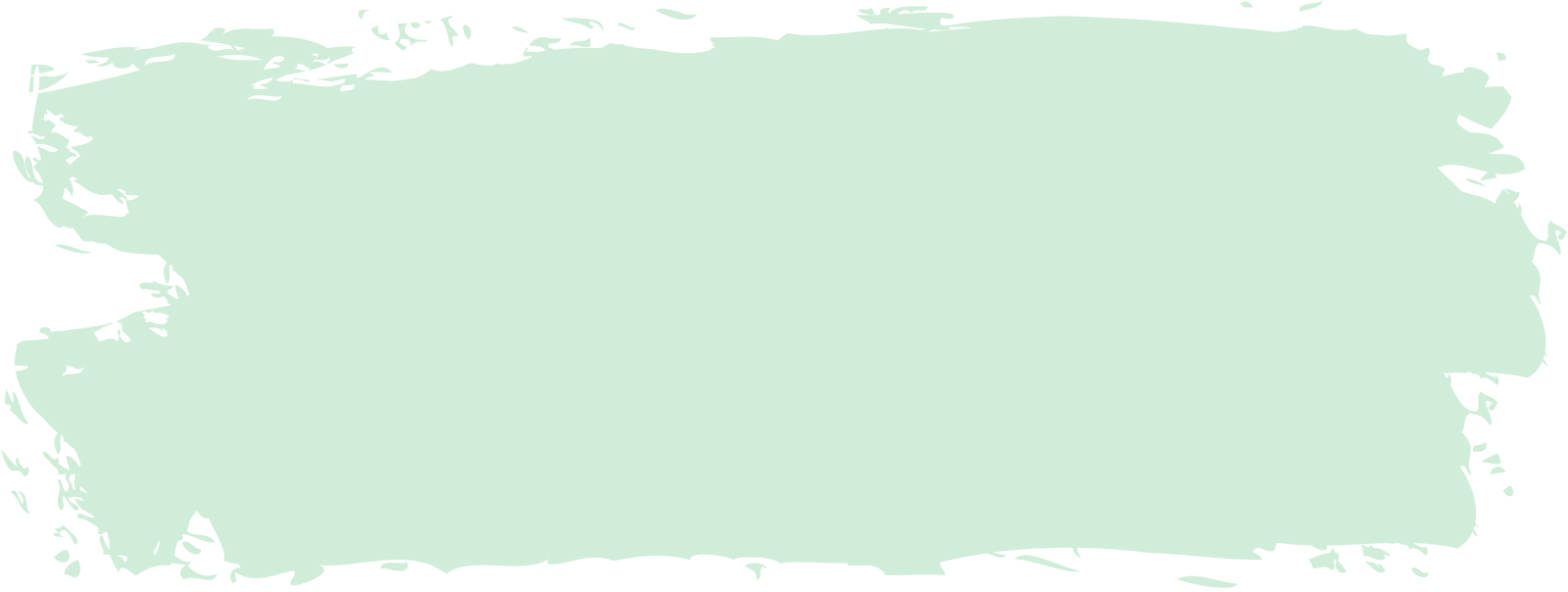 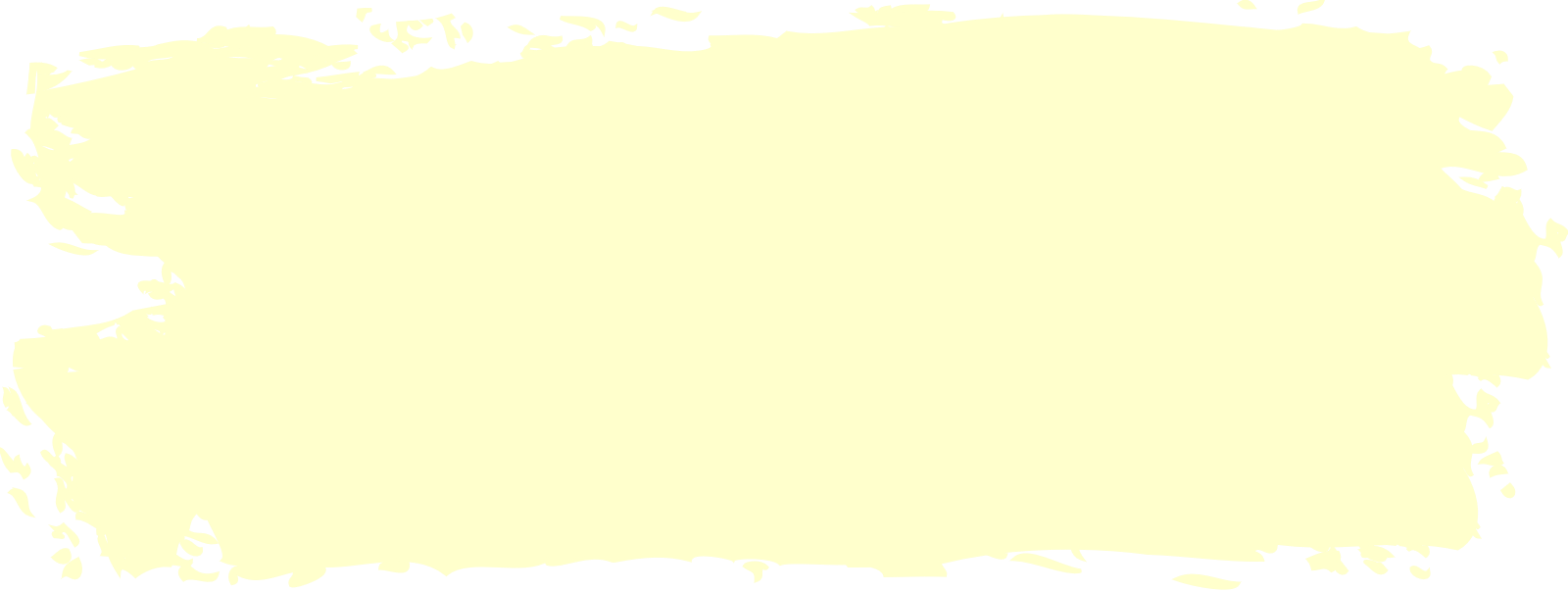 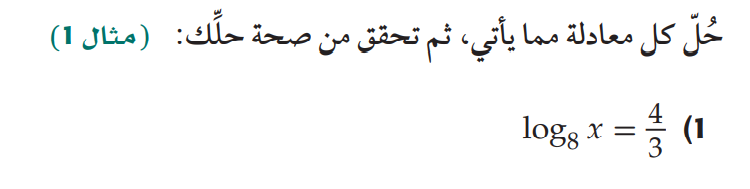 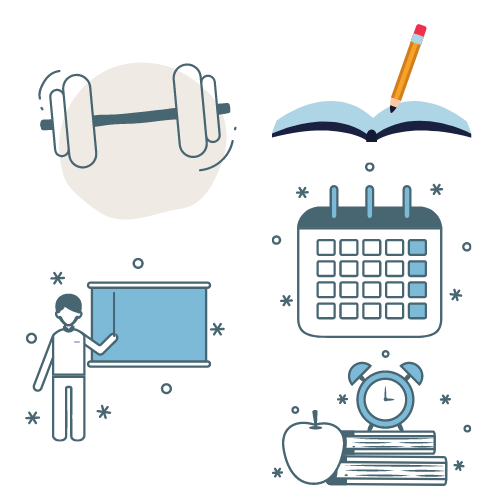 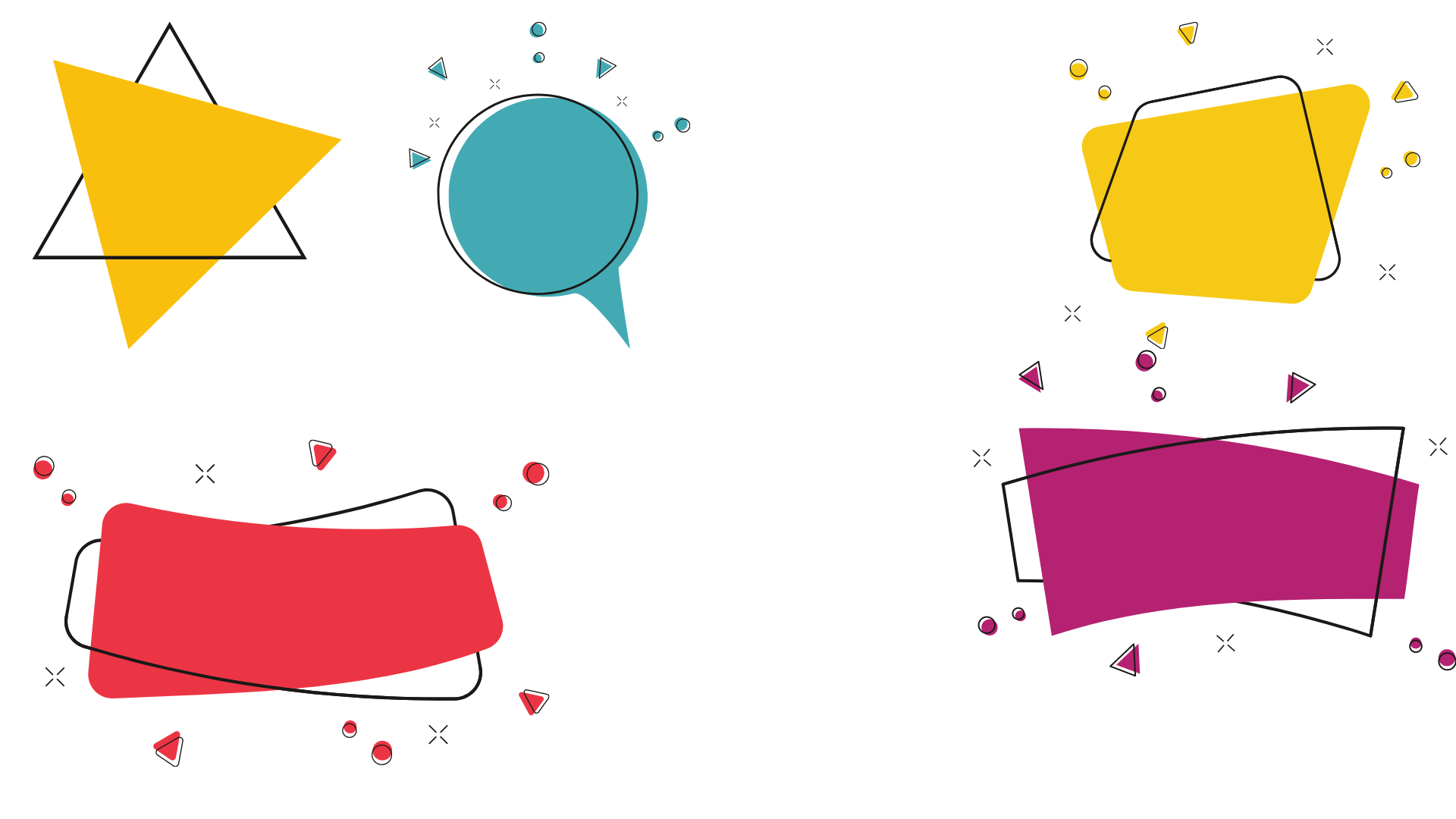 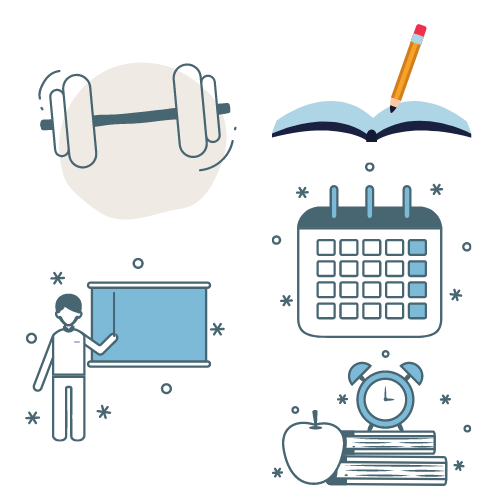 الحل
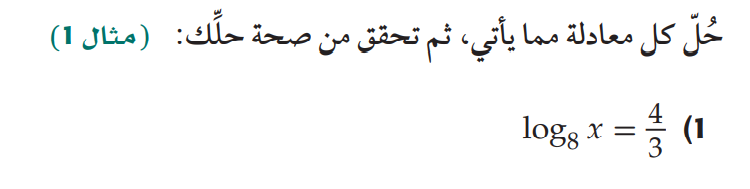 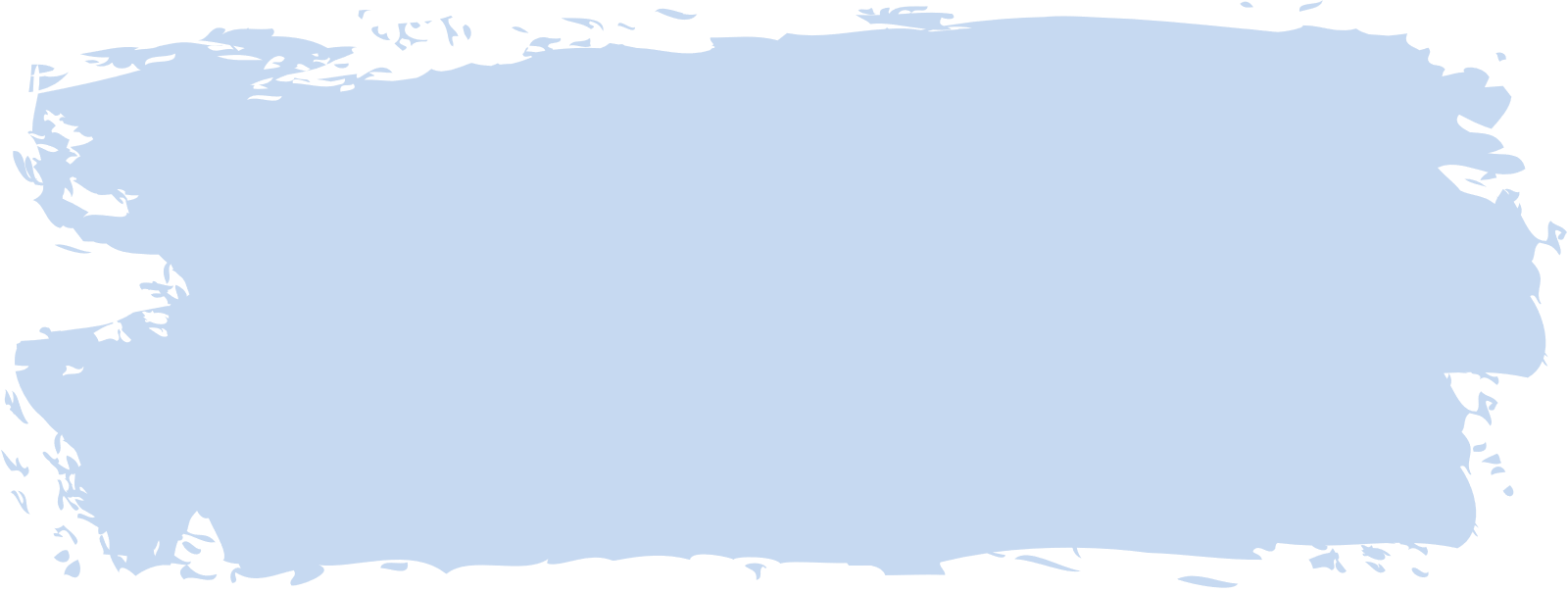 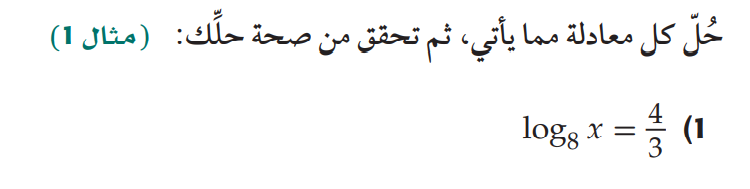 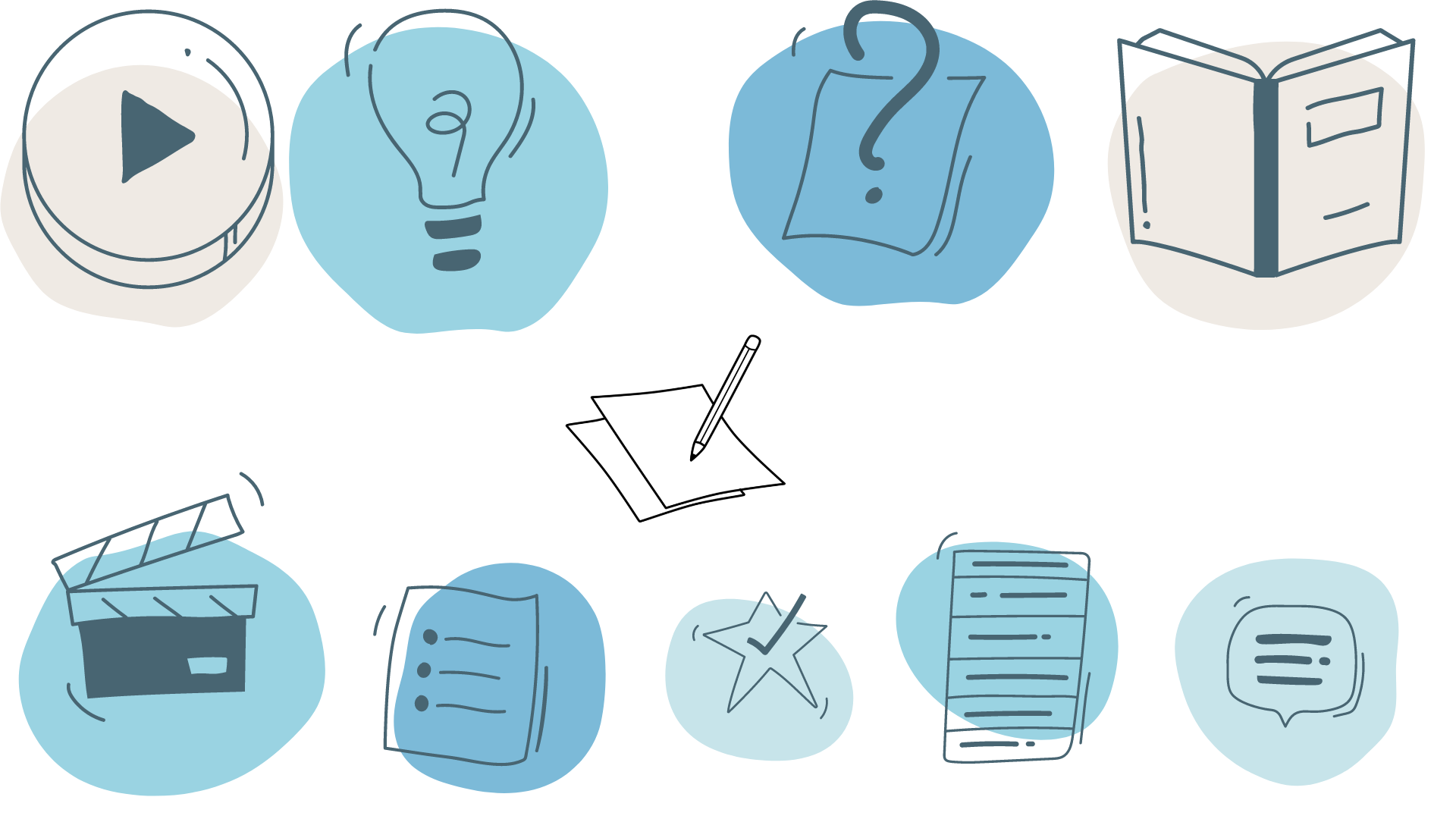 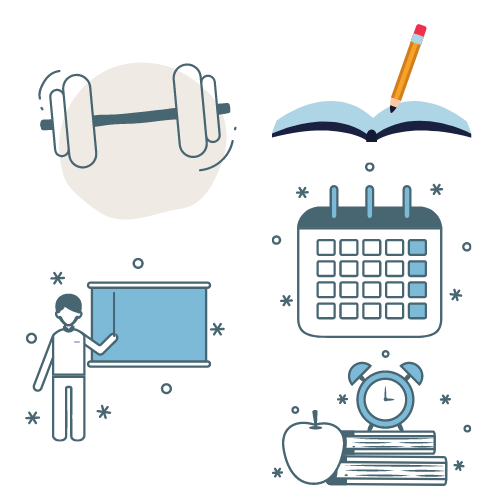 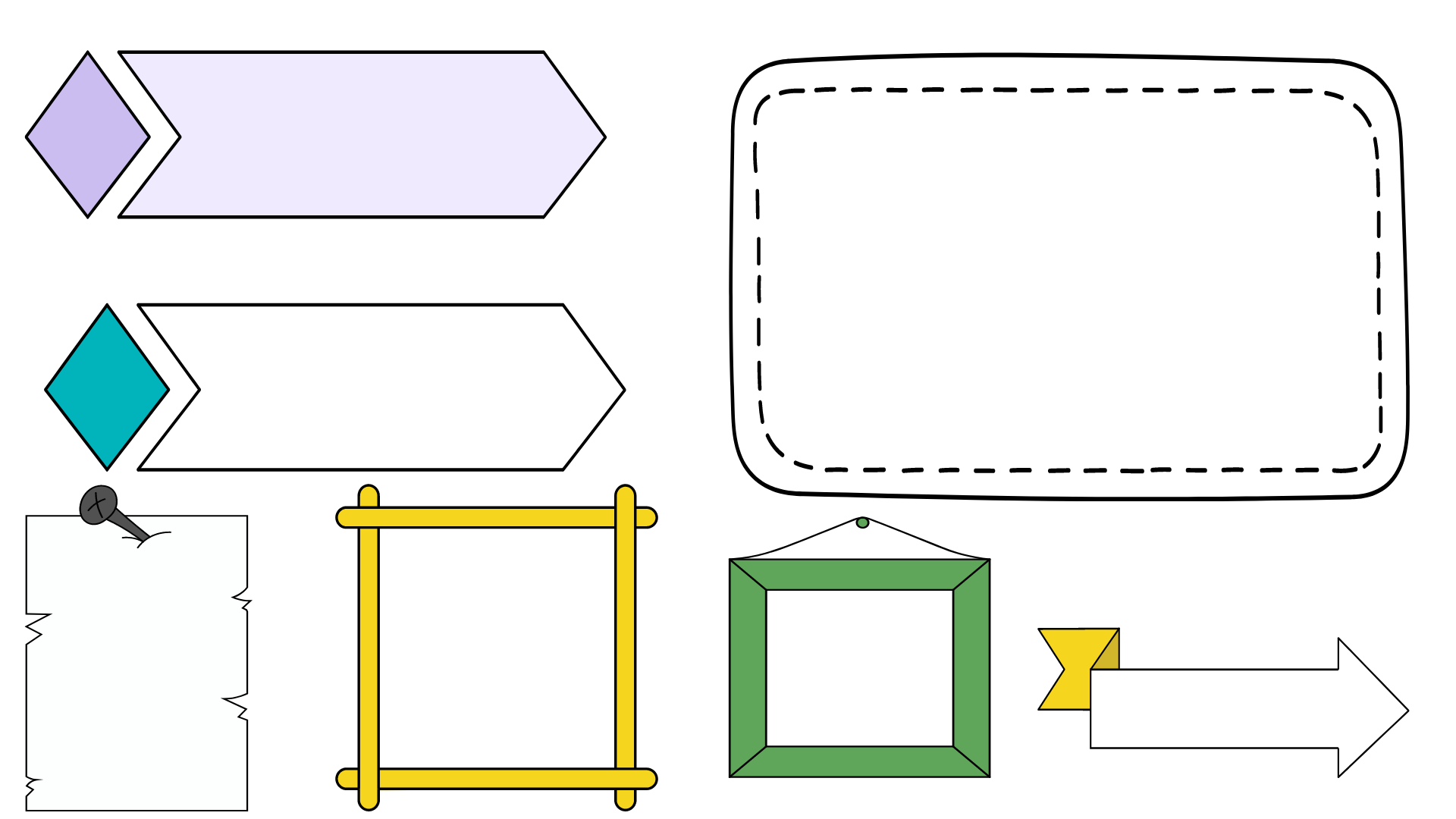 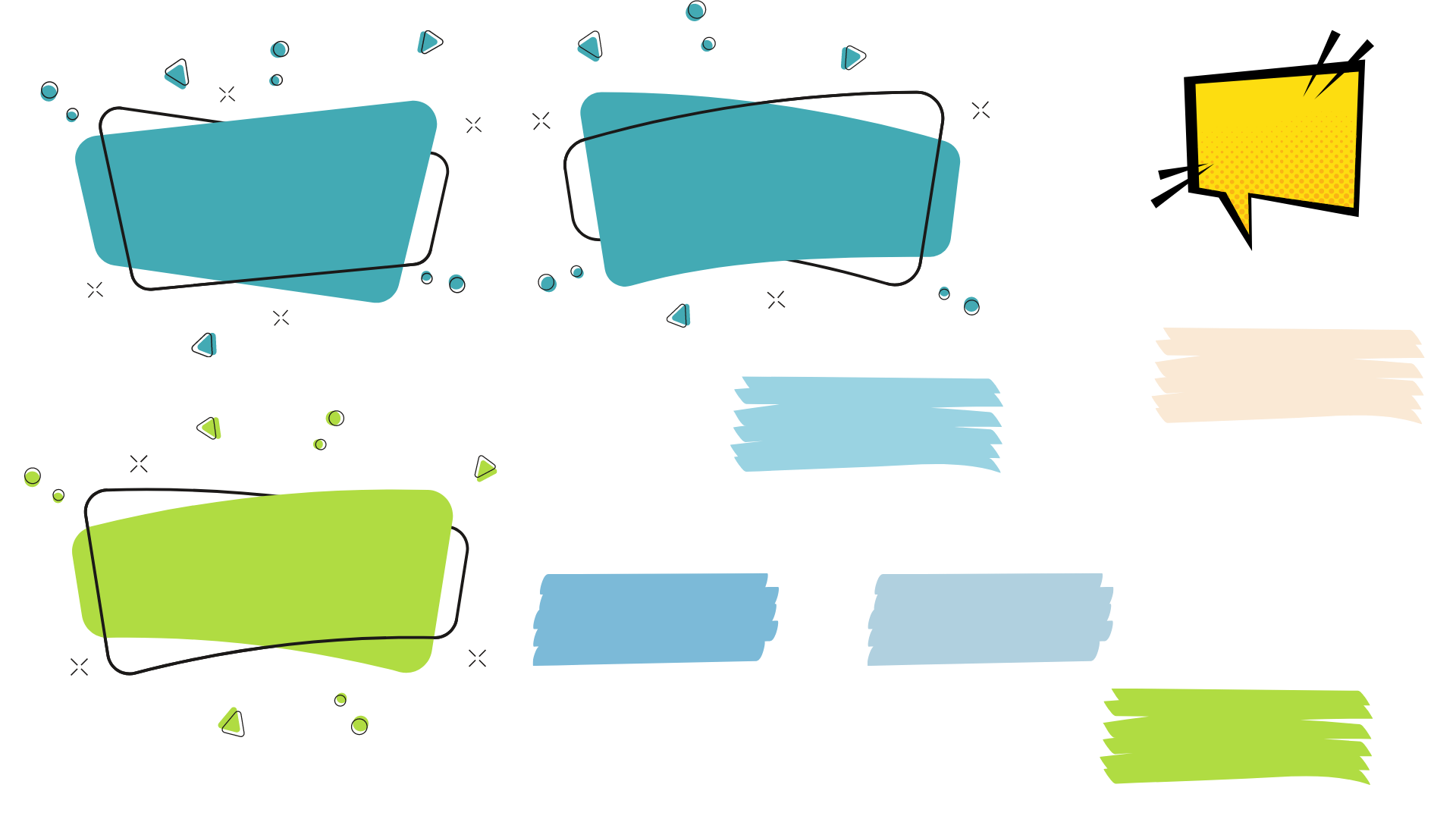 مثال 2على اختبار
مثال 2
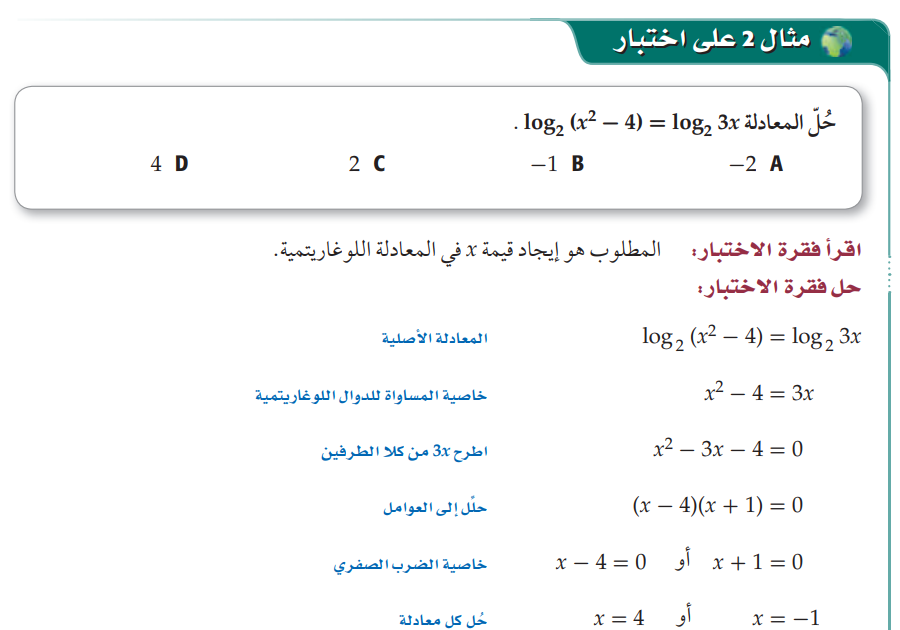 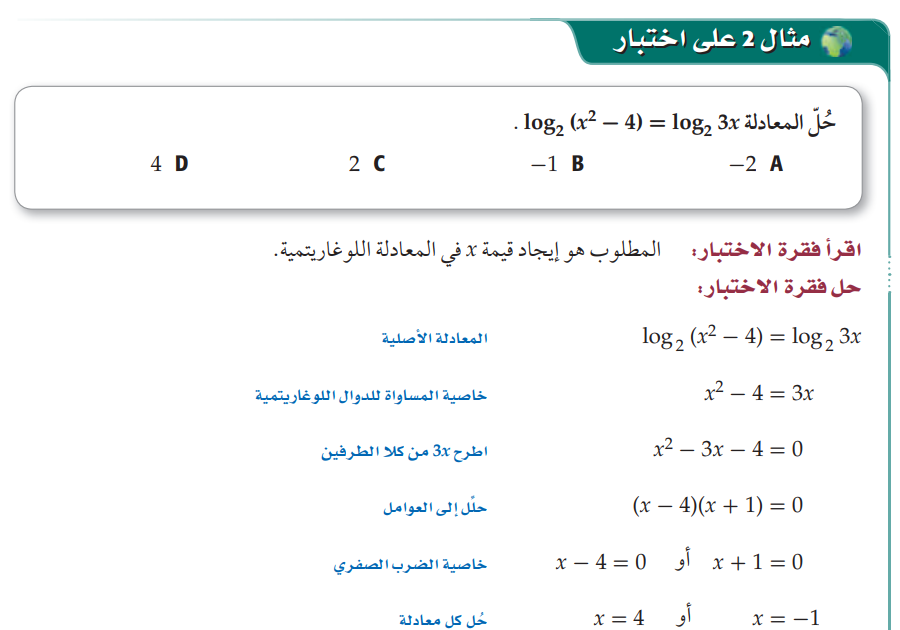 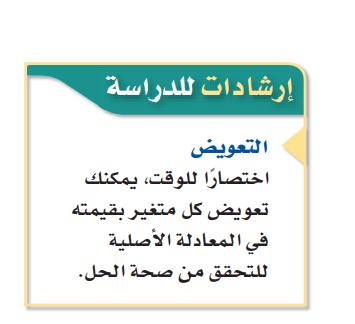 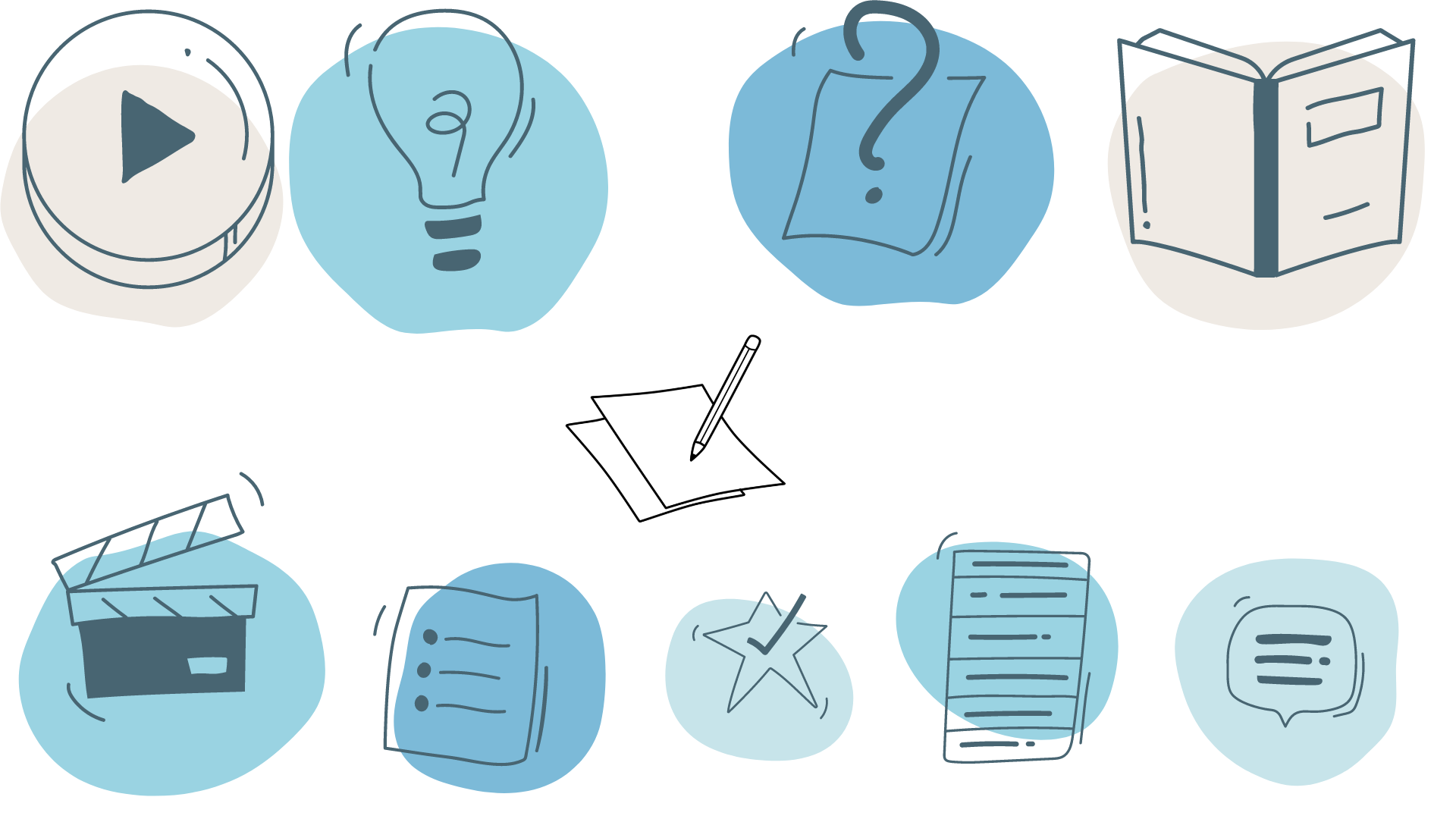 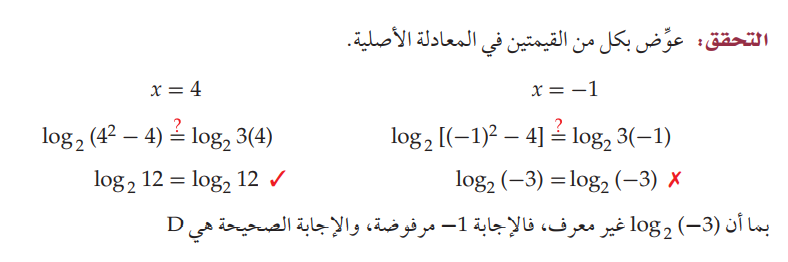 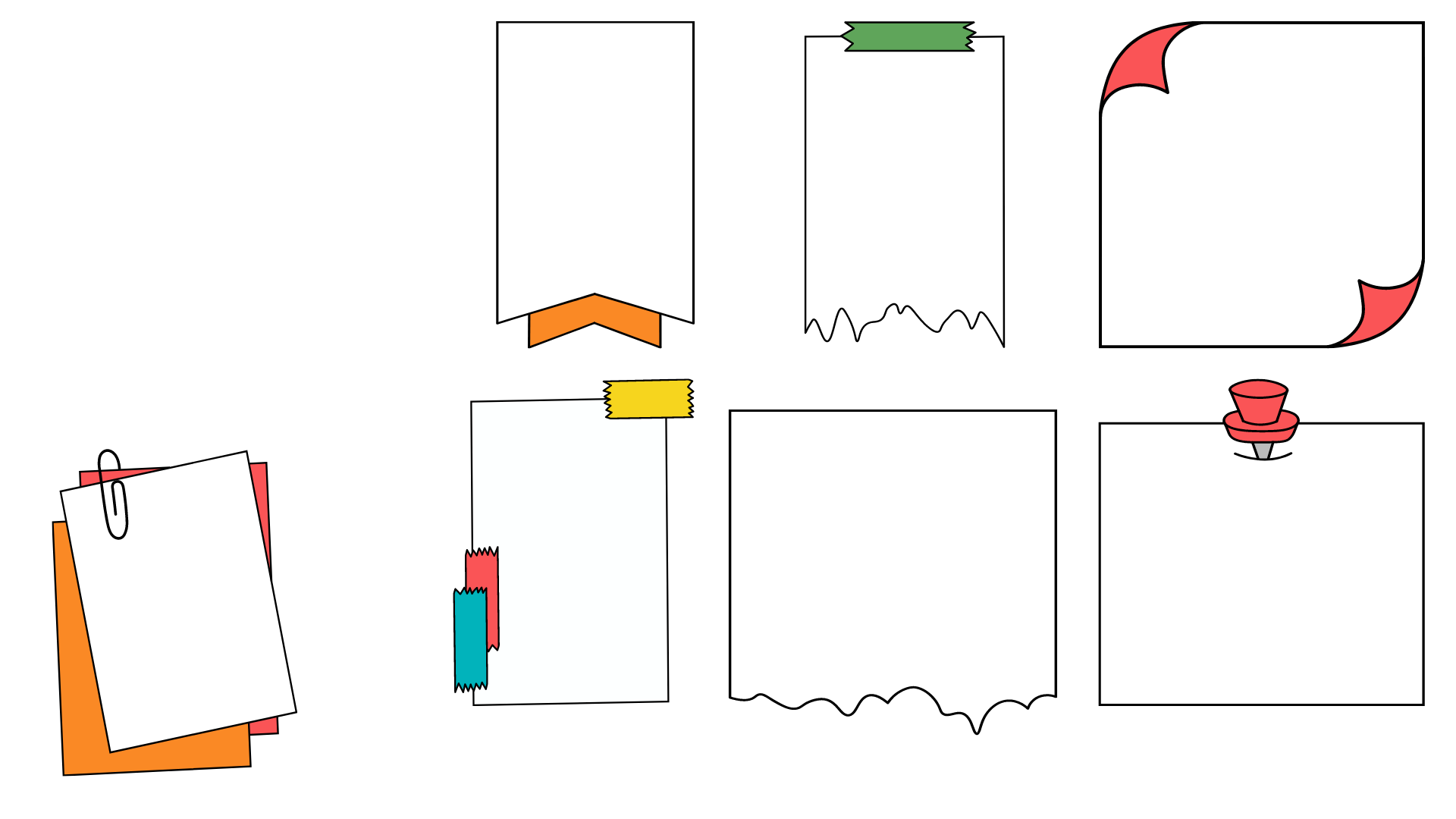 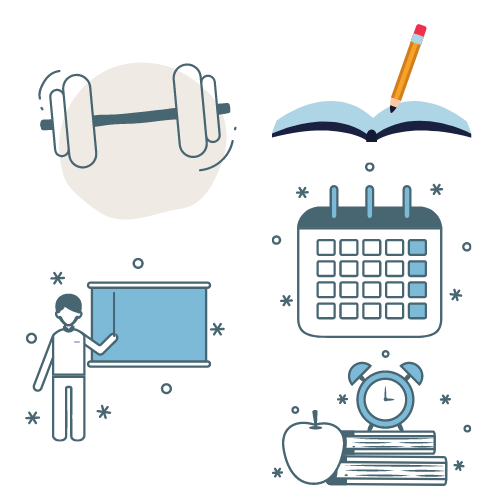 تحقق من فهمك
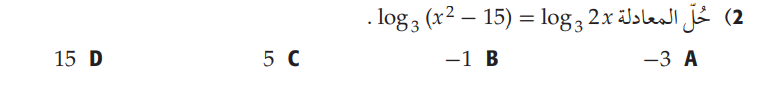 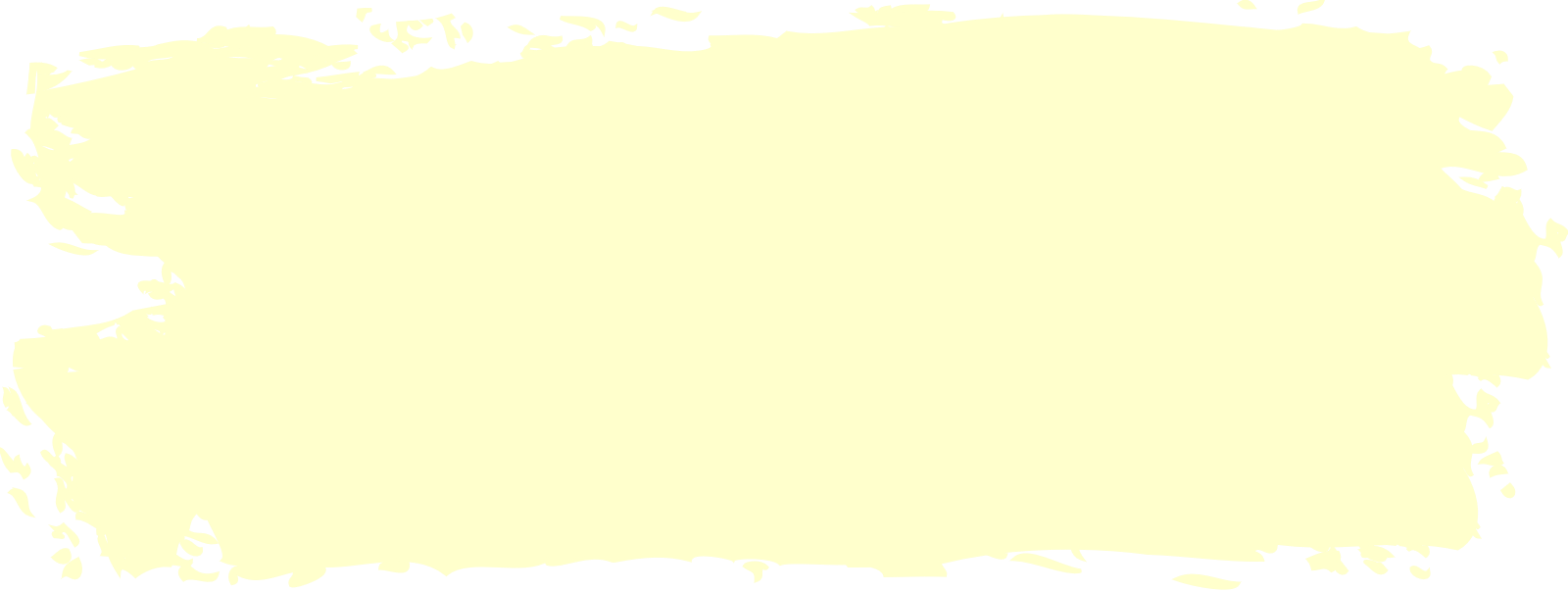 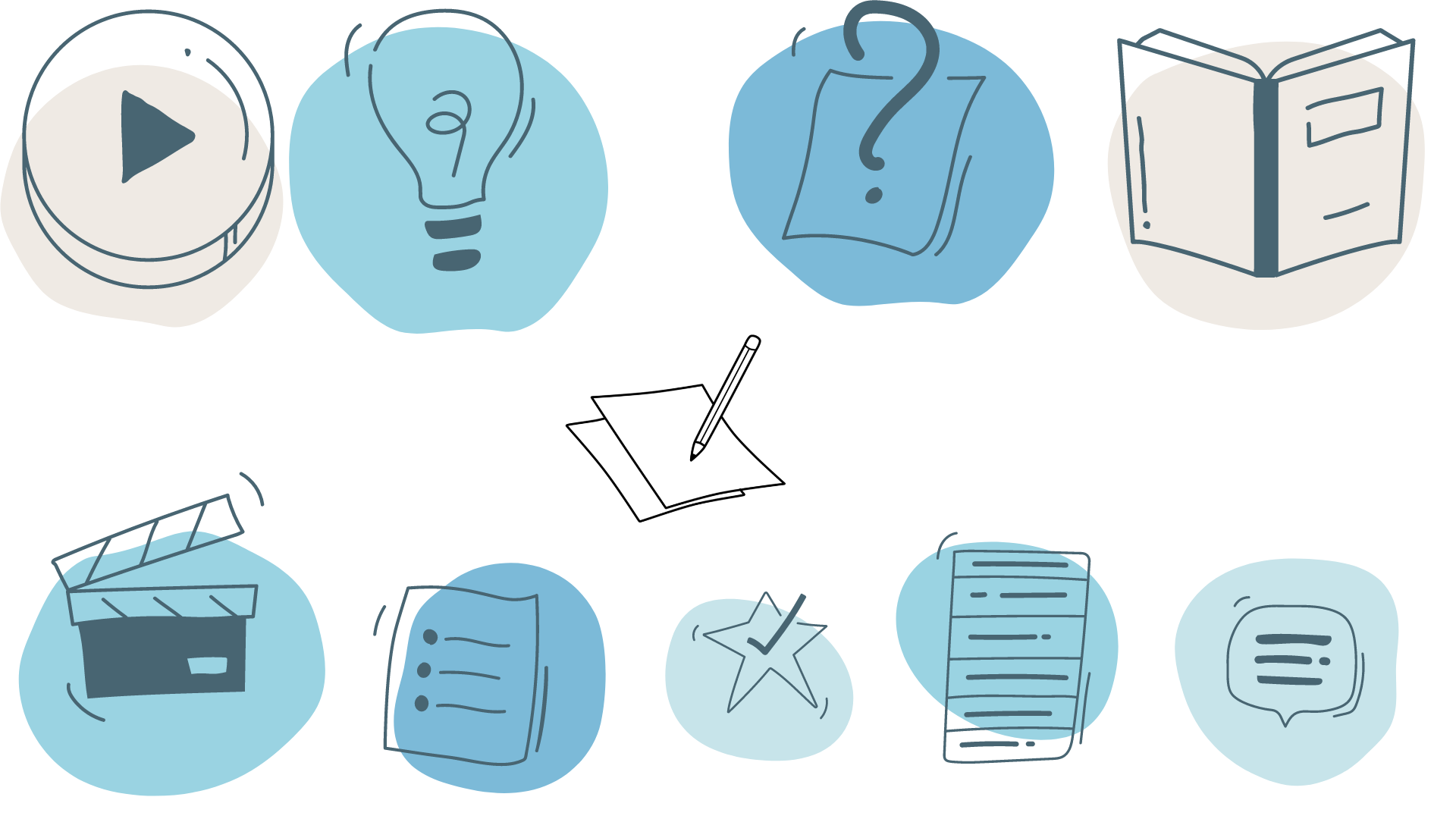 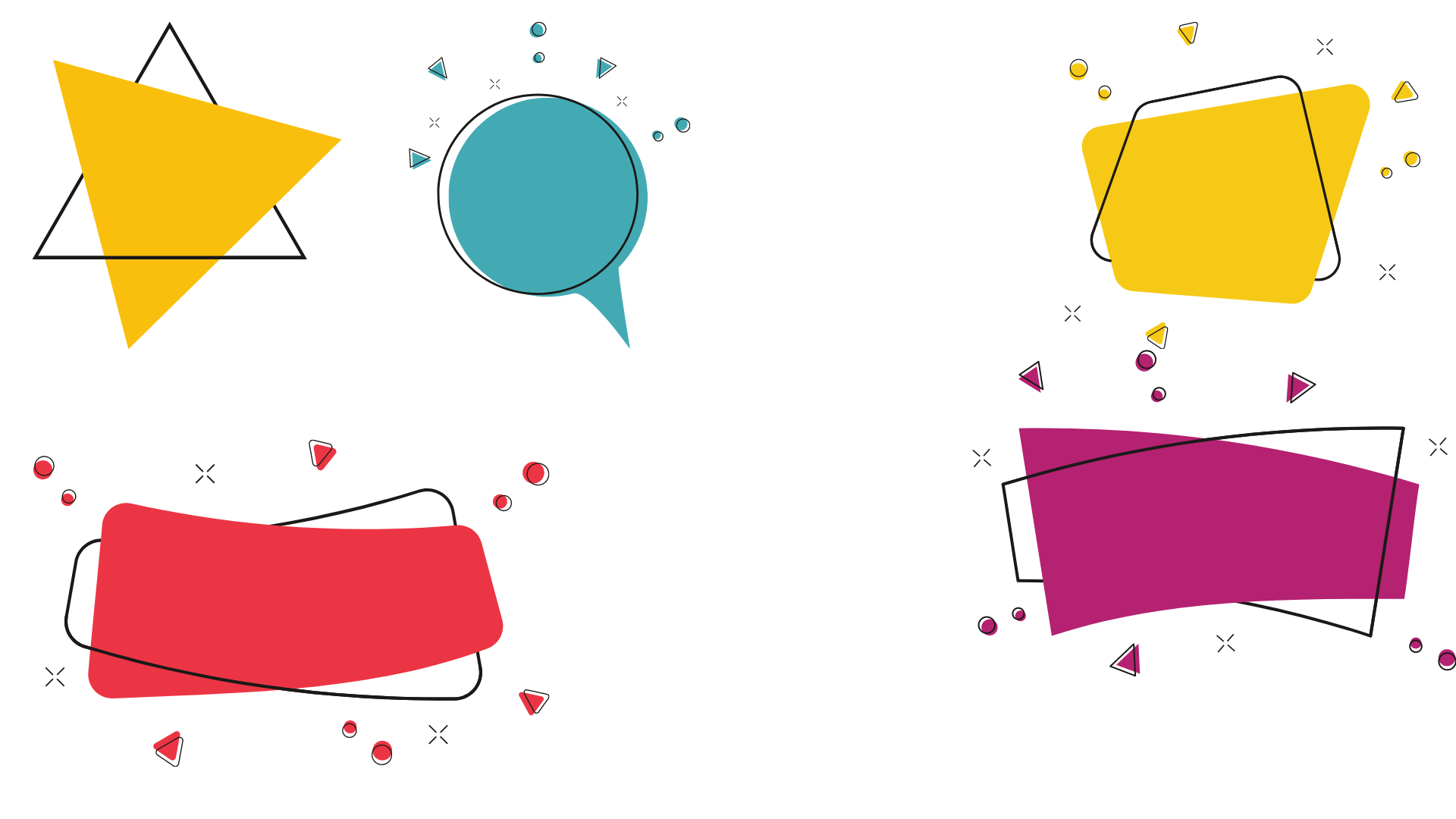 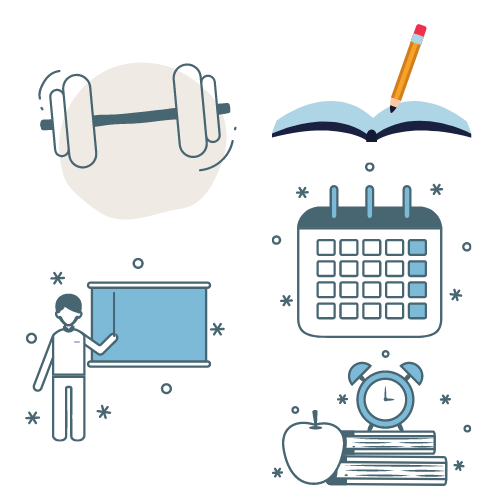 الحل
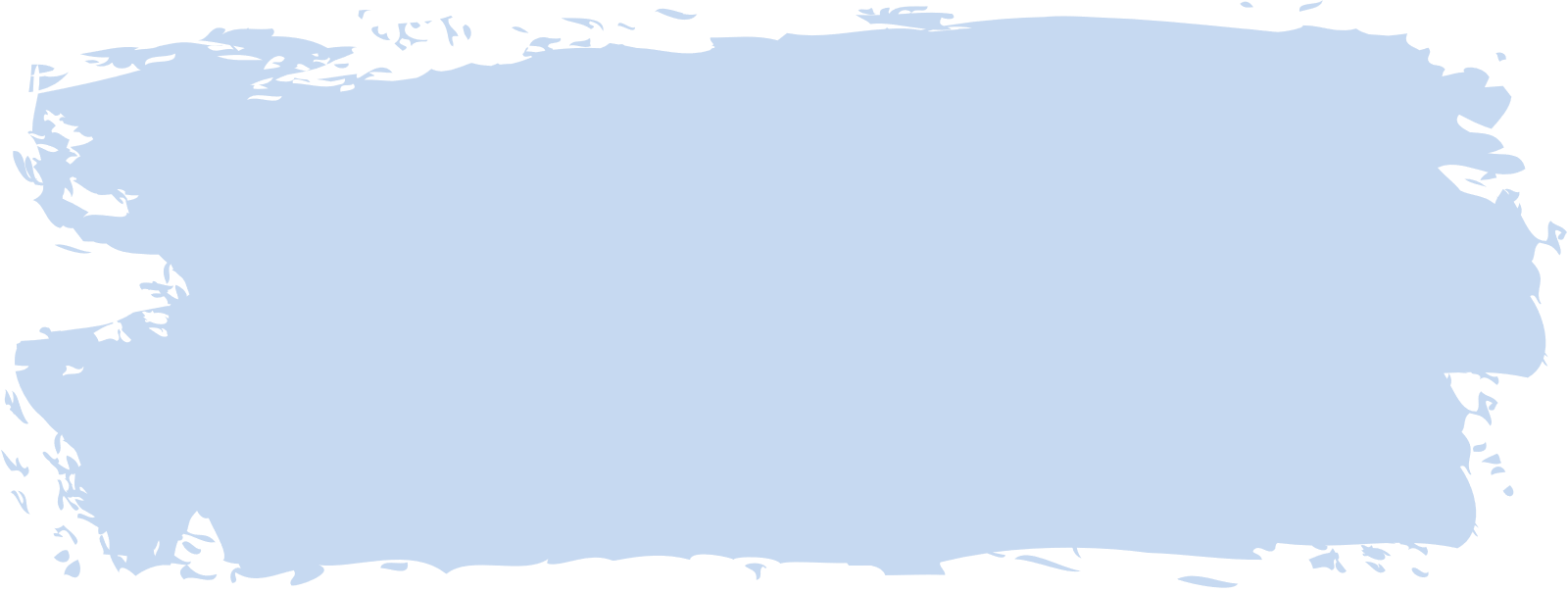 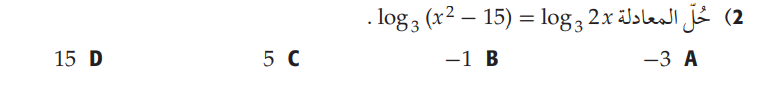 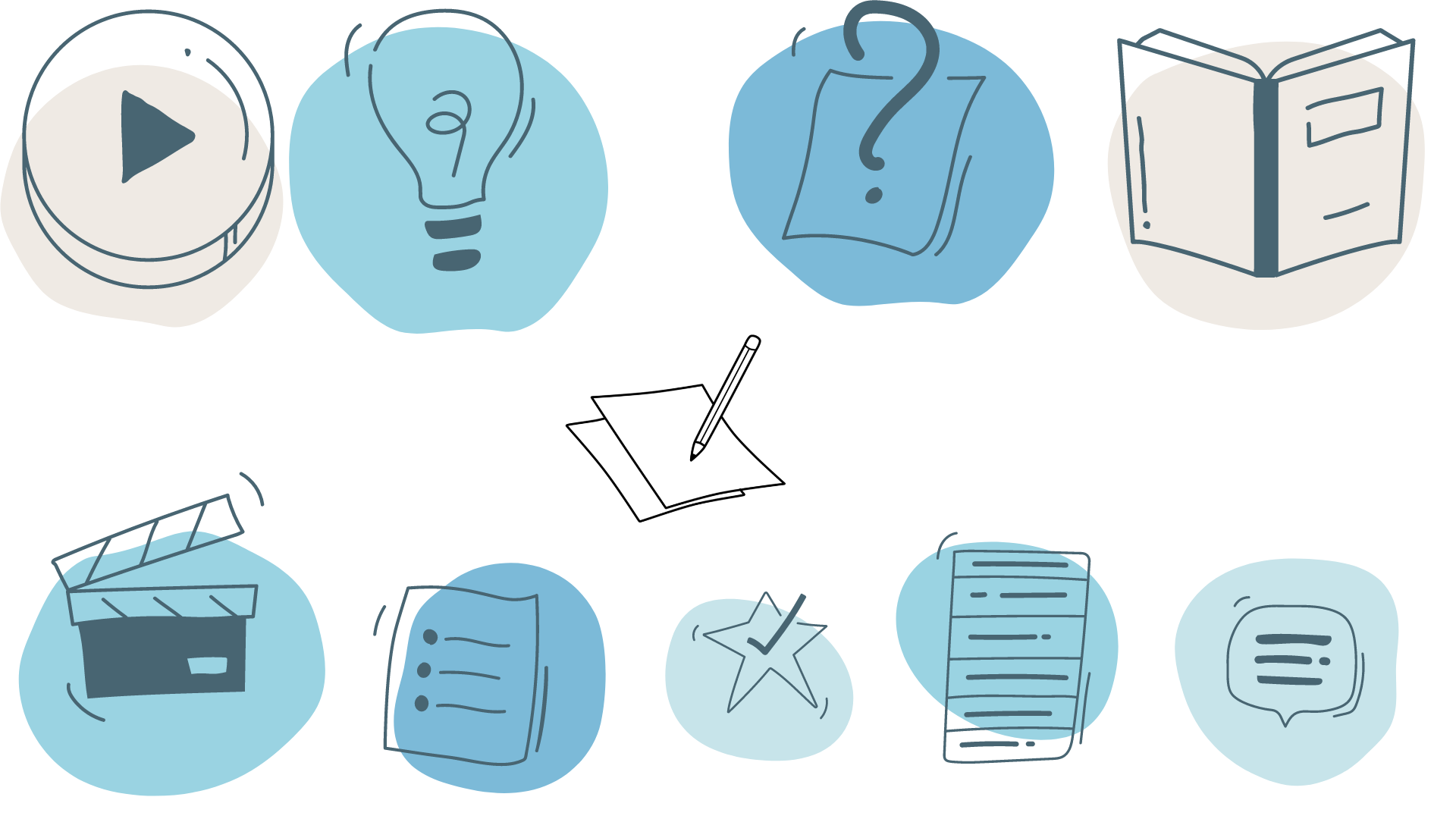 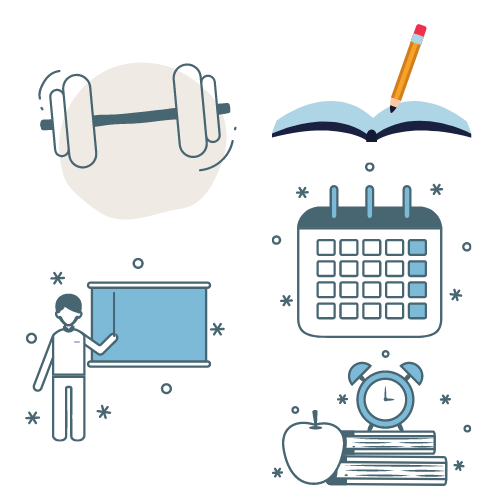 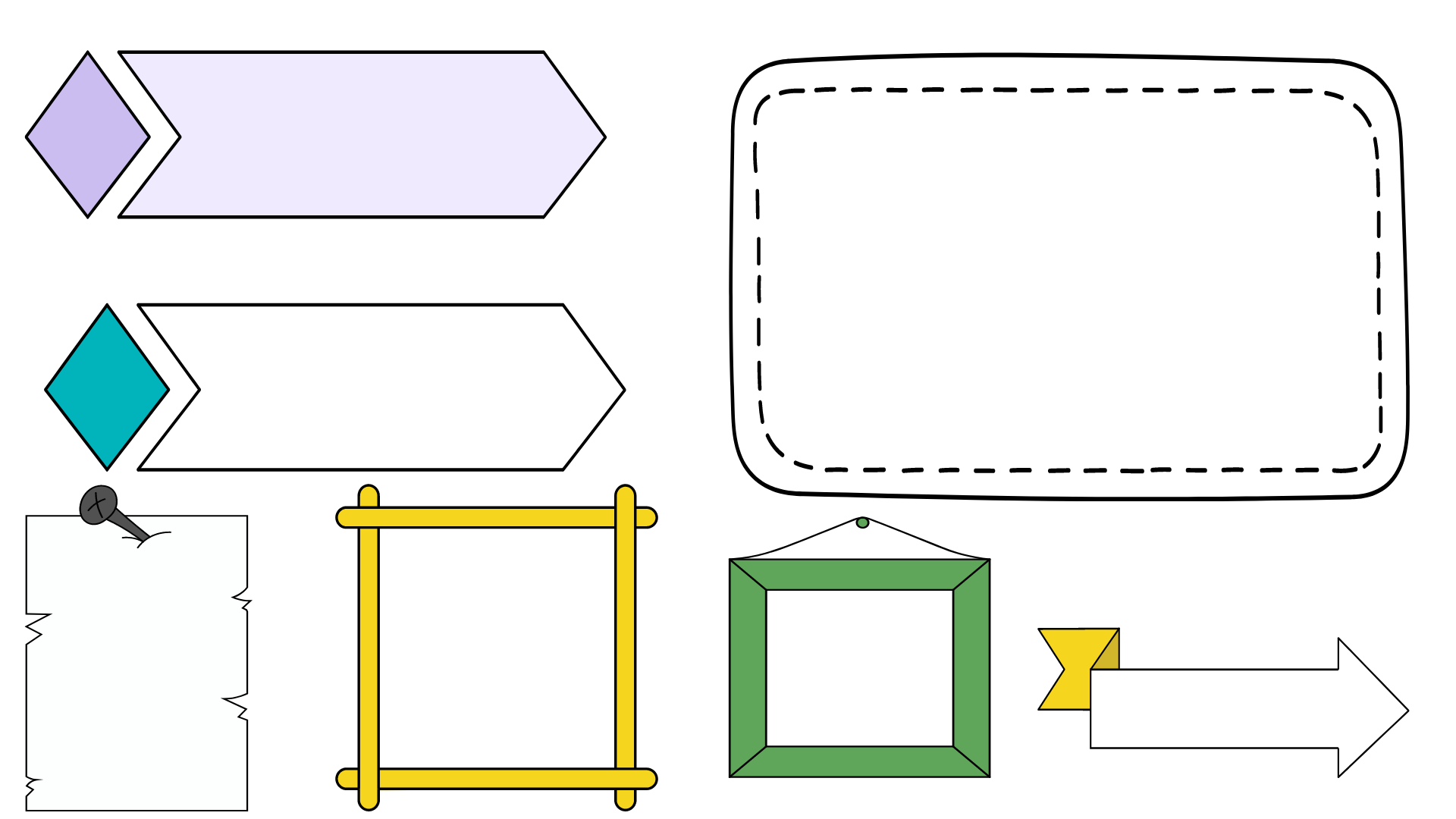 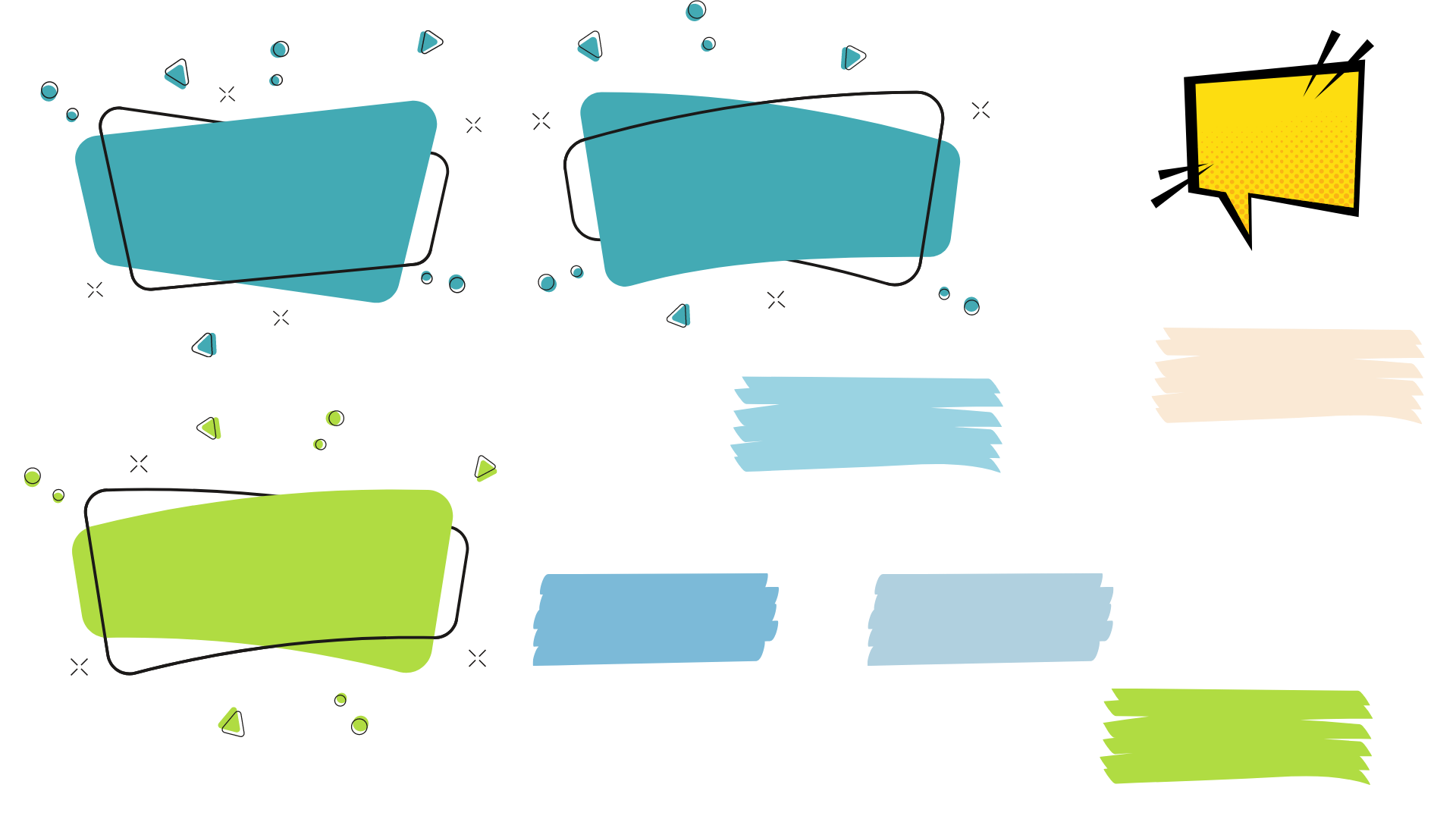 مثال 3
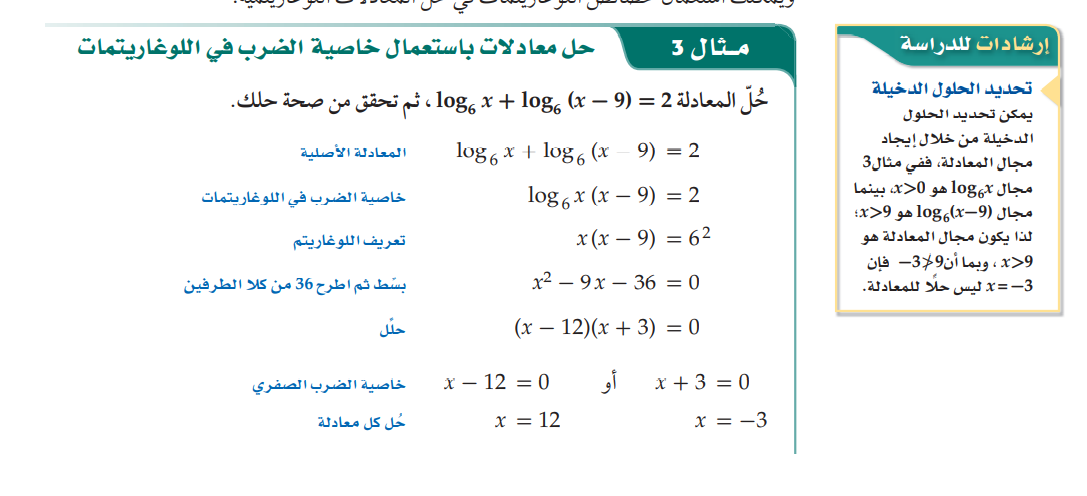 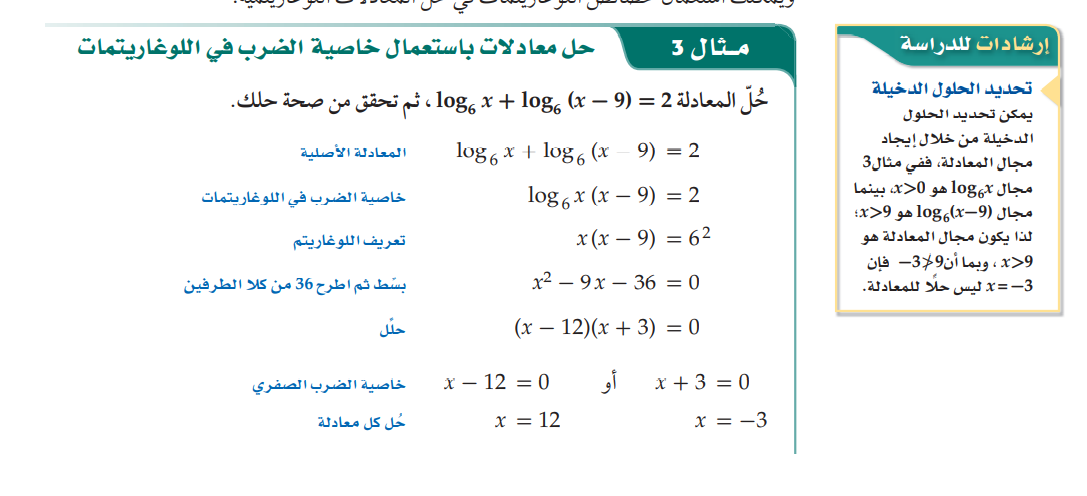 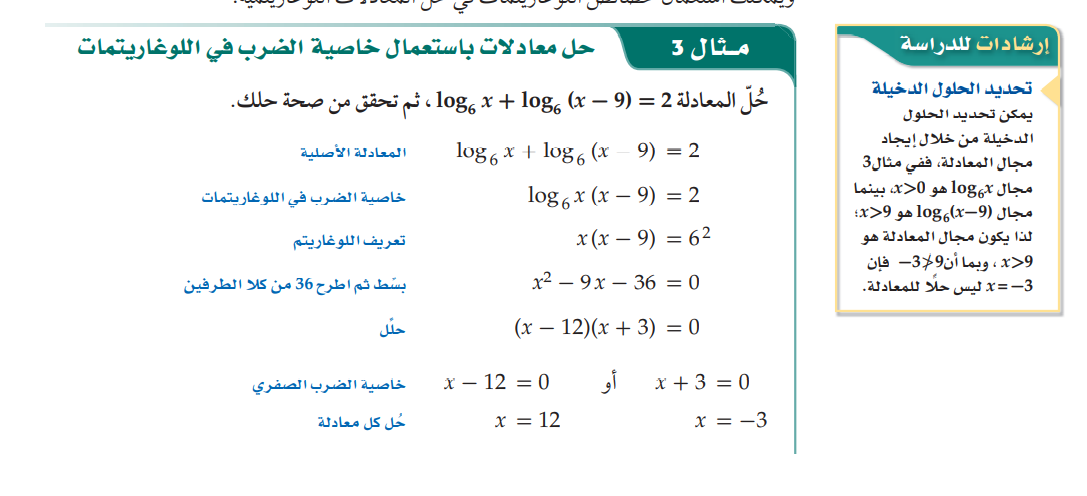 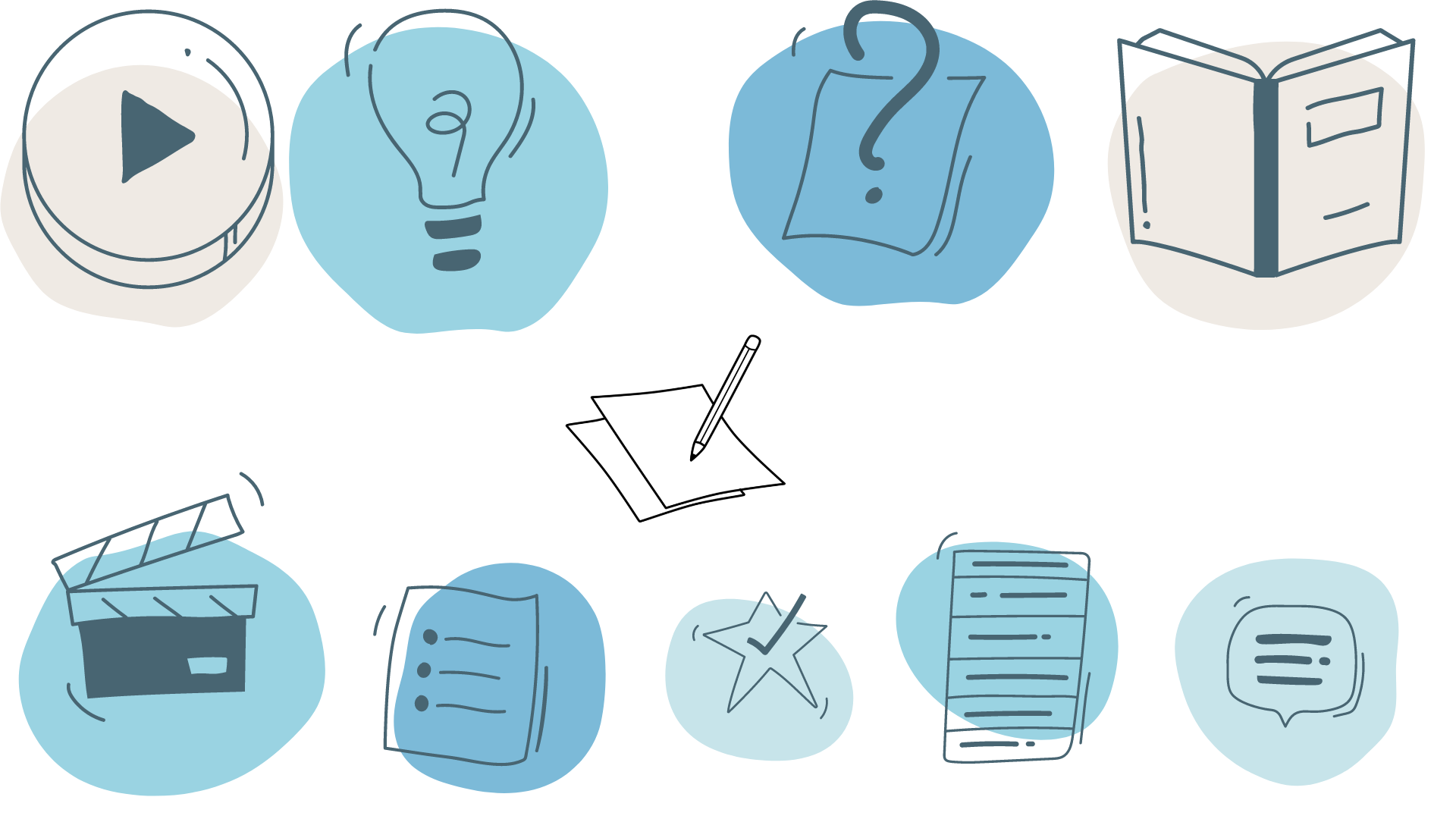 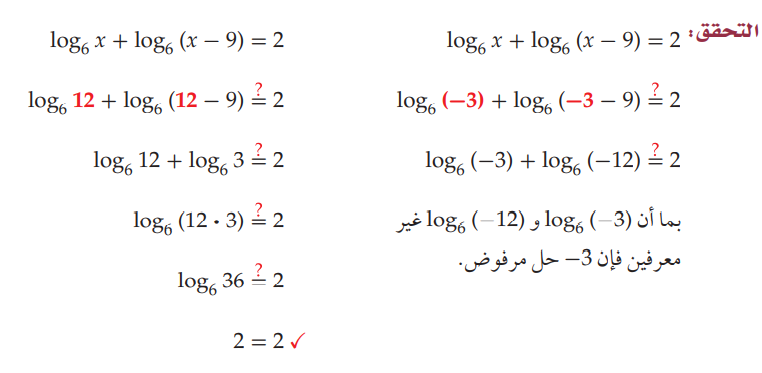 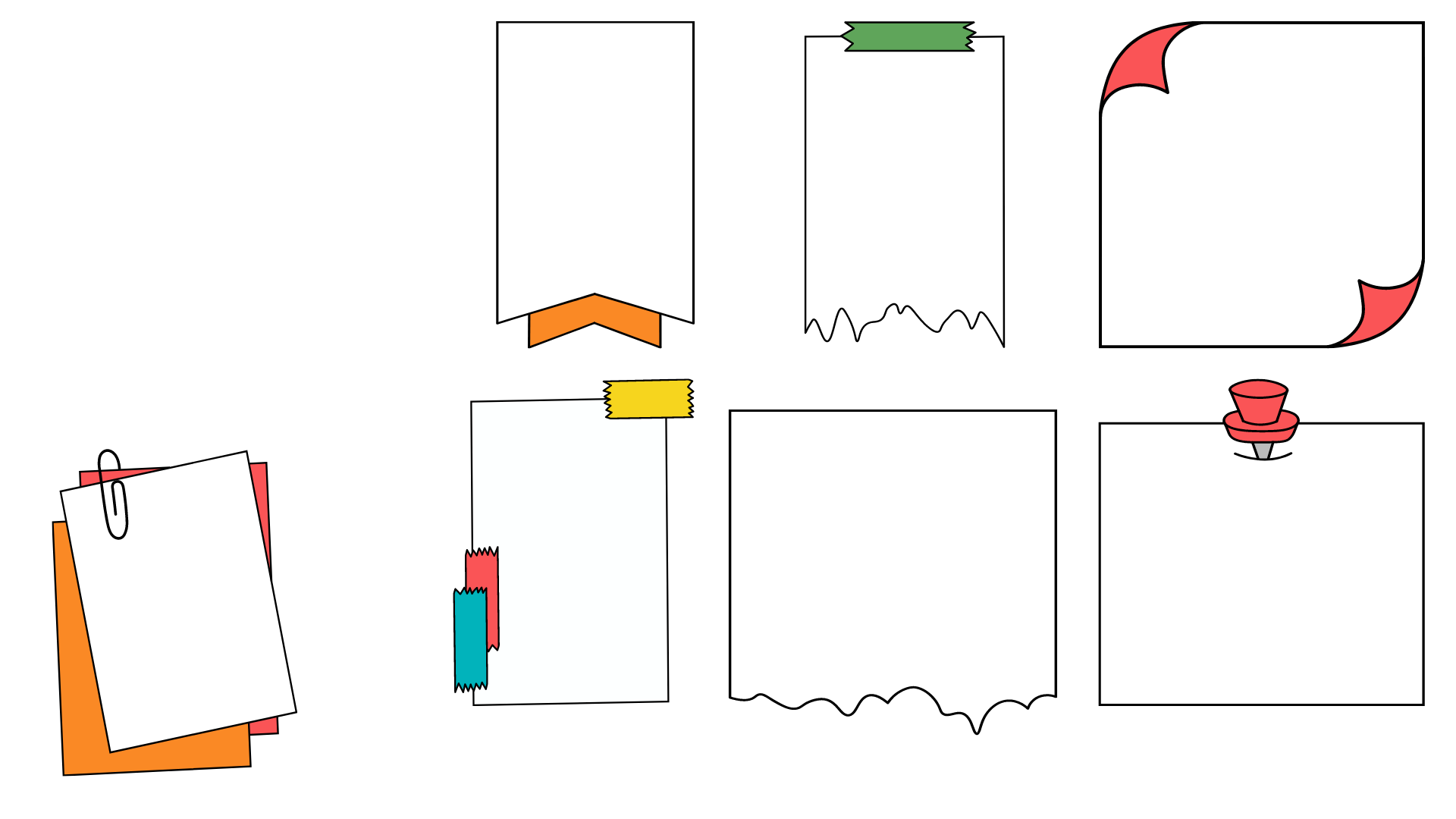 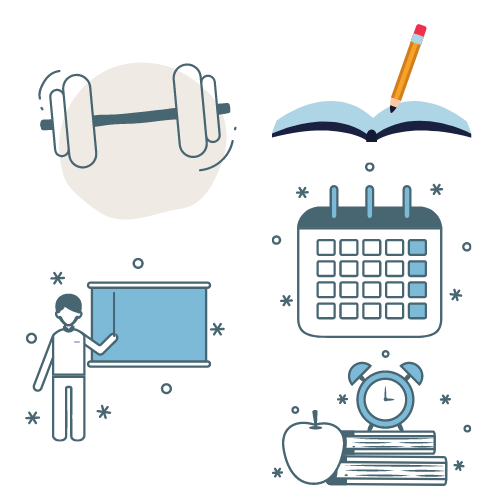 تحقق من فهمك
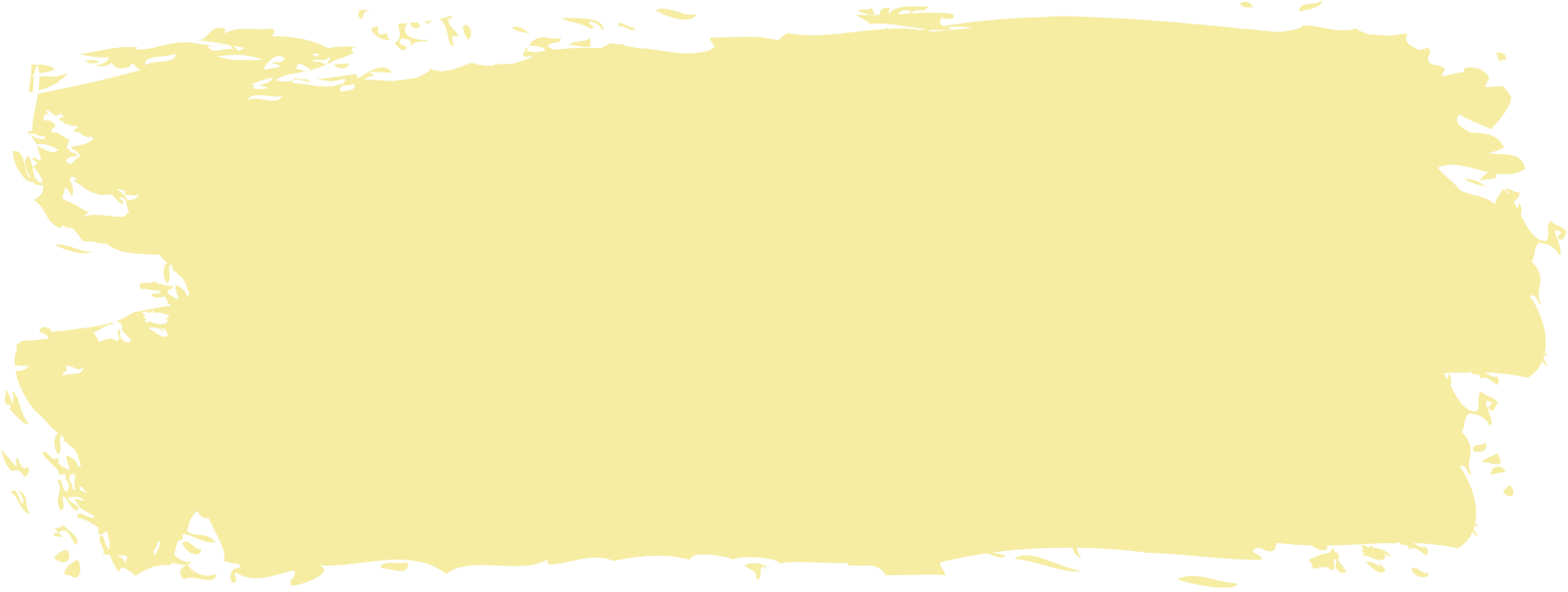 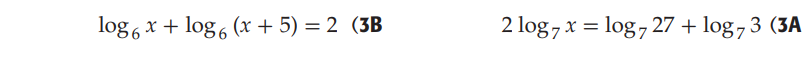 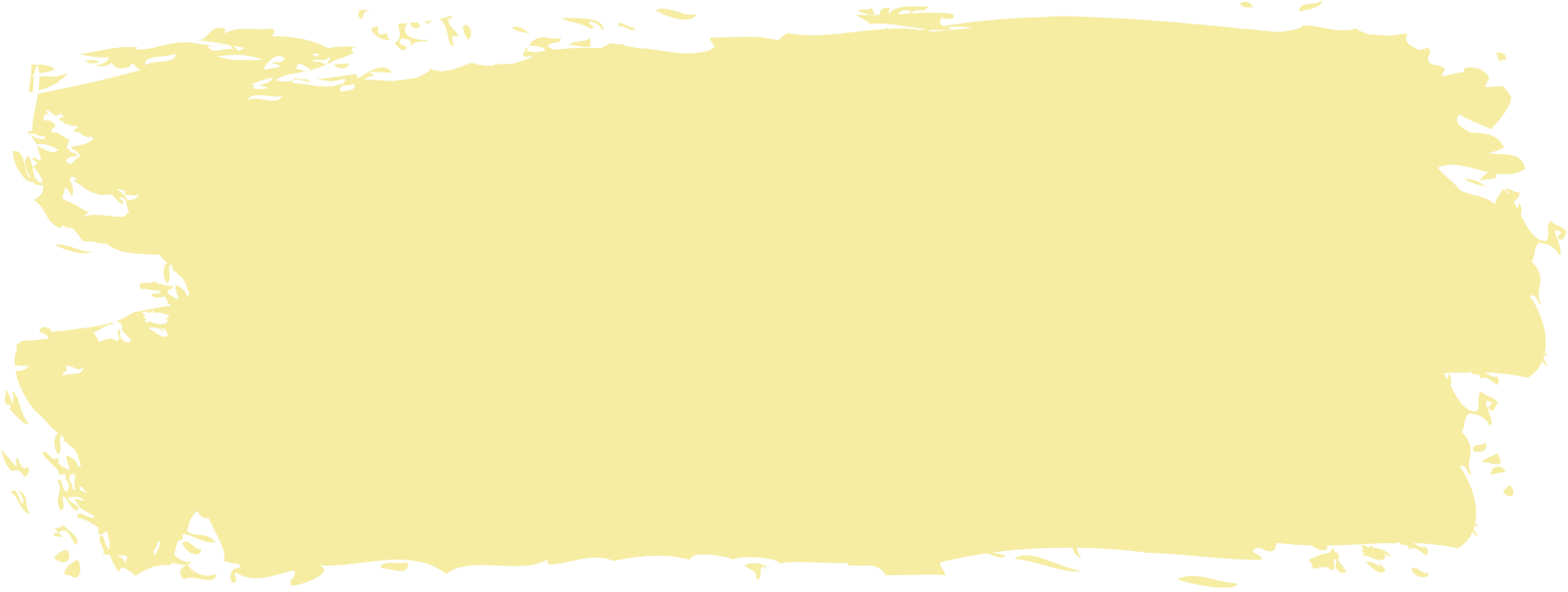 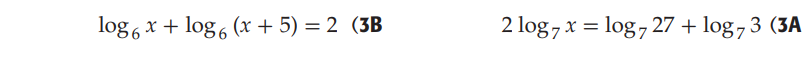 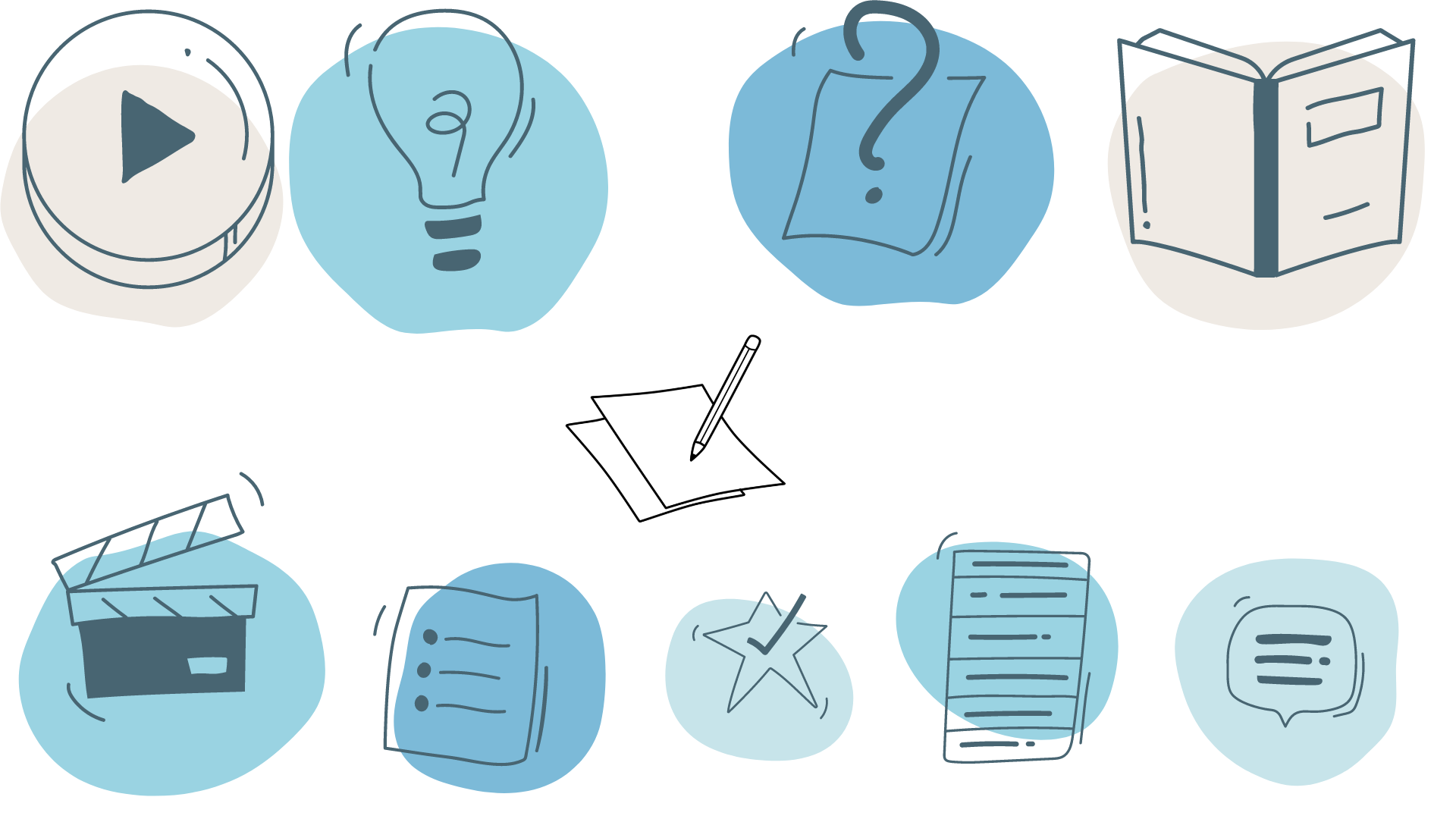 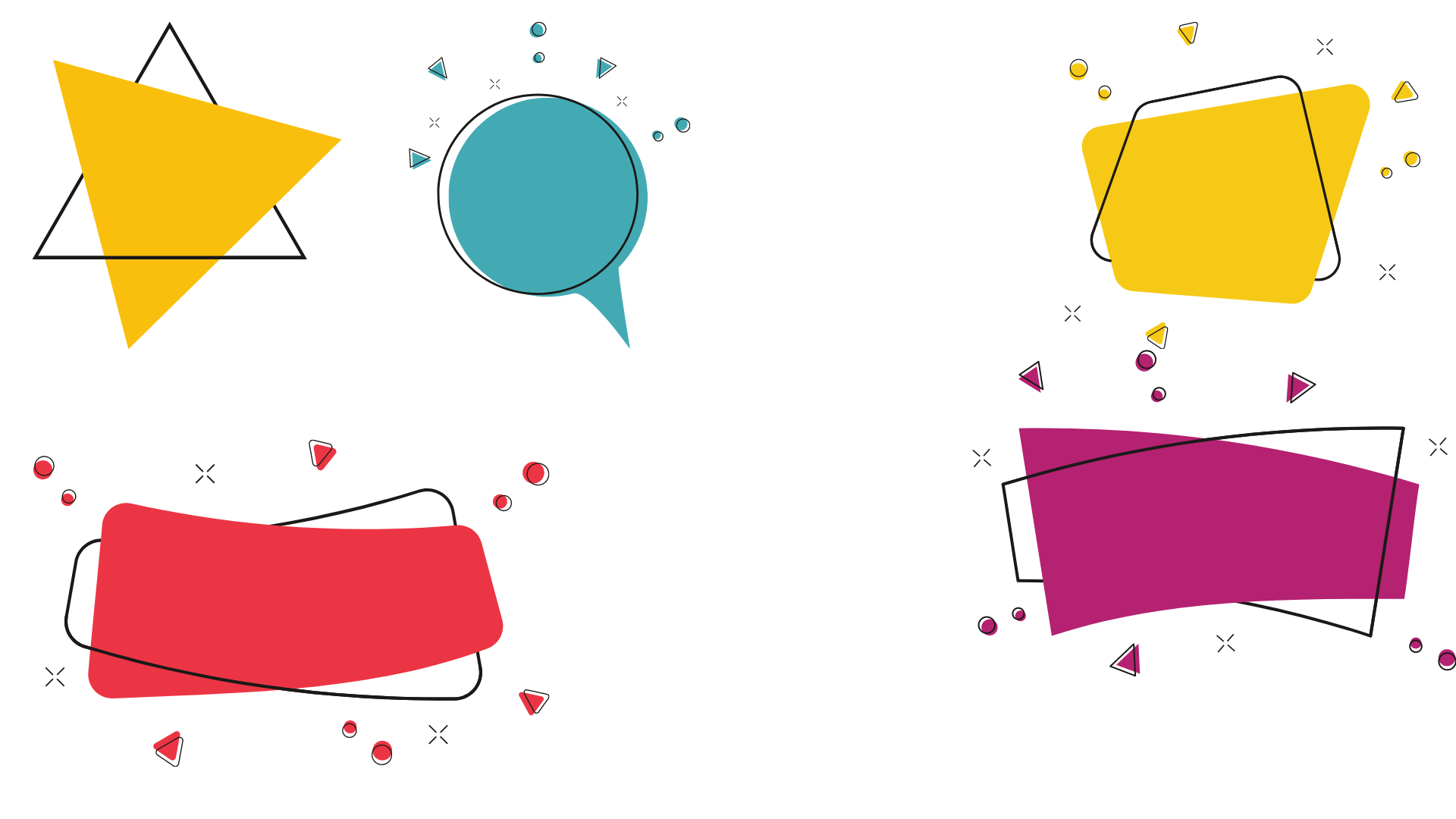 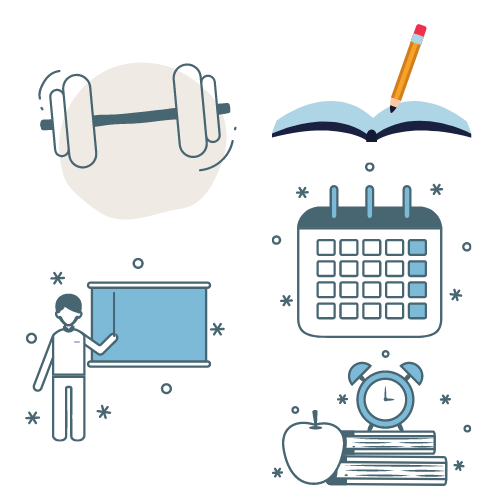 الحل
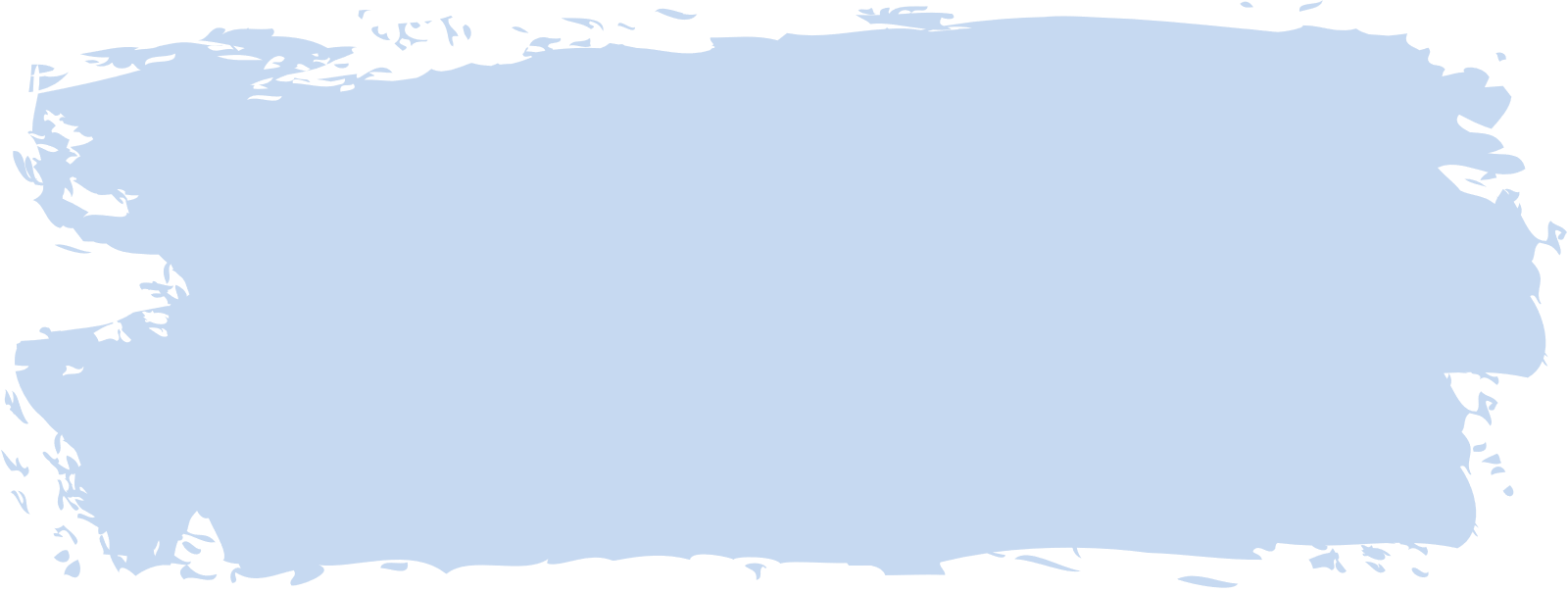 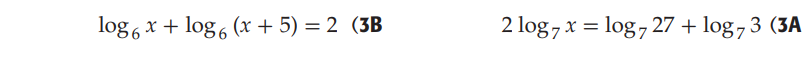 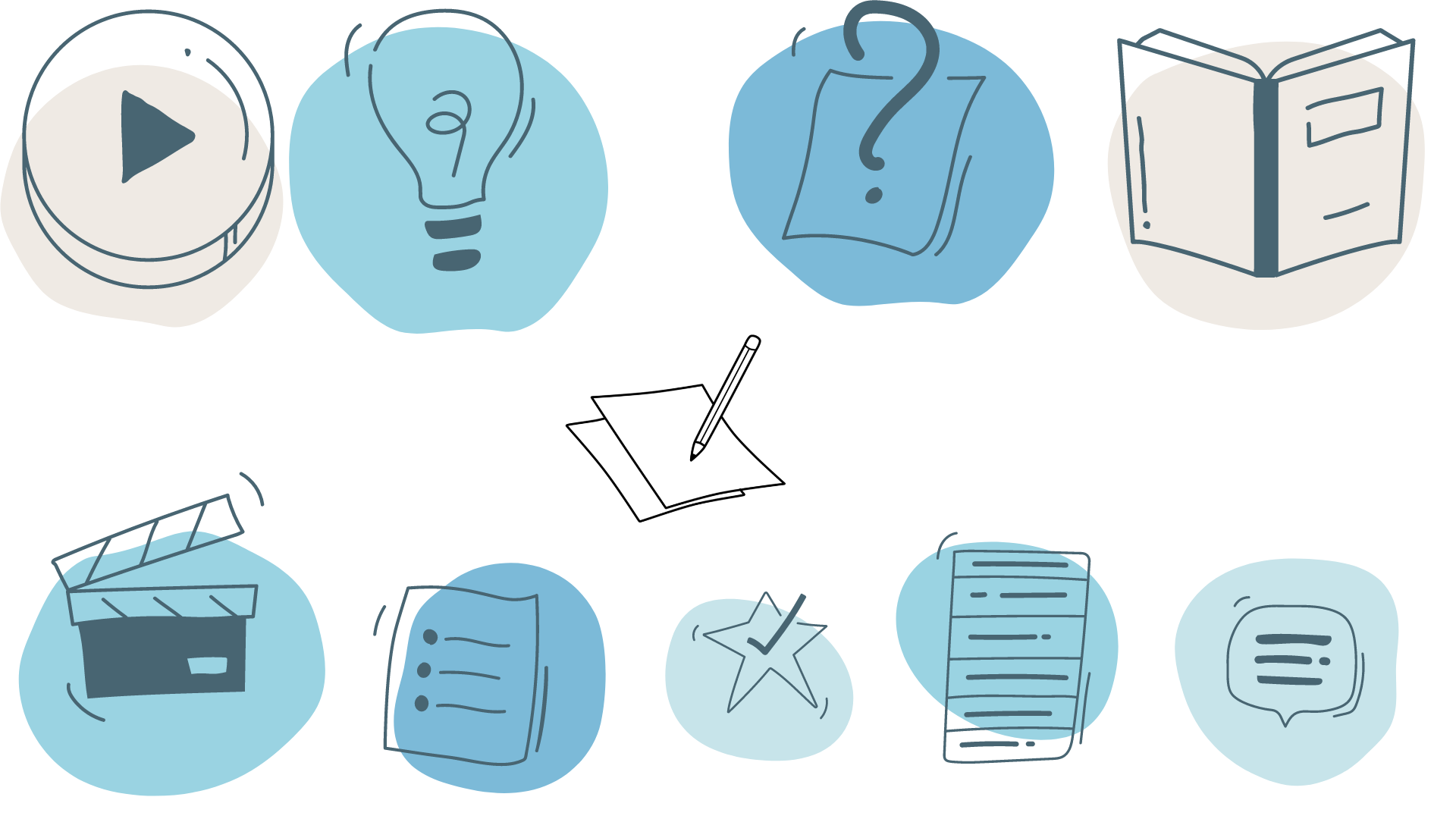 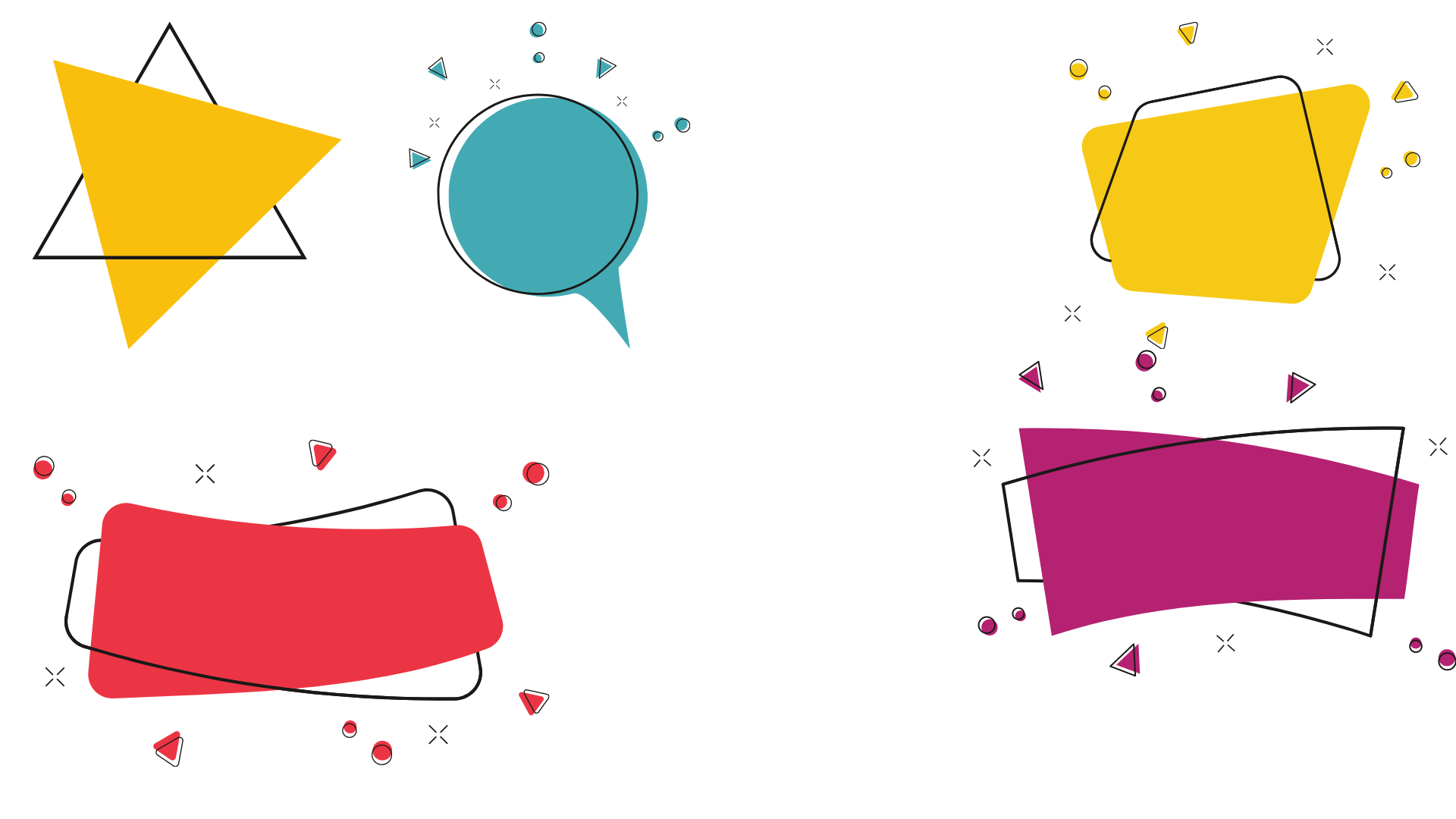 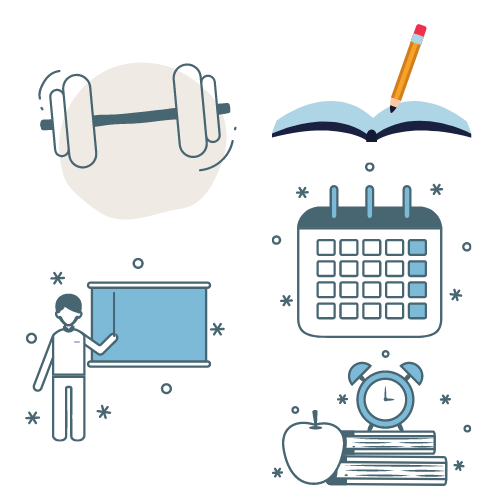 الحل
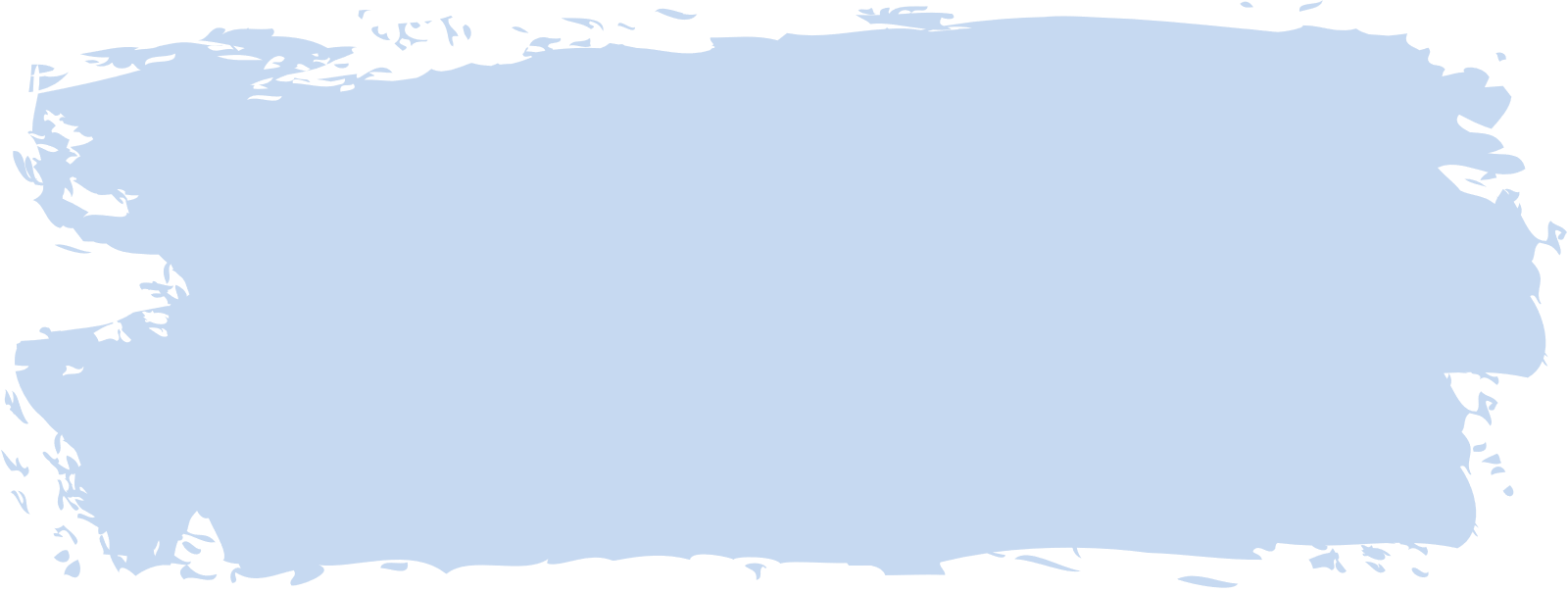 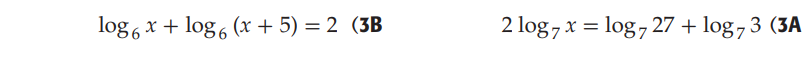 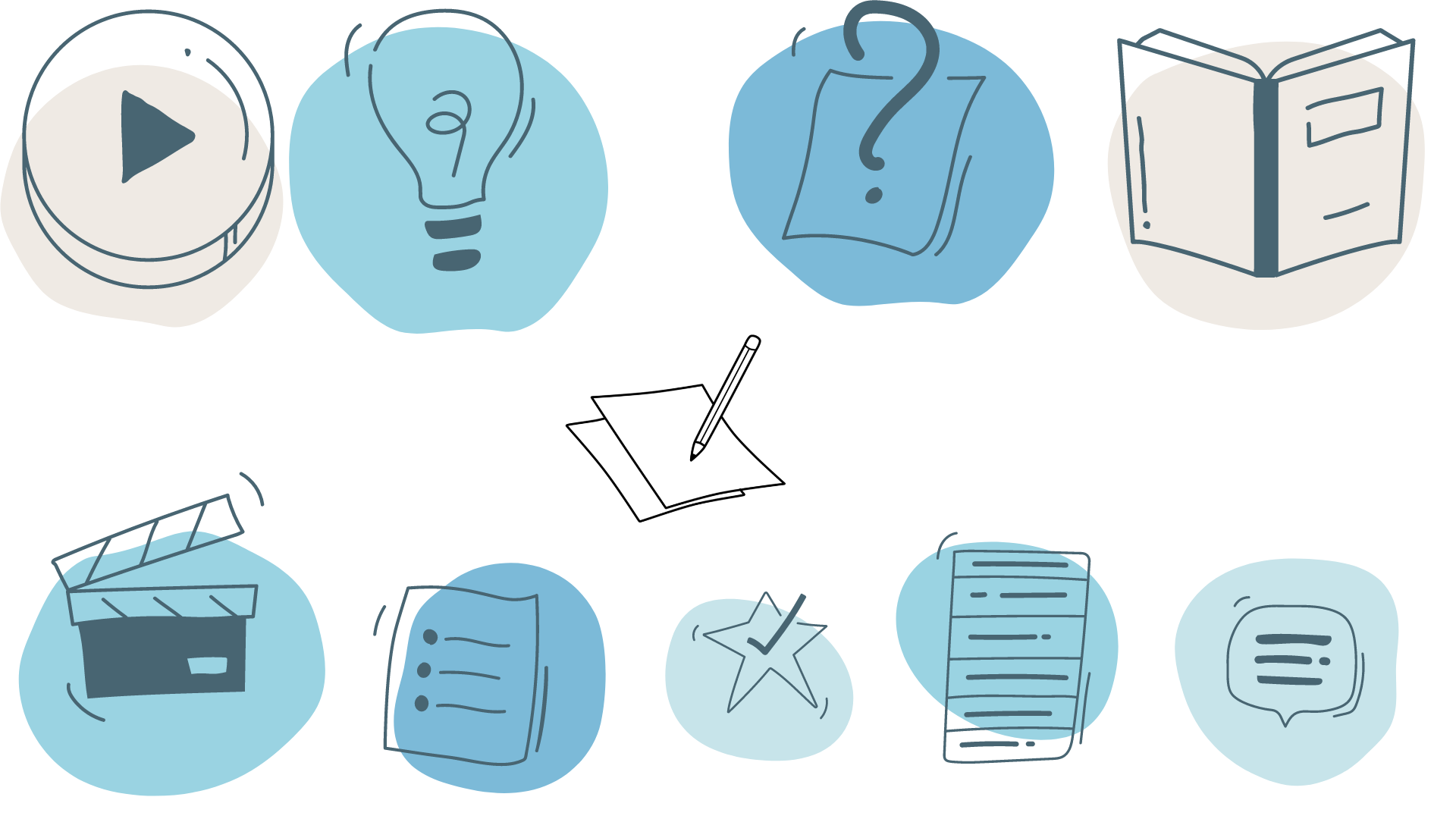 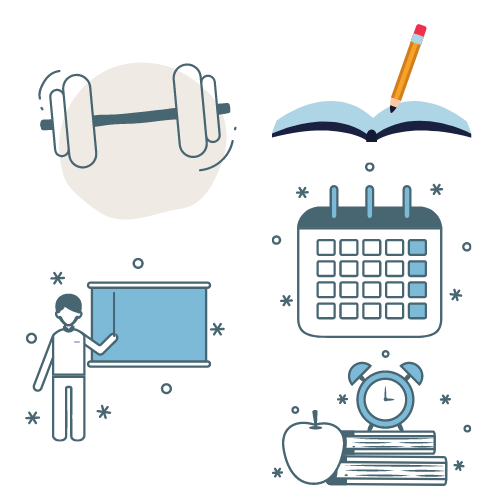 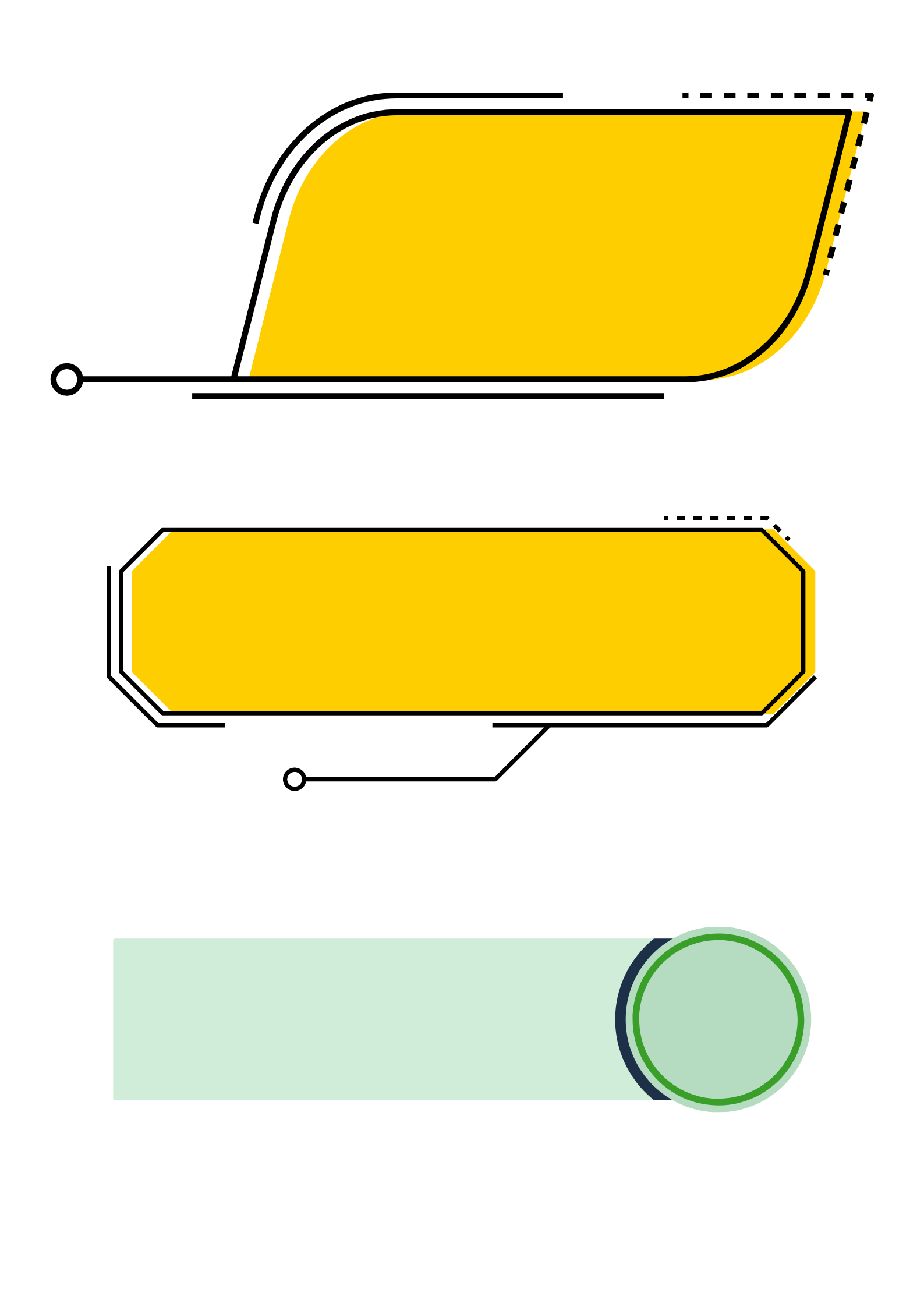 تدرب وحل المسائل
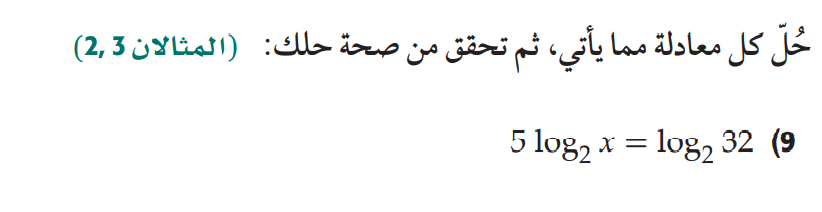 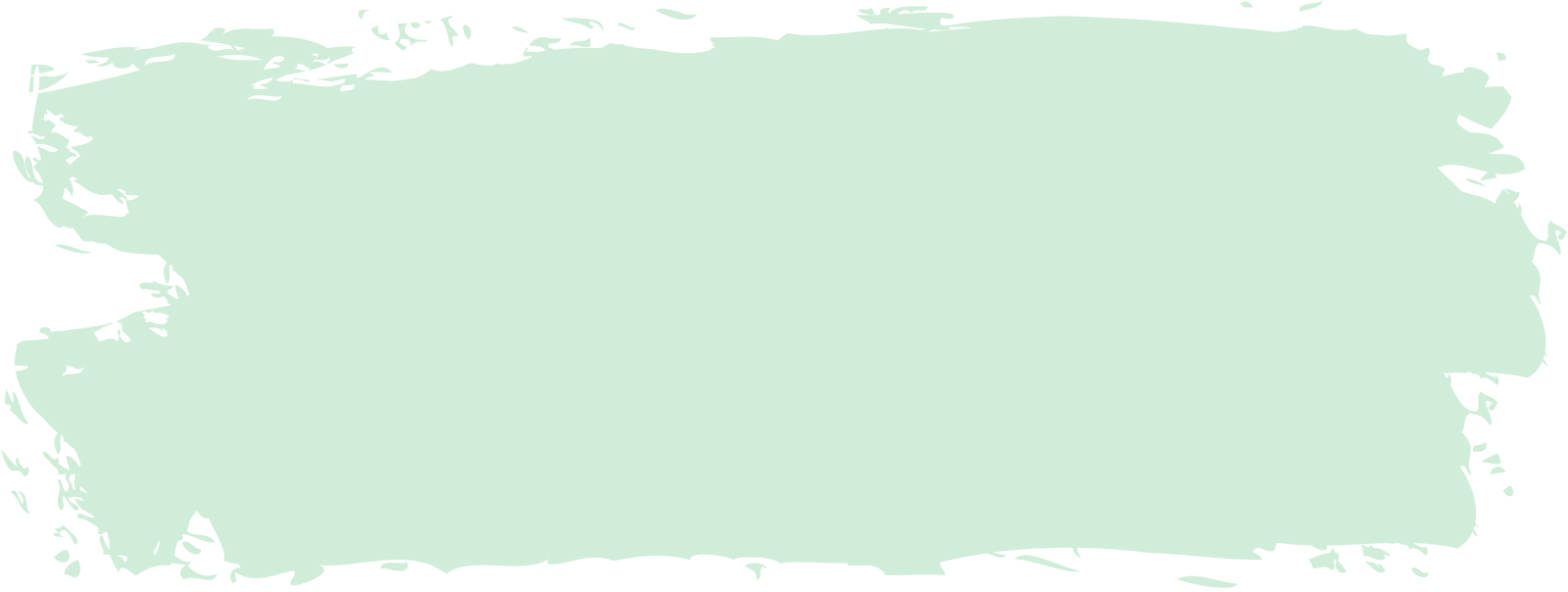 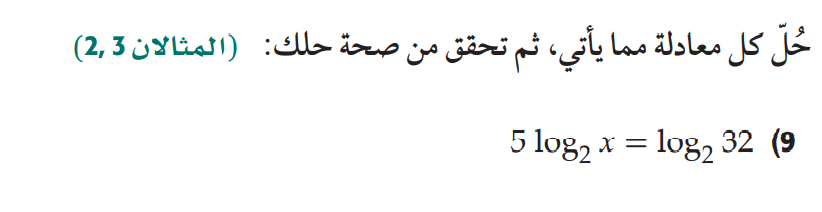 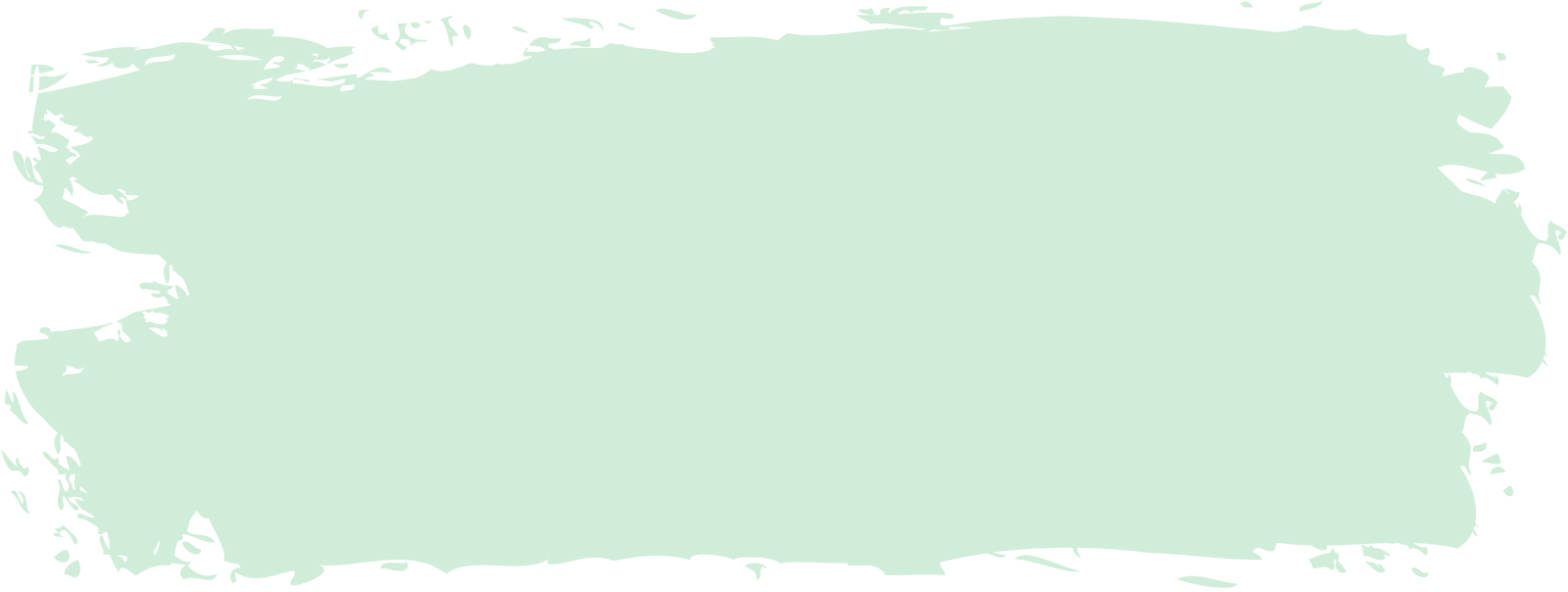 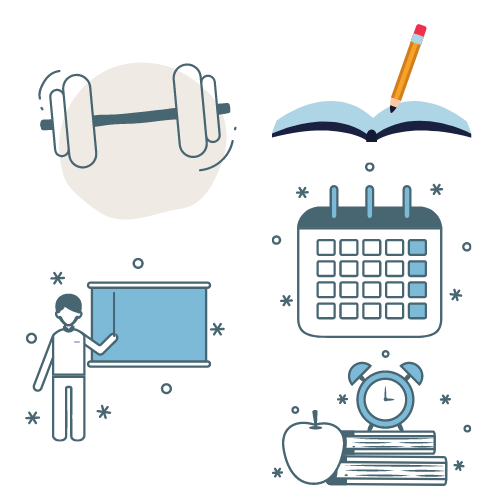 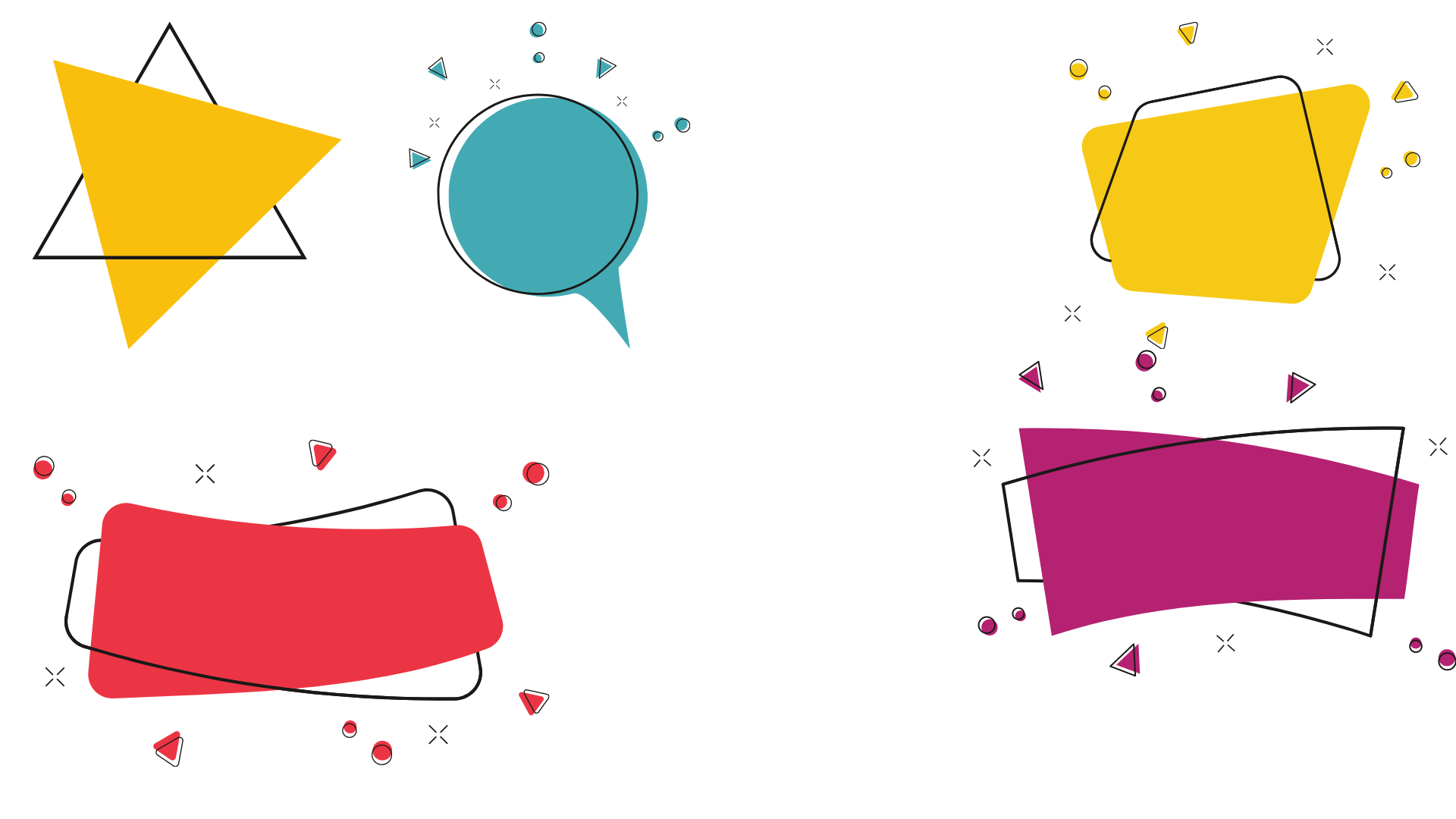 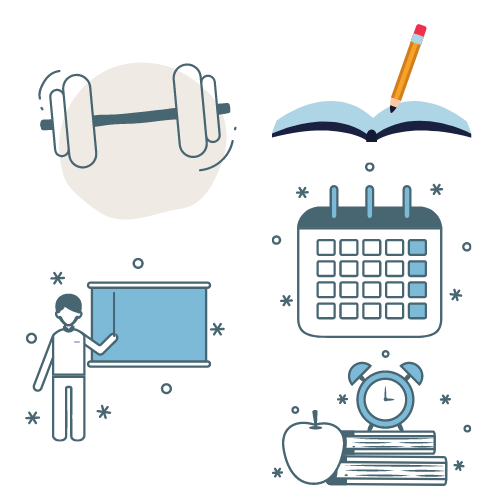 الحل
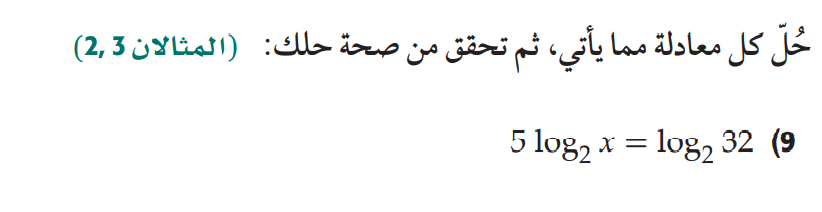 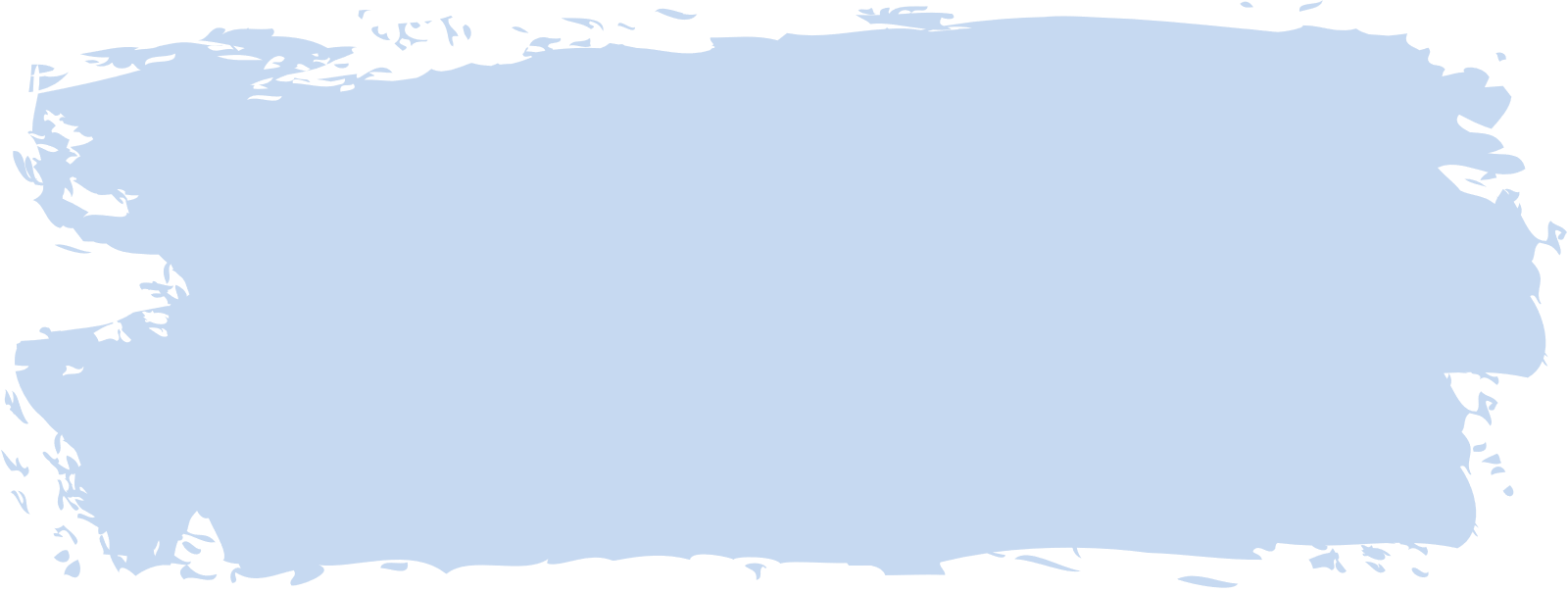 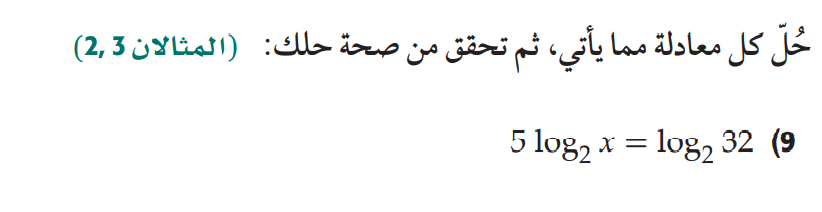 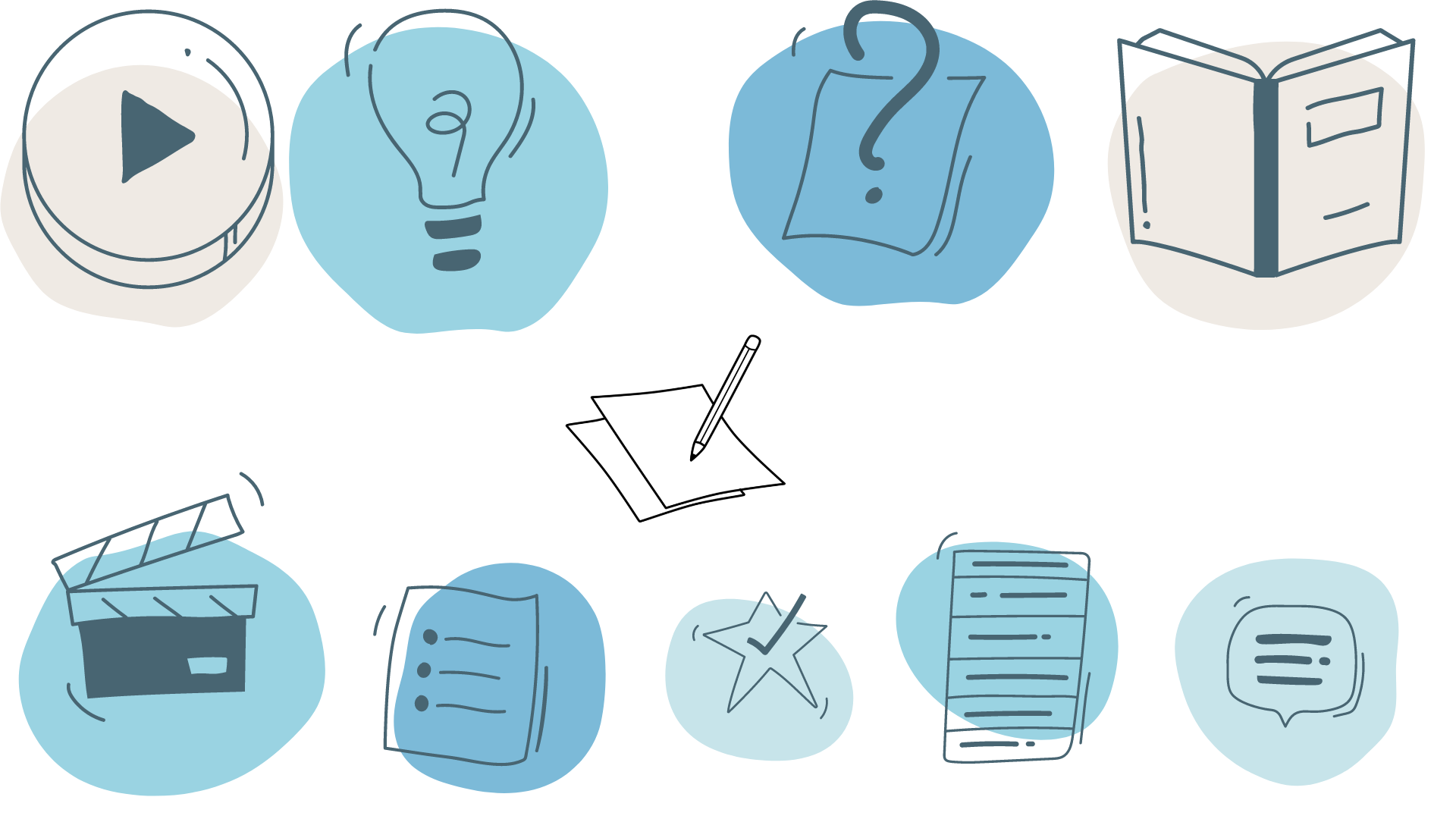 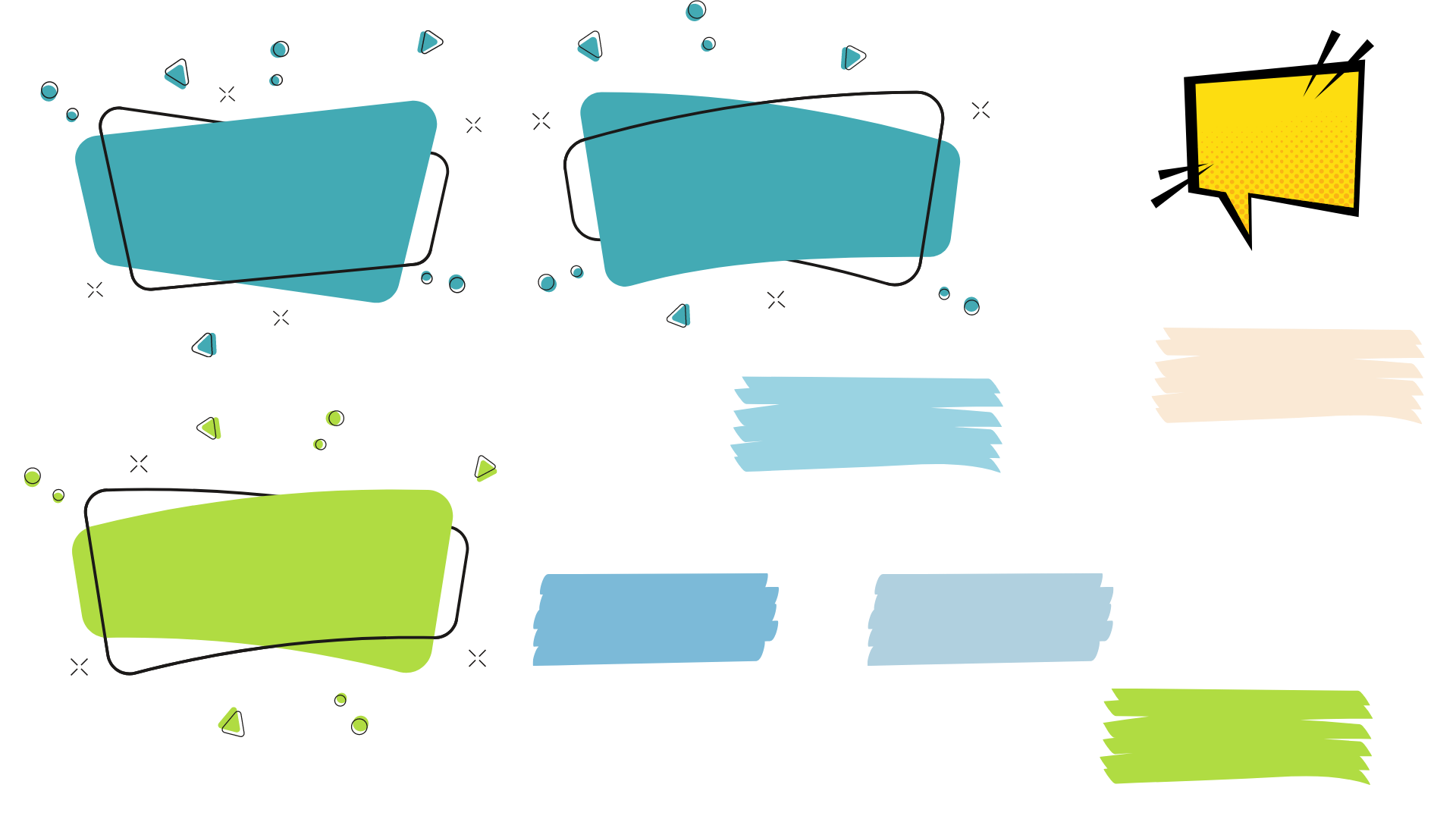 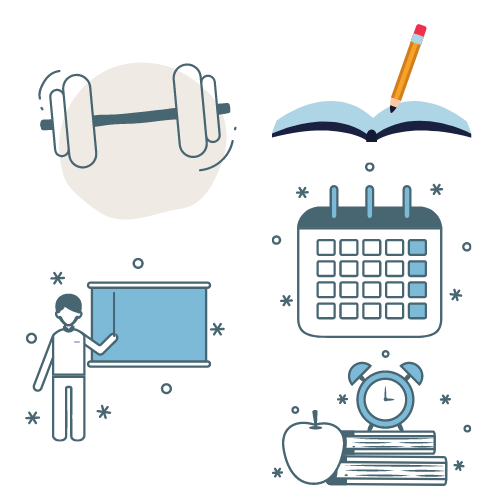 خاصية التباين
 للدوال اللوغاريتمية
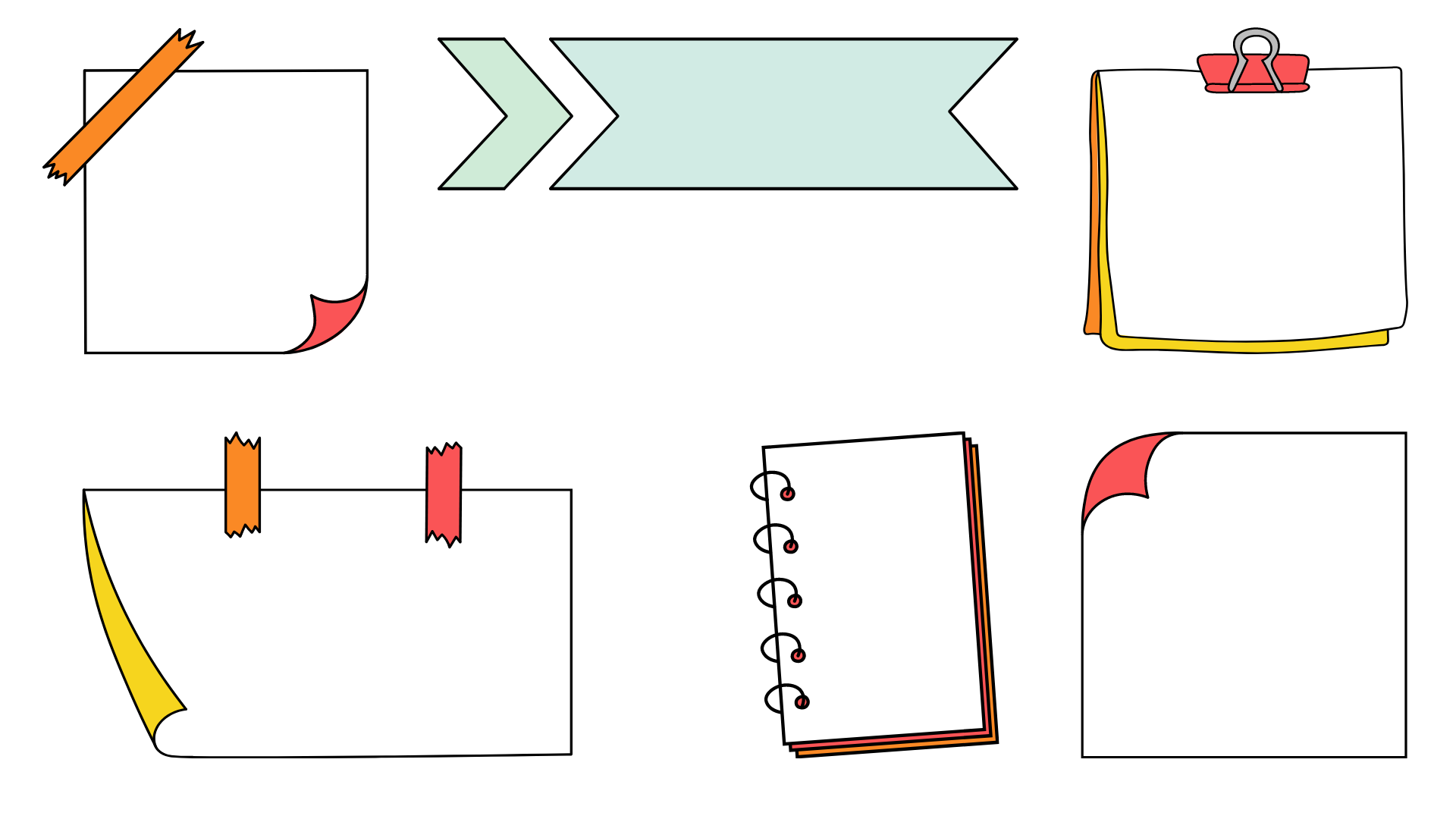 مفهوم أساسي
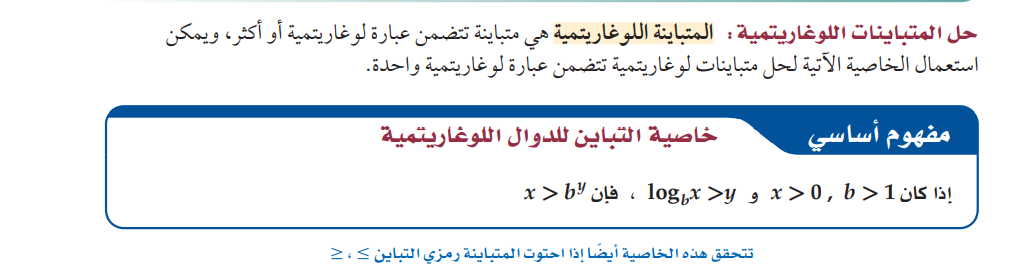 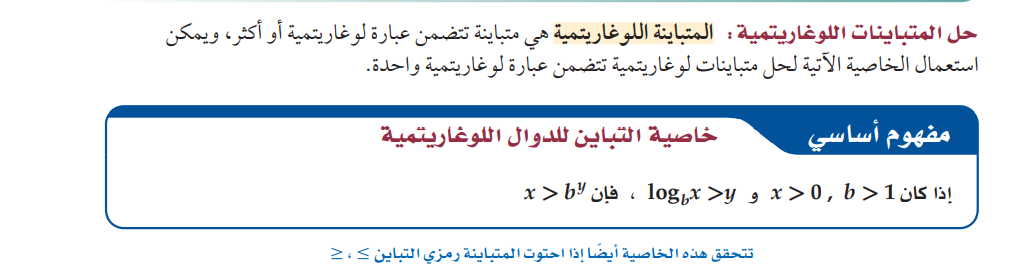 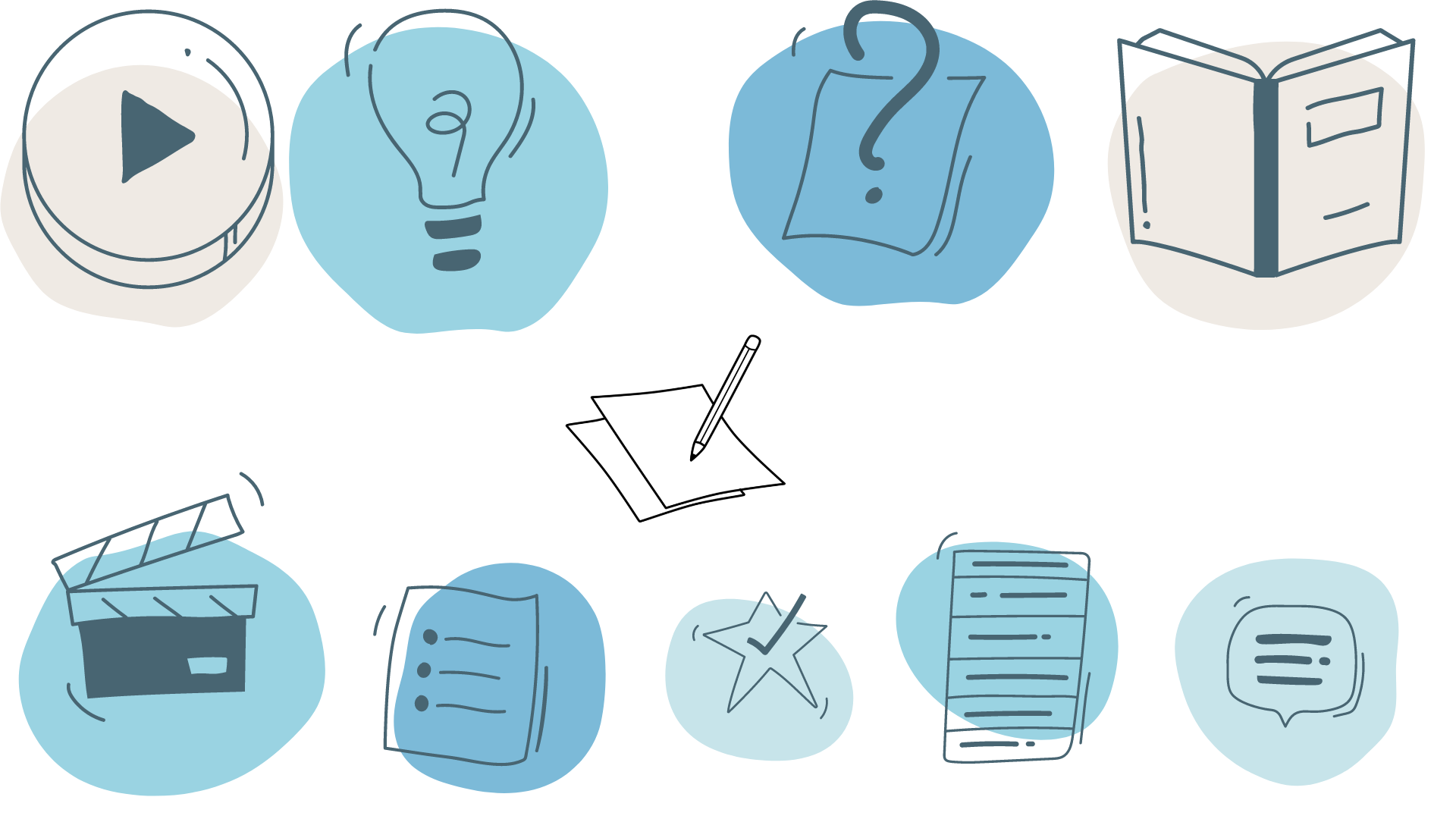 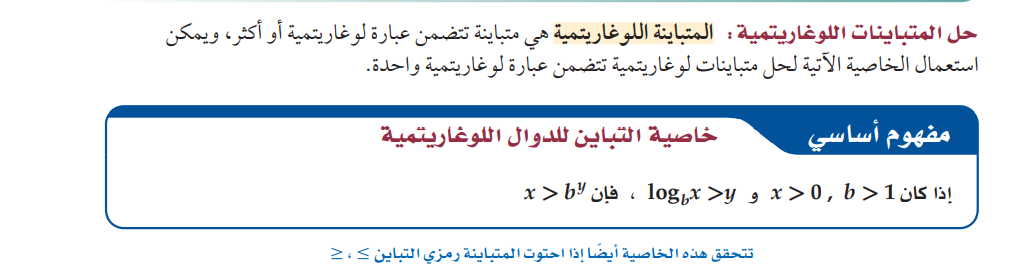 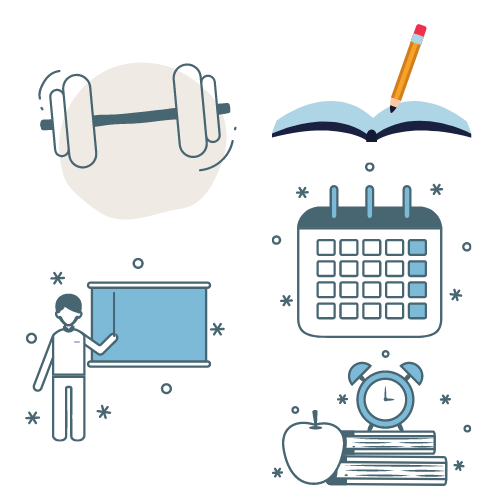 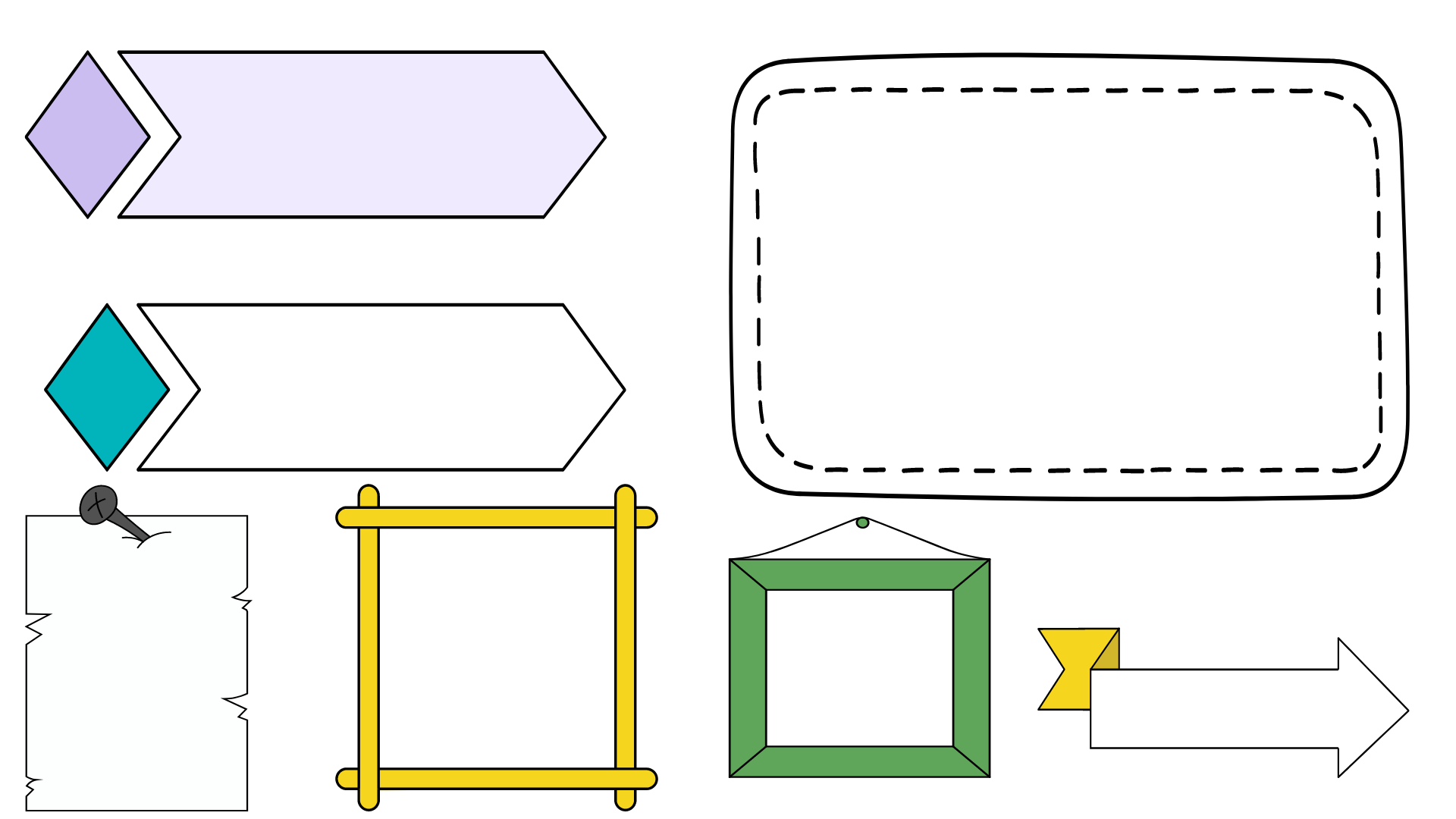 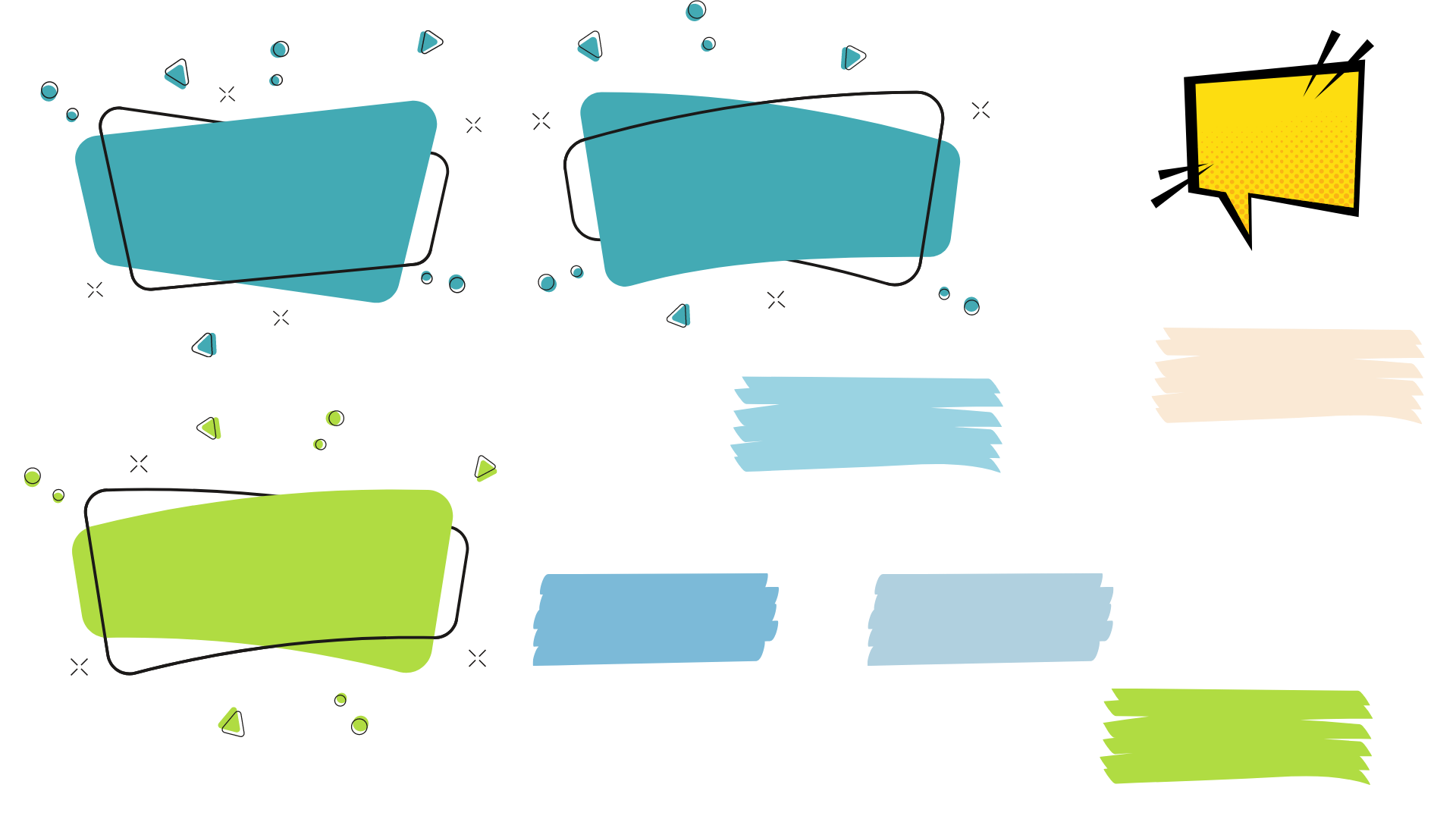 مثال 4
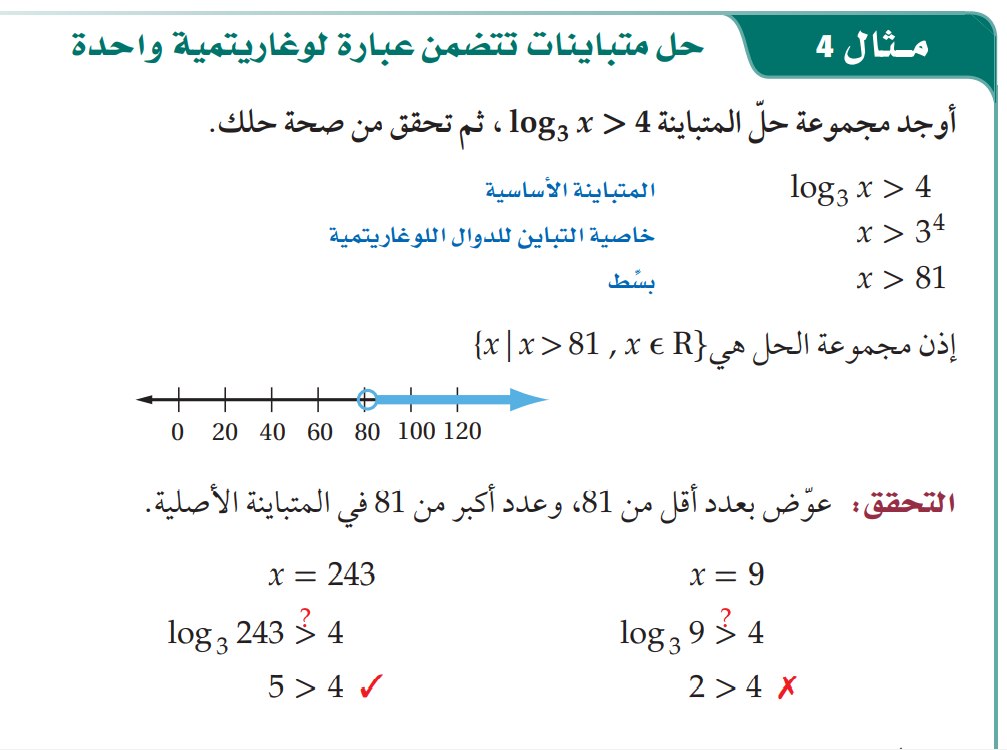 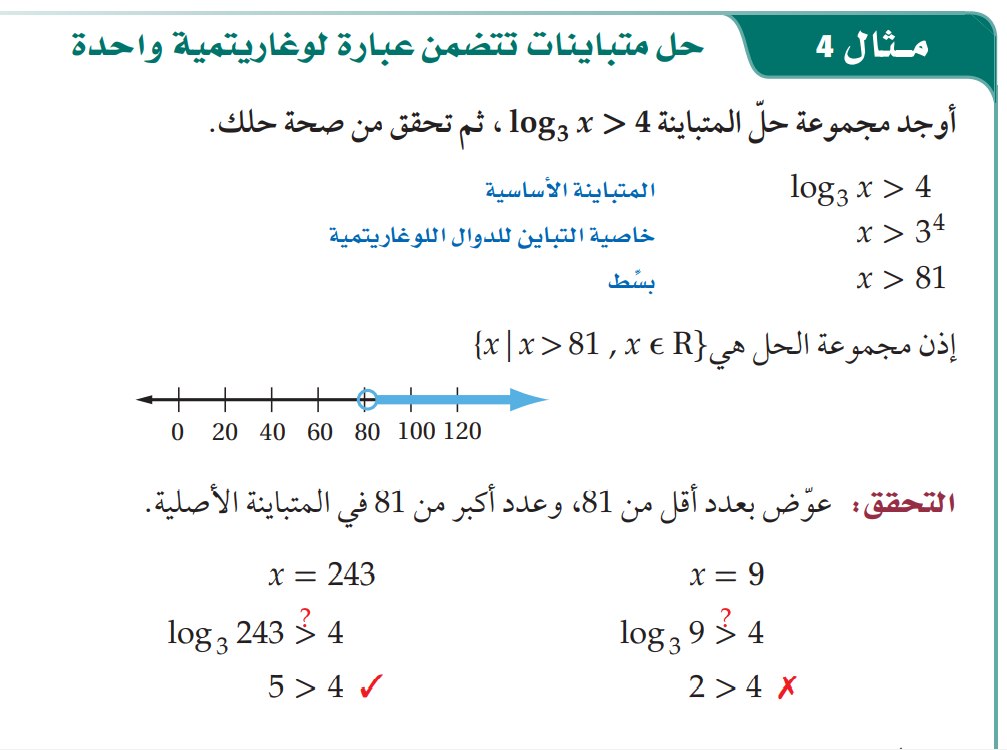 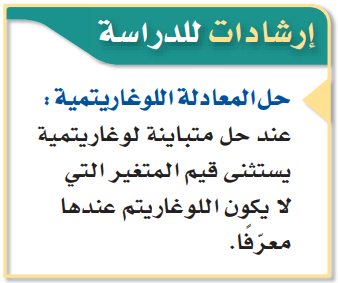 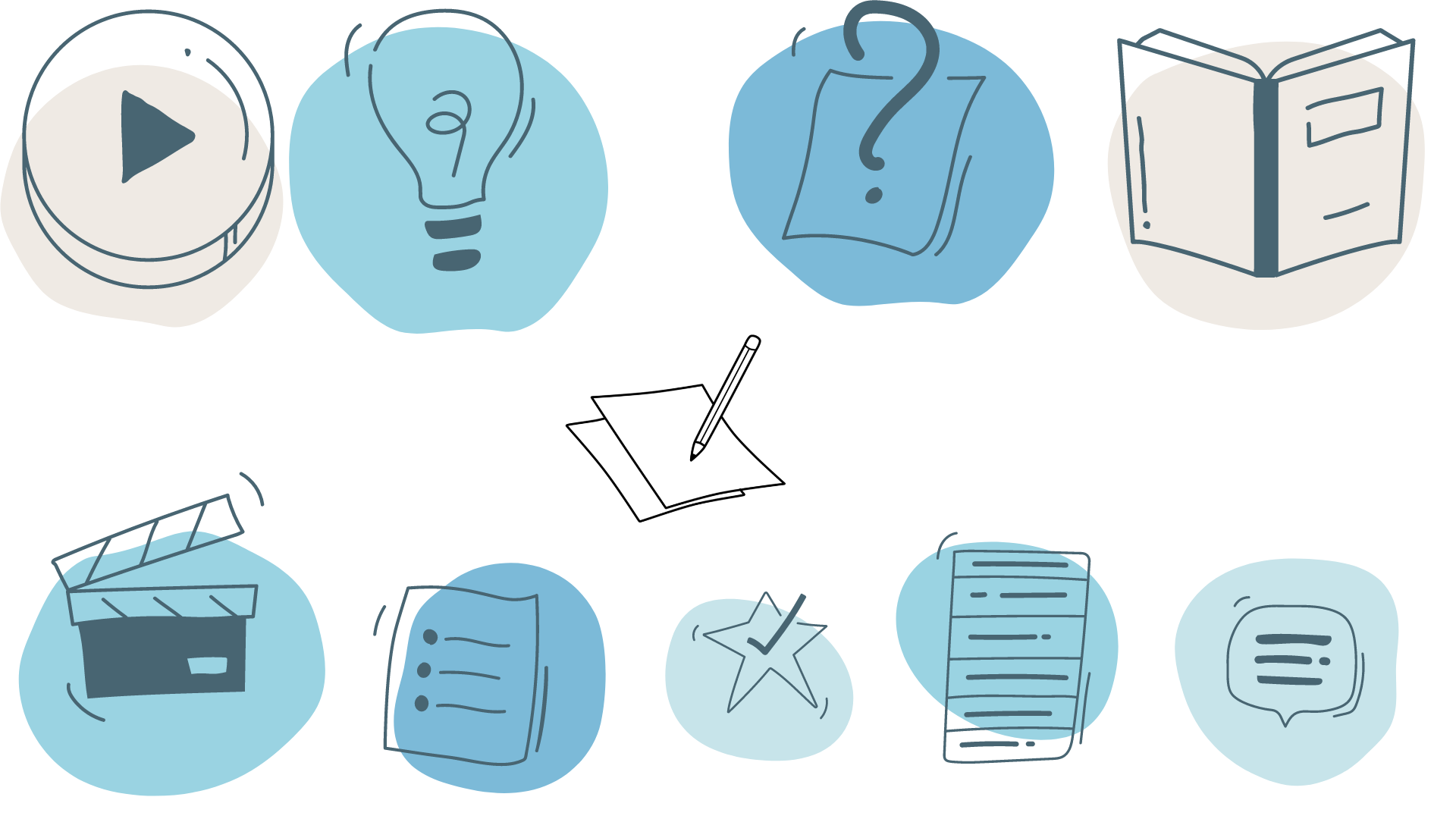 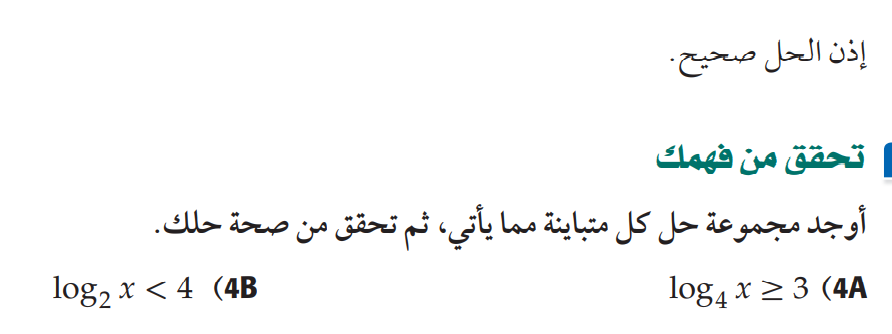 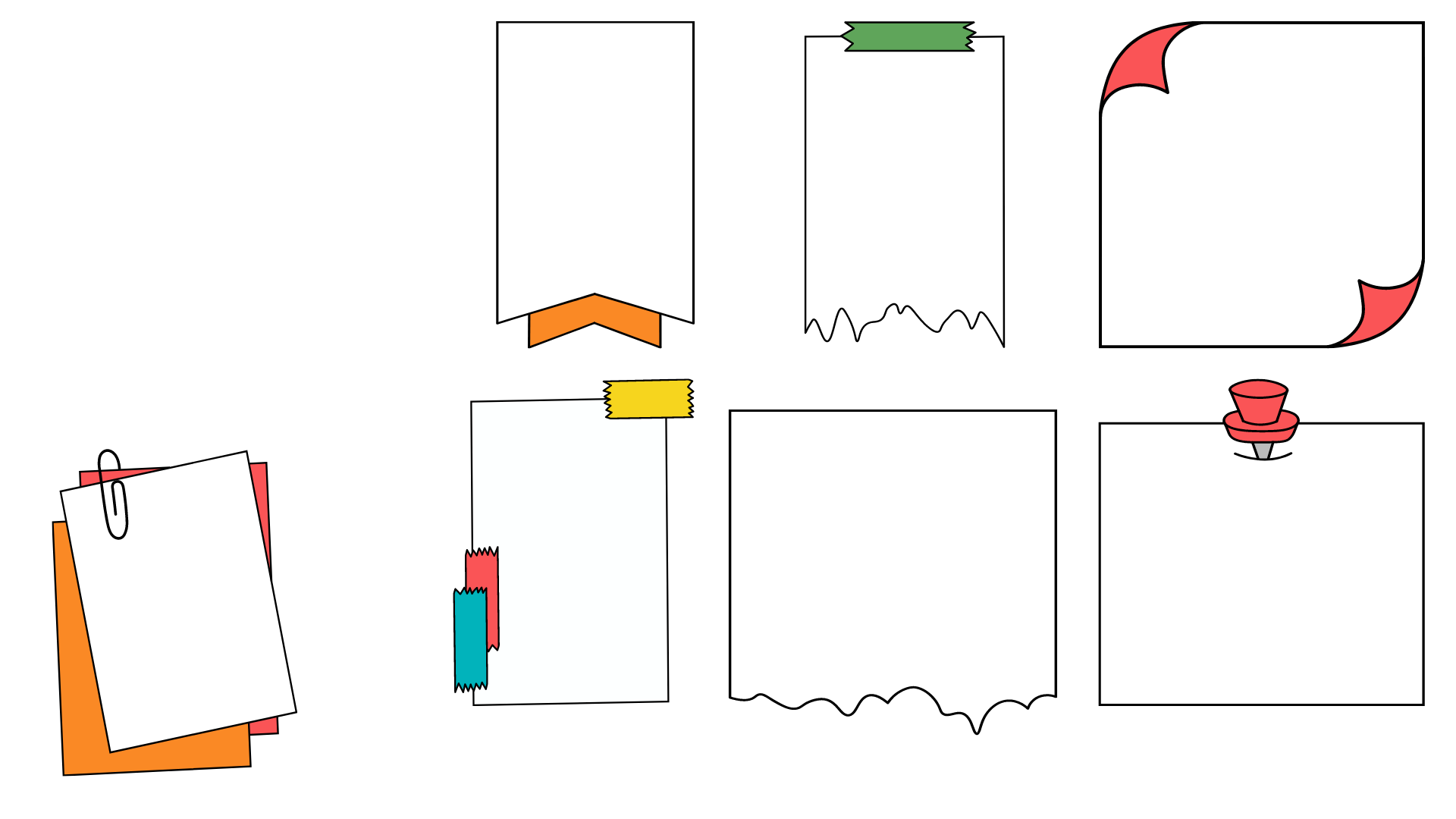 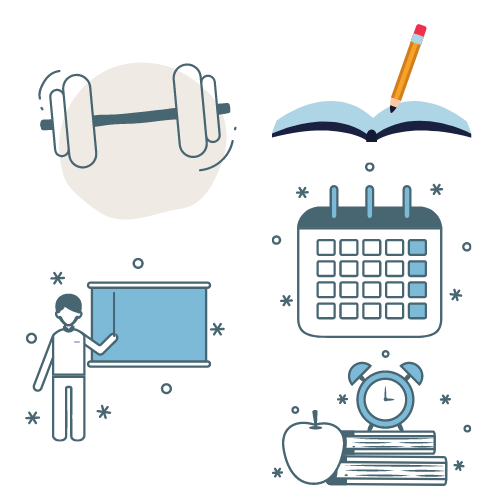 تحقق من فهمك
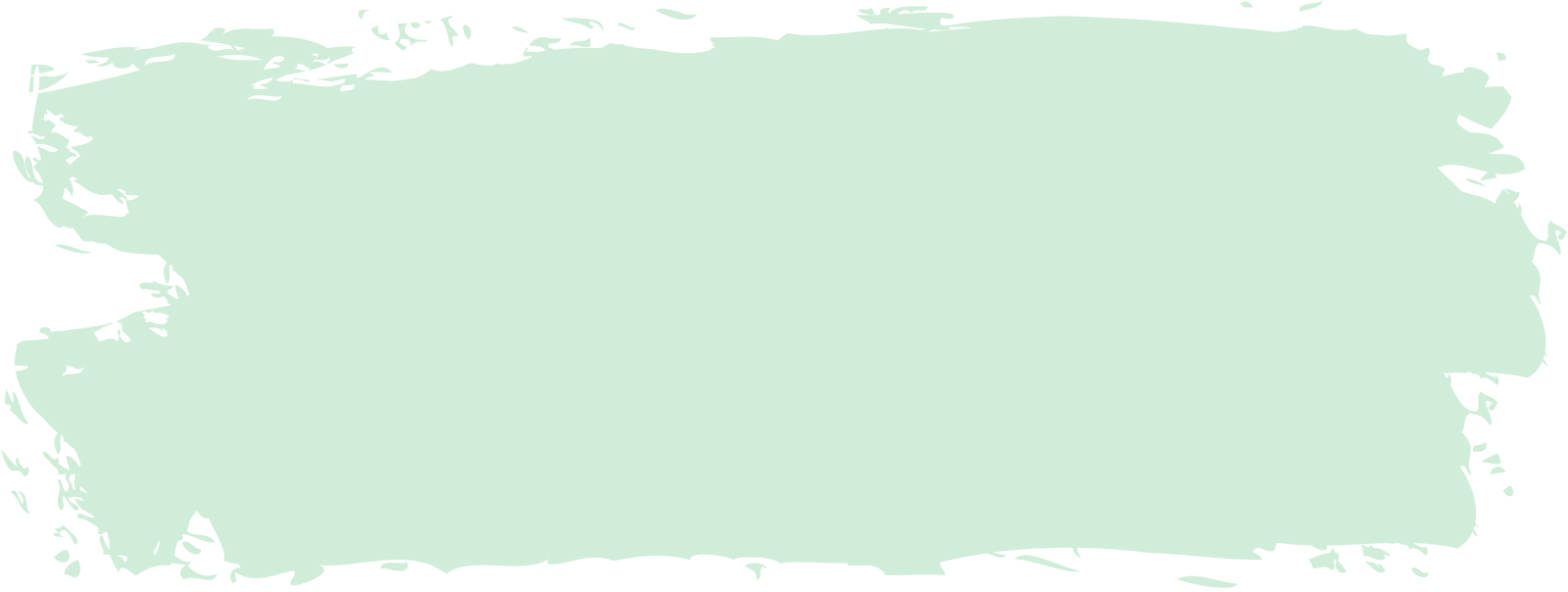 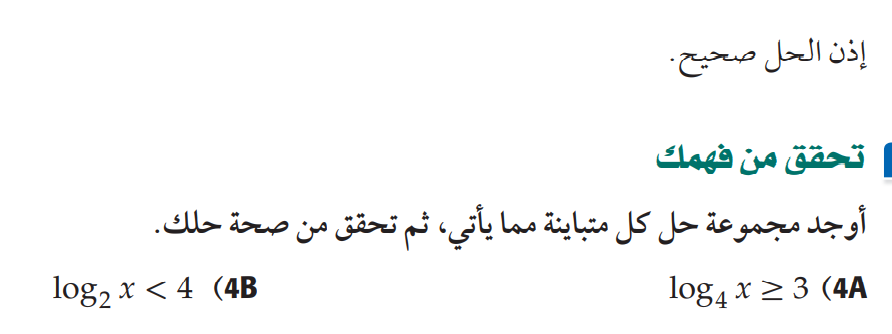 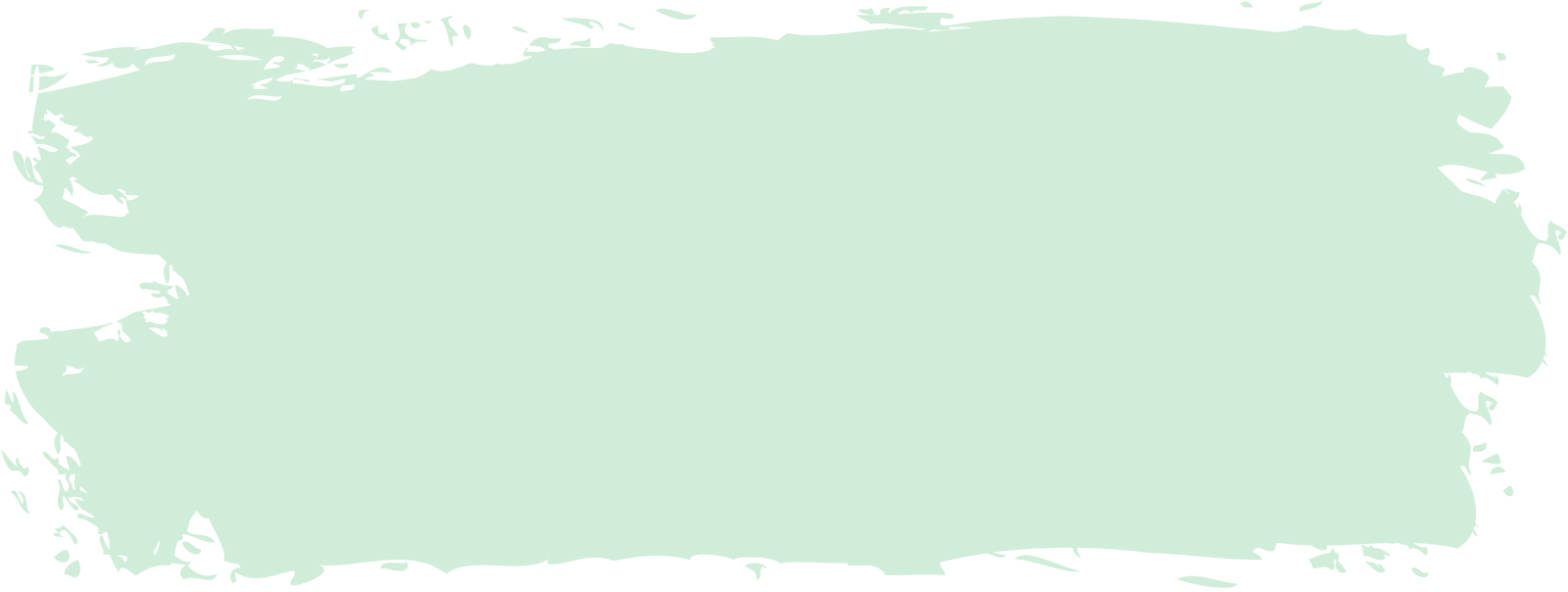 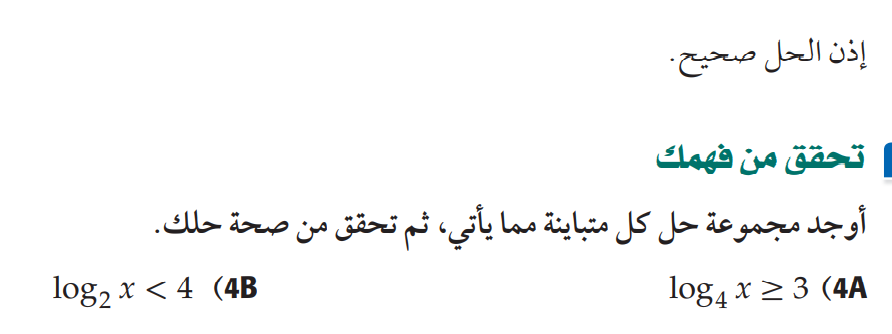 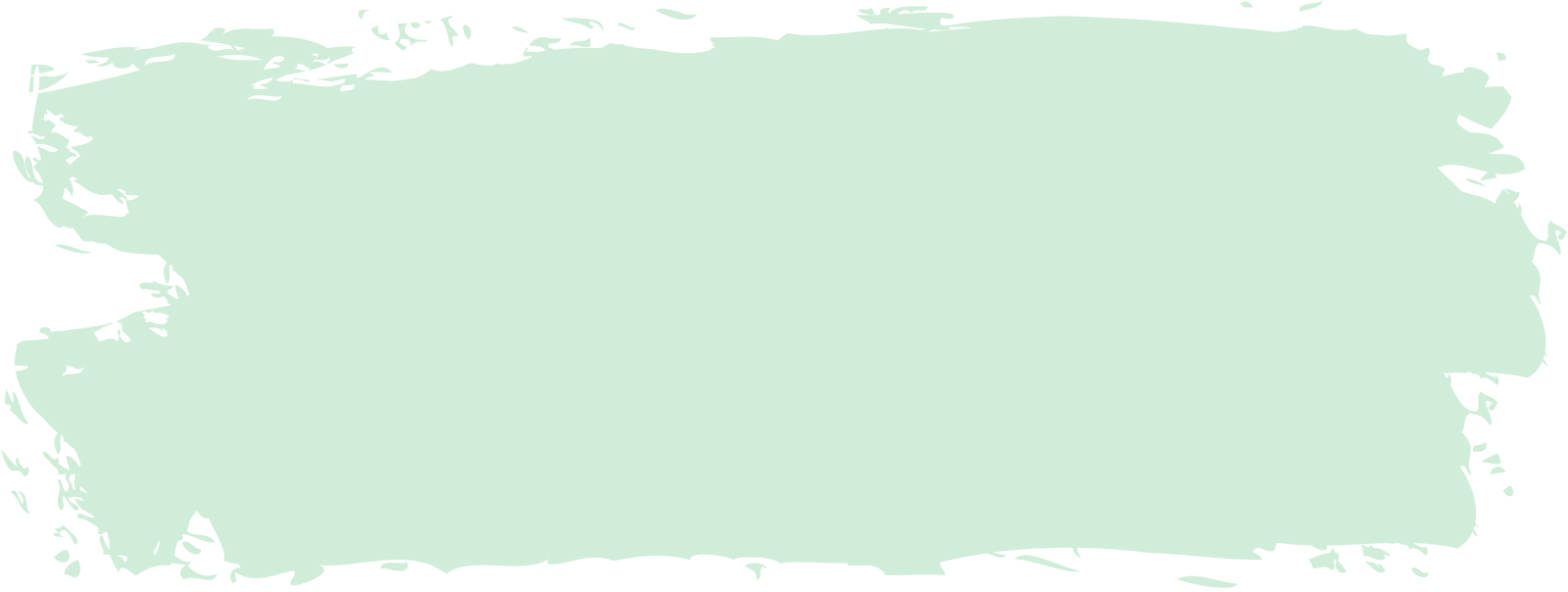 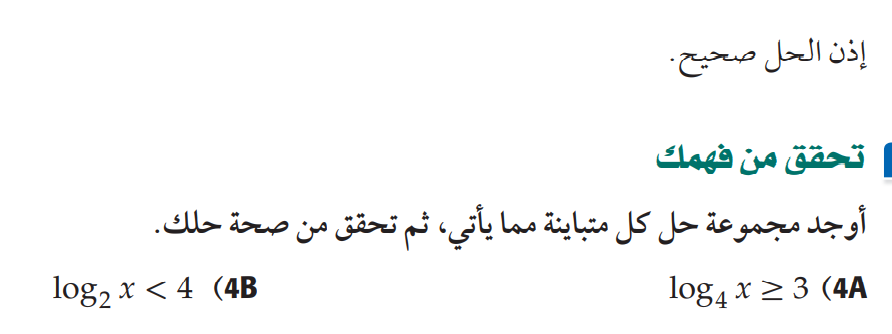 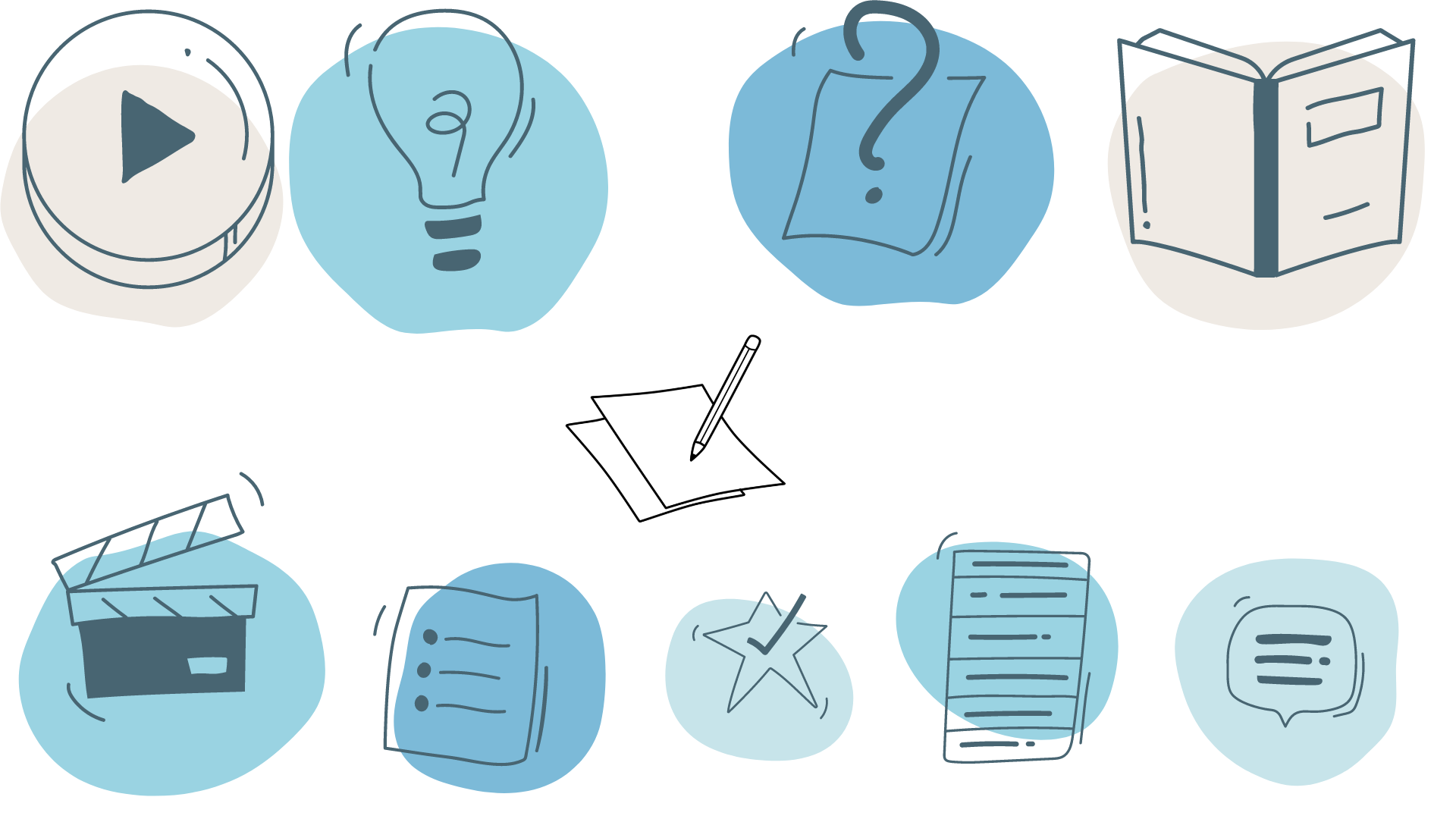 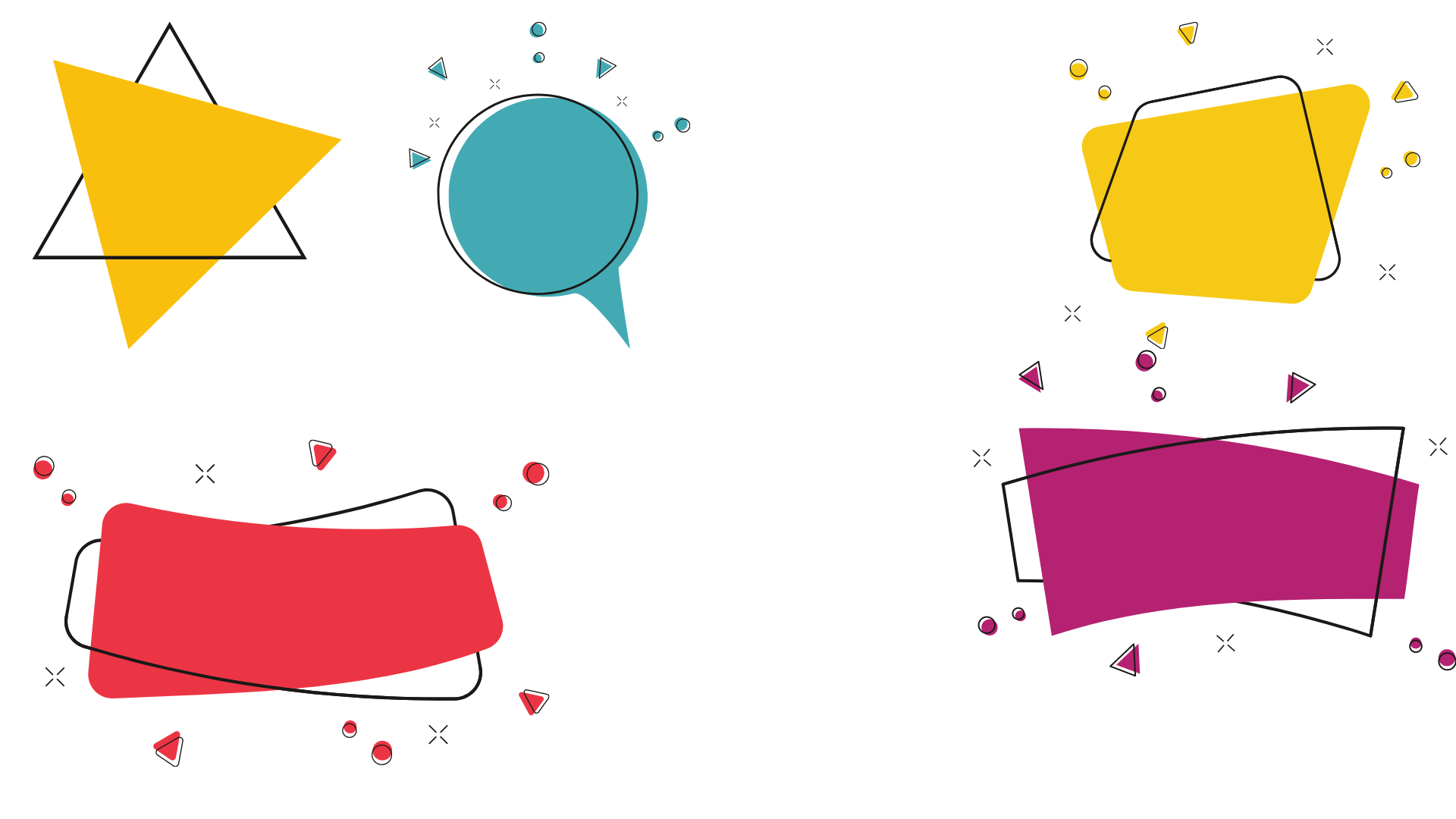 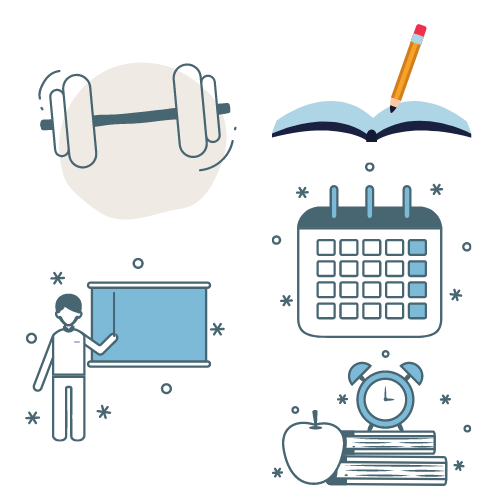 الحل
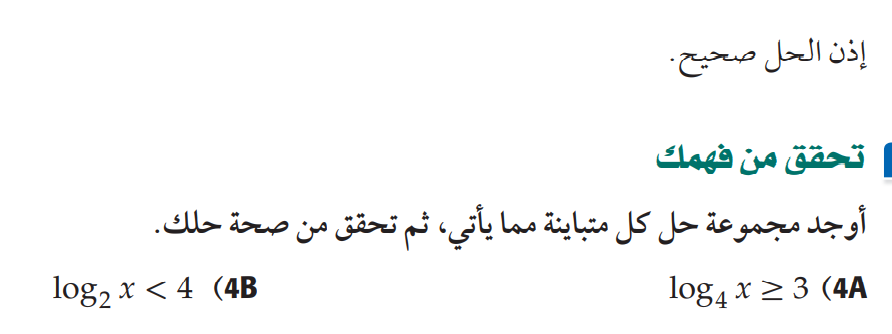 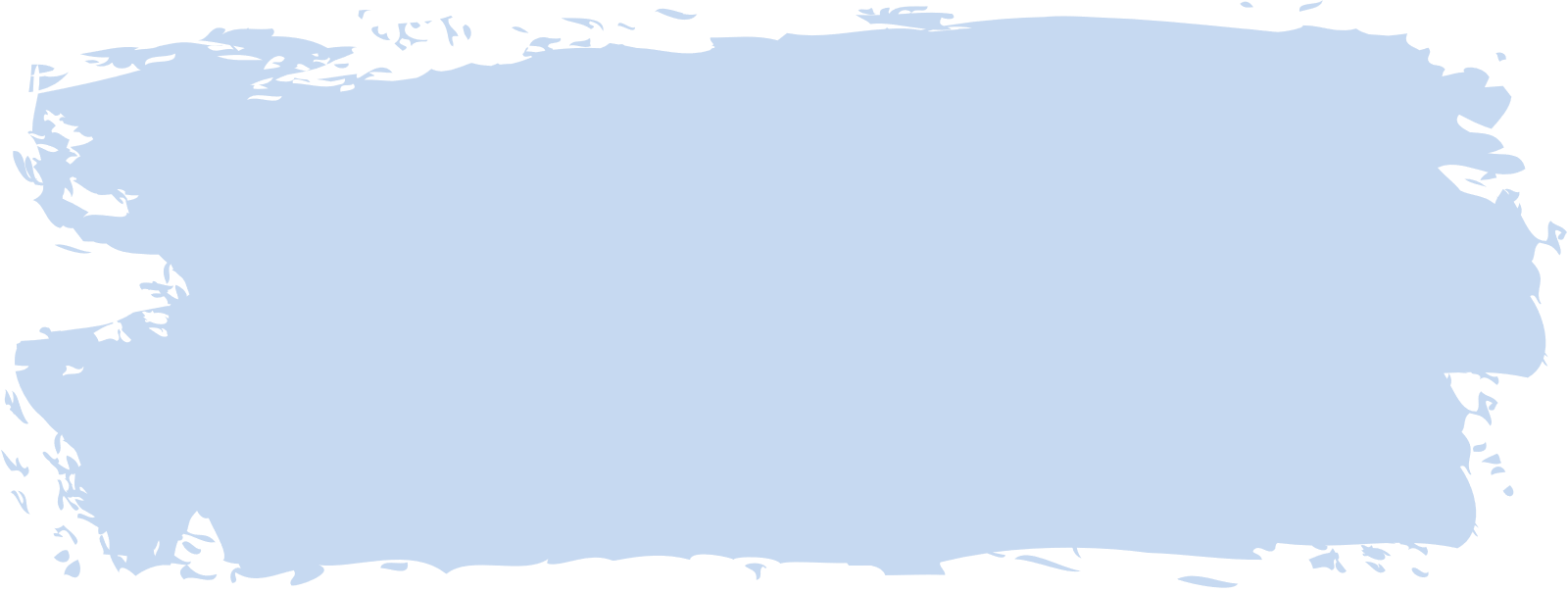 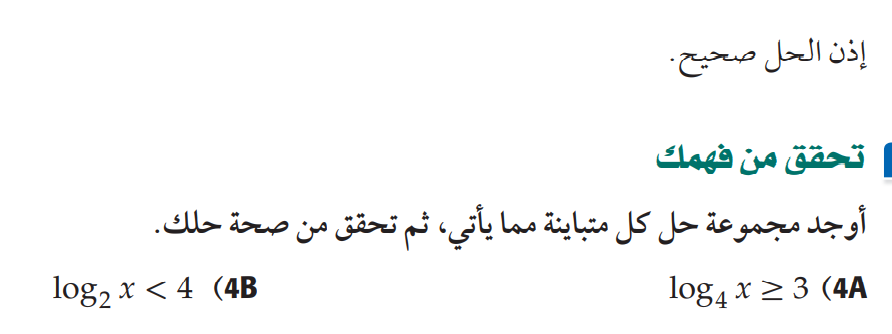 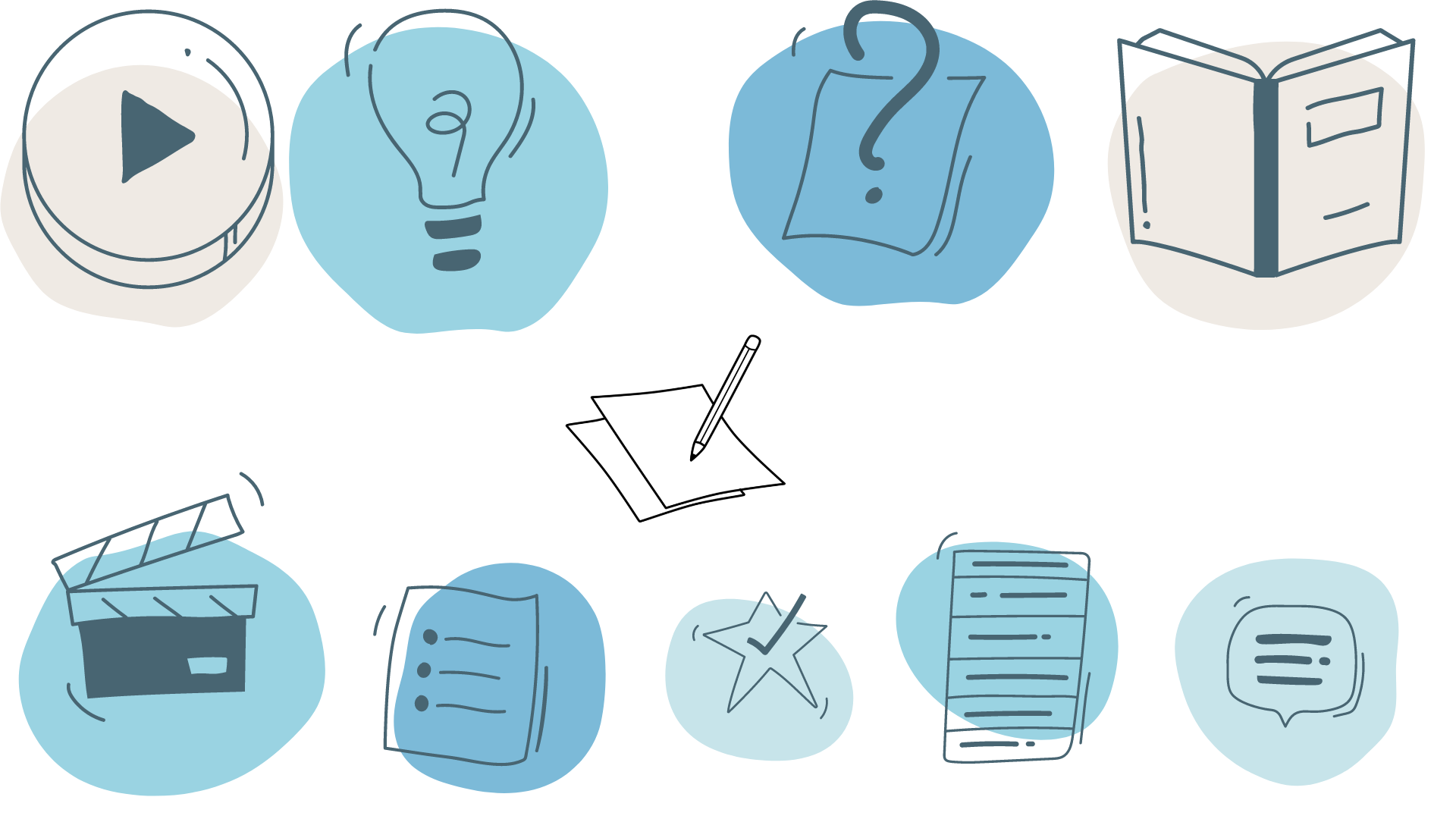 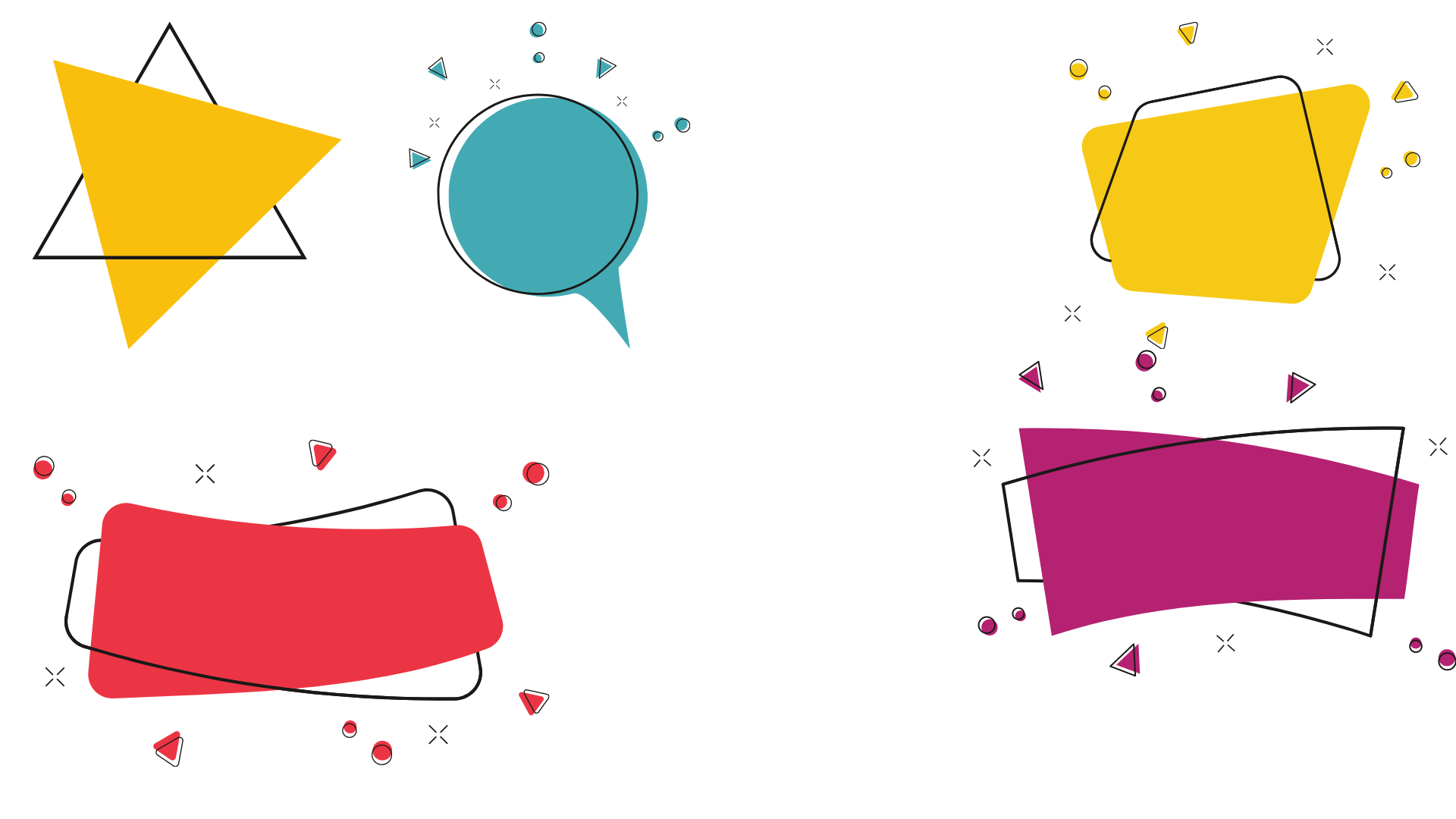 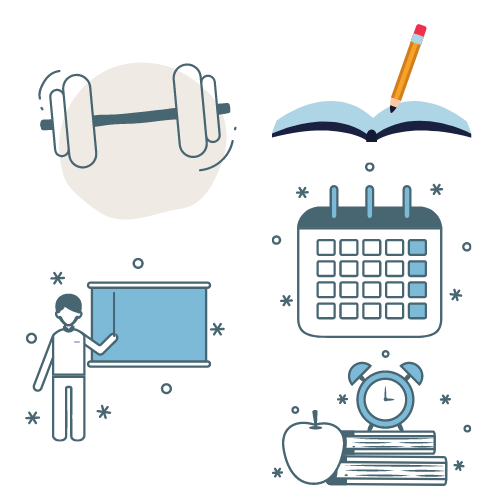 الحل
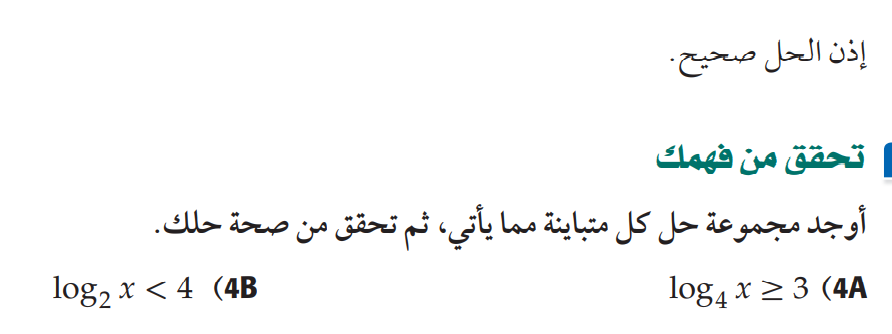 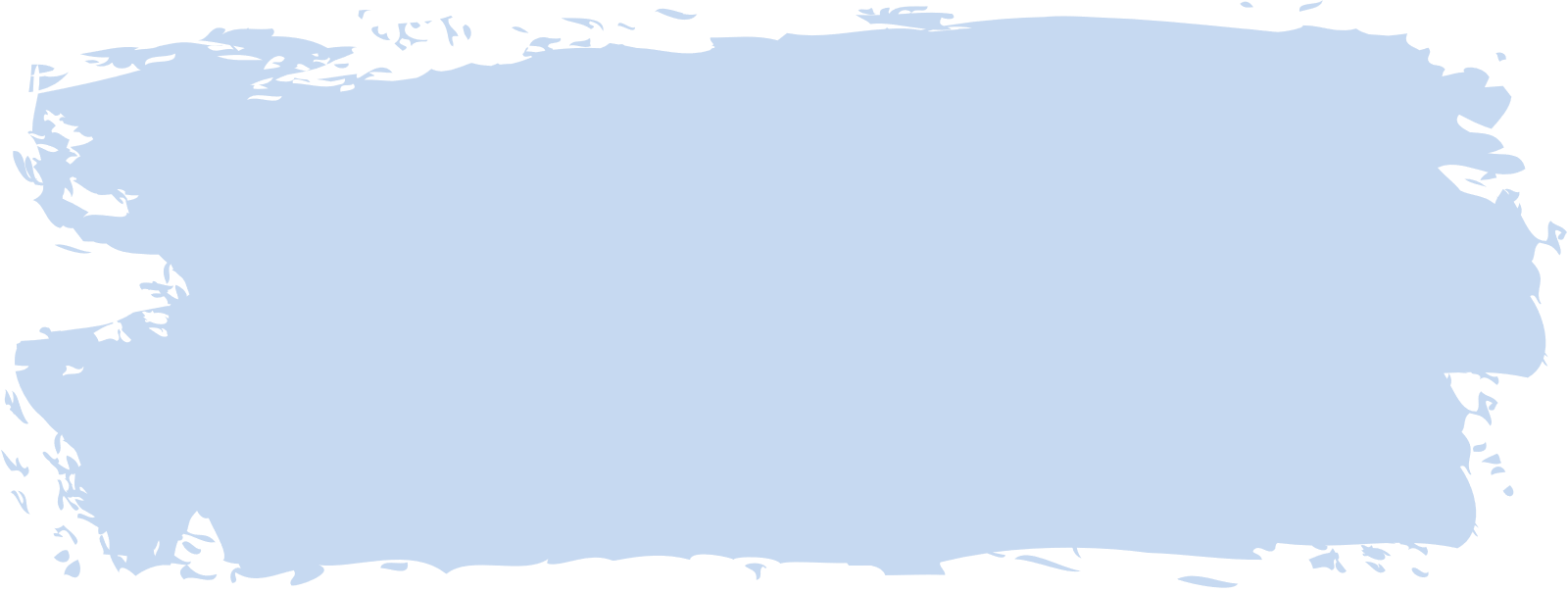 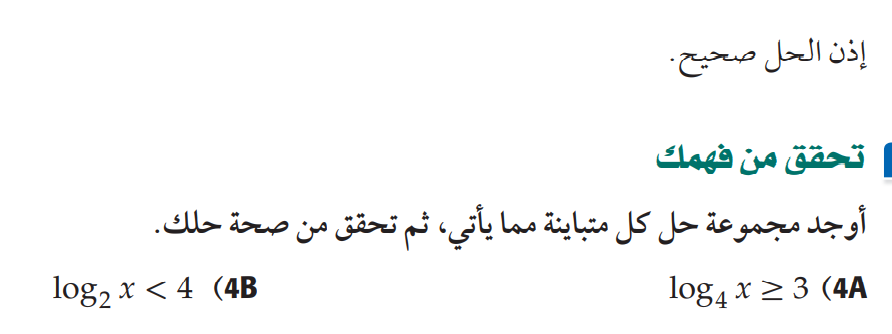 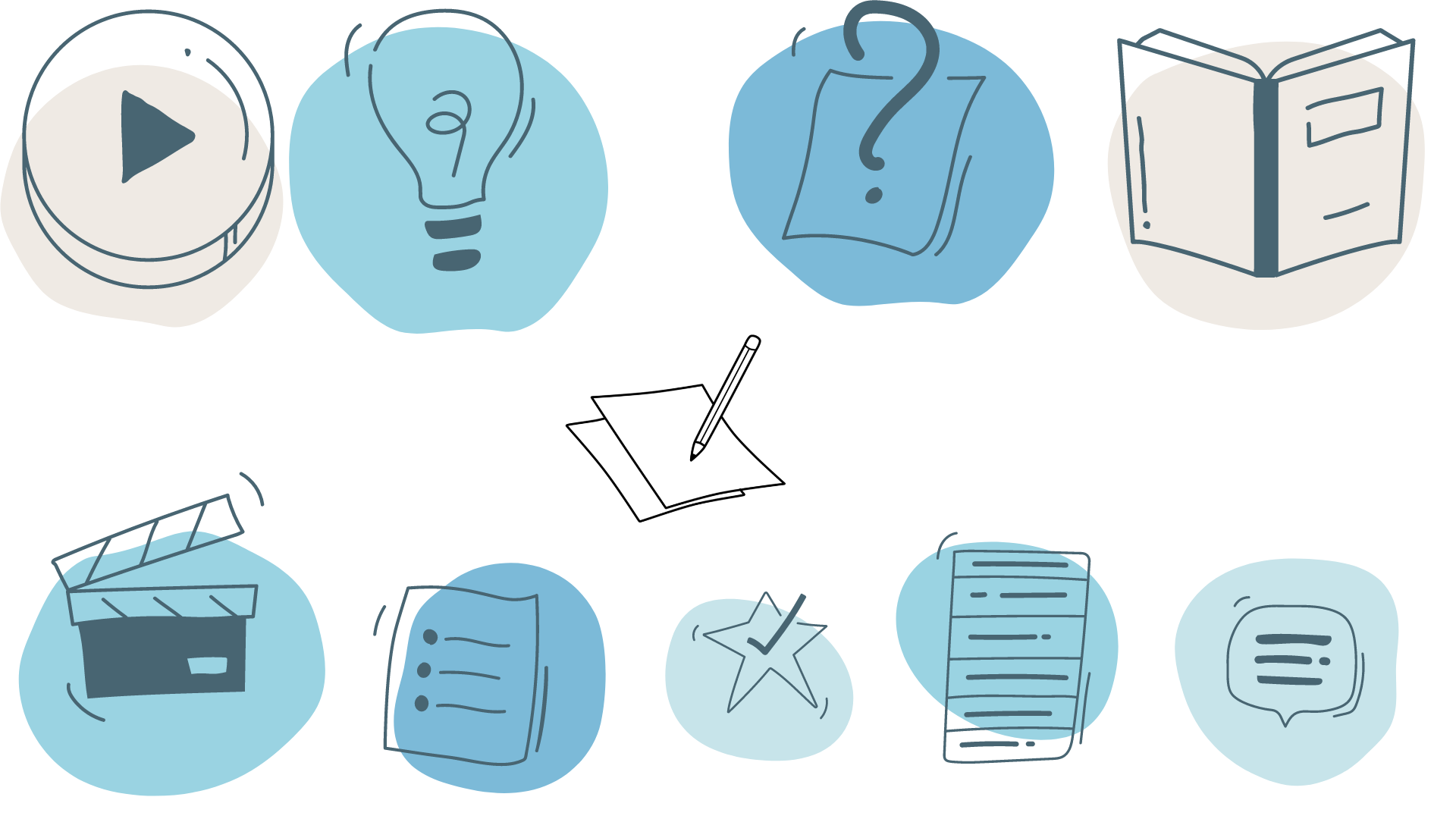 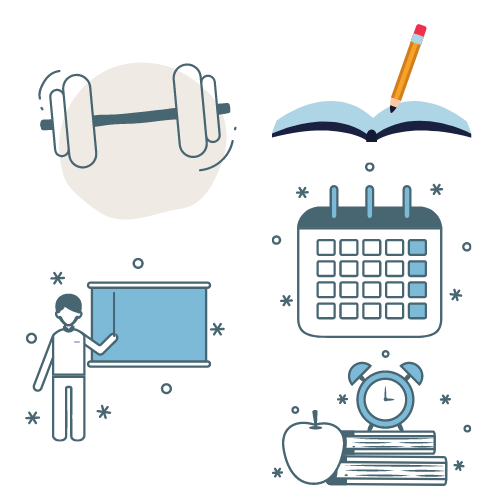 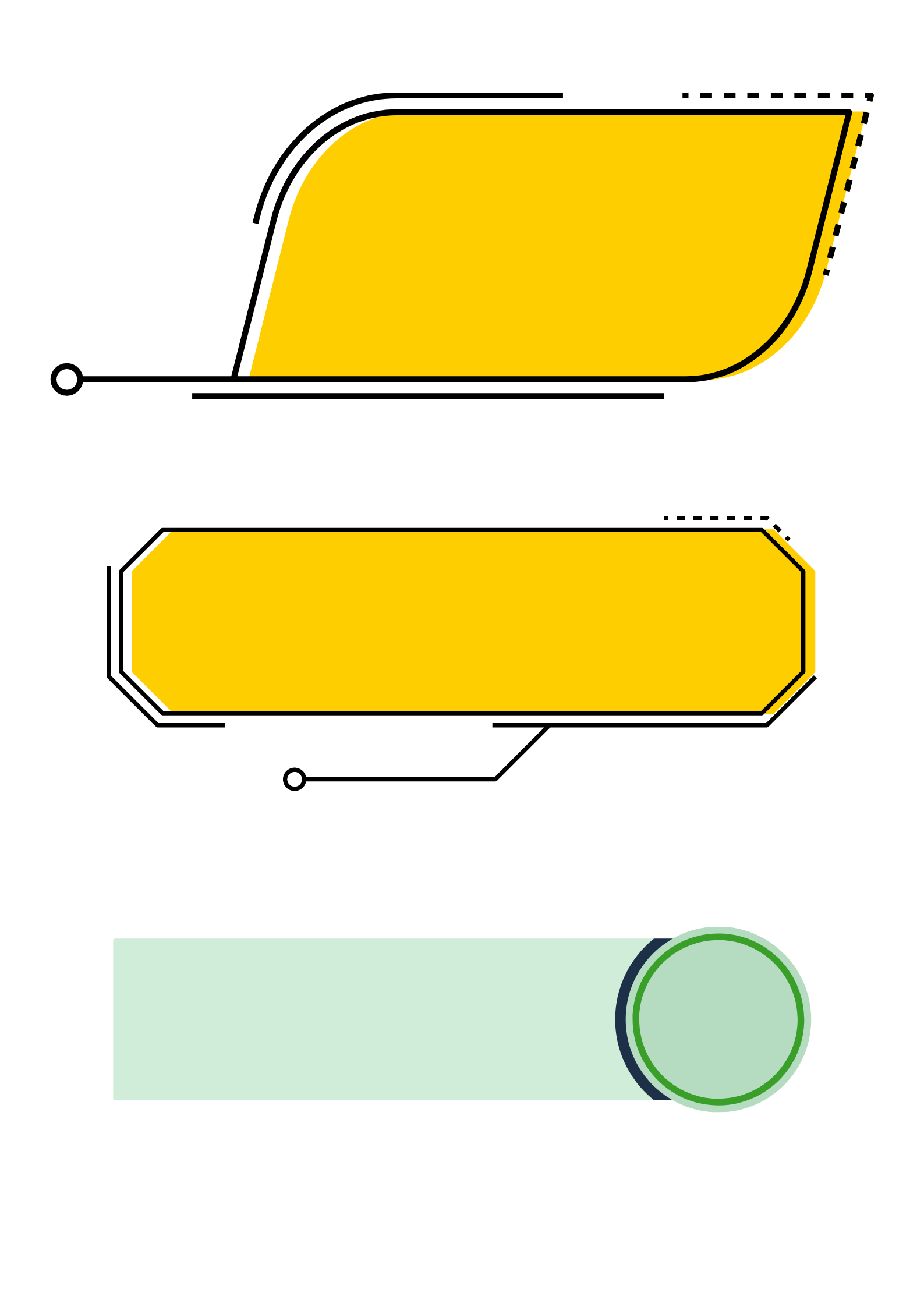 تدرب وحل المسائل
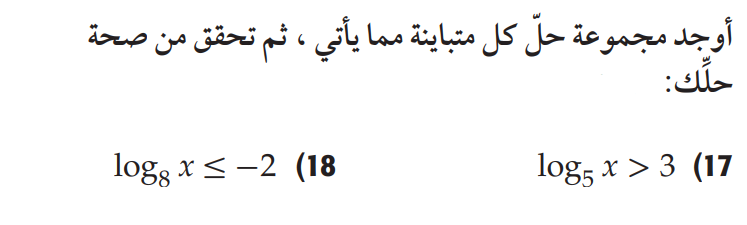 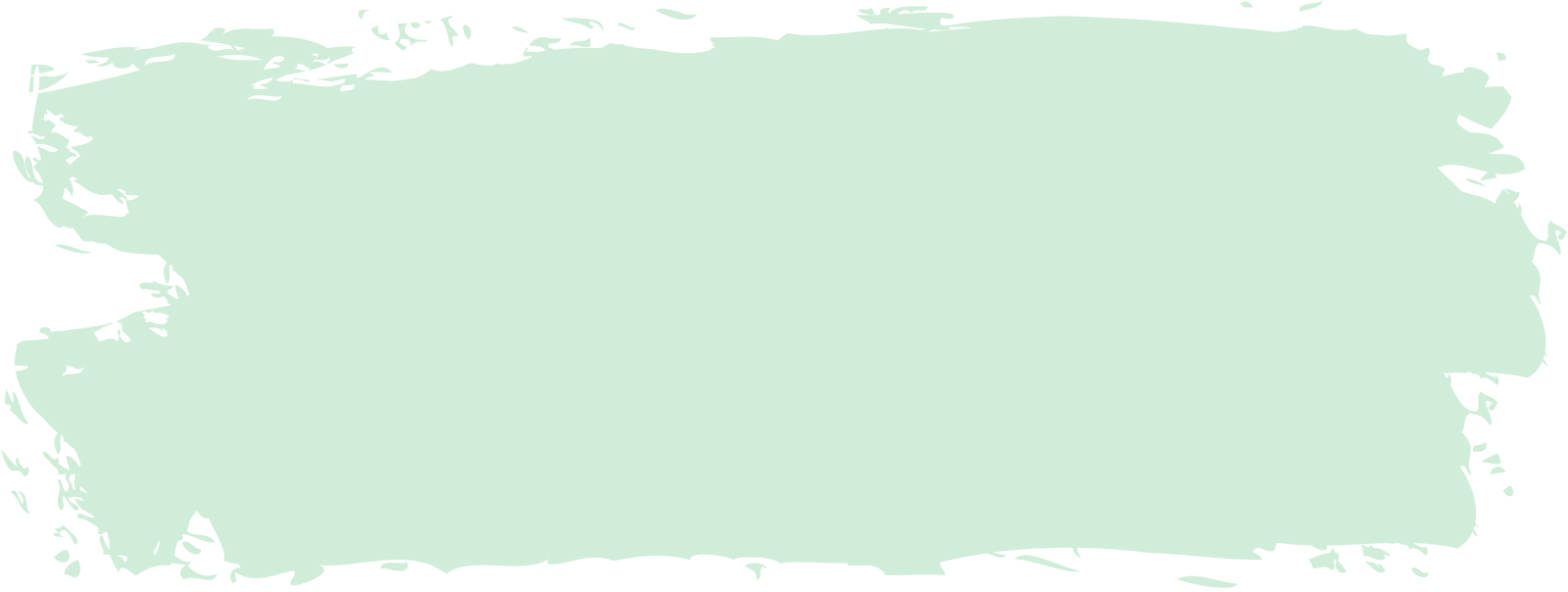 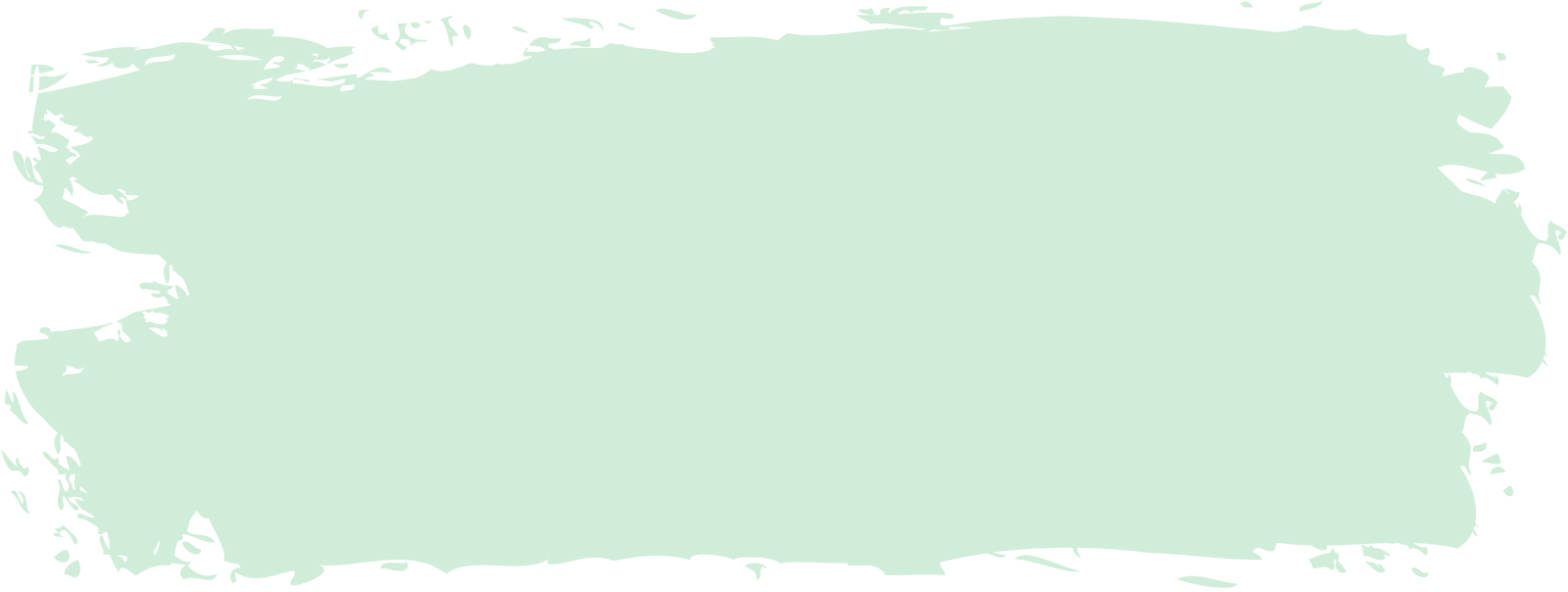 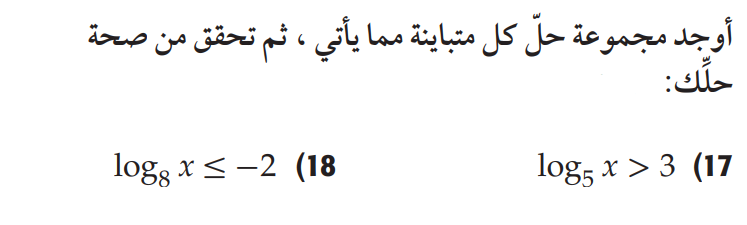 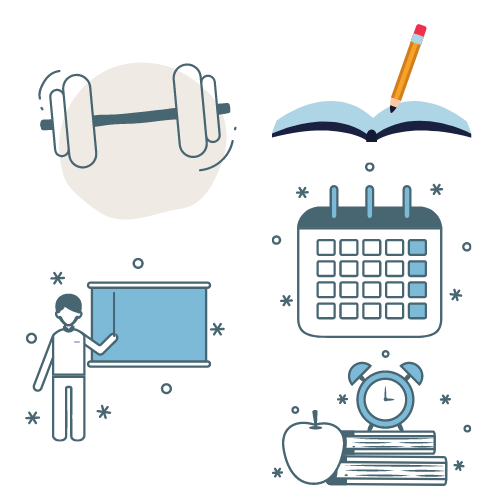 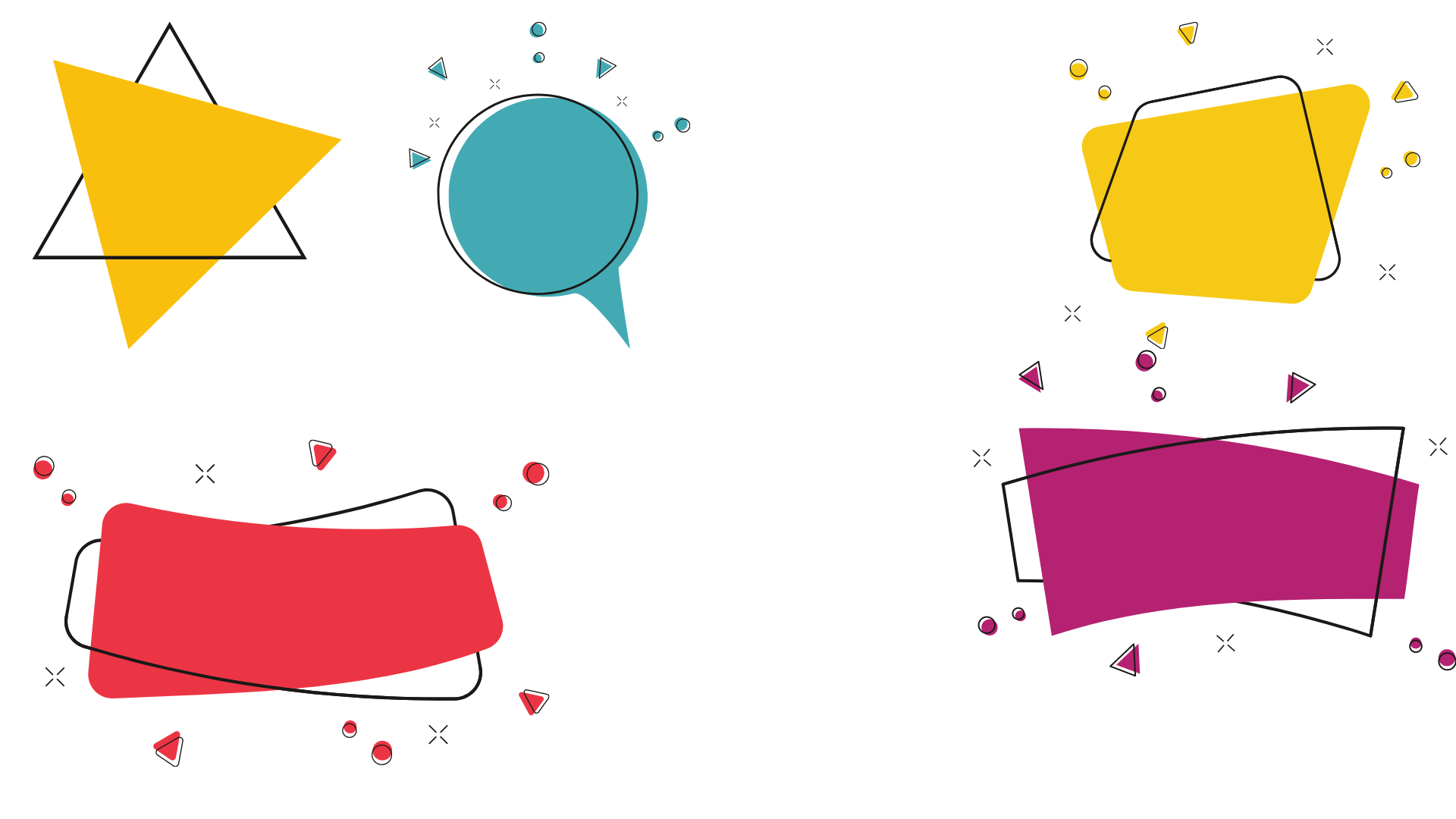 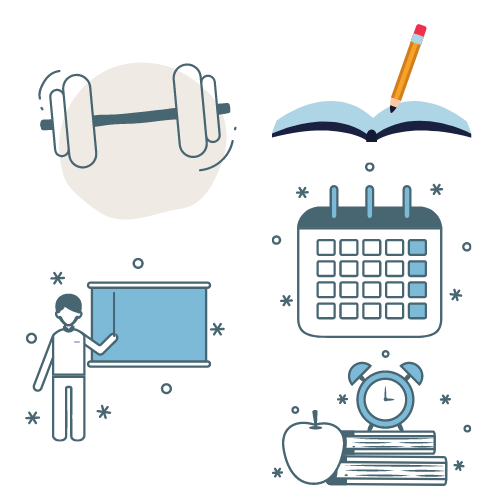 الحل
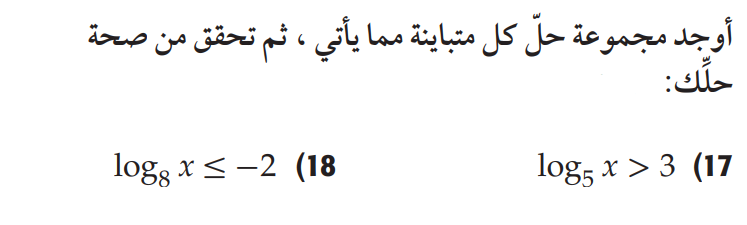 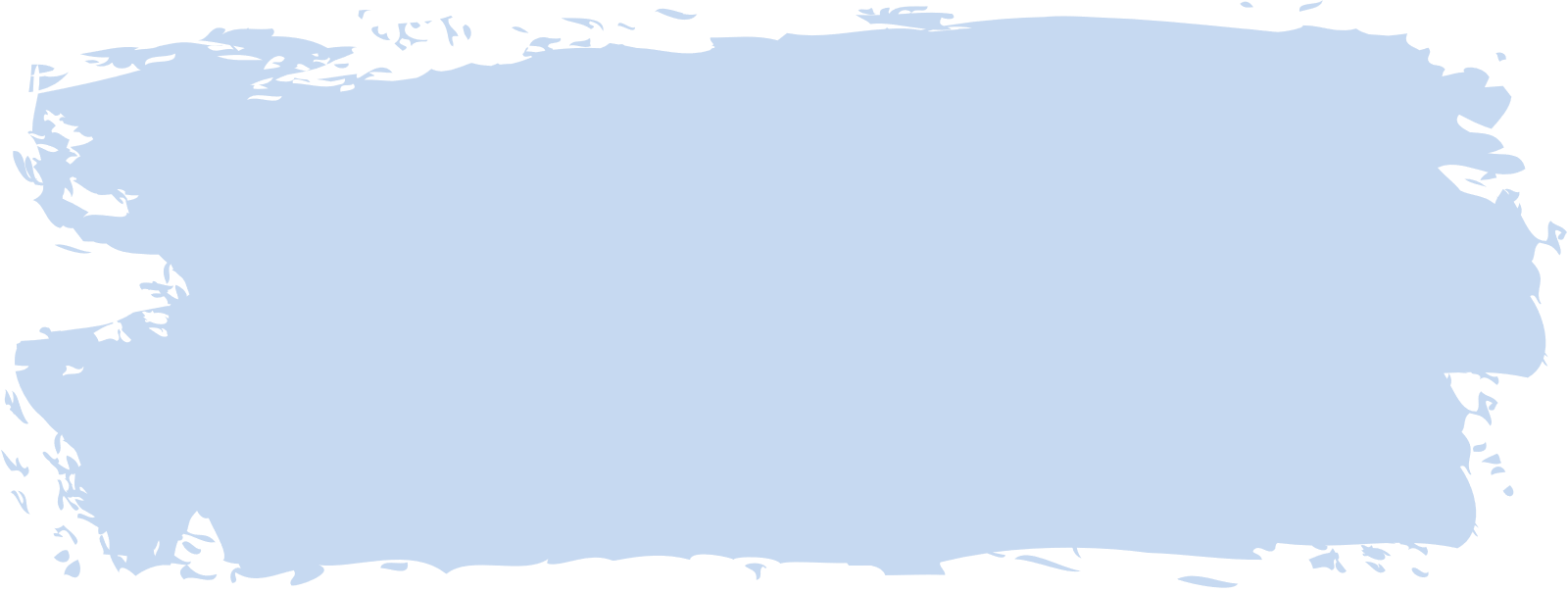 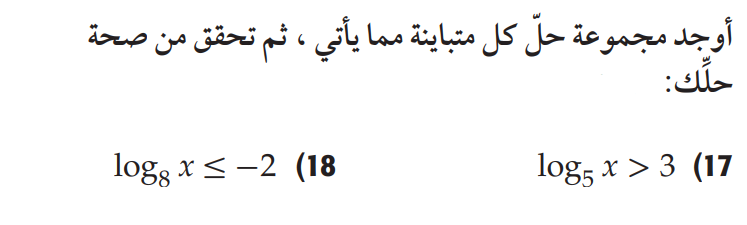 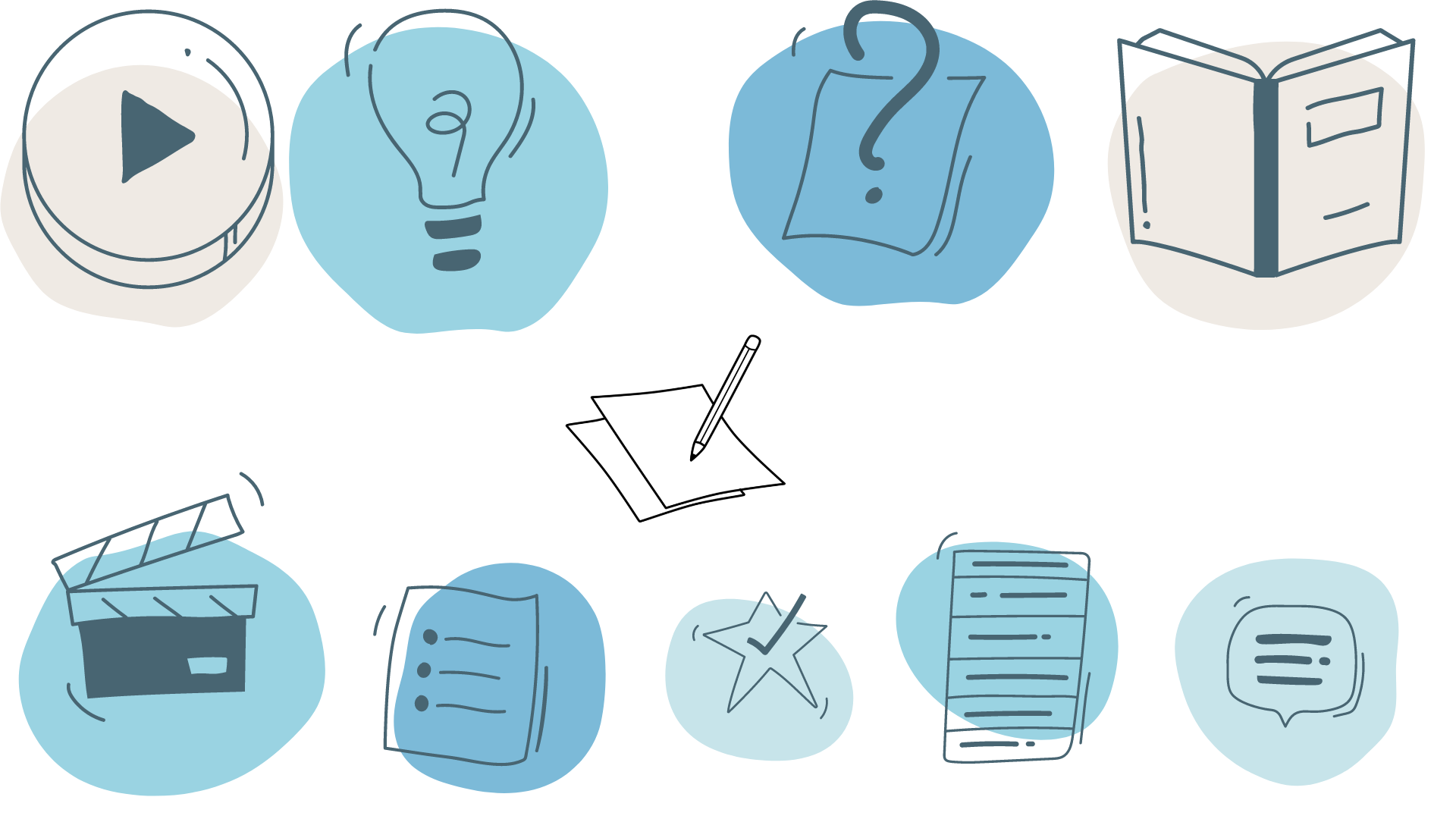 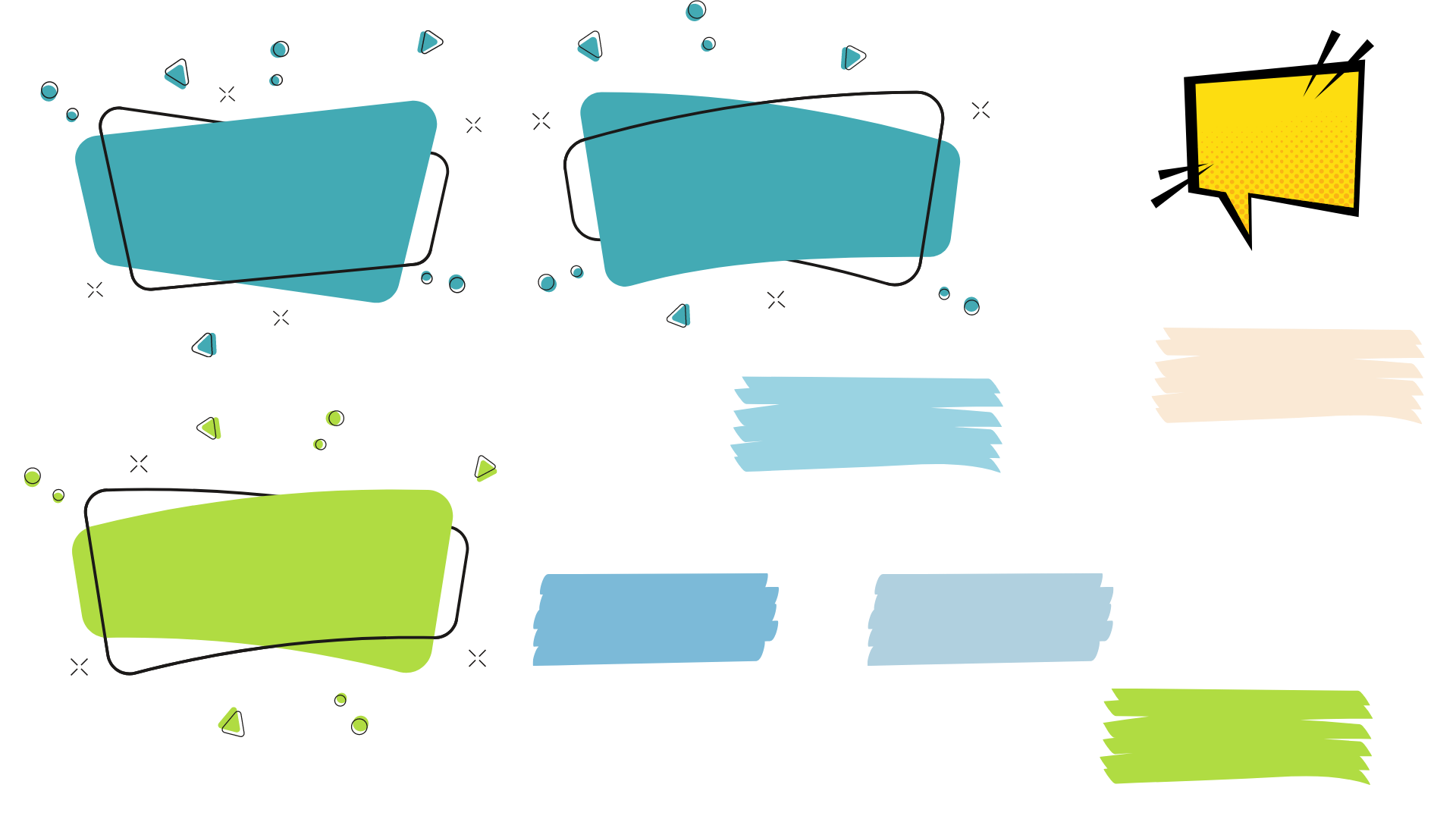 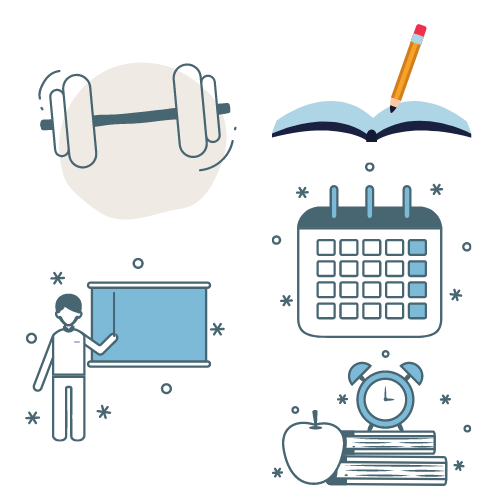 خاصية التباين للدوال اللوغاريتمية
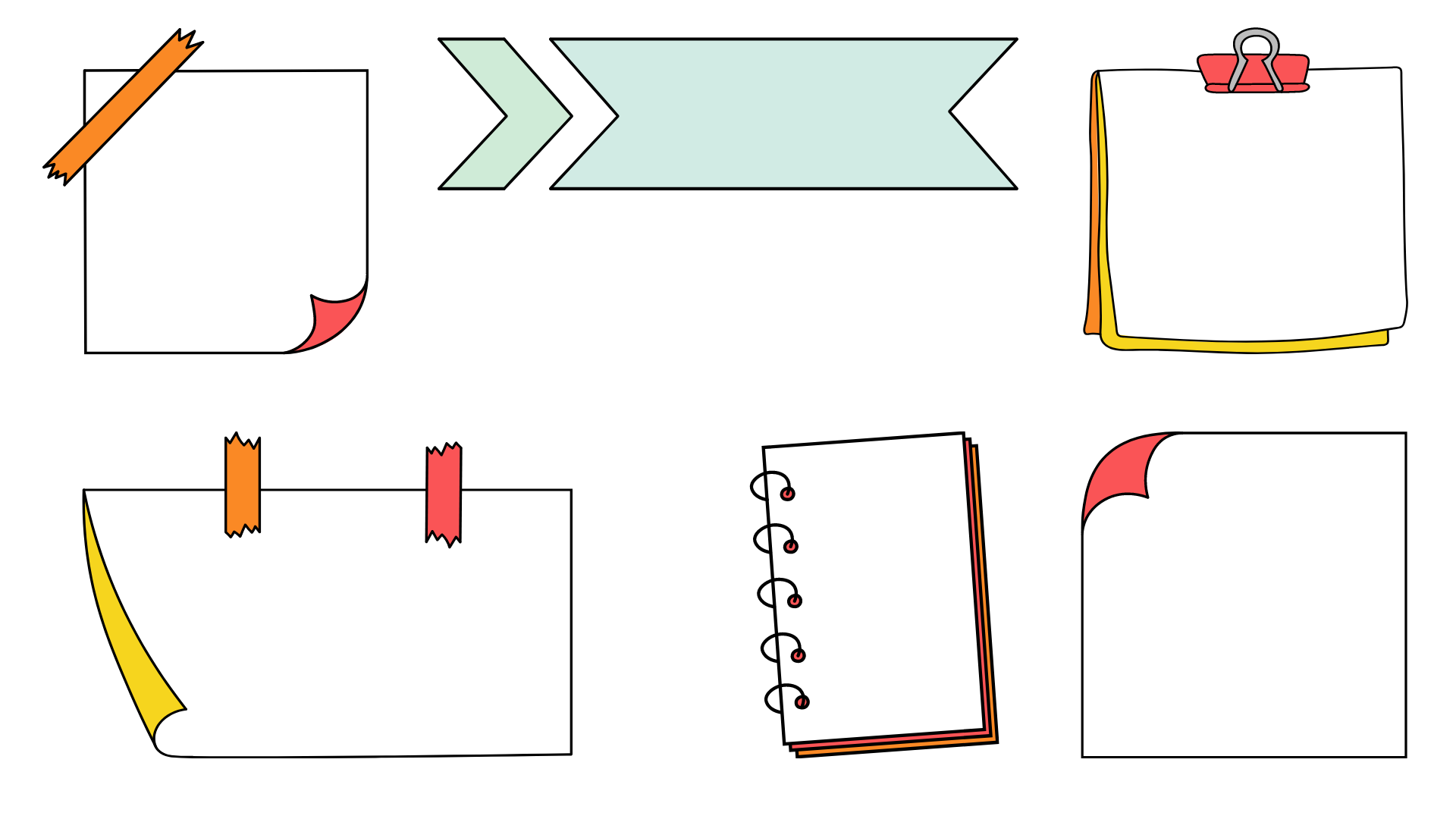 مفهوم أساسي
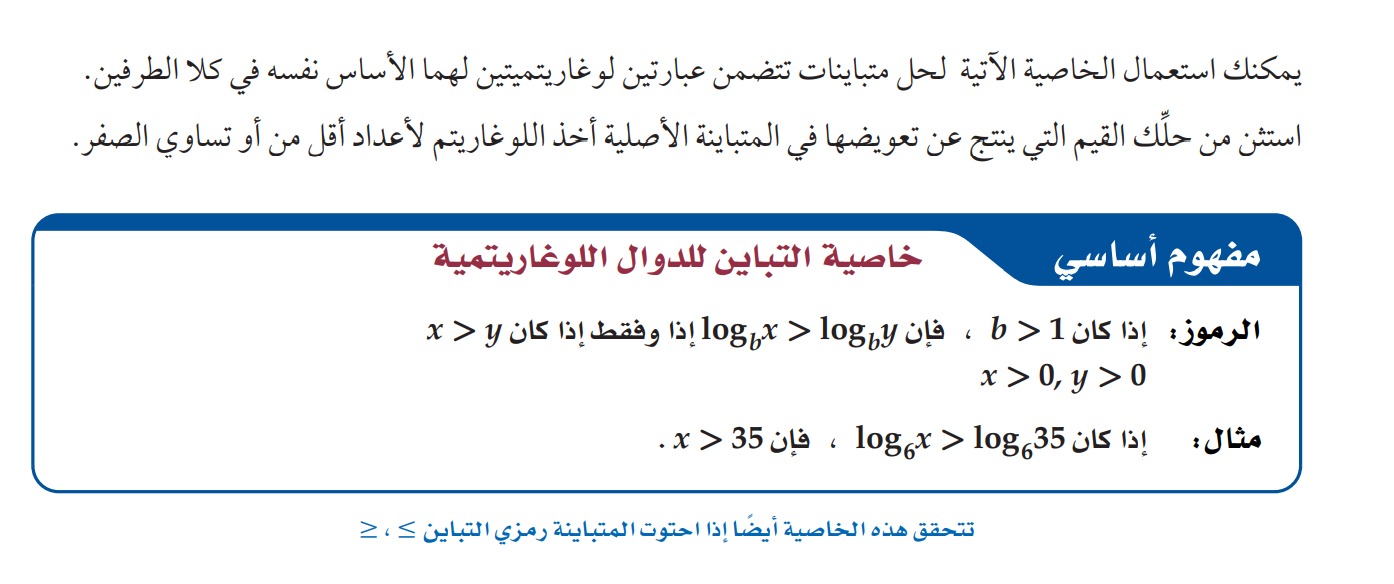 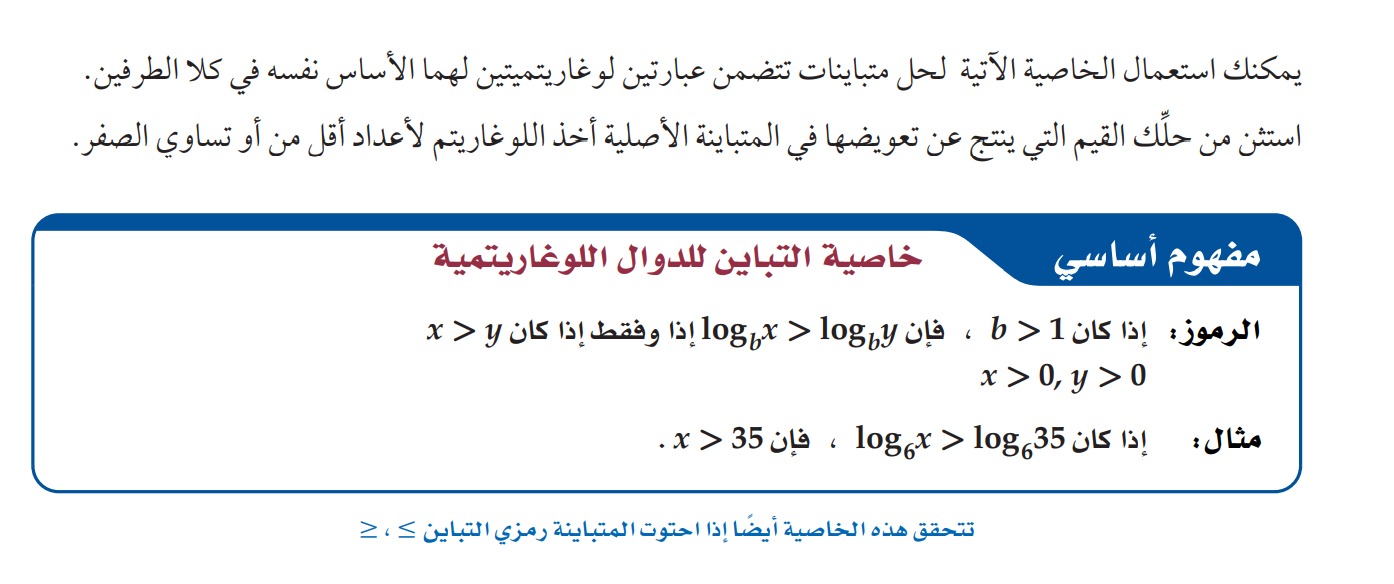 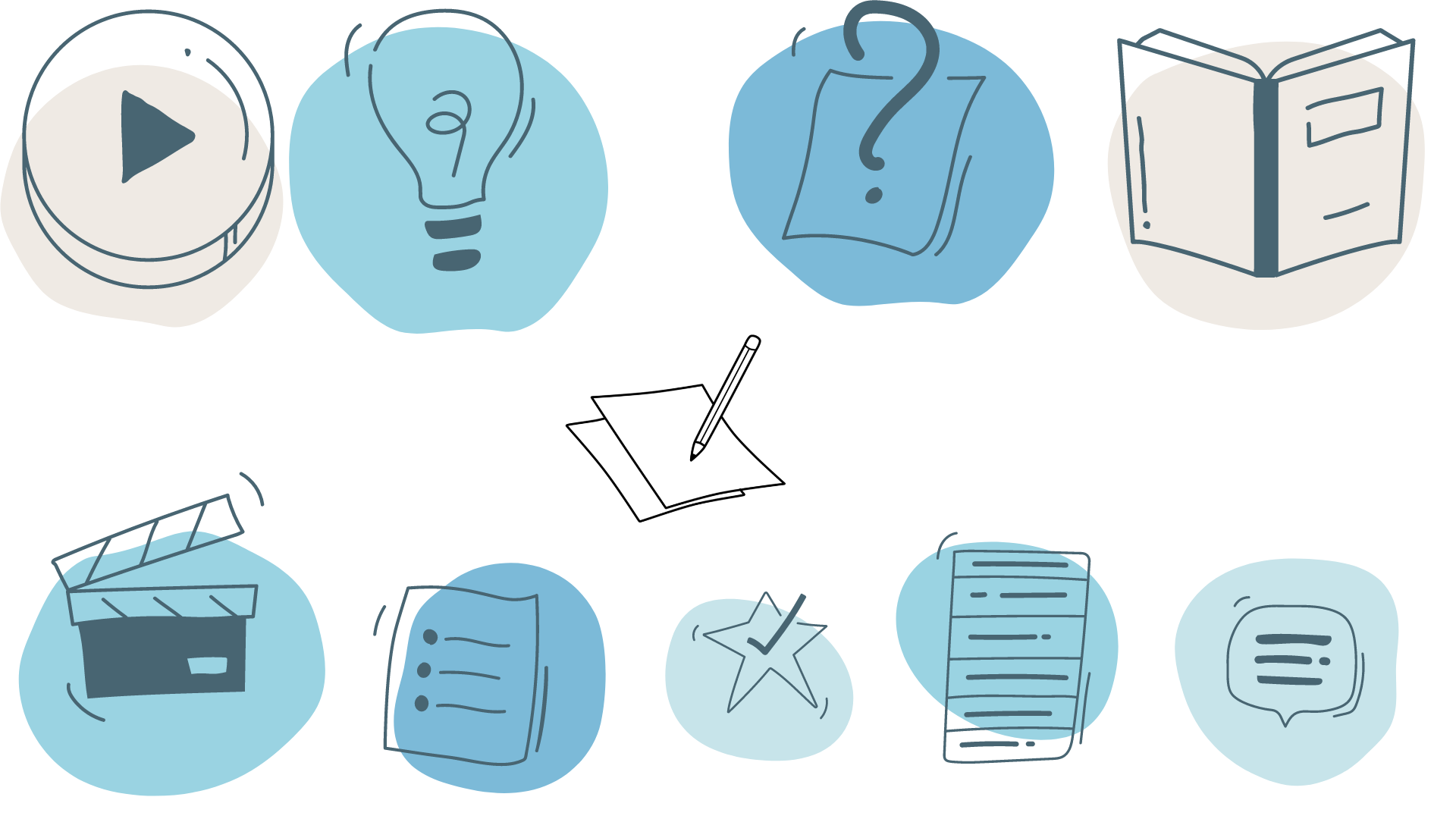 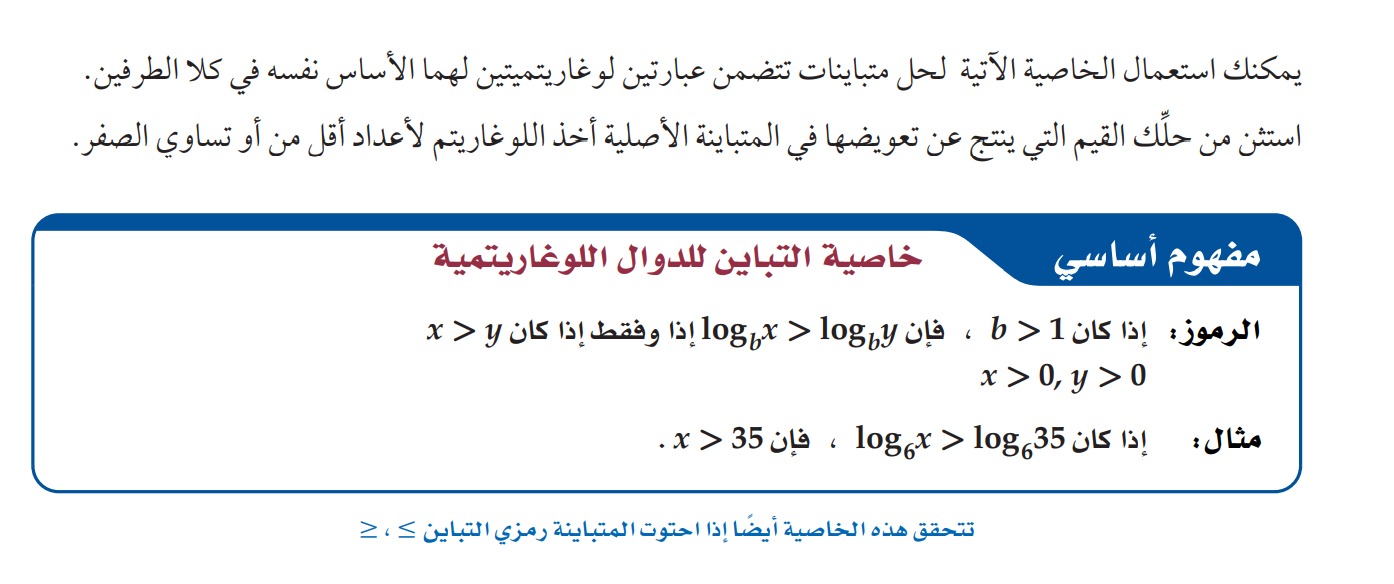 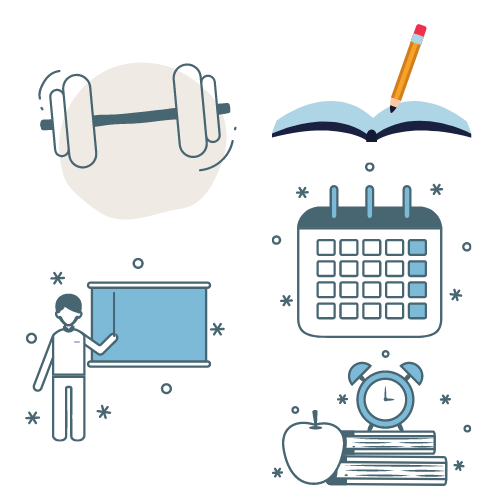 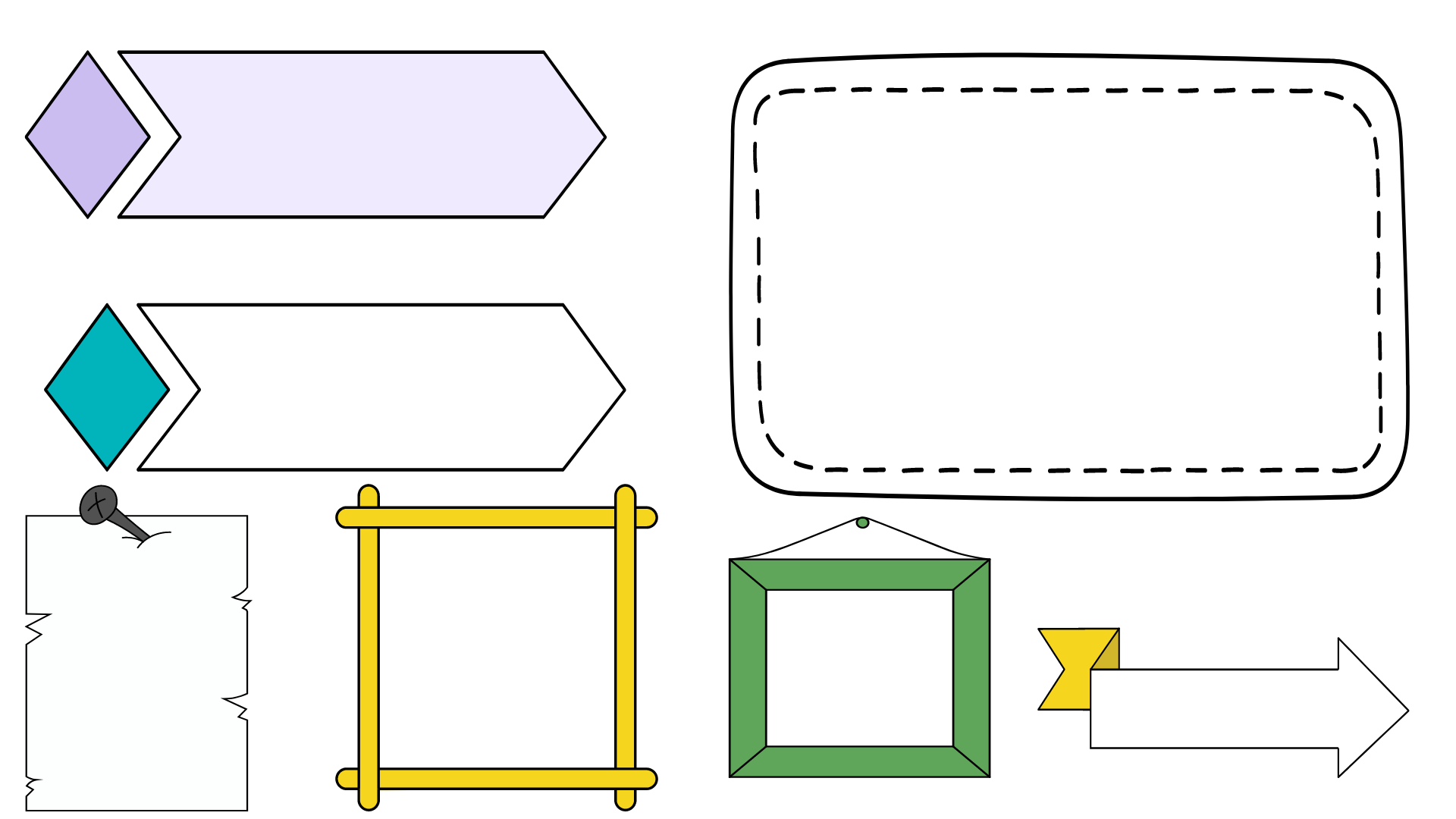 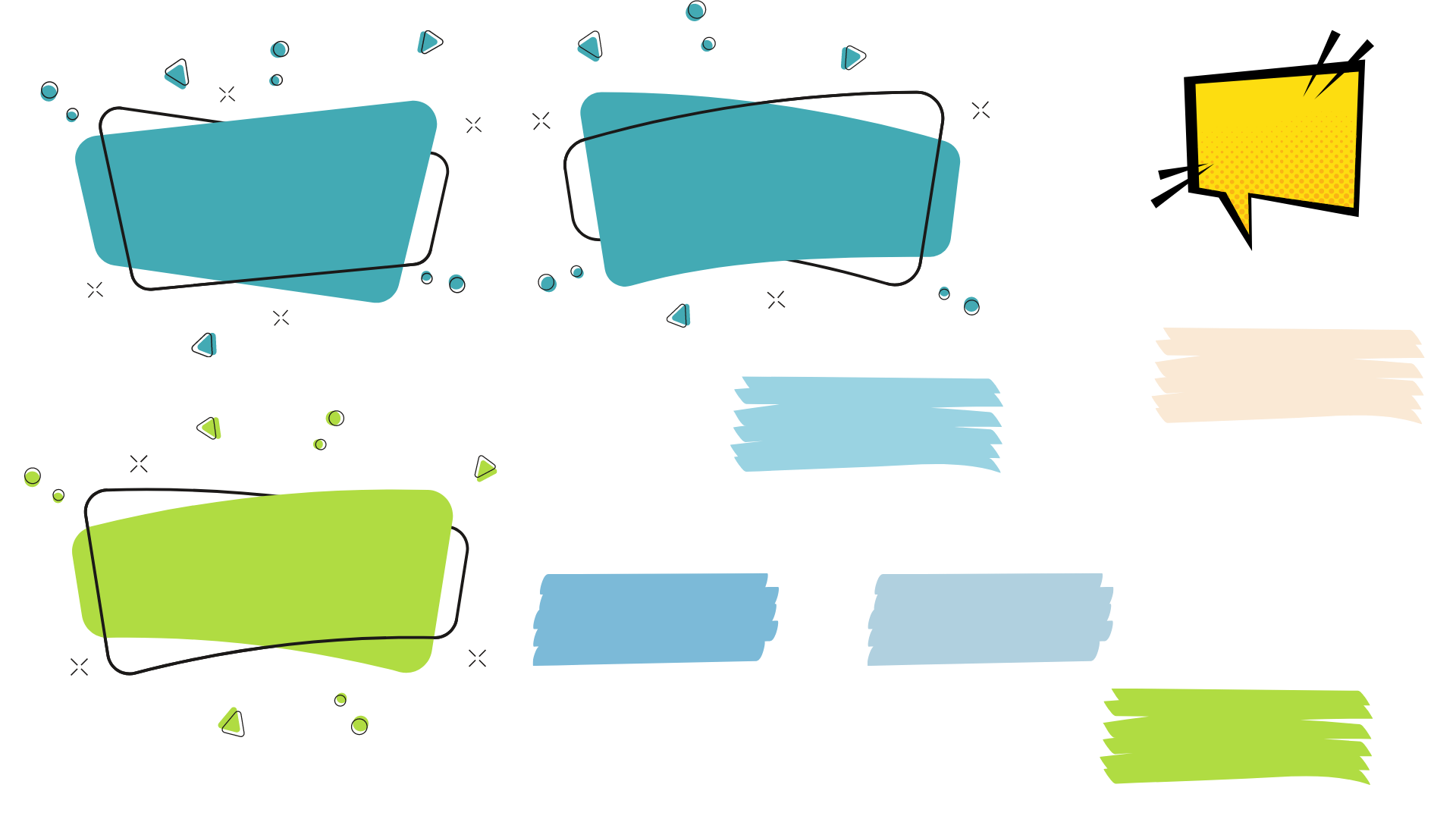 مثال 5
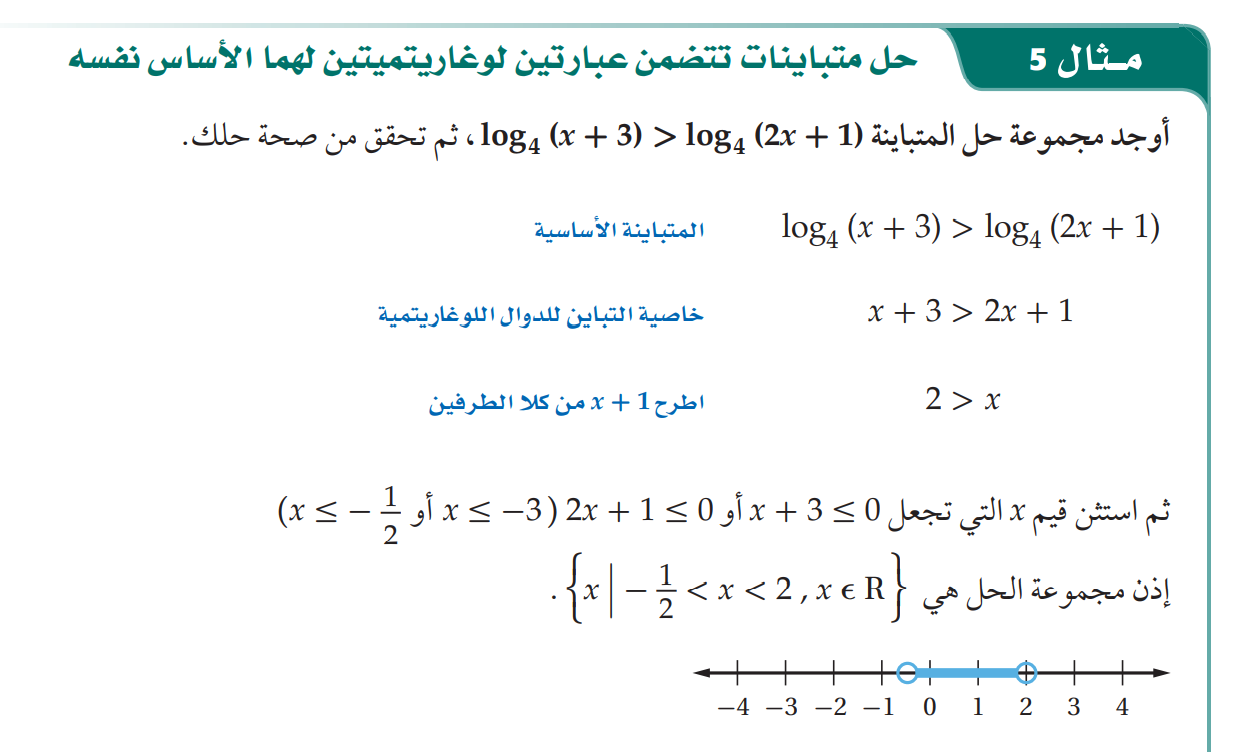 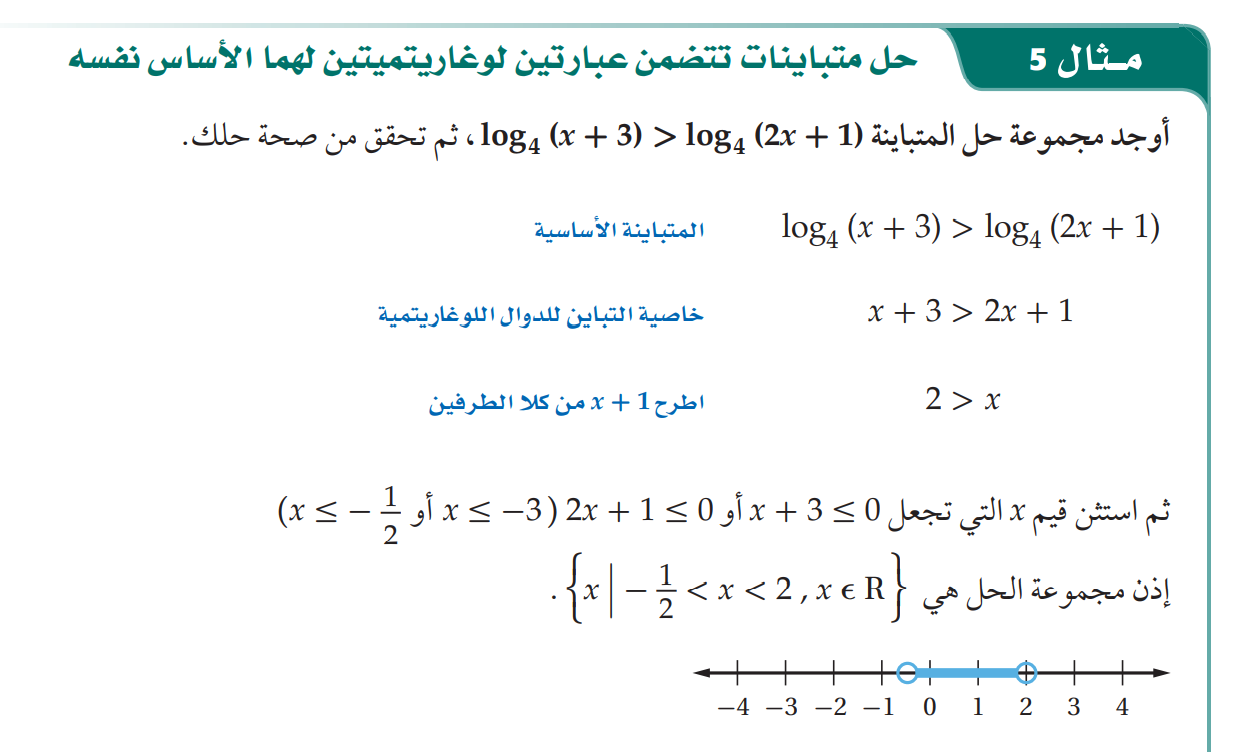 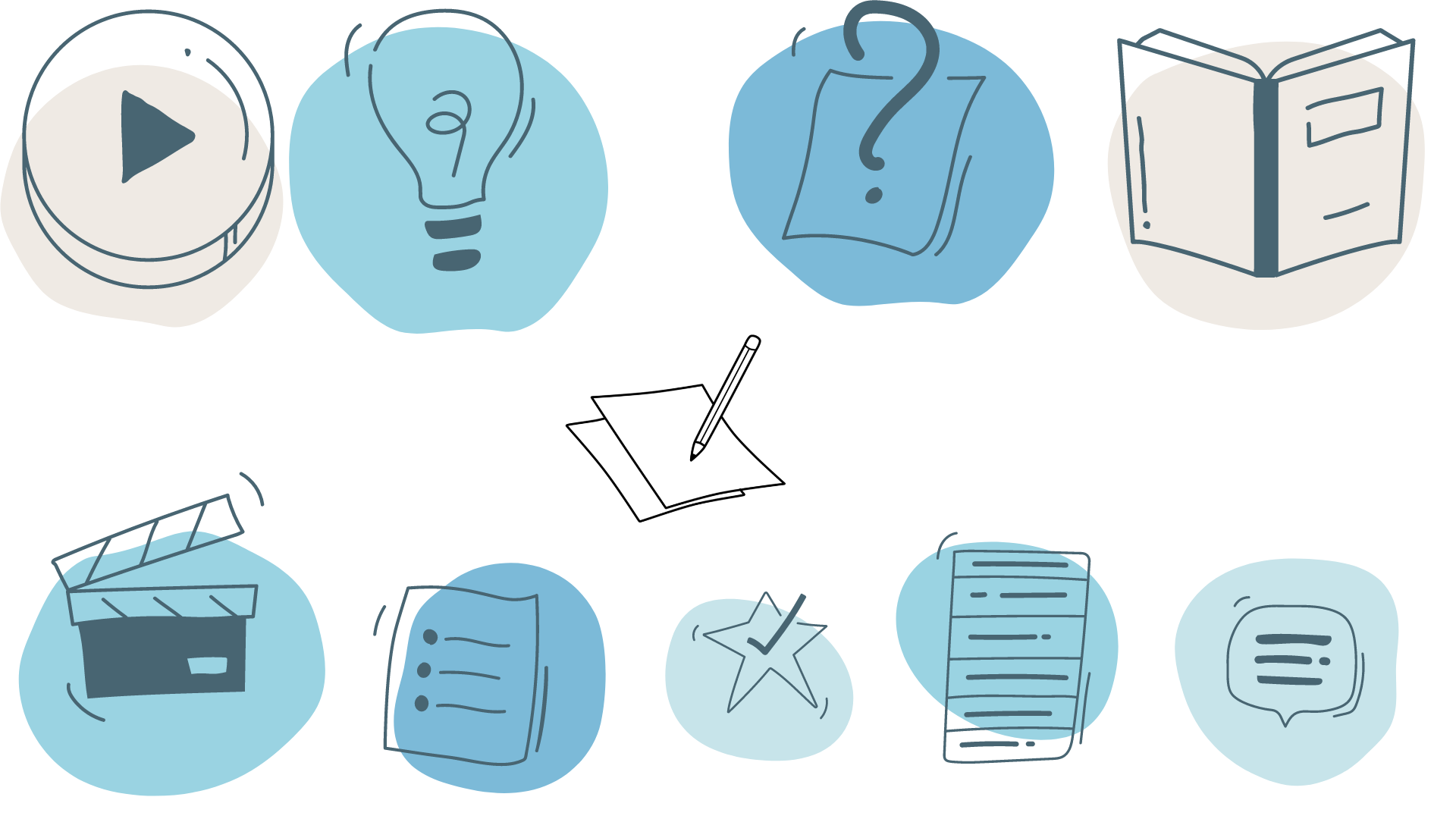 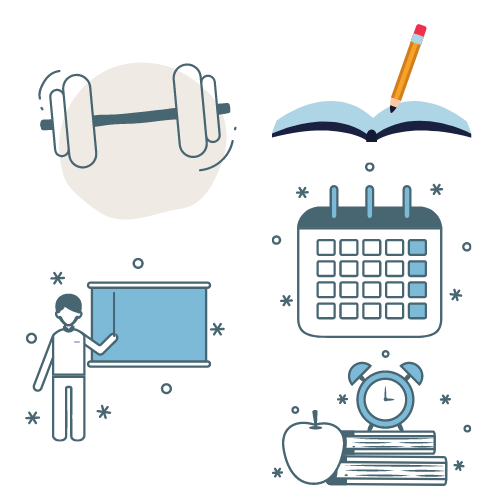 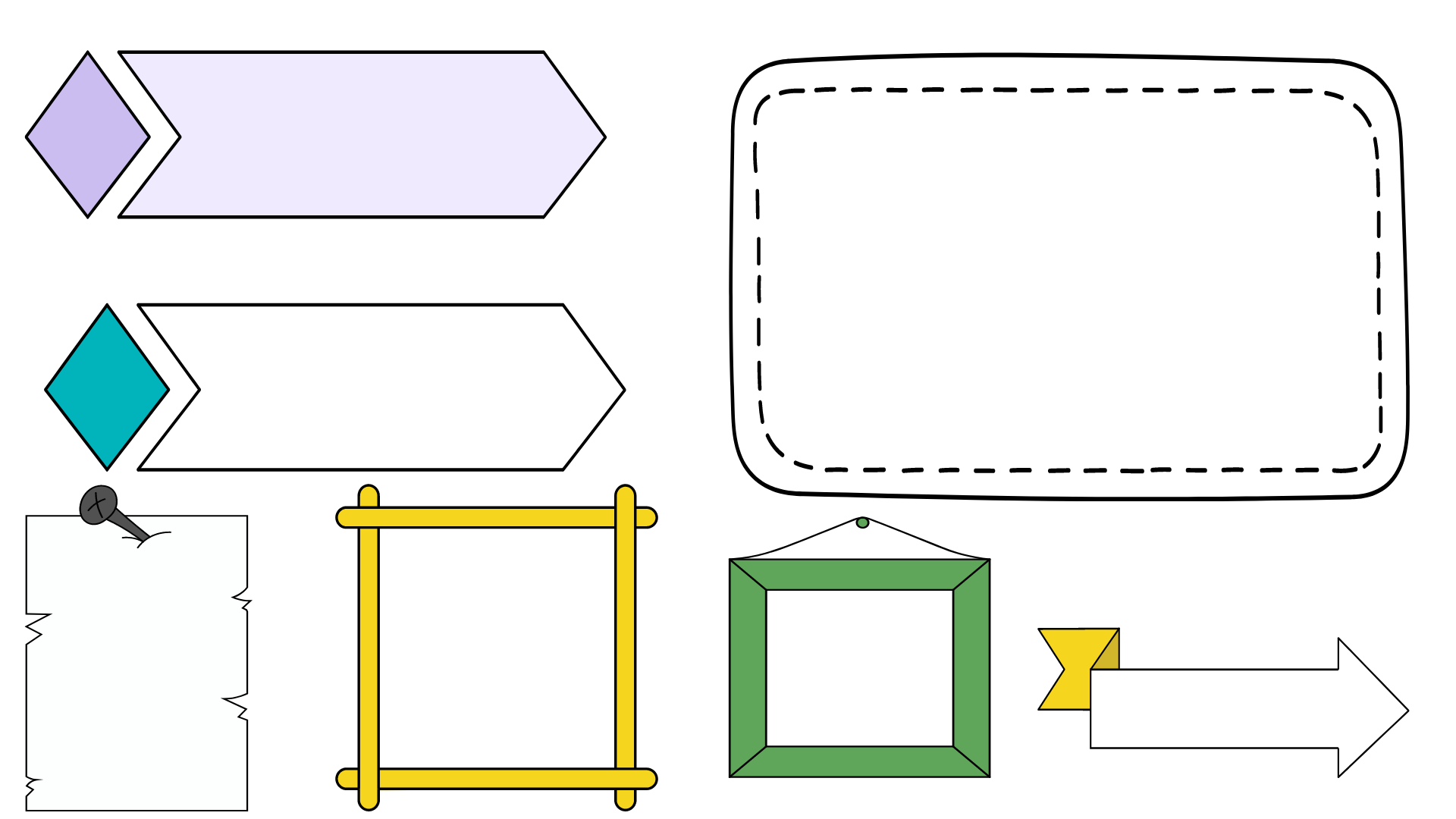 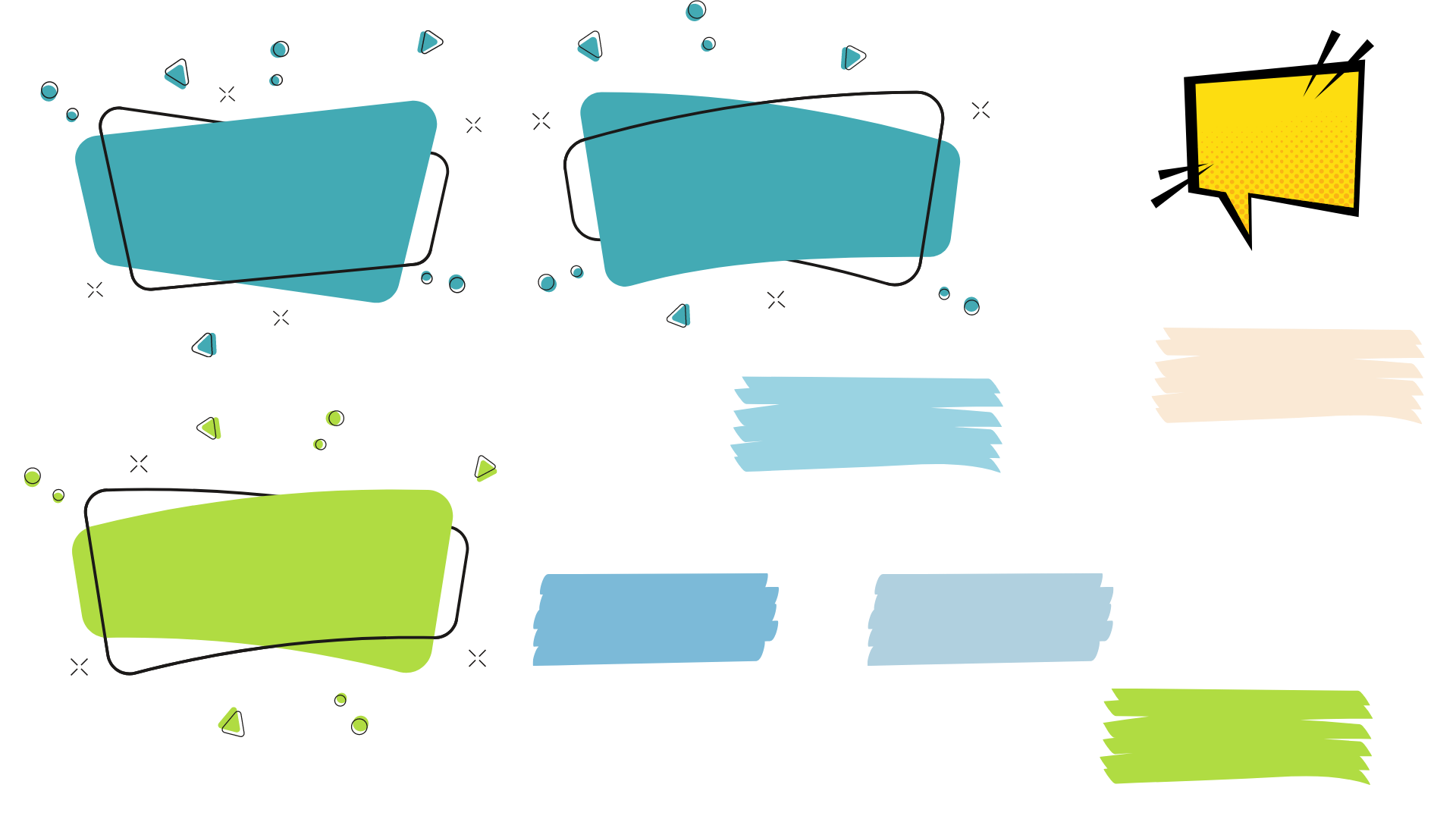 مثال 5
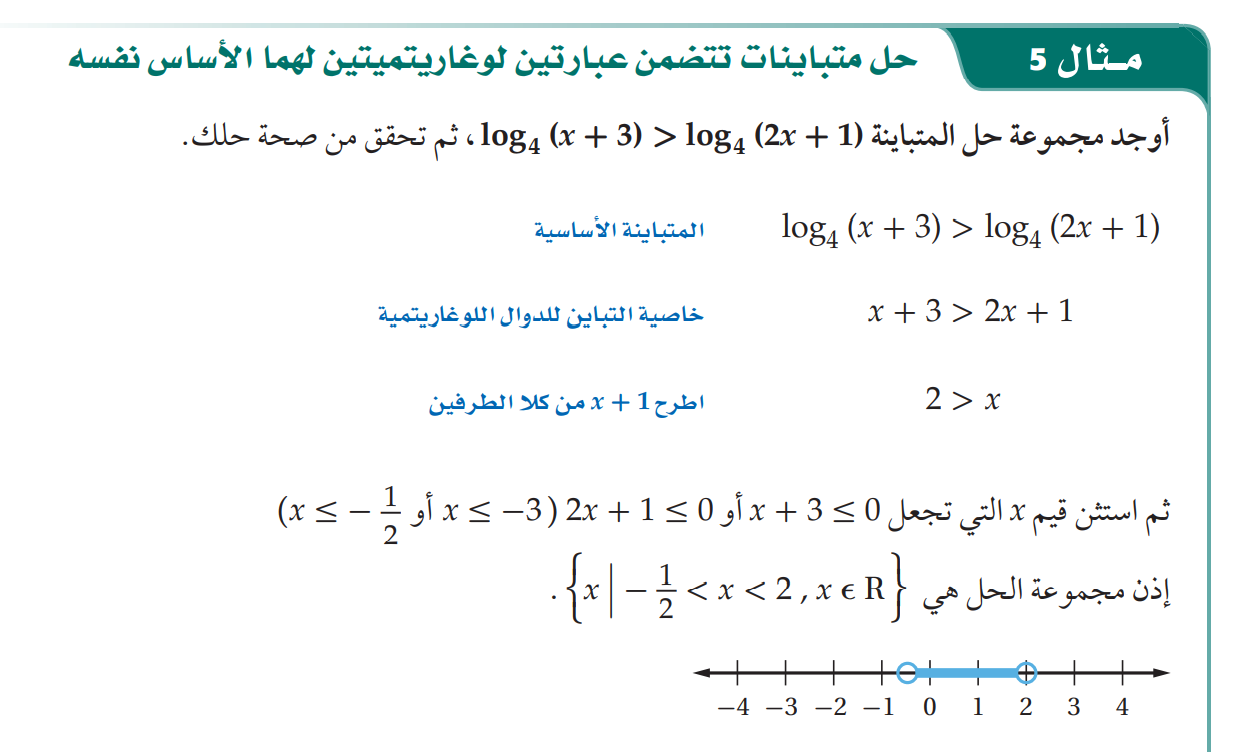 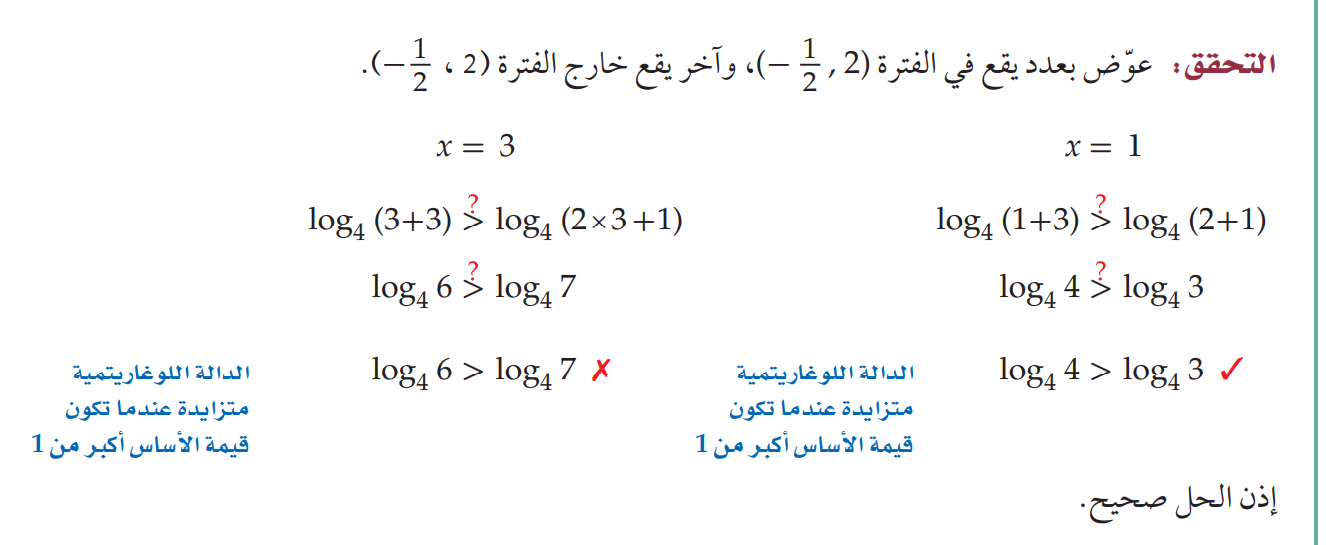 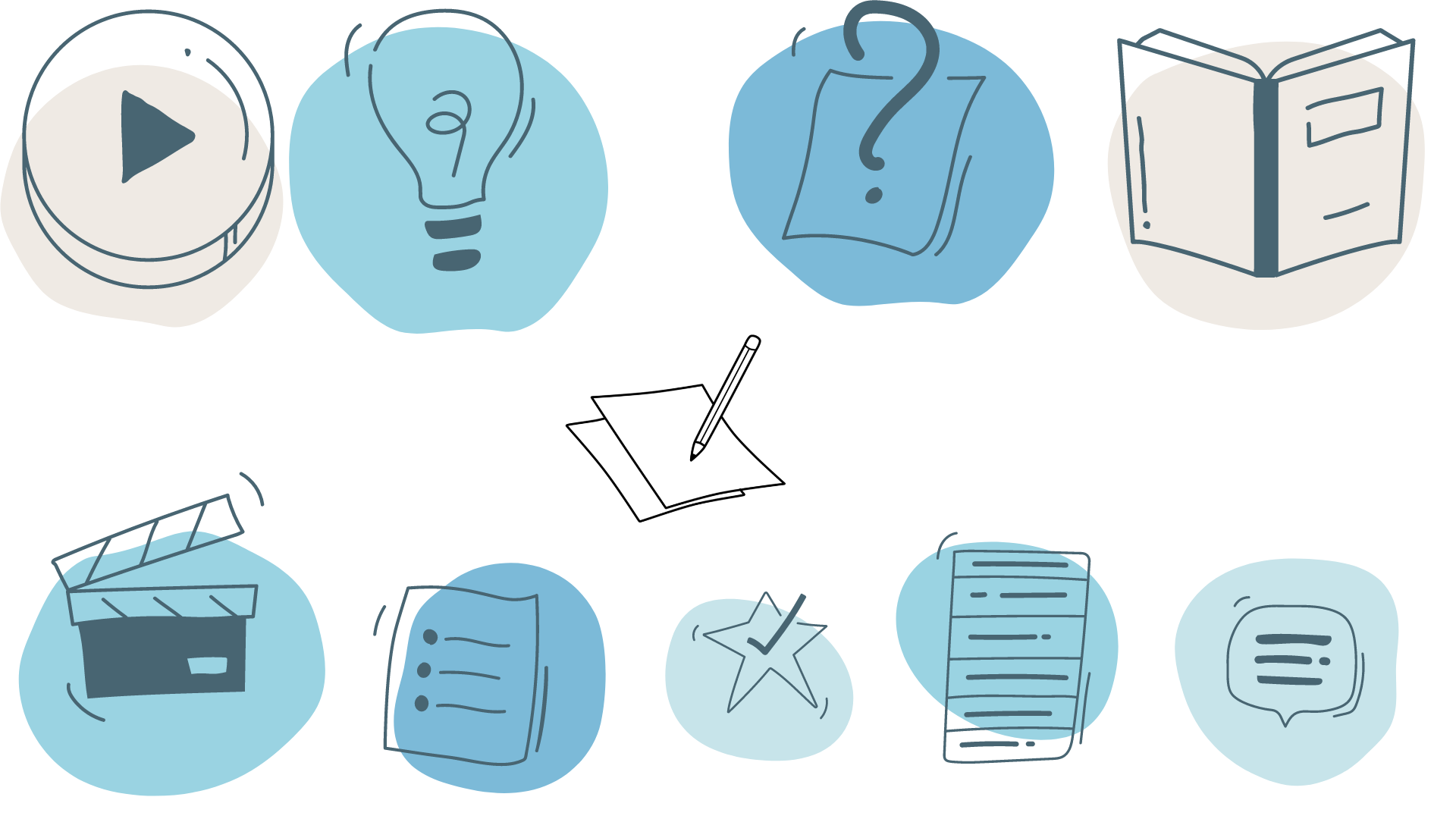 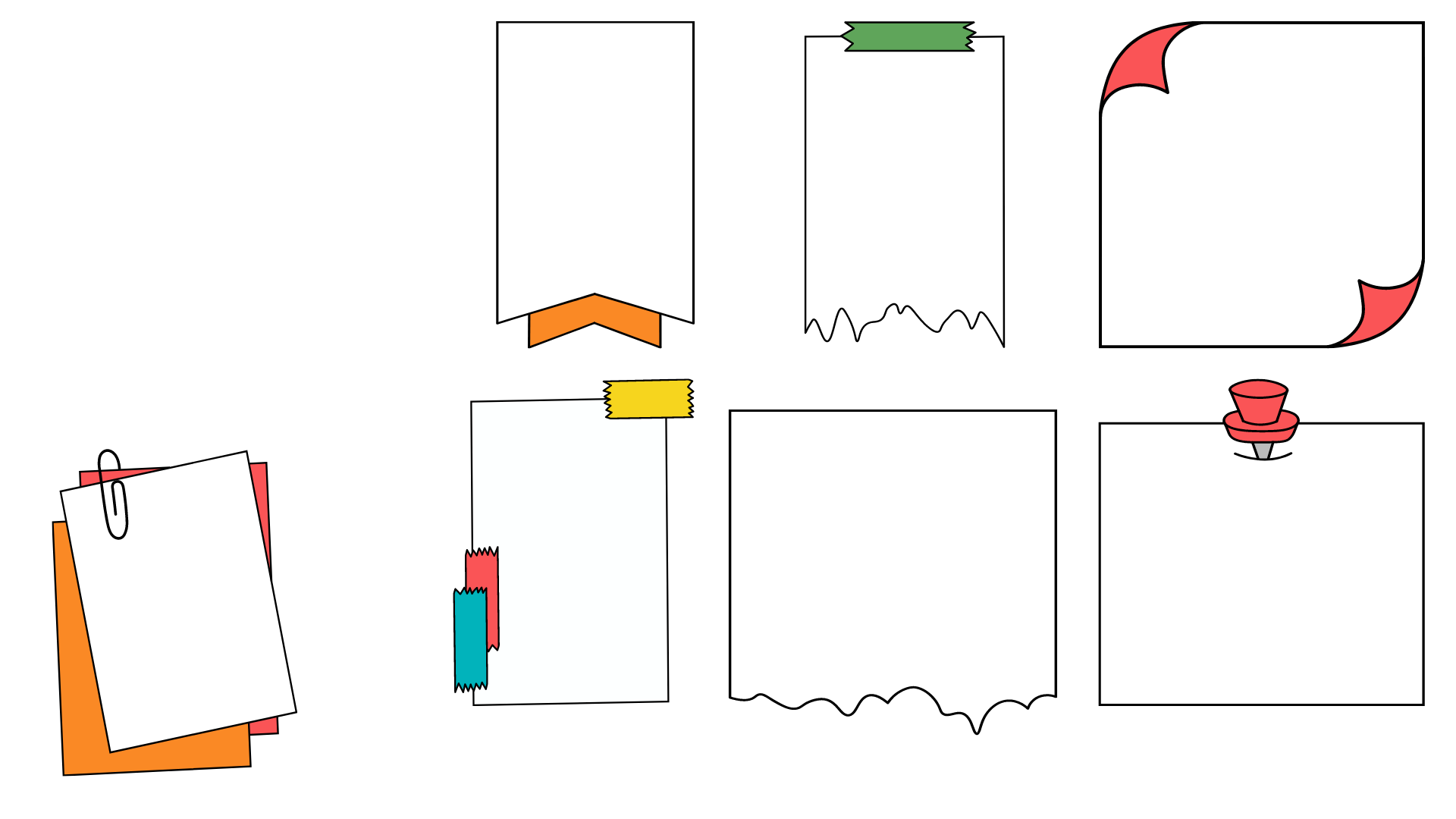 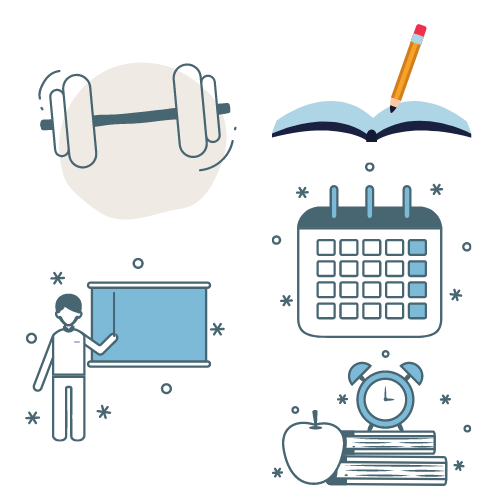 تحقق من فهمك
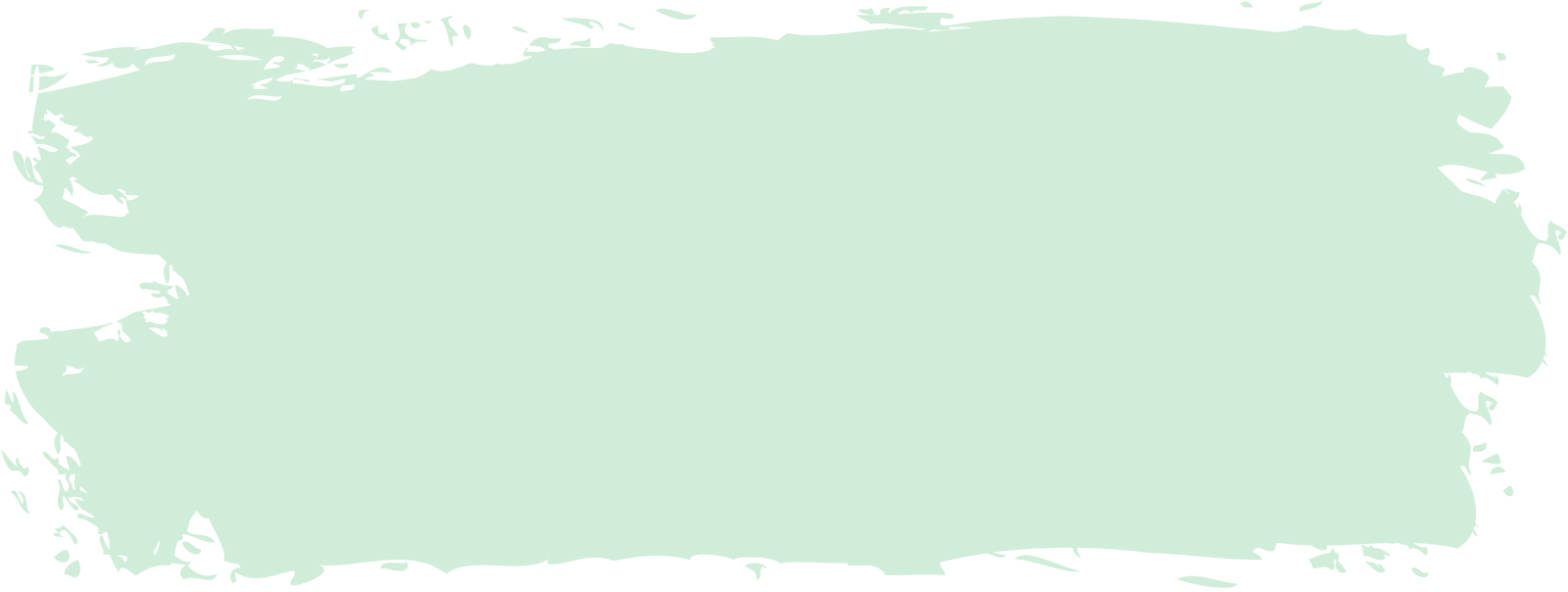 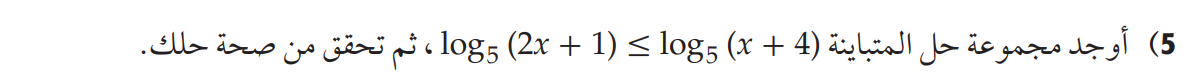 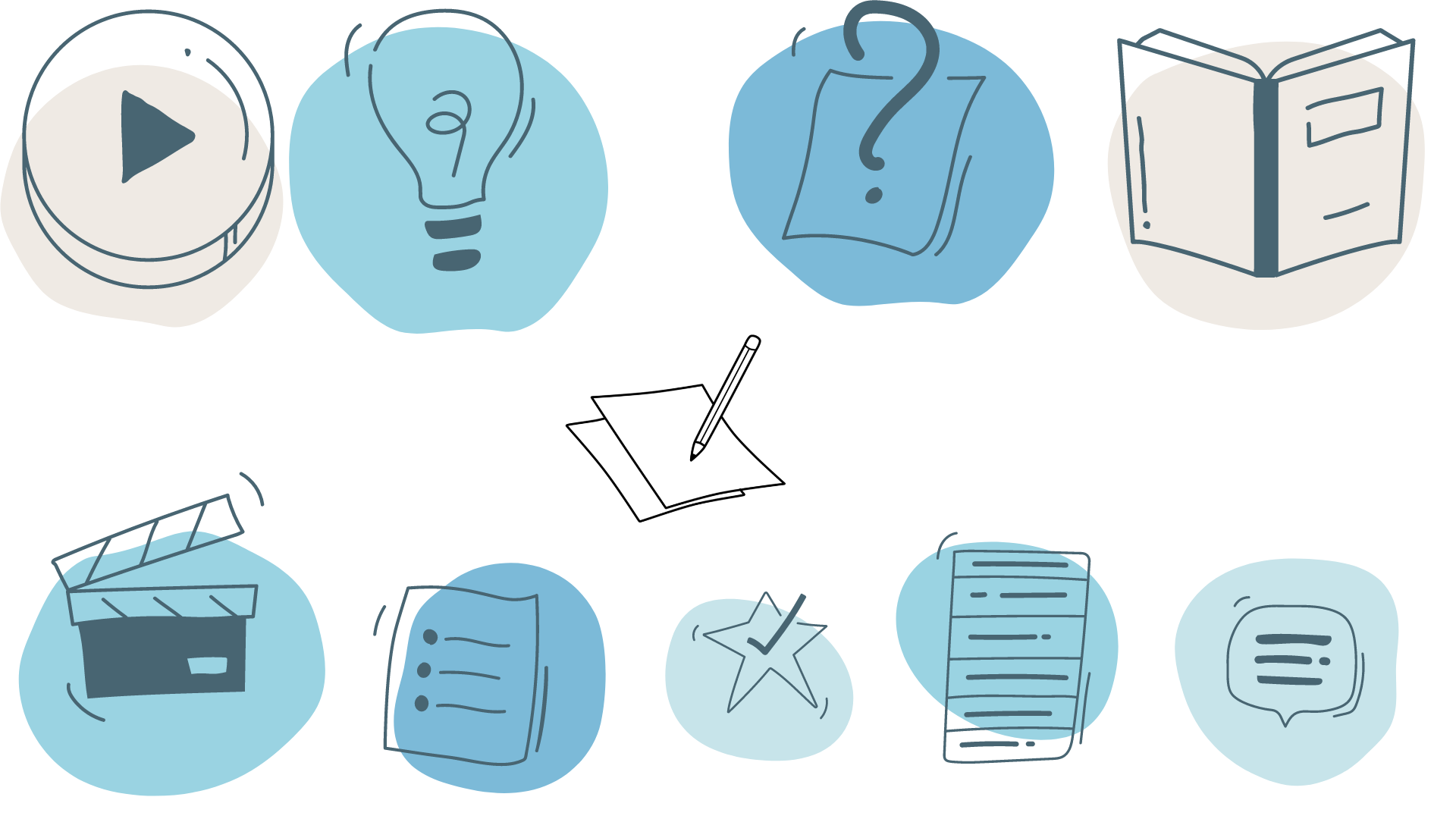 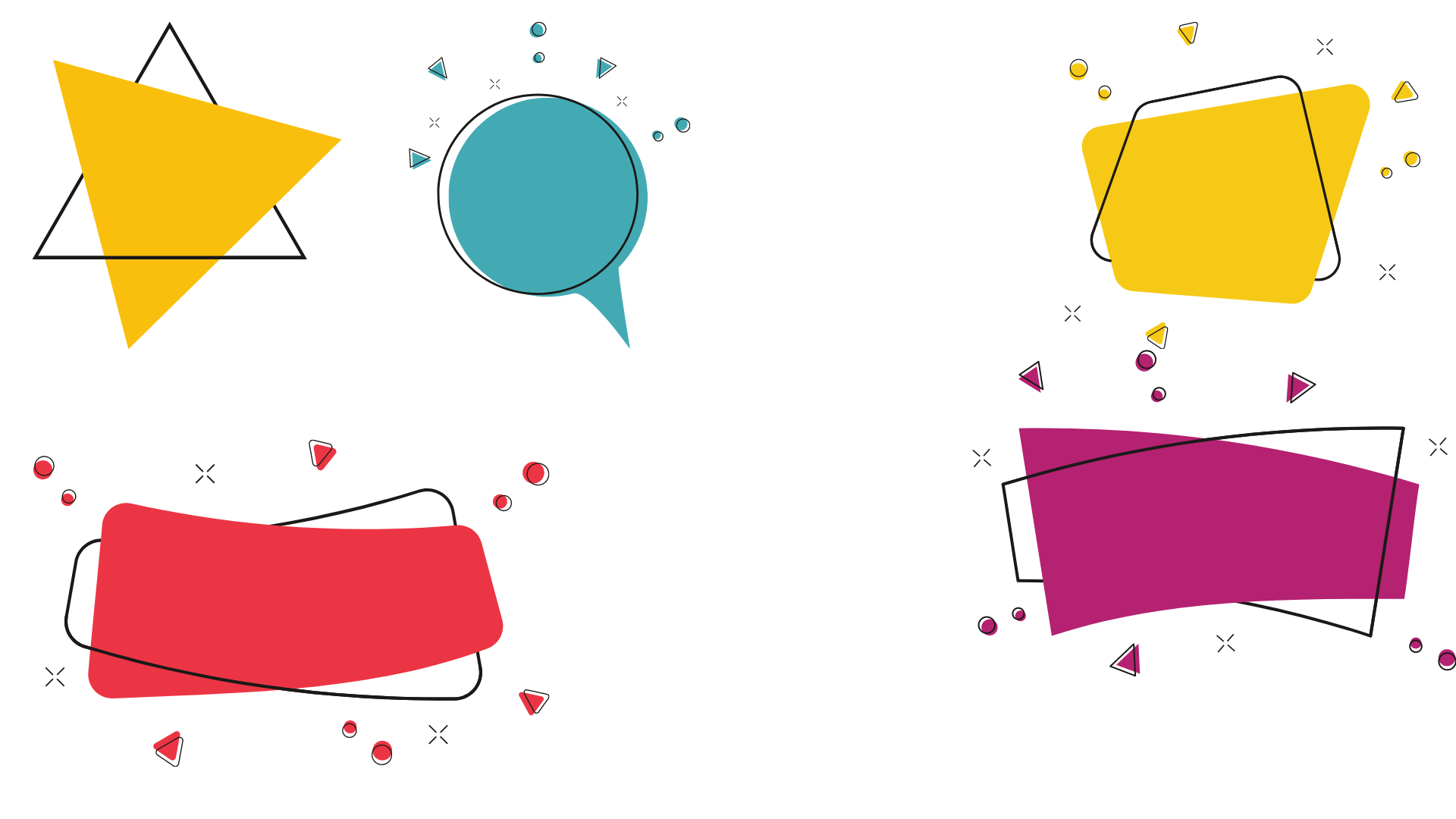 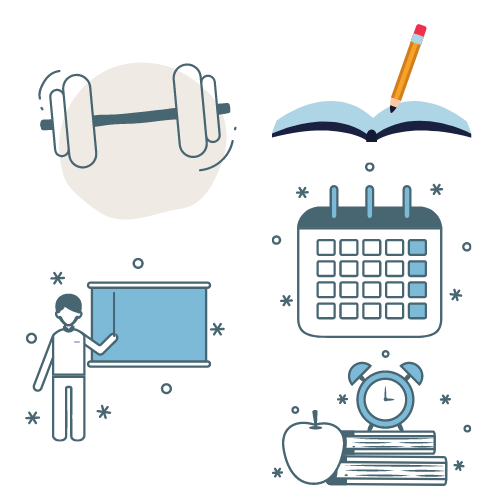 الحل
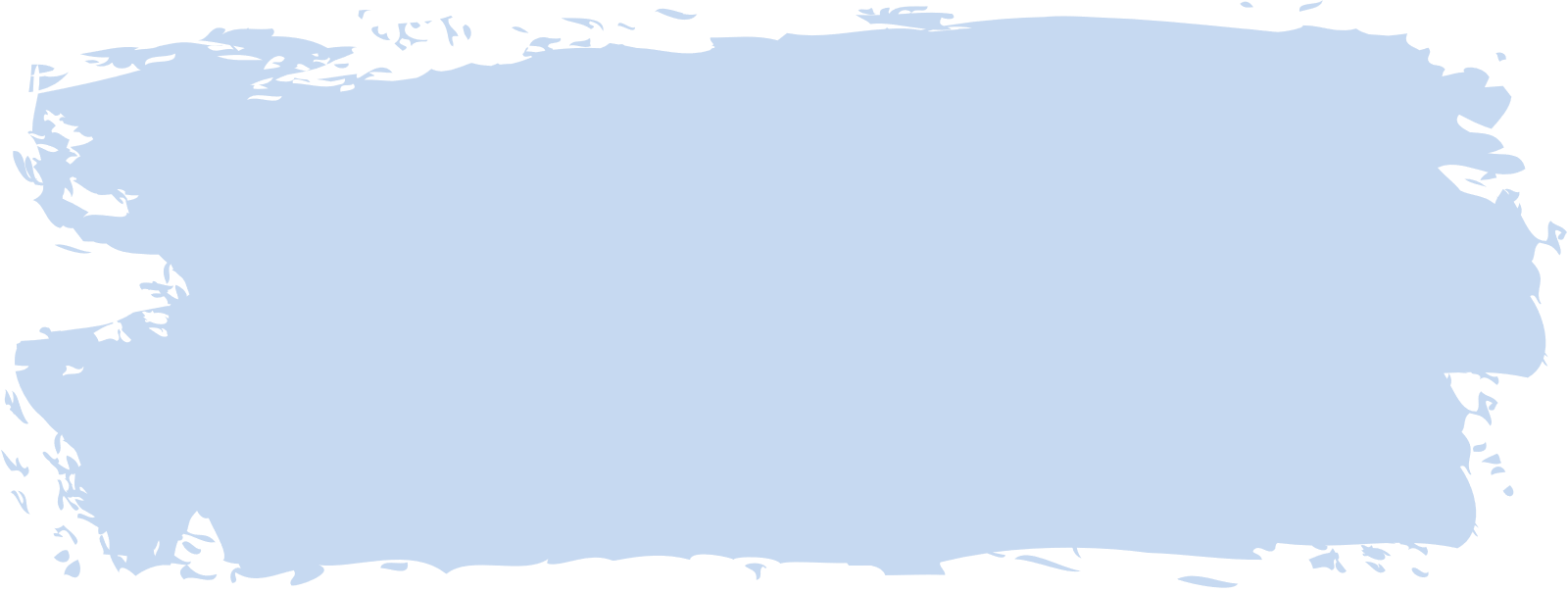 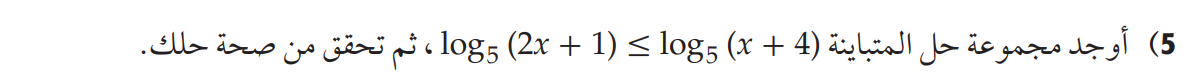 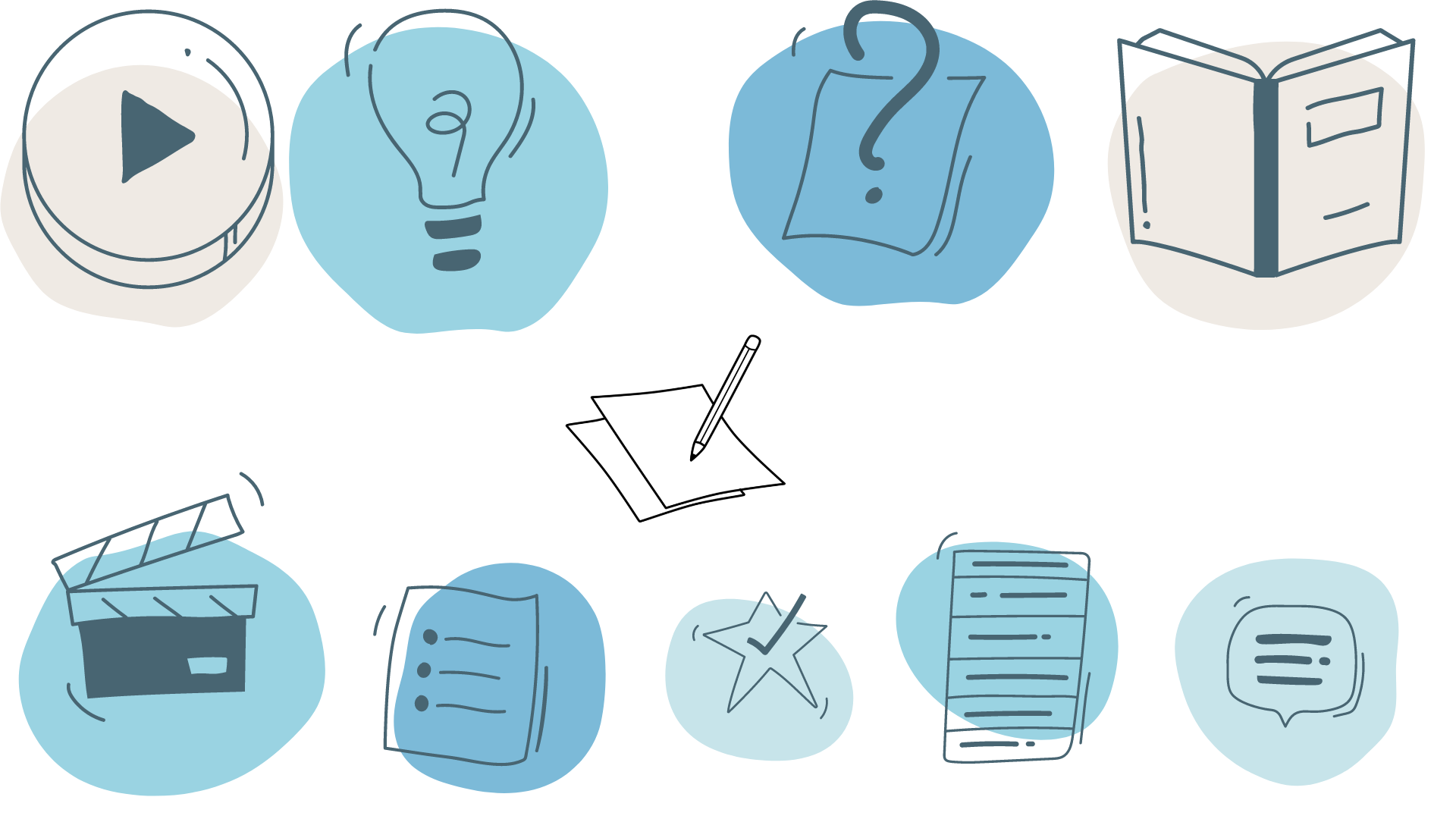 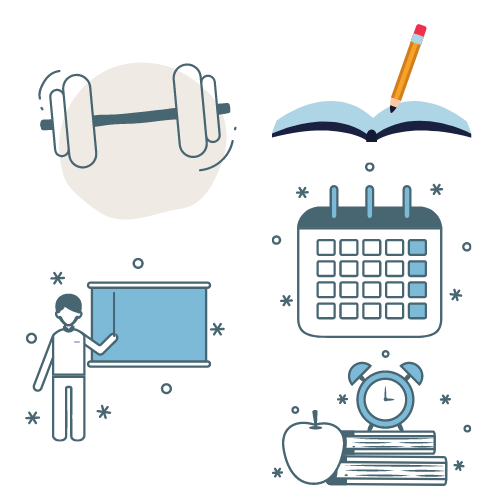 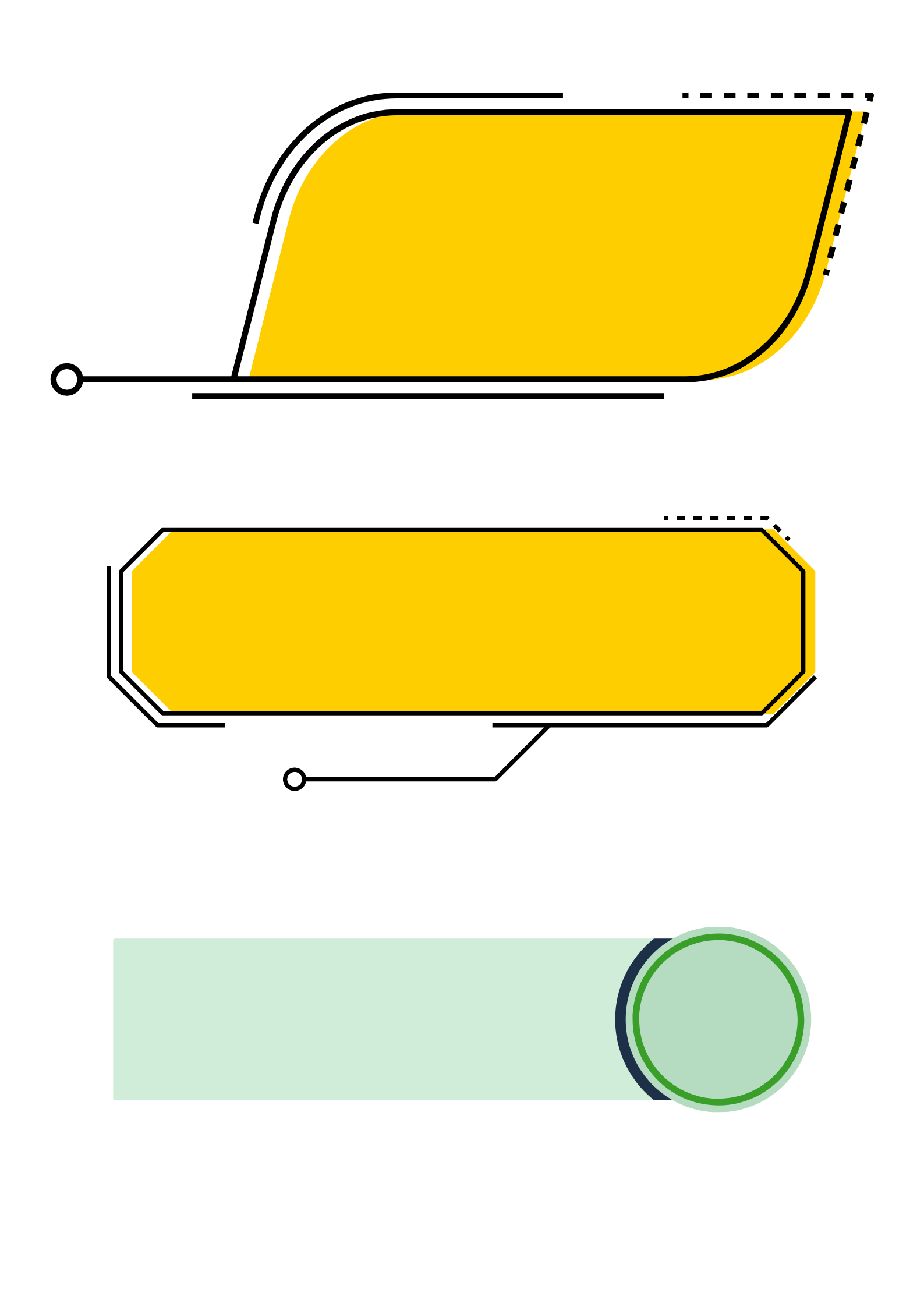 تدرب وحل المسائل
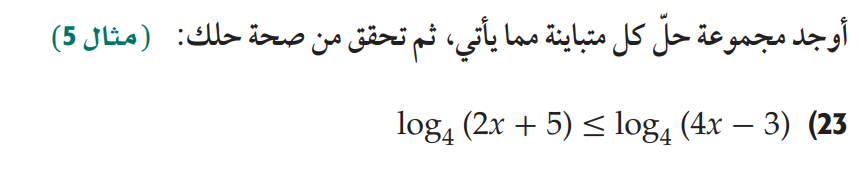 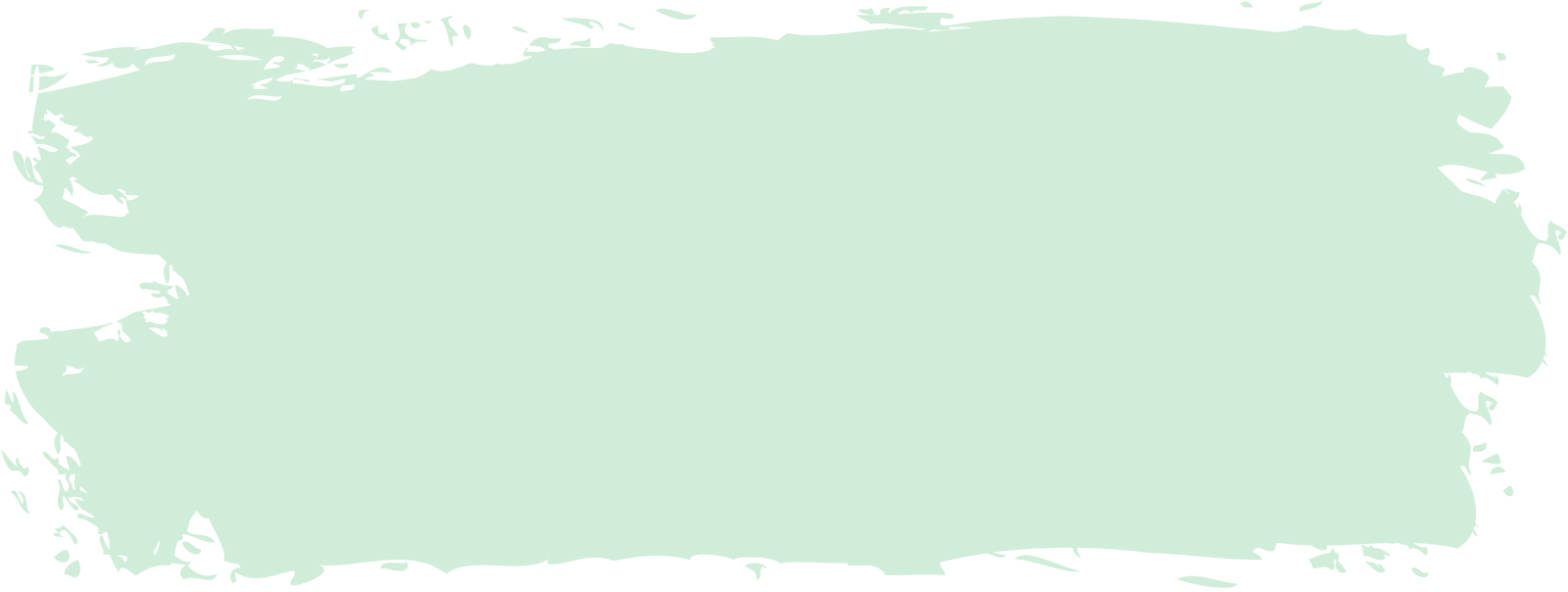 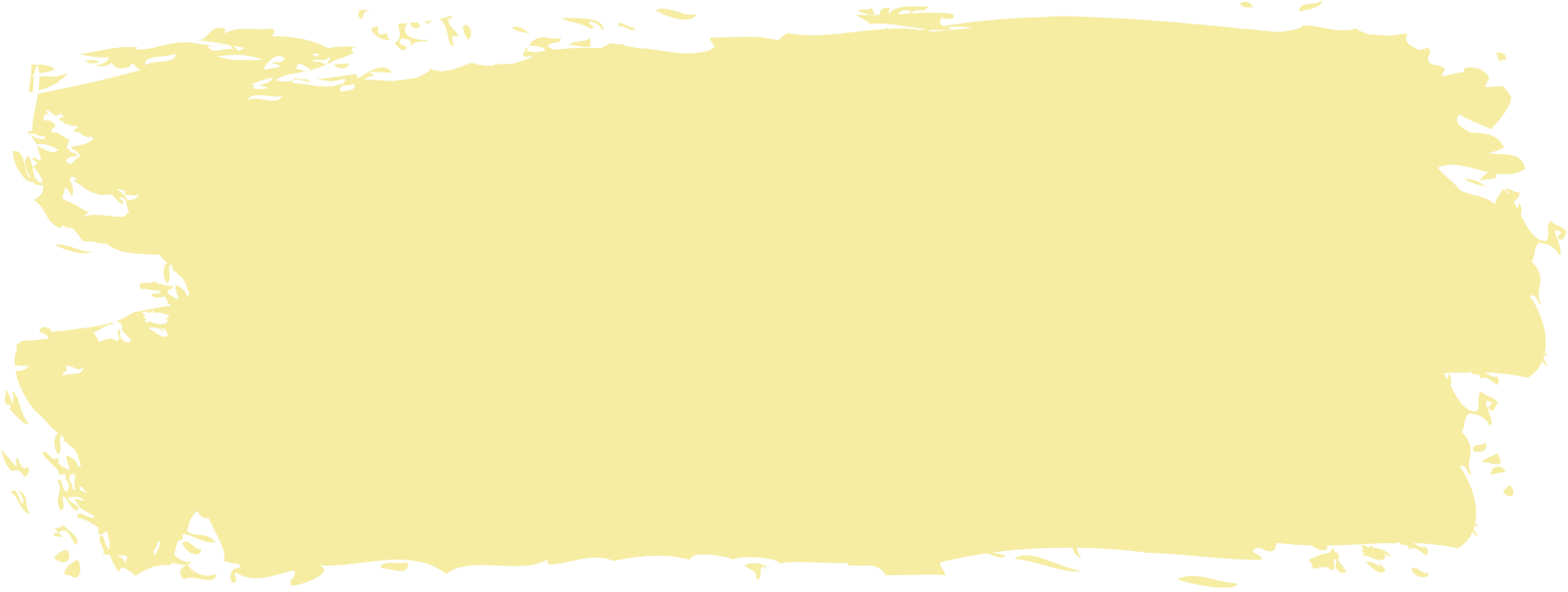 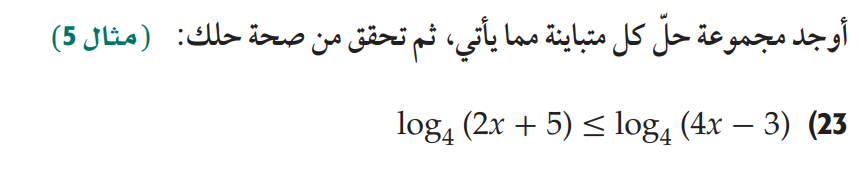 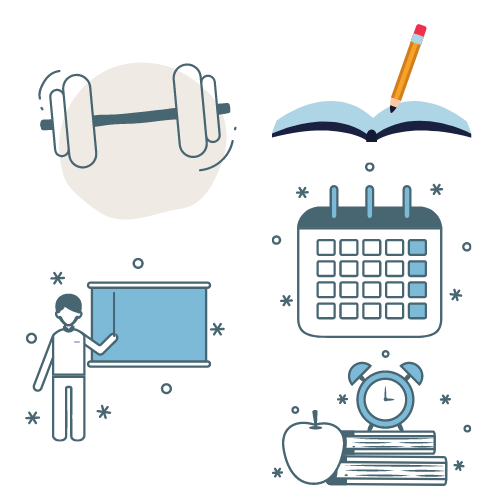 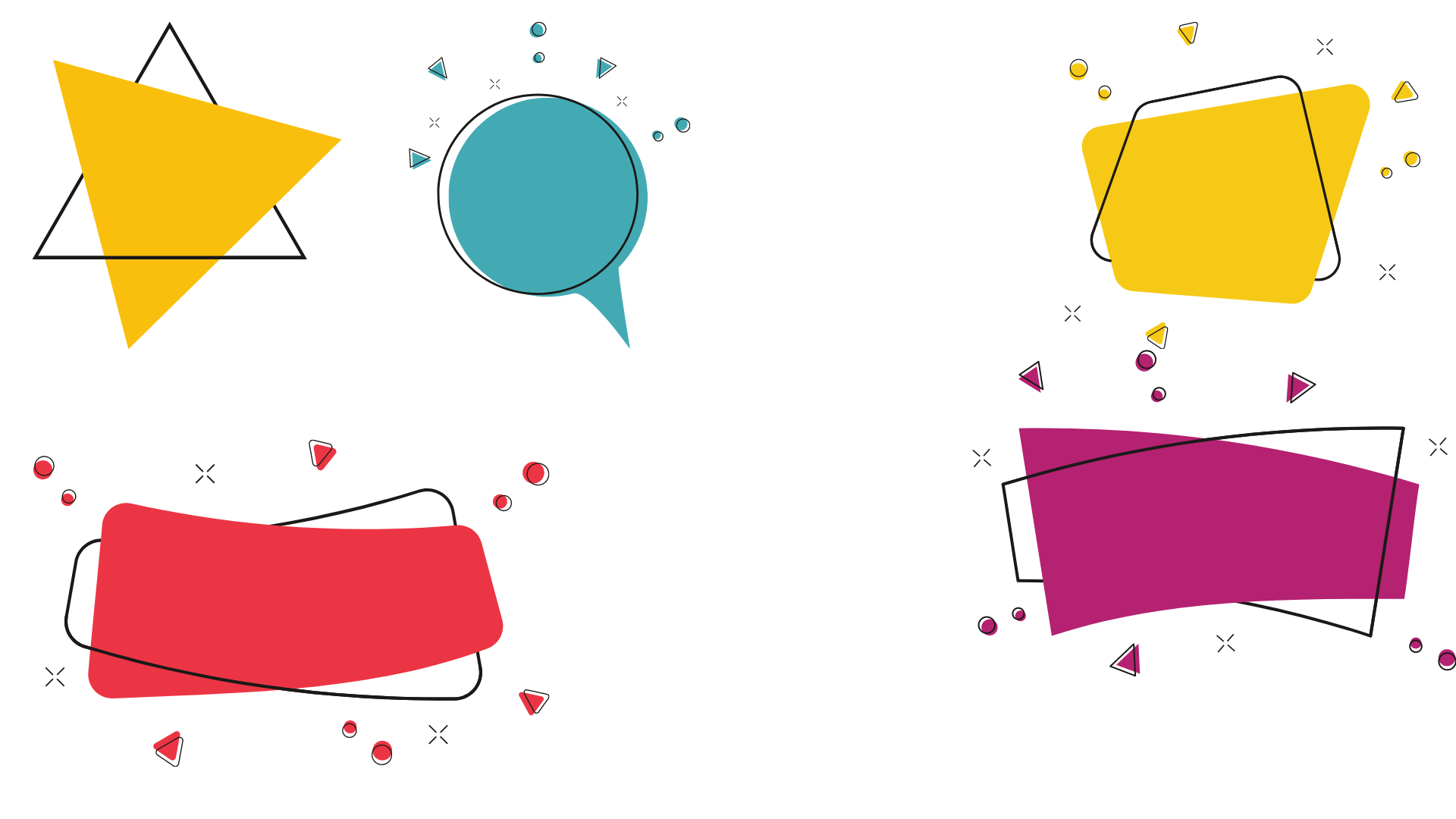 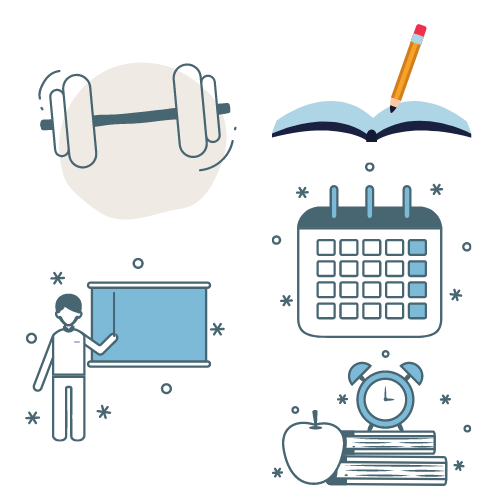 الحل
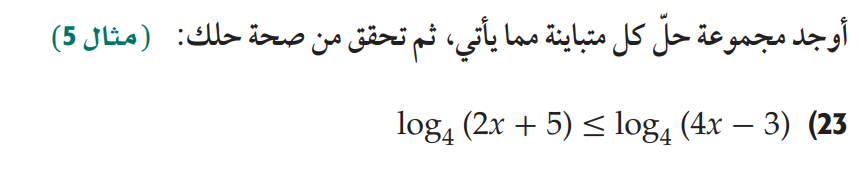 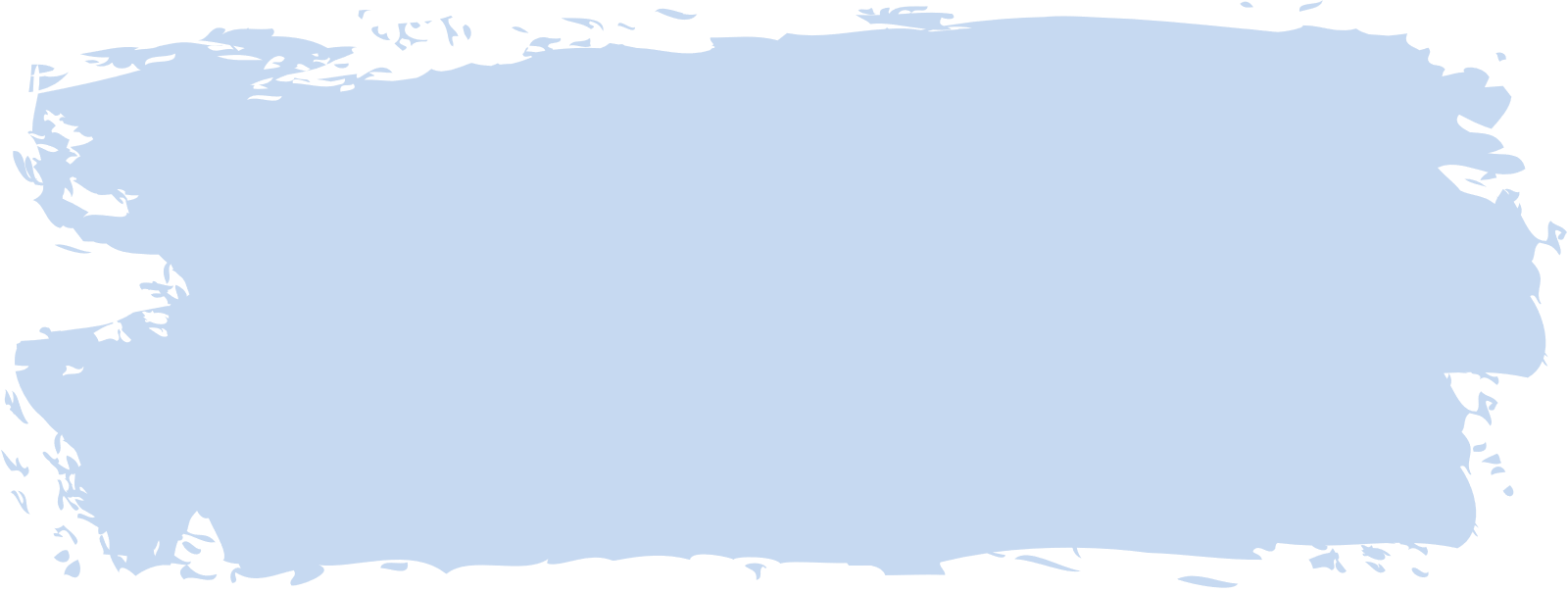 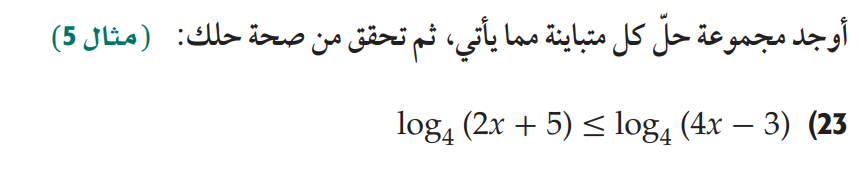 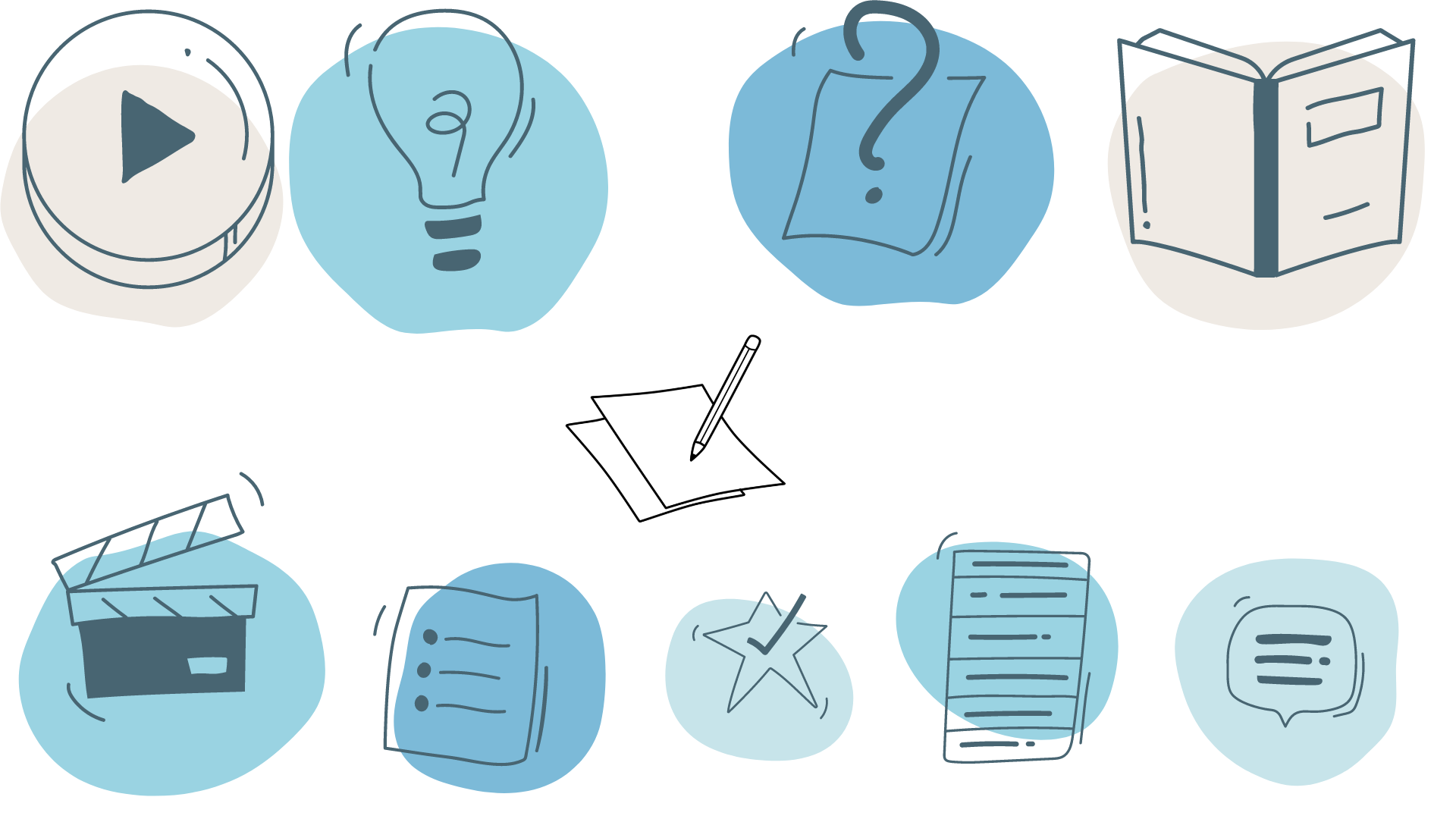 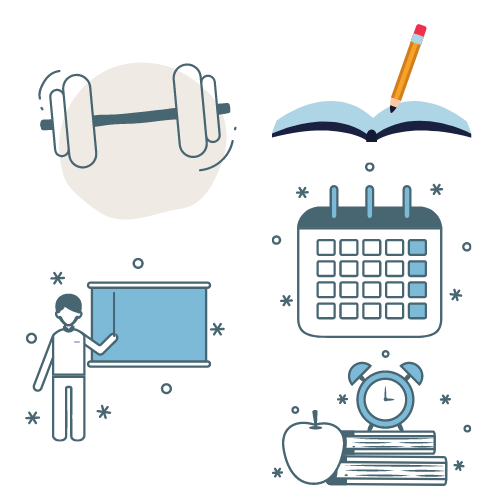 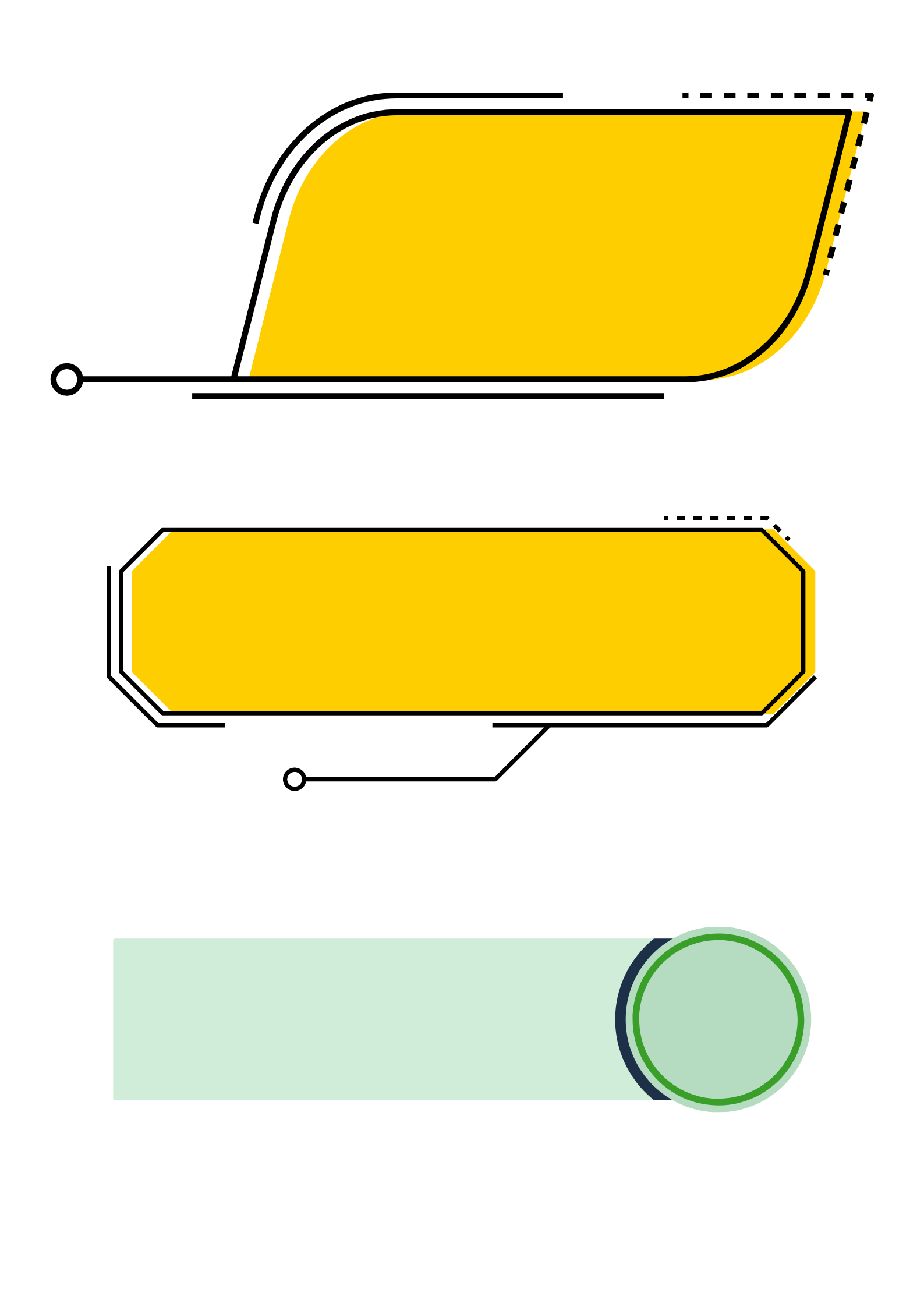 مسائل التفكير العليا
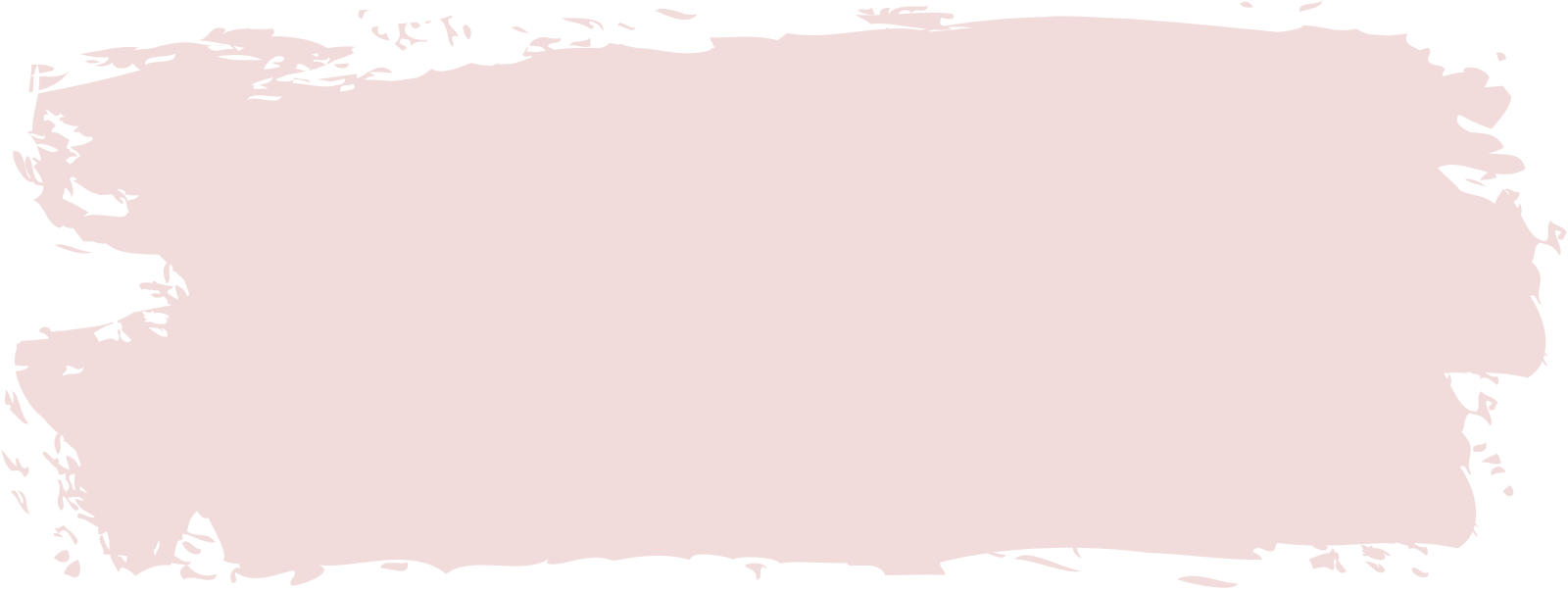 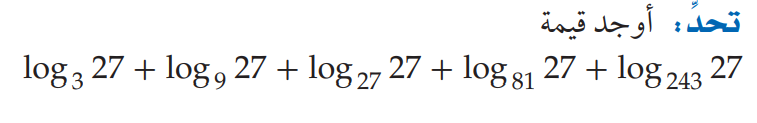 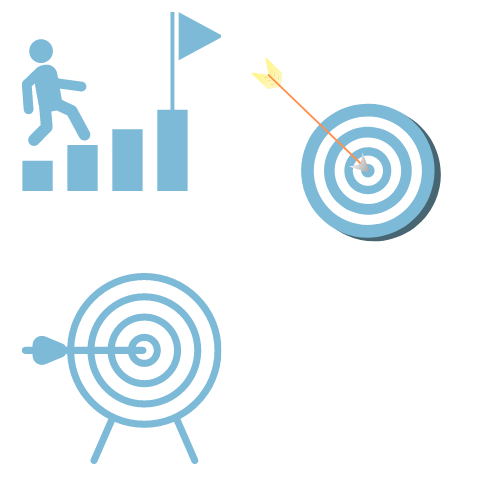 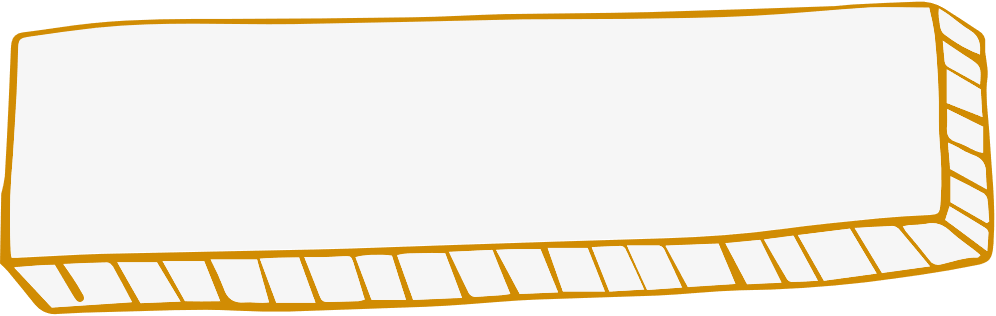 تم بحمد الله
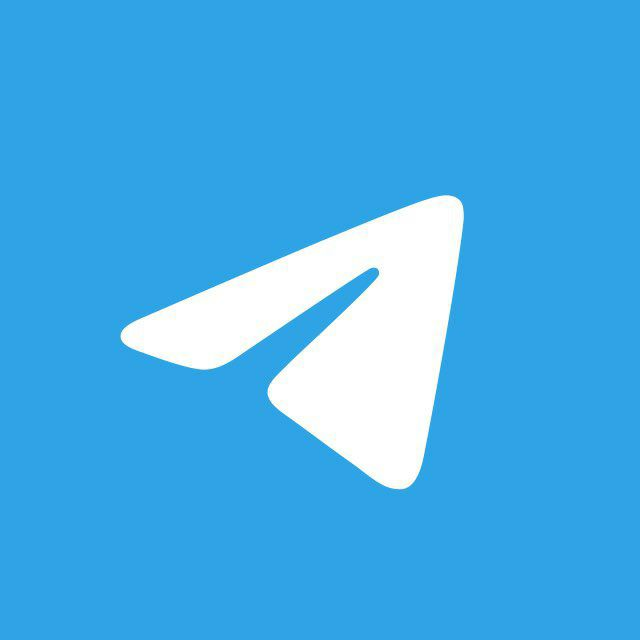 مع تمنياتي لكم بالتوفيق والنجاح
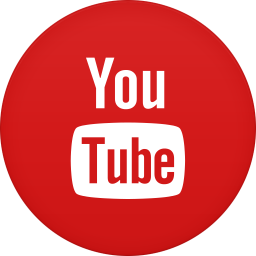 حساباتي على السوشيال ميديا